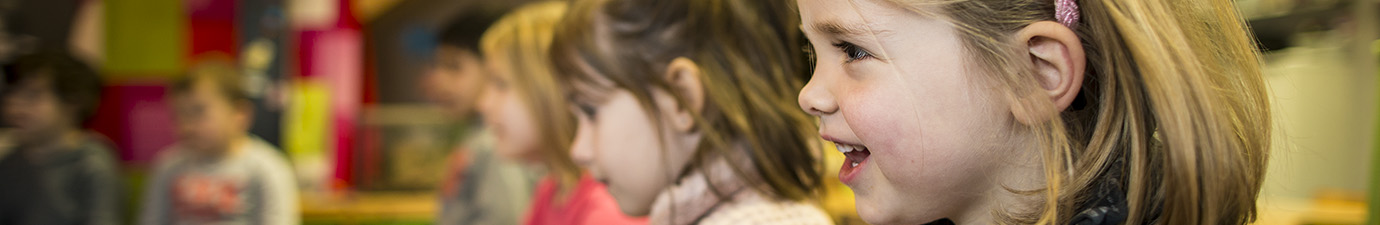 INFOAVOND – O&O leren
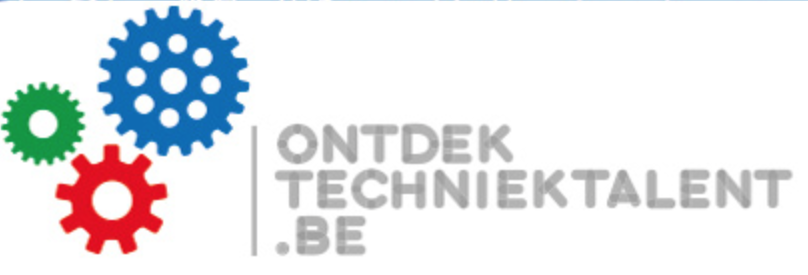 Een initiatief van het Flankerend Onderwijs provincie Limburg
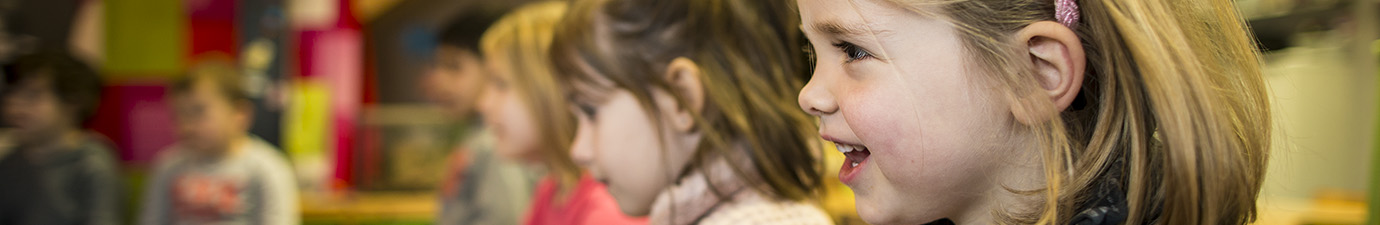 INFOAVOND - AGENDA
WARM WELKOM

BELANG VAN STEM EN TAAL IN HET ONDERWIJS

STEMOOV – VAN KLEIN NAAR GROOT

HANDS-ON OPDRACHT

PLUG IT WIE? WAT? HOE?
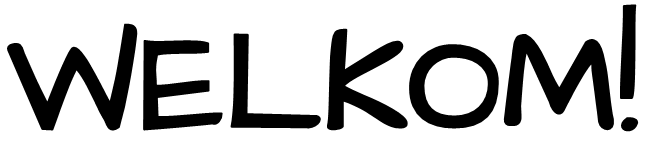 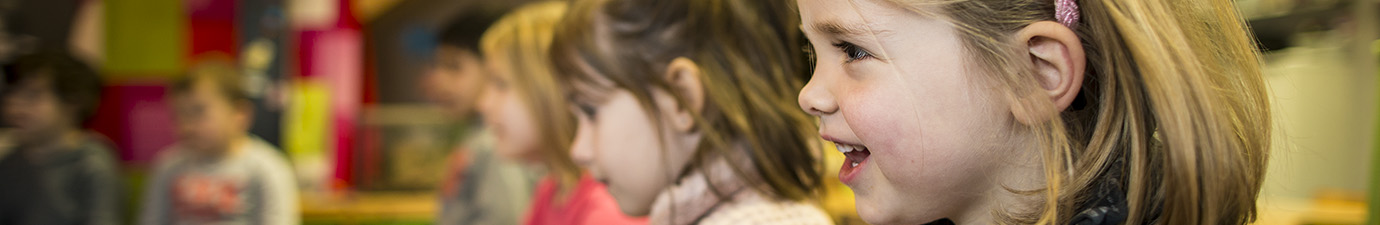 INFOAVOND
BELANG VAN STEM EN TAAL IN HET ONDERWIJS
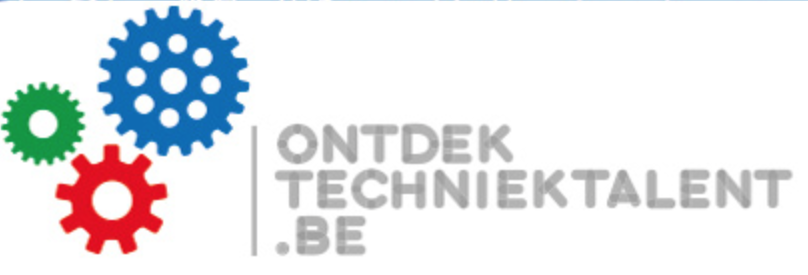 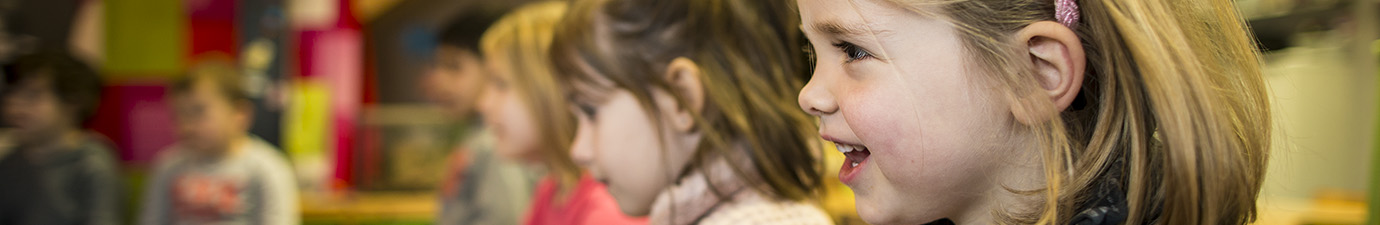 INFOAVOND
STEMOOV  van KLEIN tot GROOT
Prof. Dr. Katleen Denolf – Universiteit Hasselt
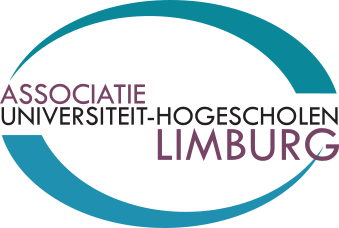 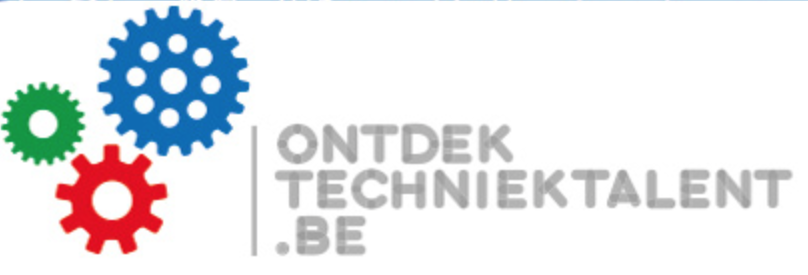 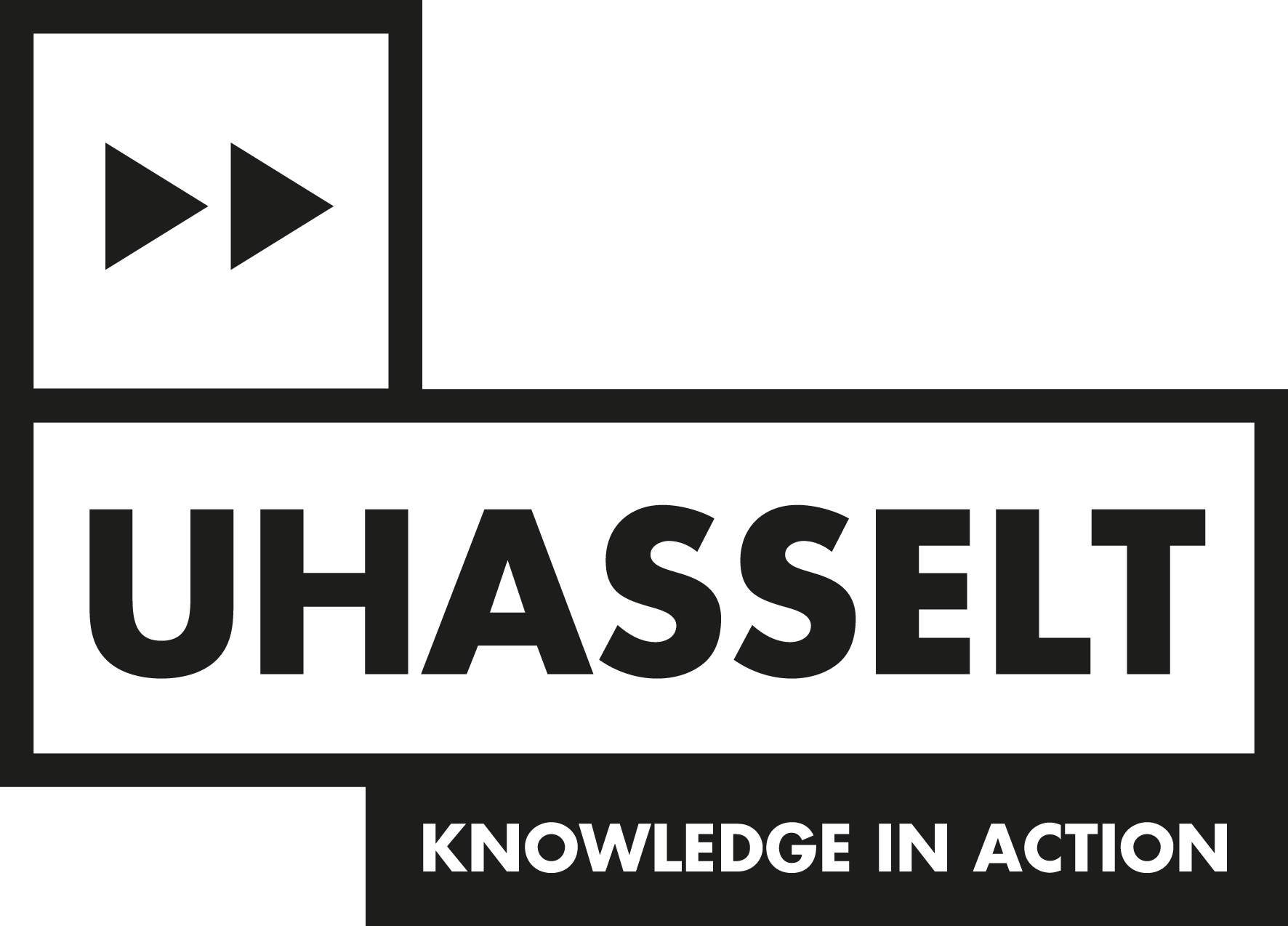 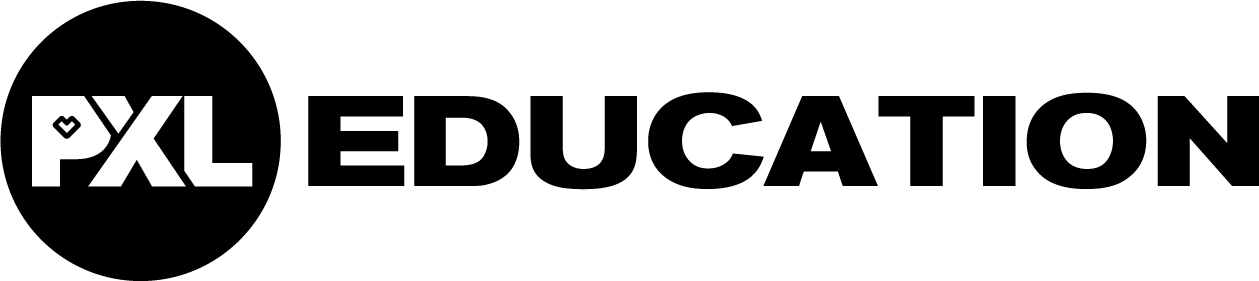 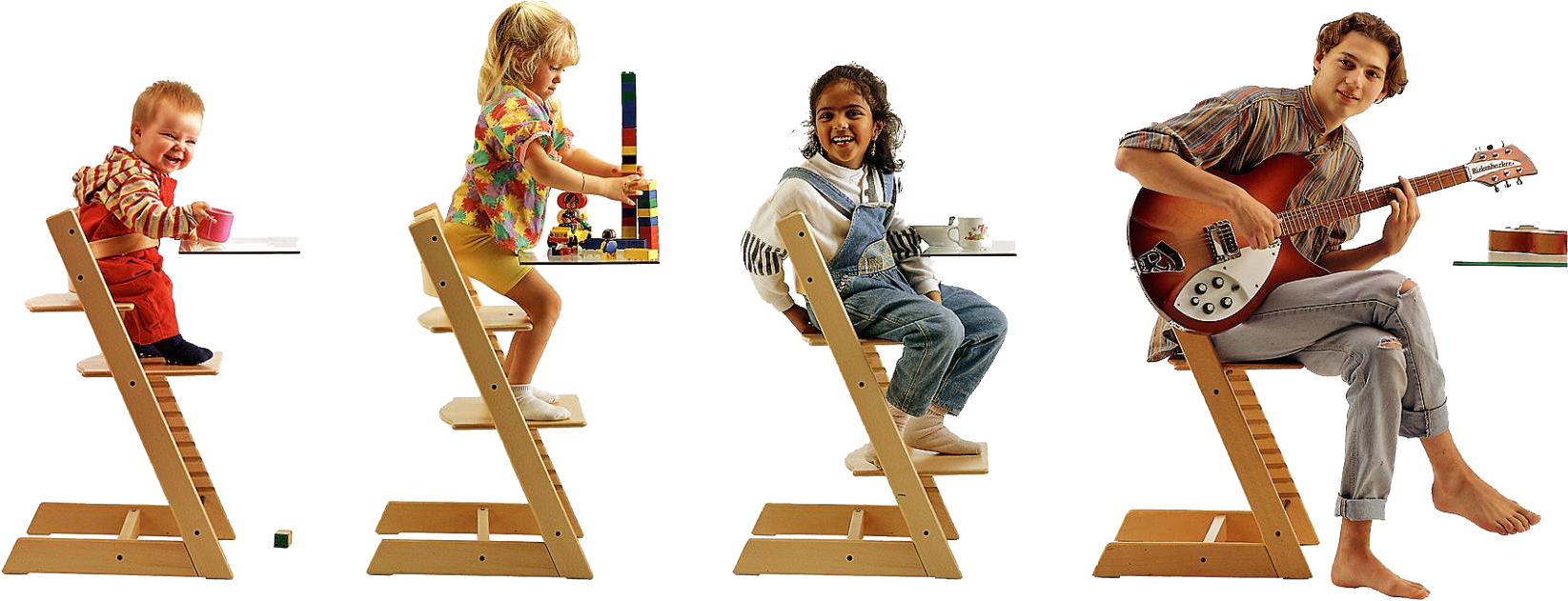 Kleuteronderwijs
Secundair Onderwijs
Lager Onderwijs
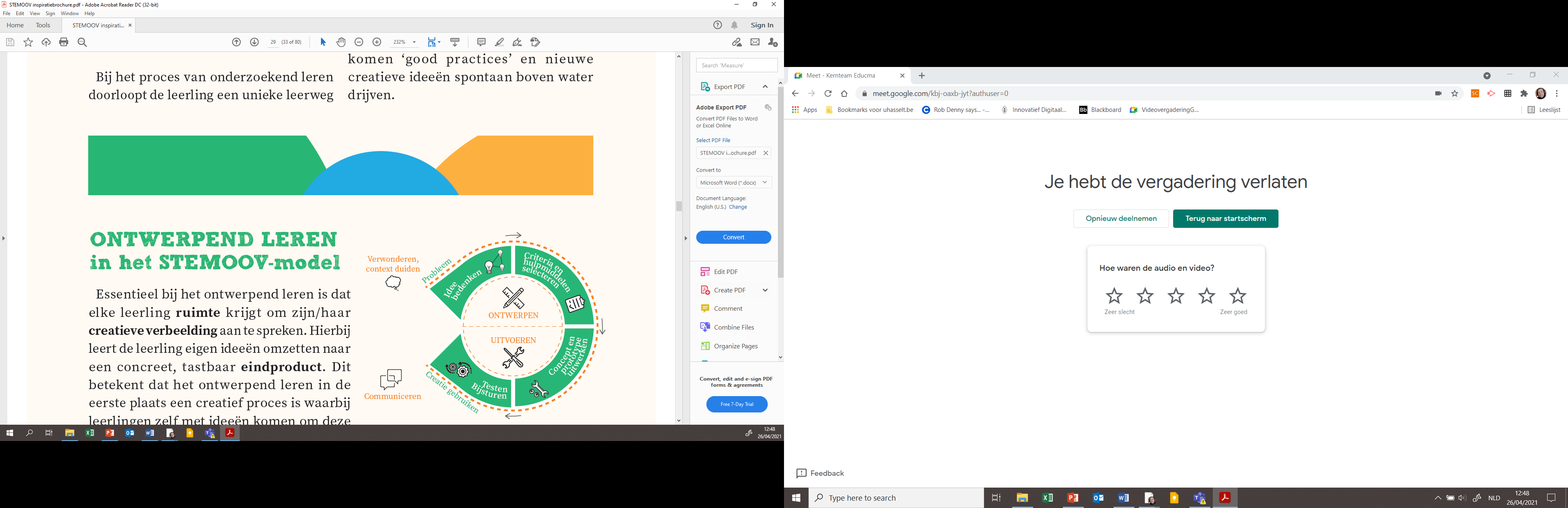 https://www.stokke.com/
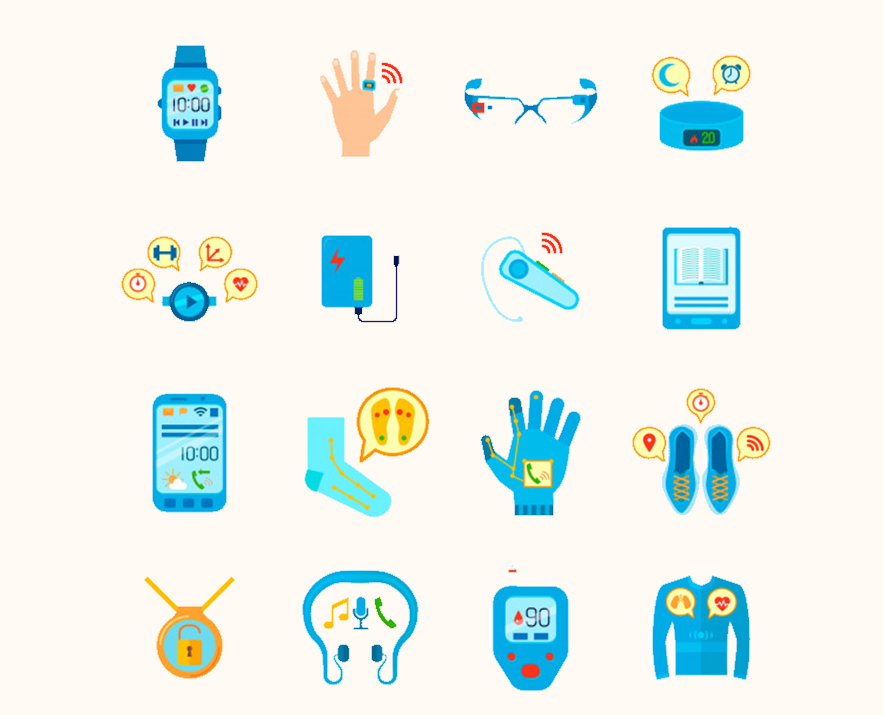 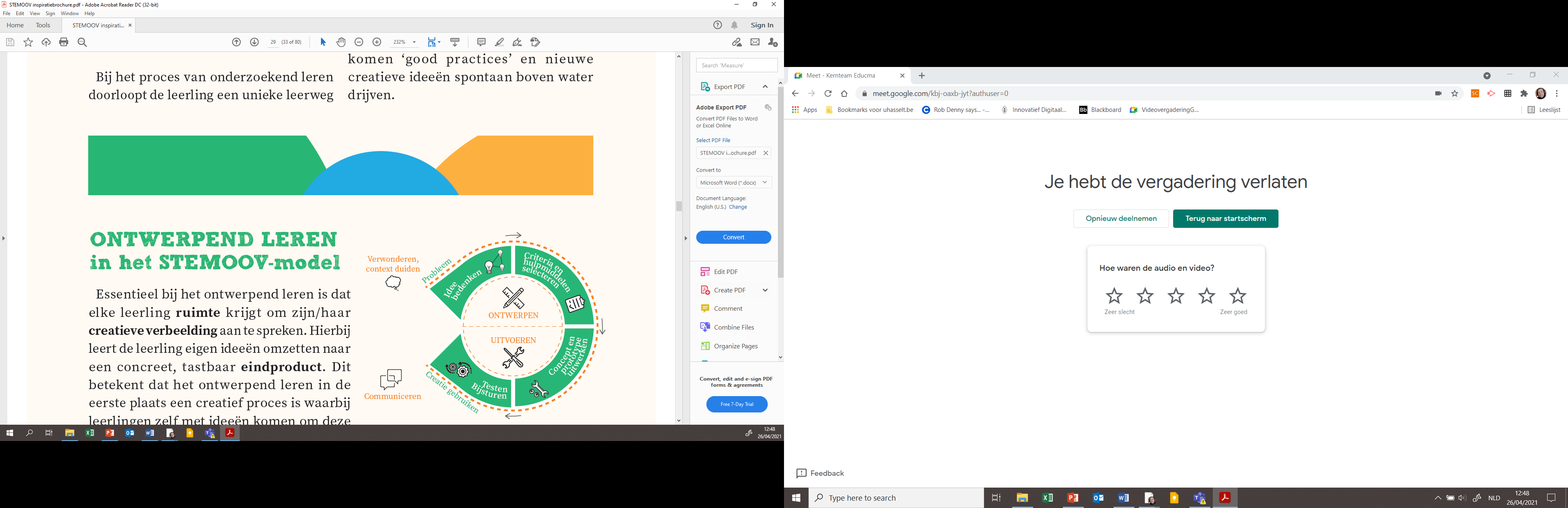 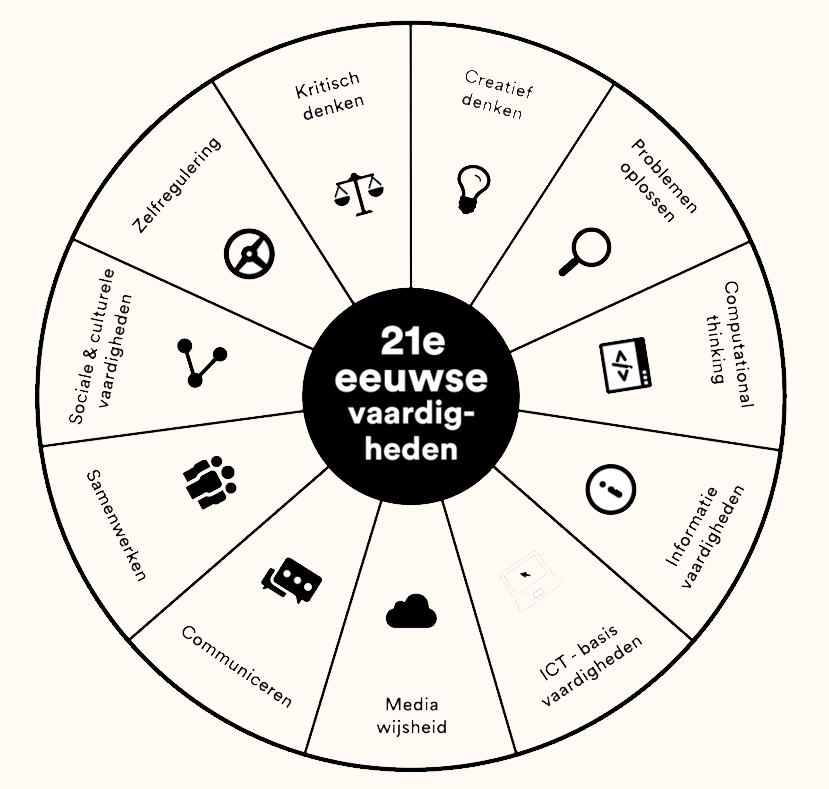 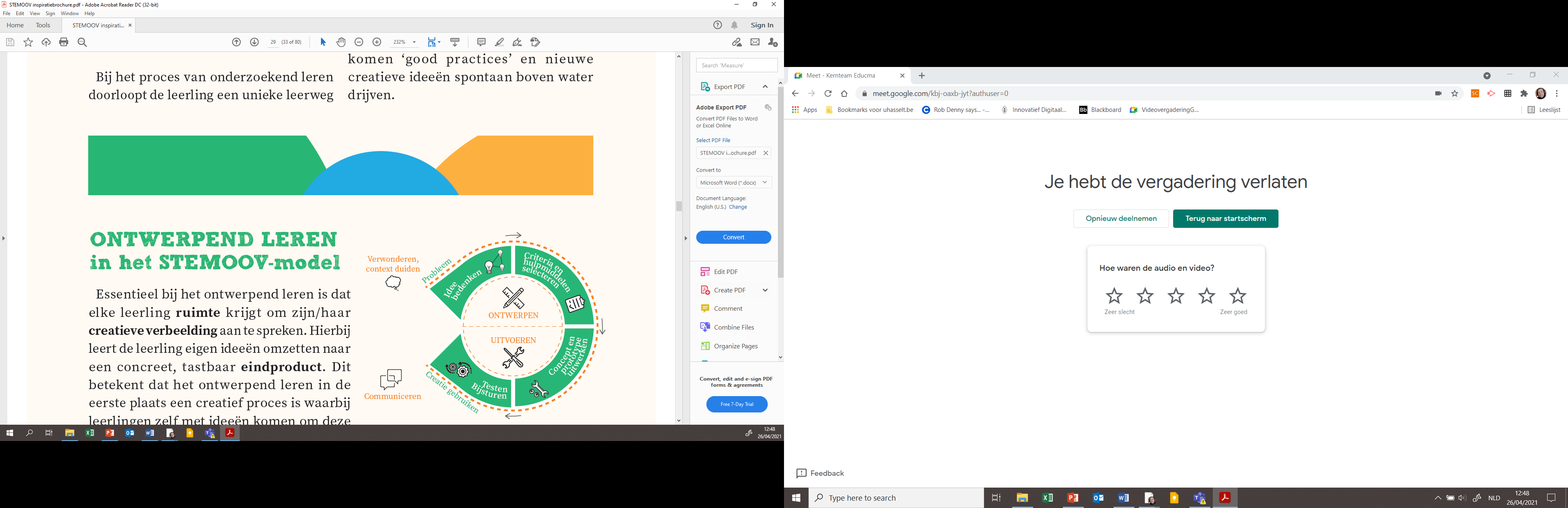 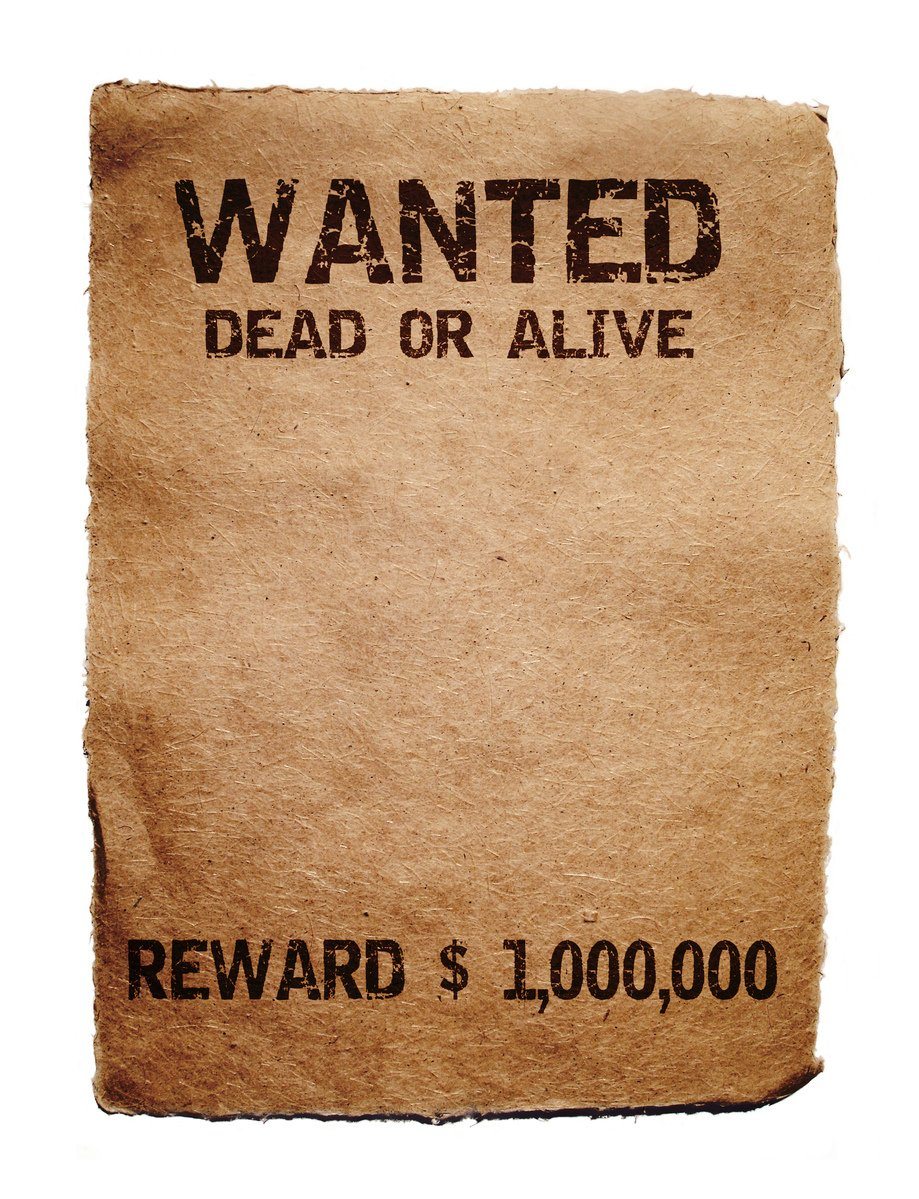 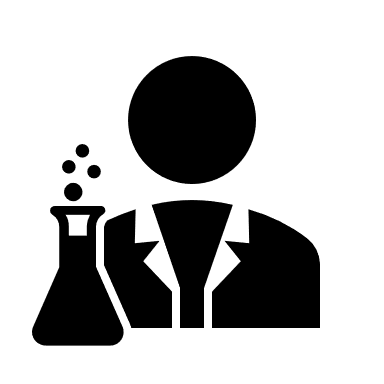 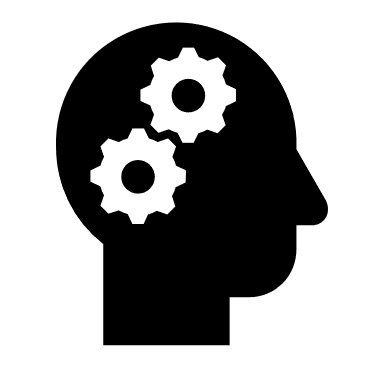 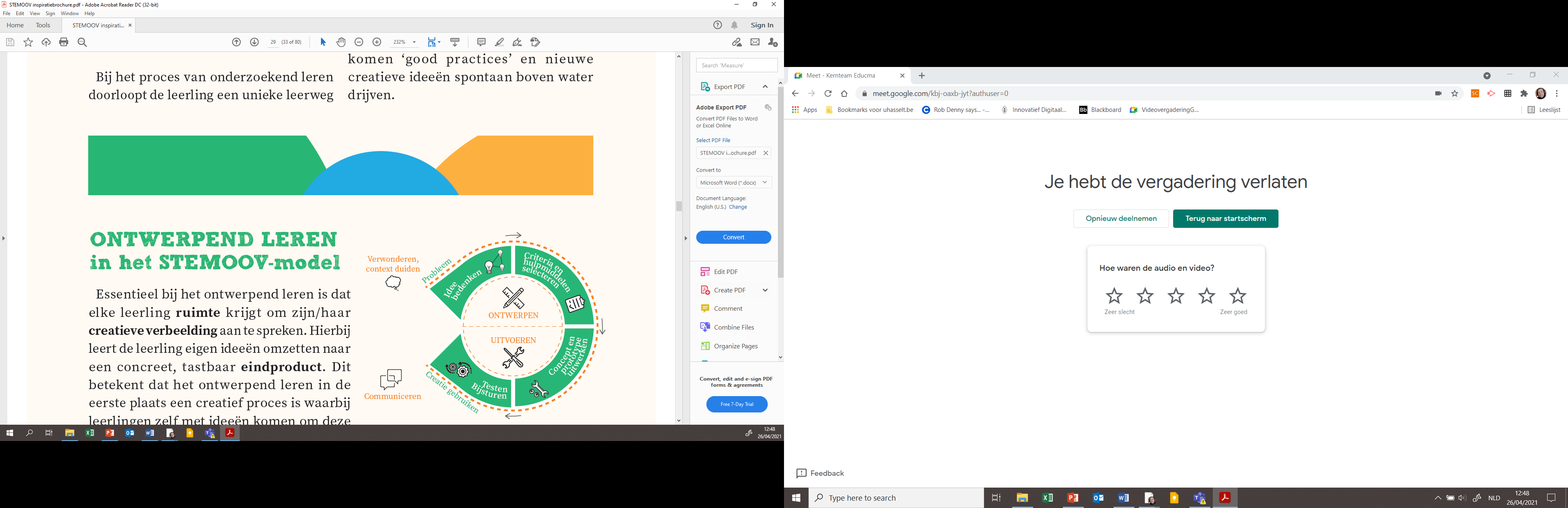 STEMOOV 2.0
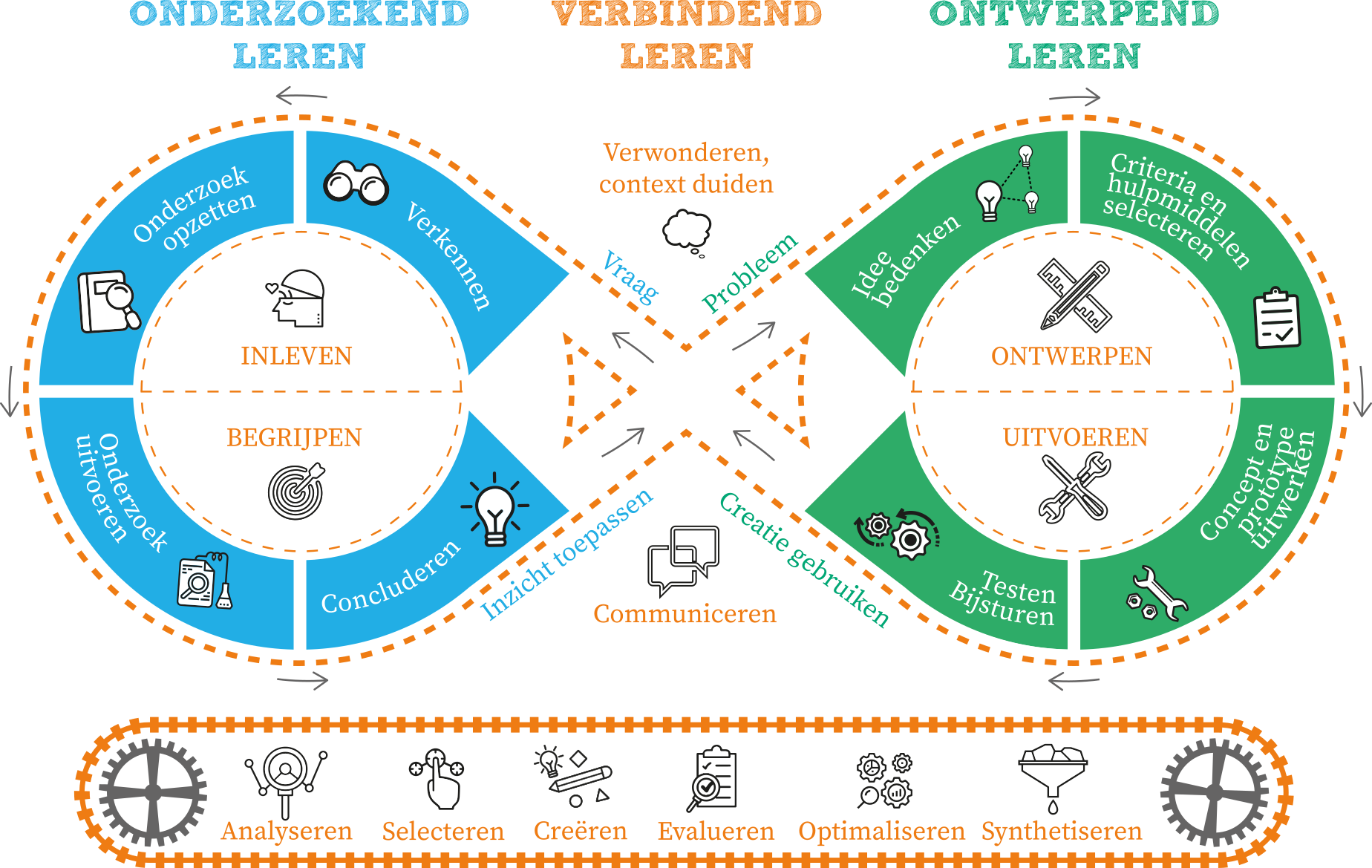 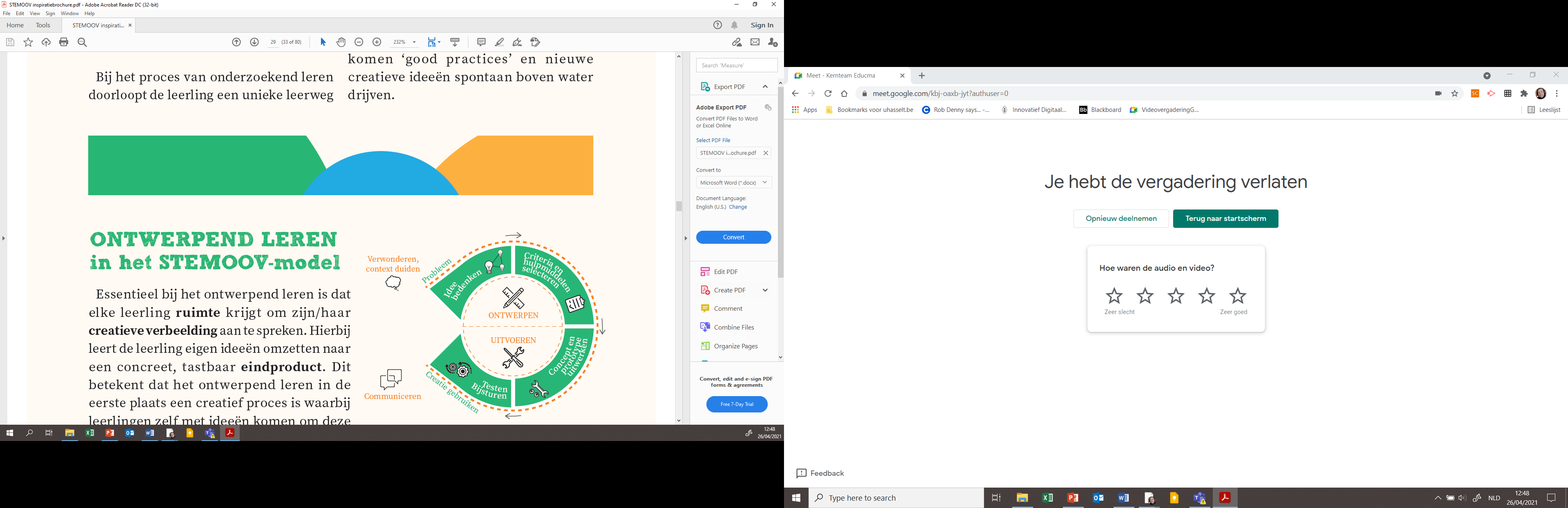 STEMOOV 2.0
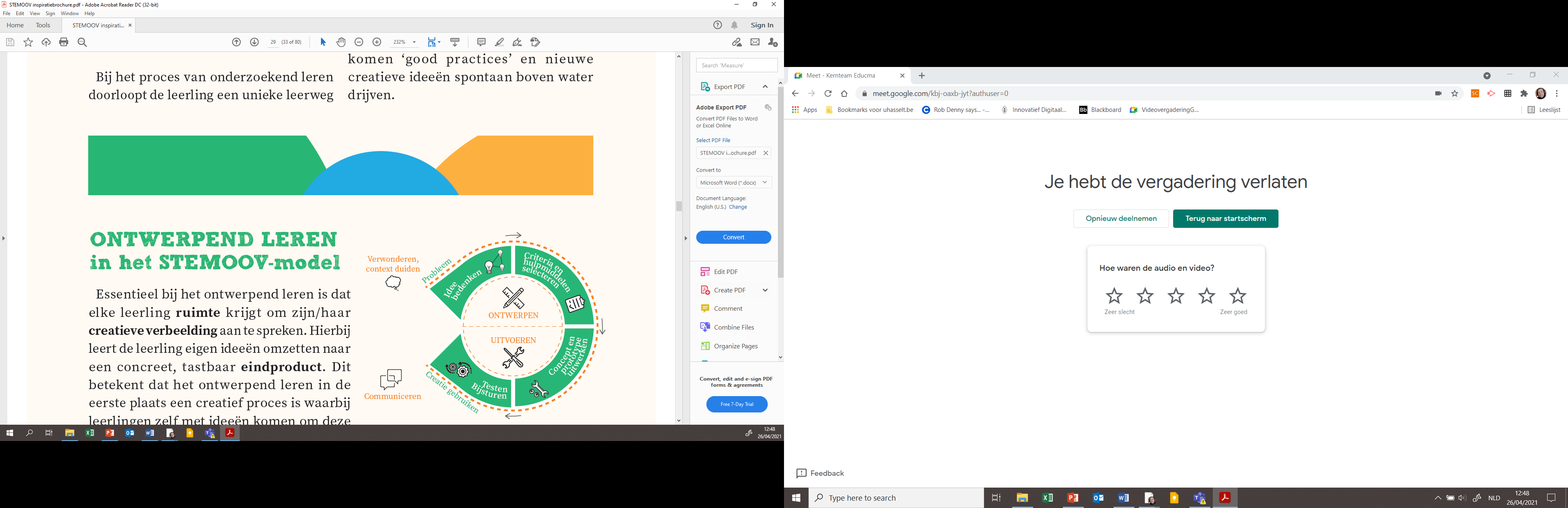 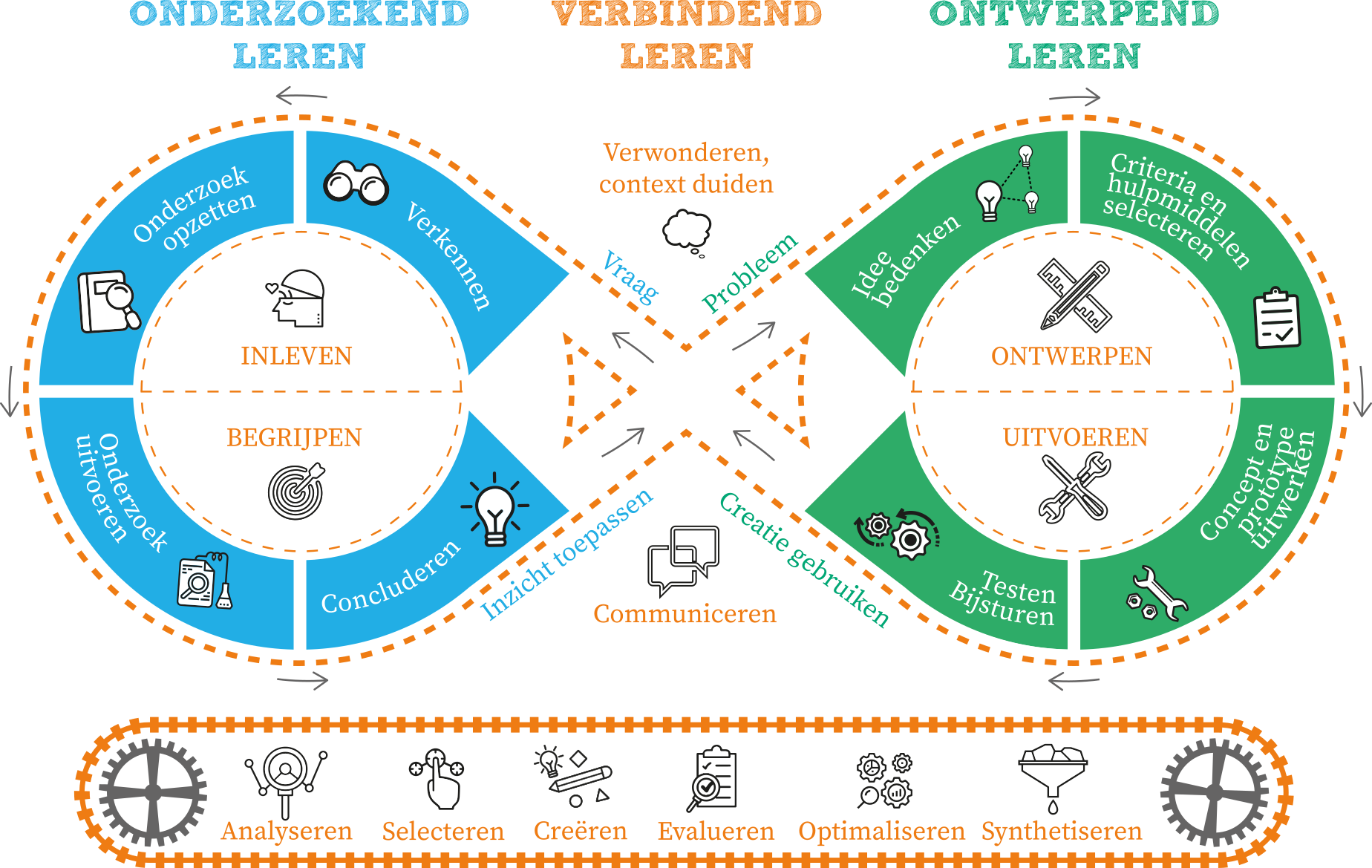 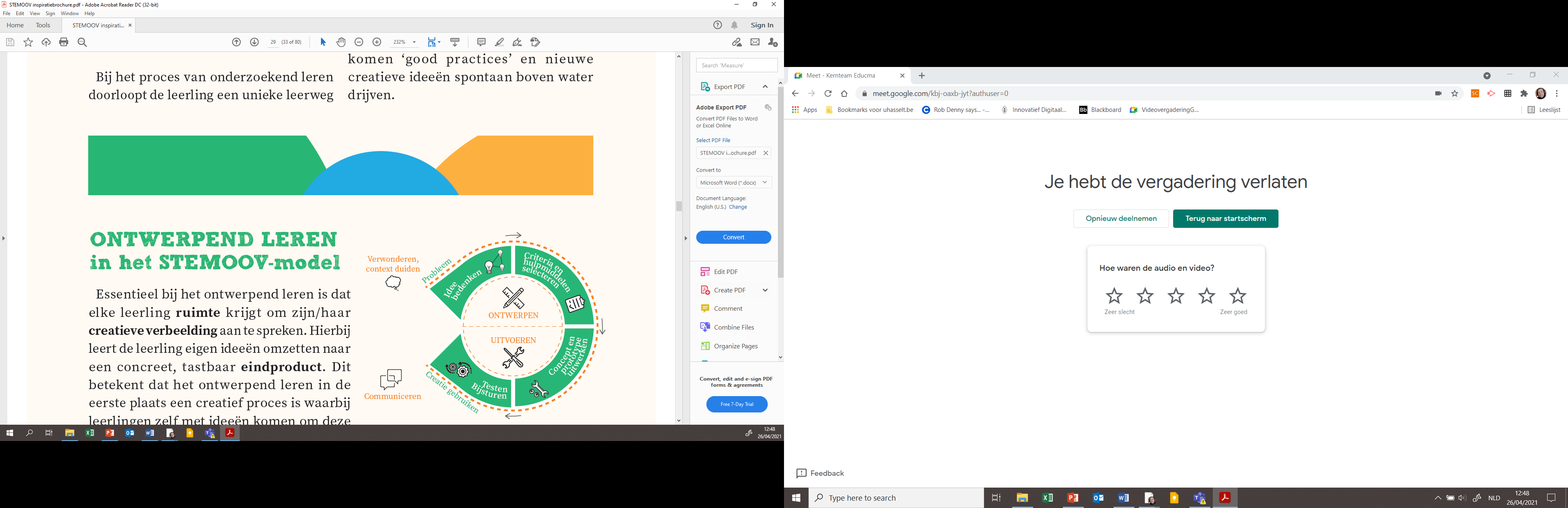 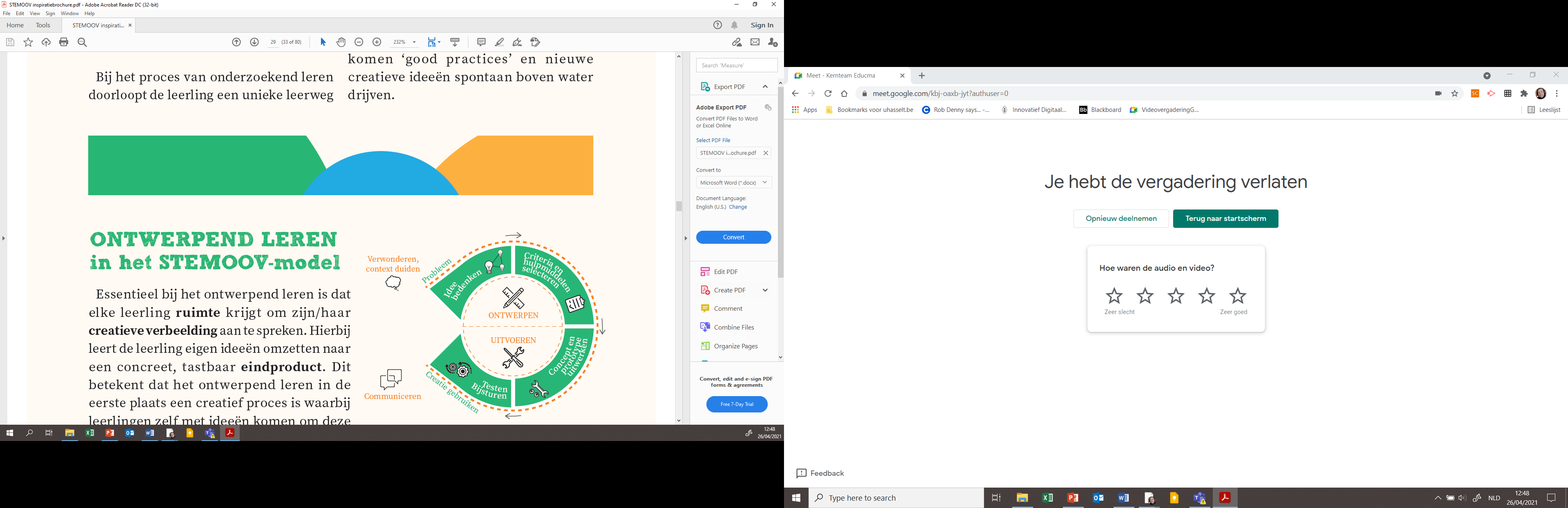 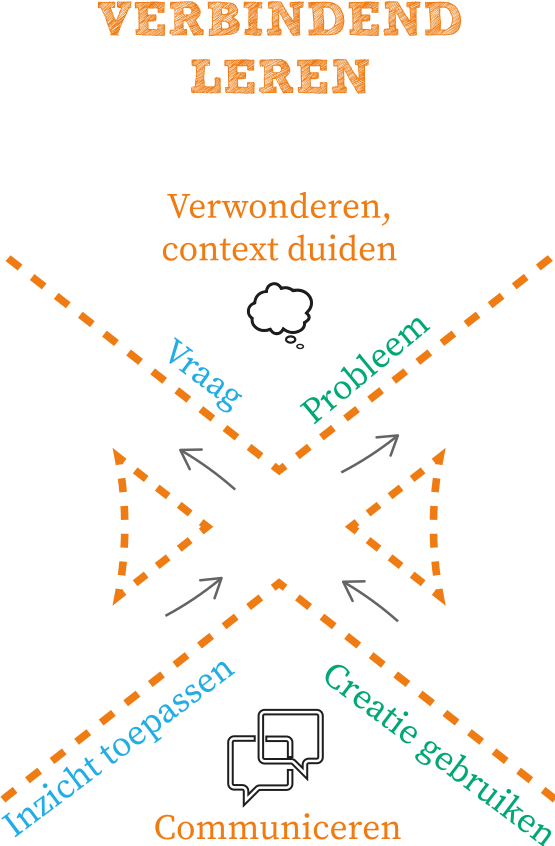 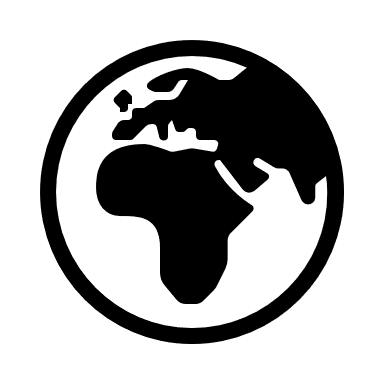 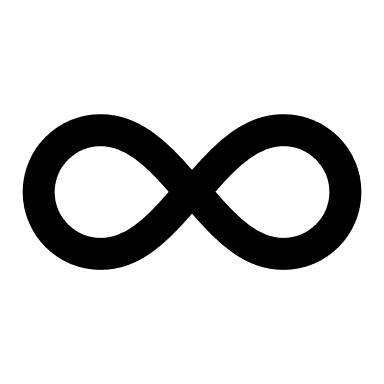 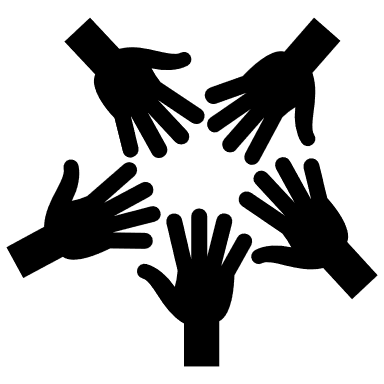 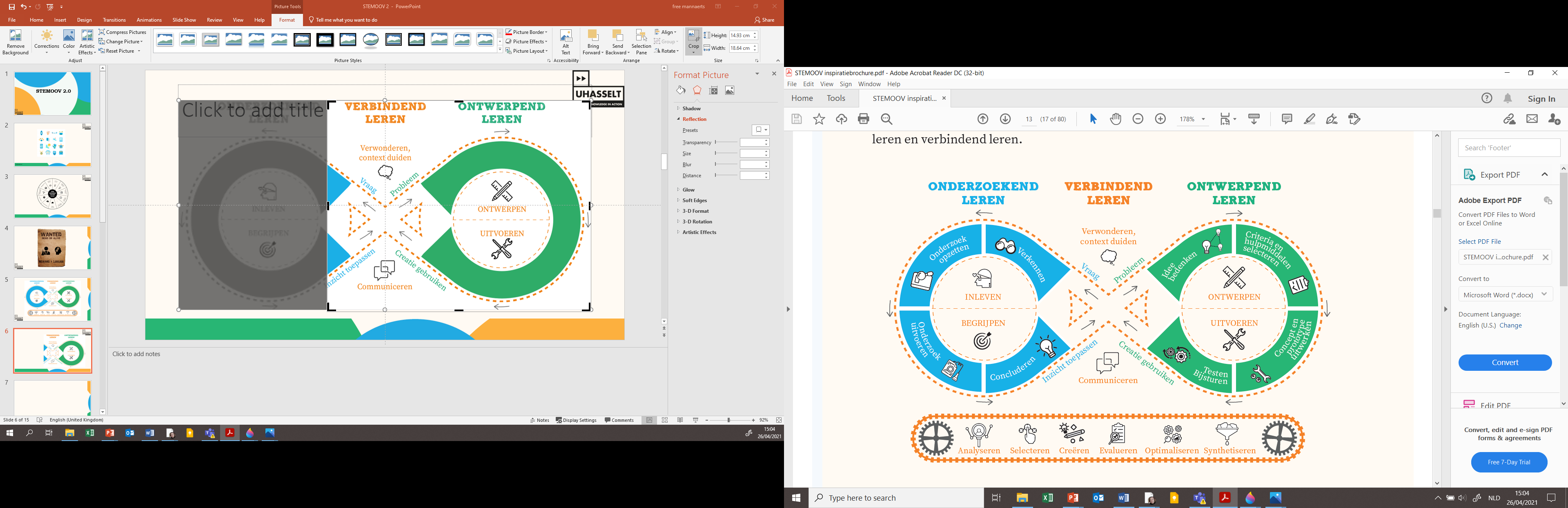 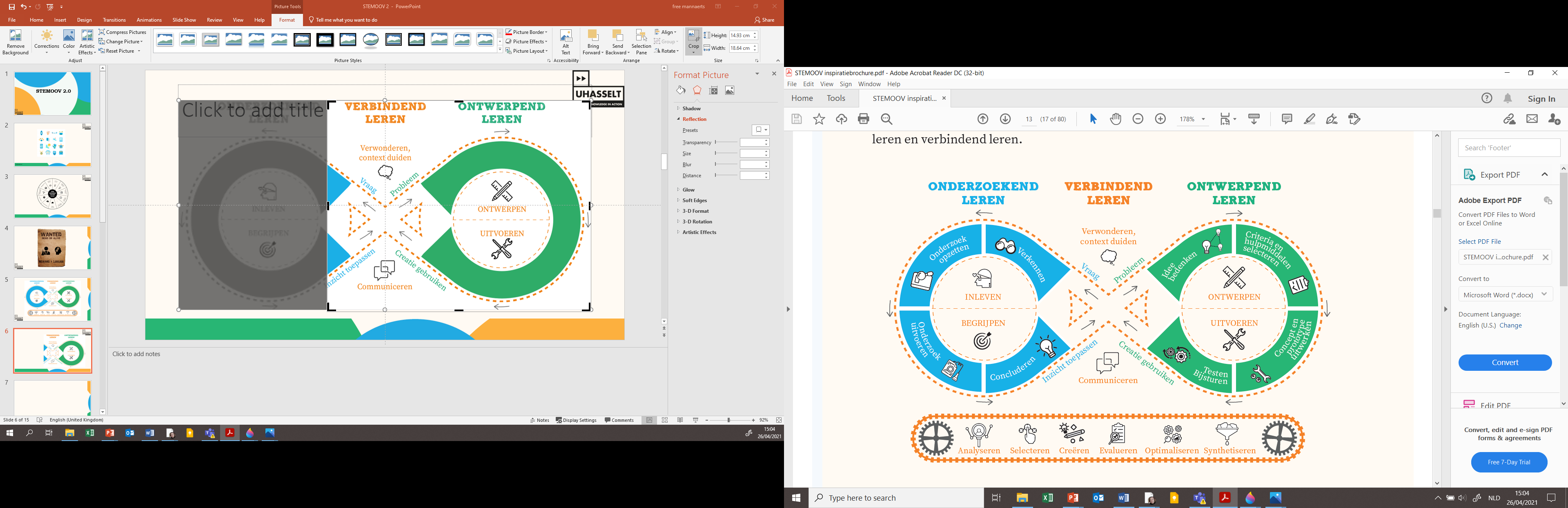 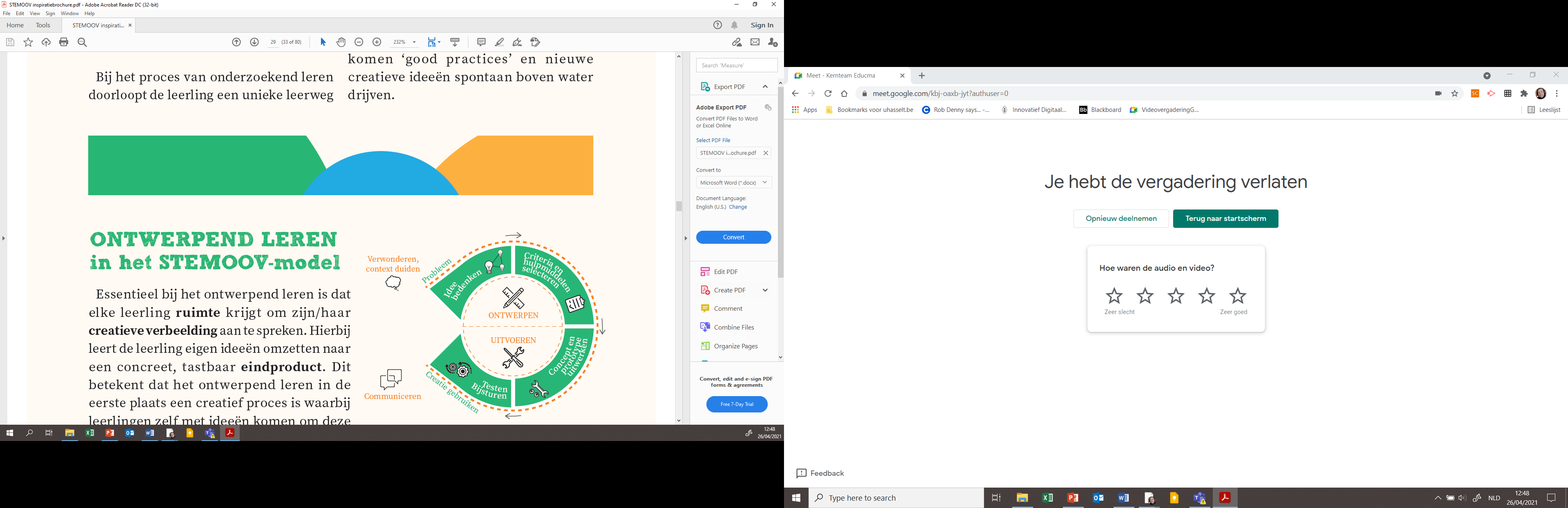 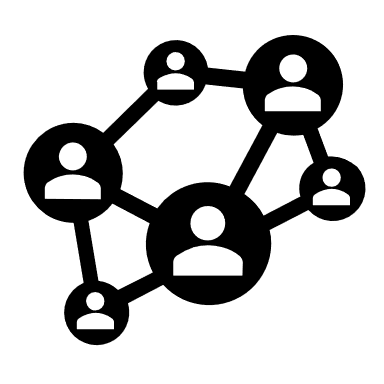 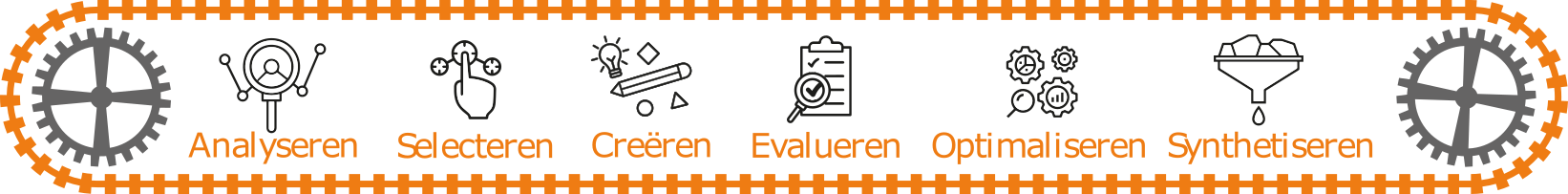 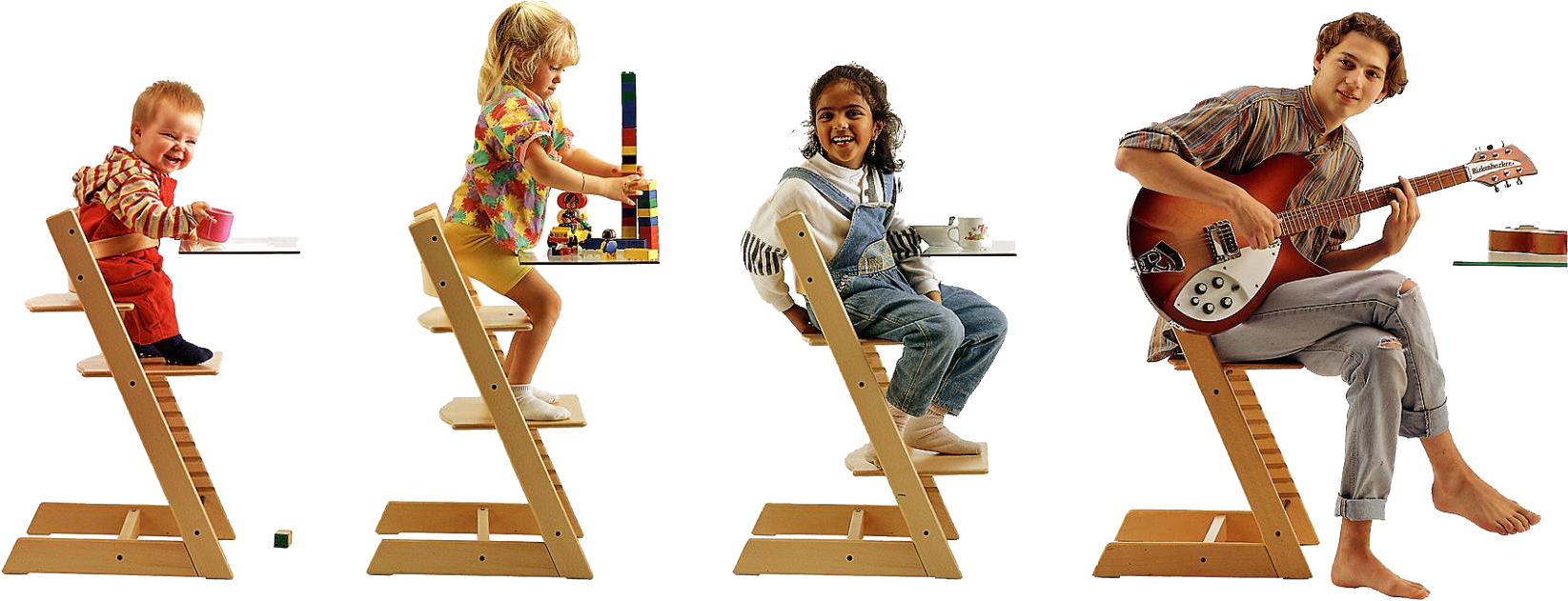 Kleuteronderwijs
Secundair Onderwijs
Lager Onderwijs
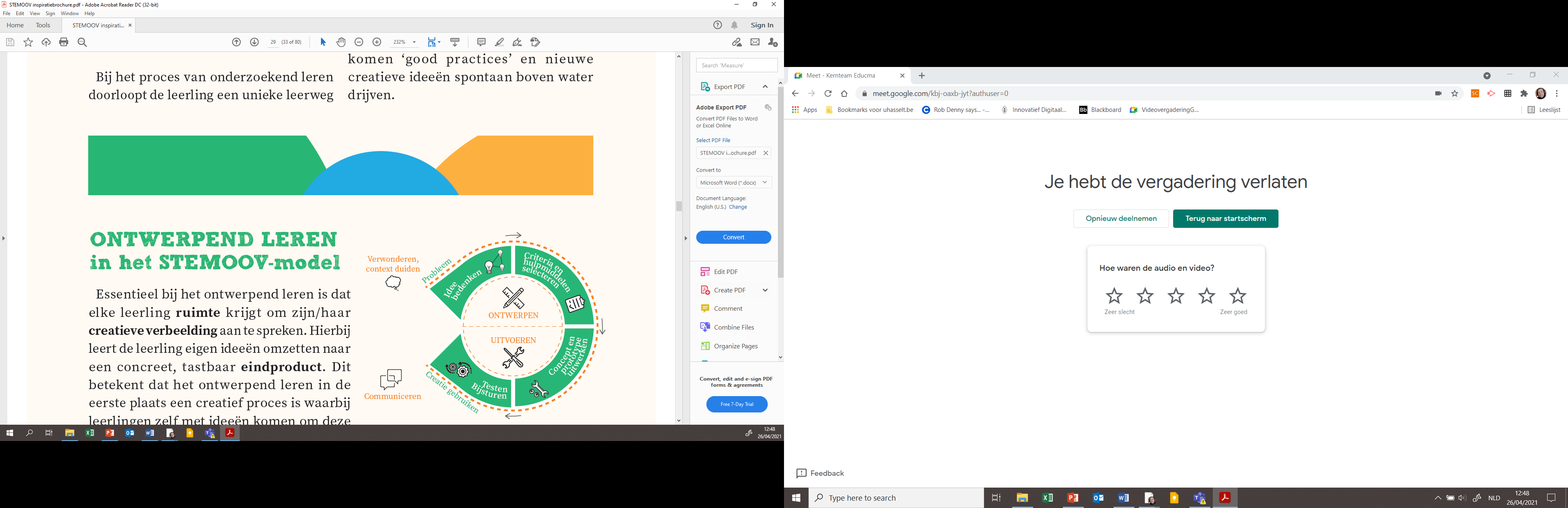 https://www.stokke.com/
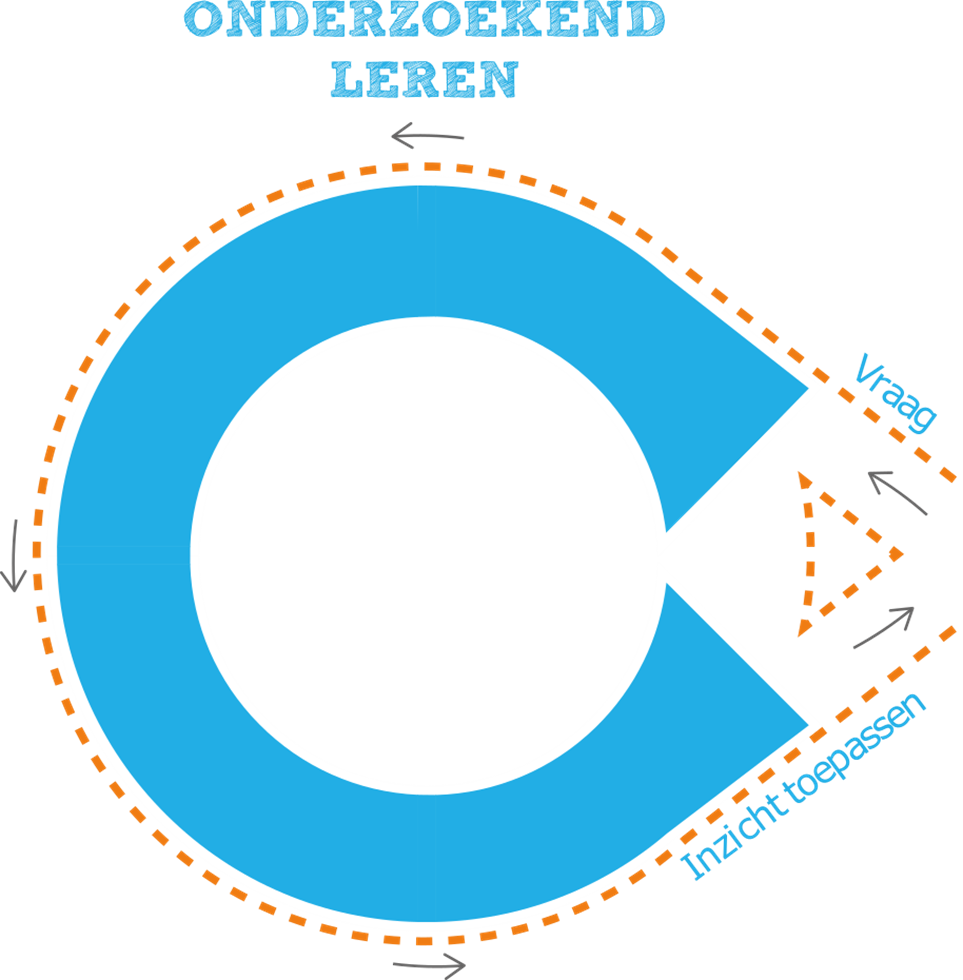 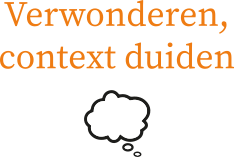 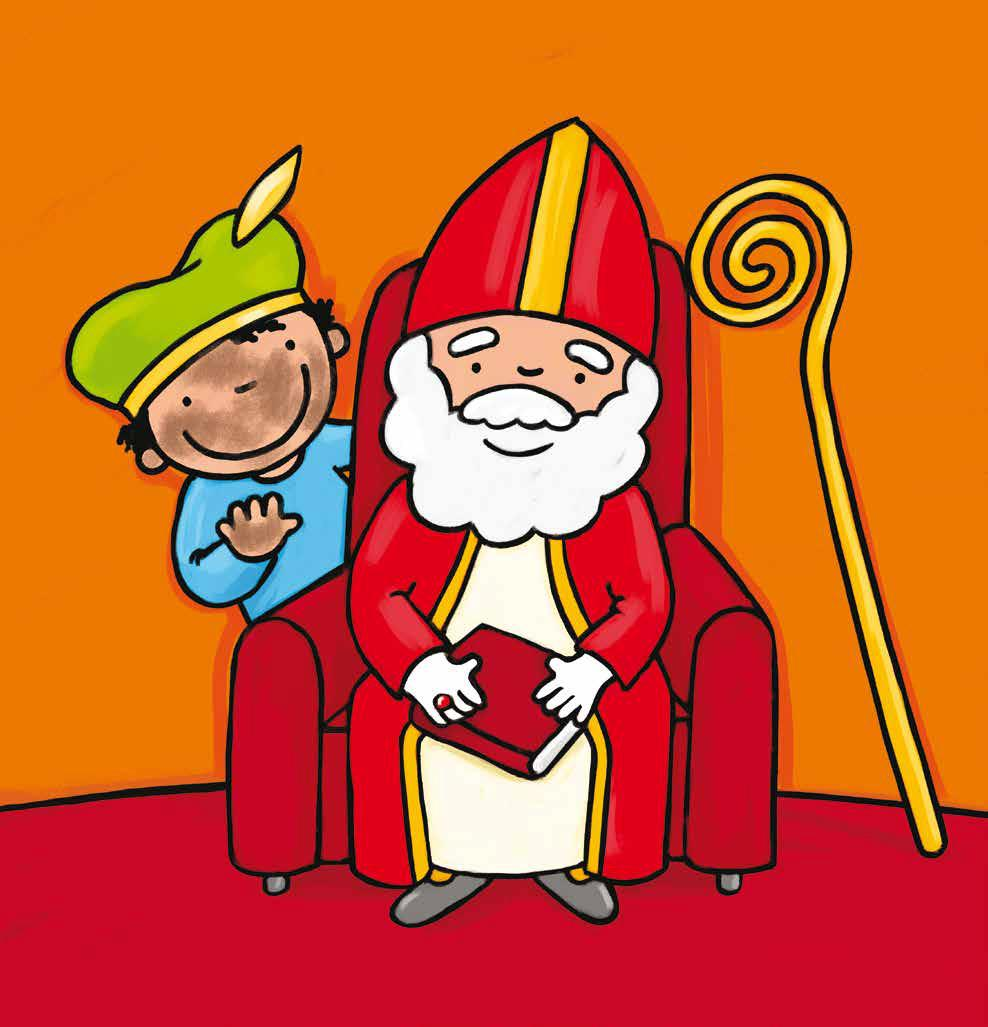 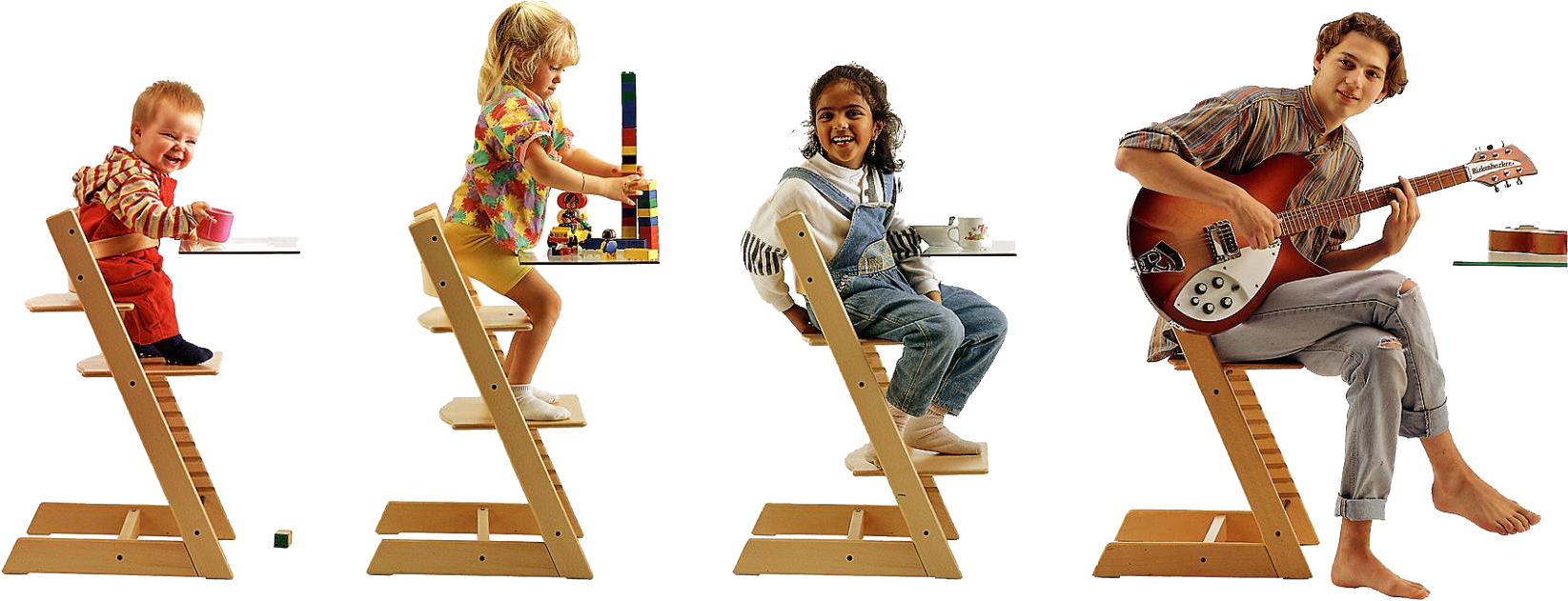 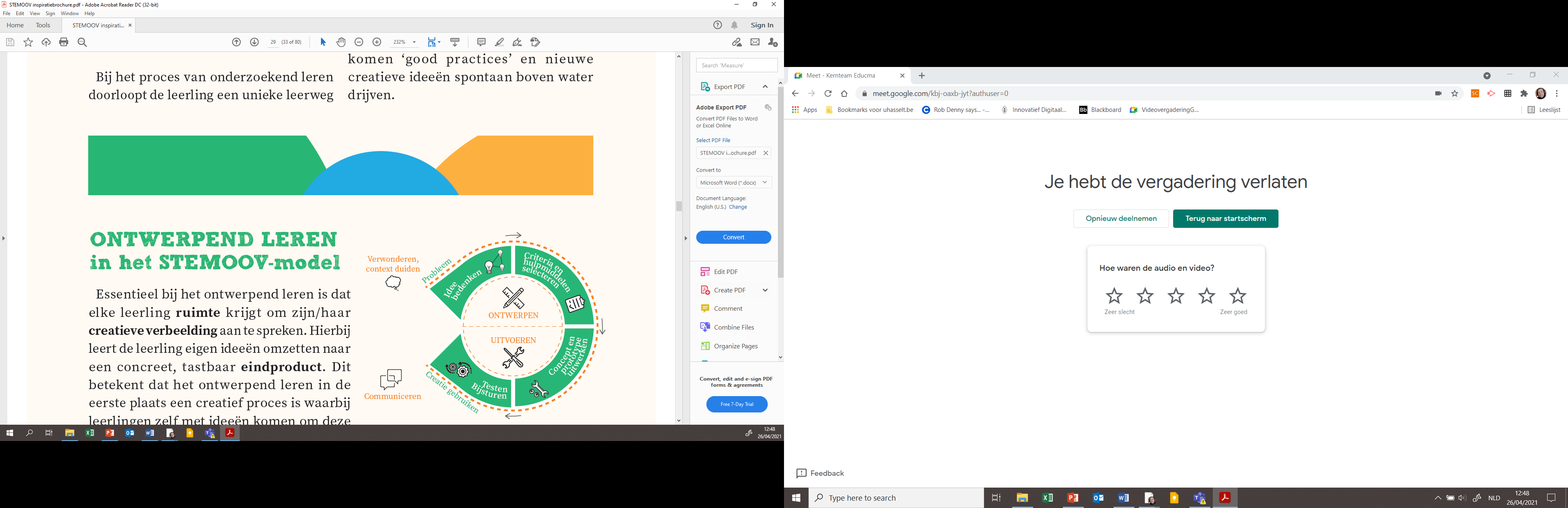 Kleuteronderwijs
https://m.standaard.be/
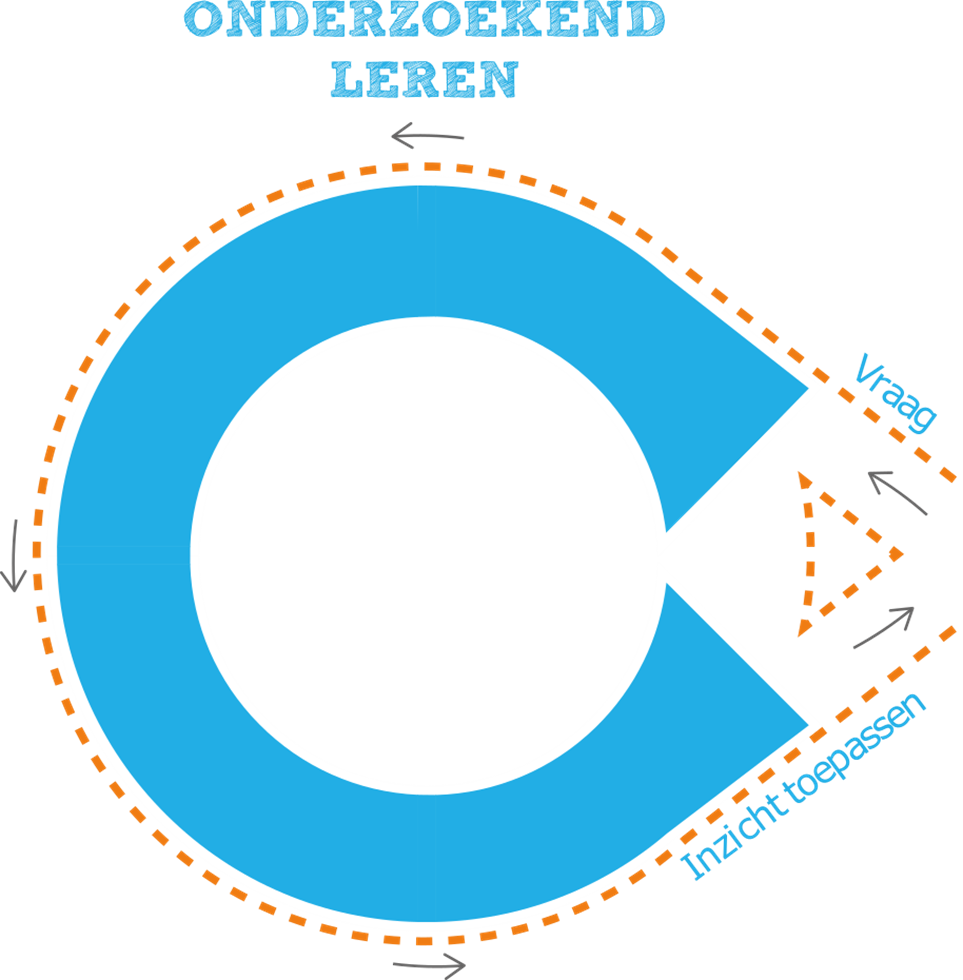 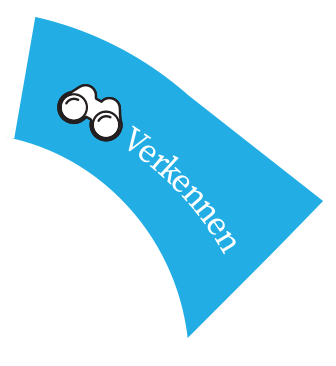 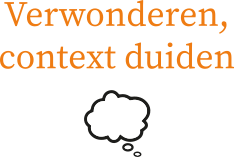 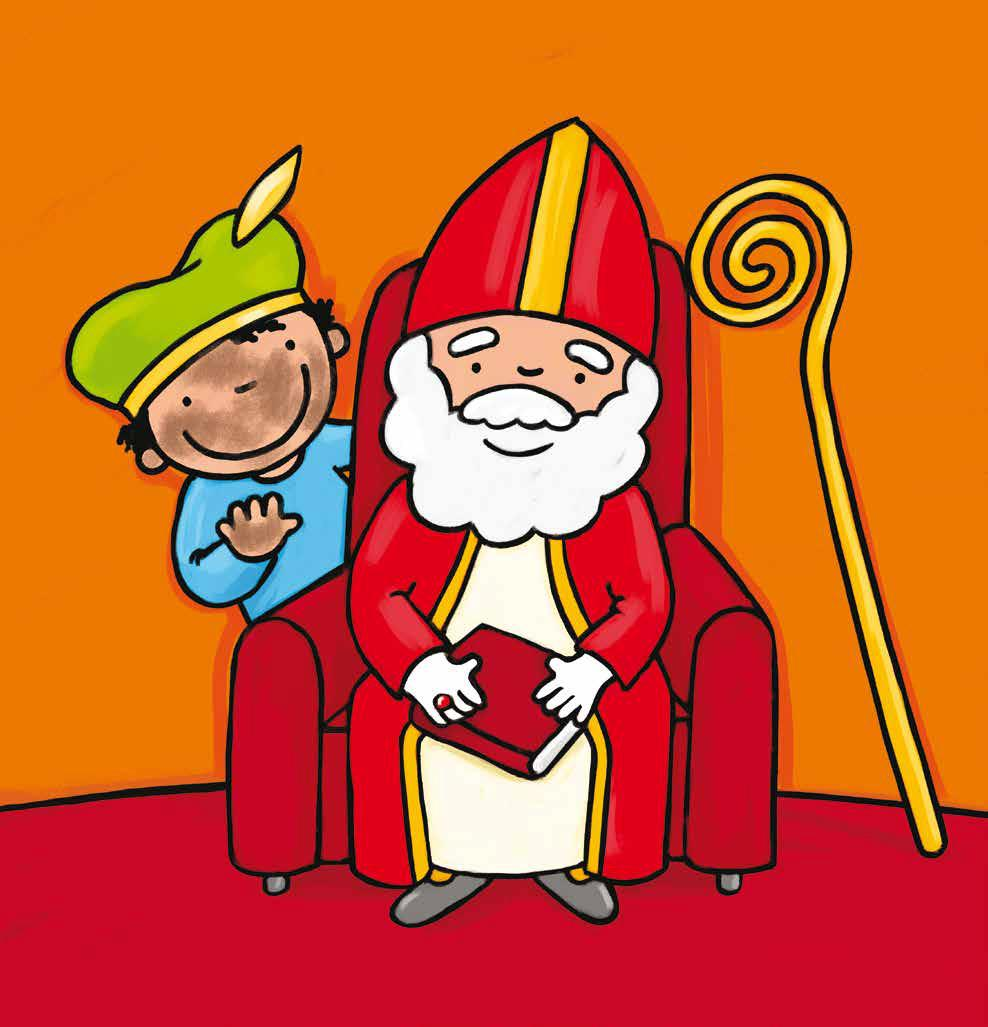 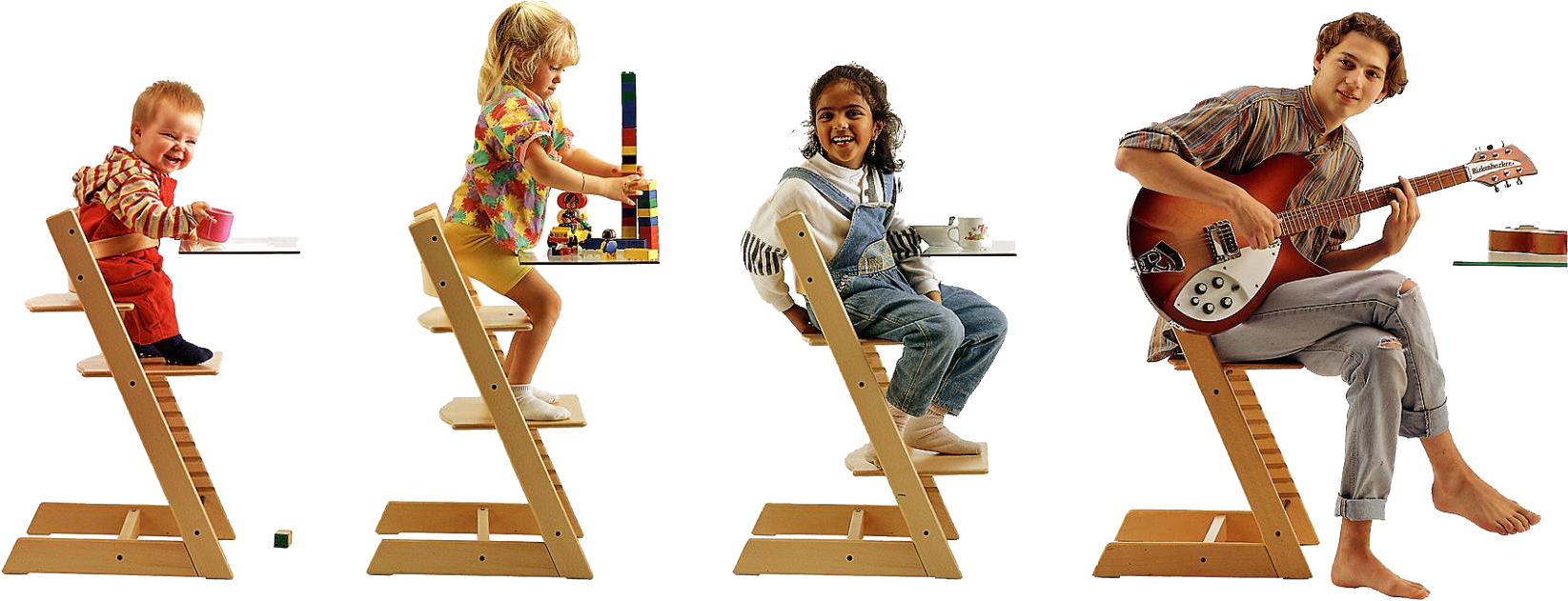 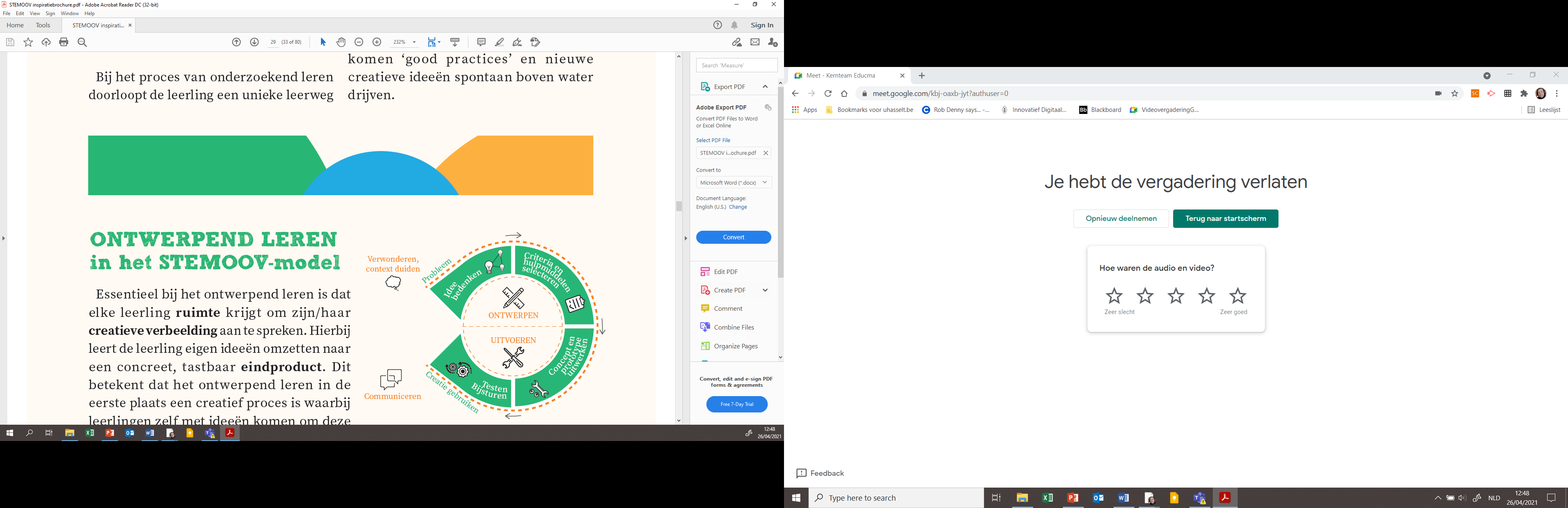 Kleuteronderwijs
https://m.standaard.be/
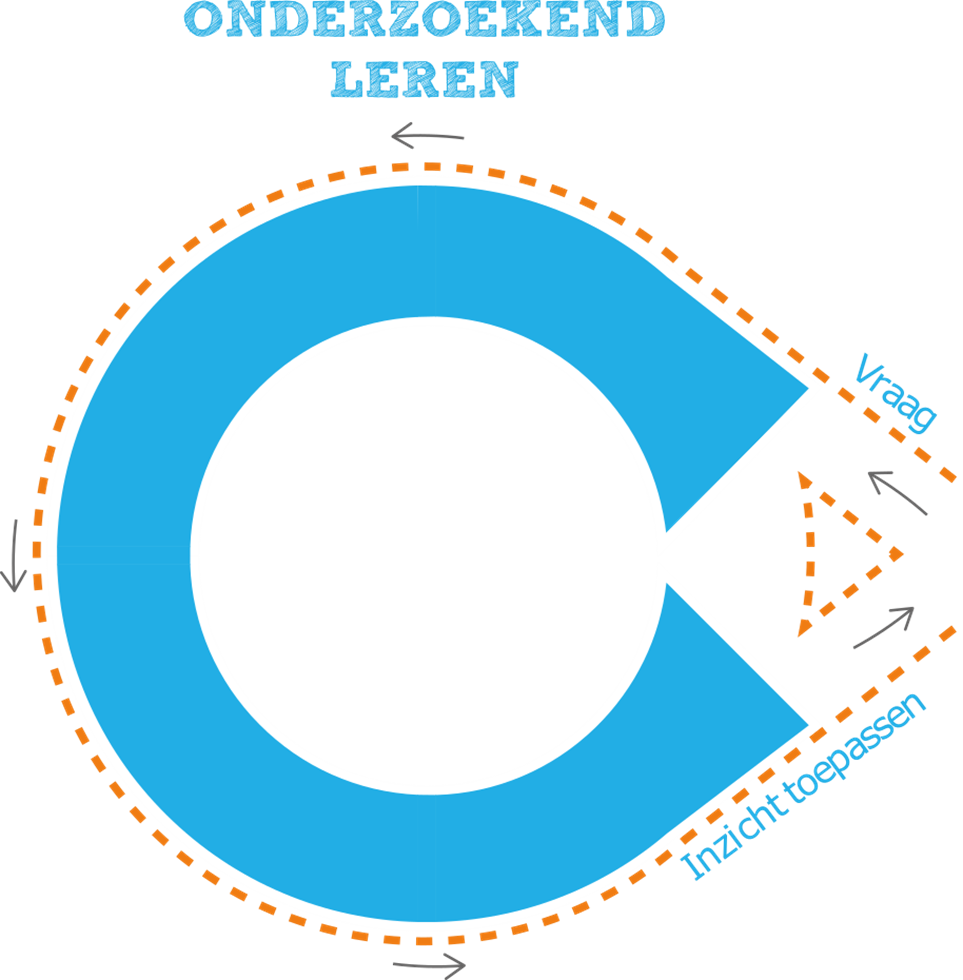 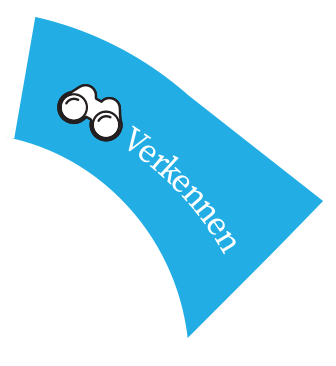 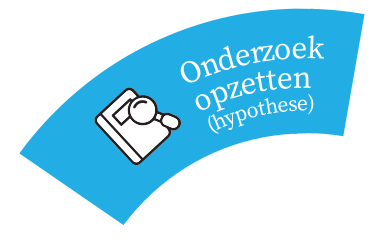 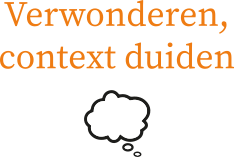 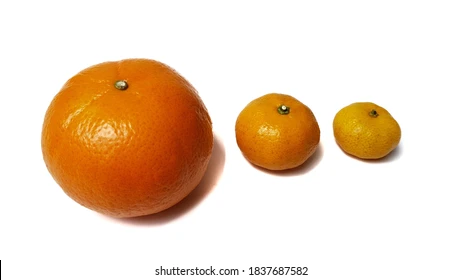 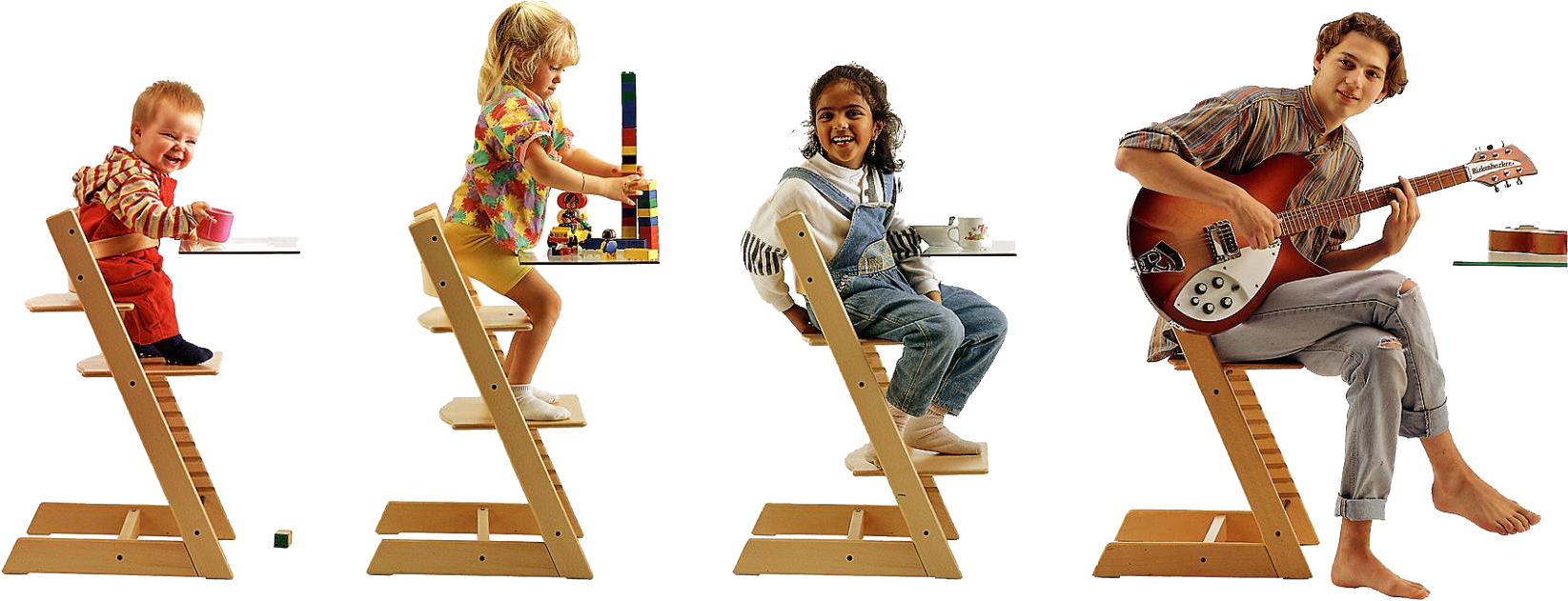 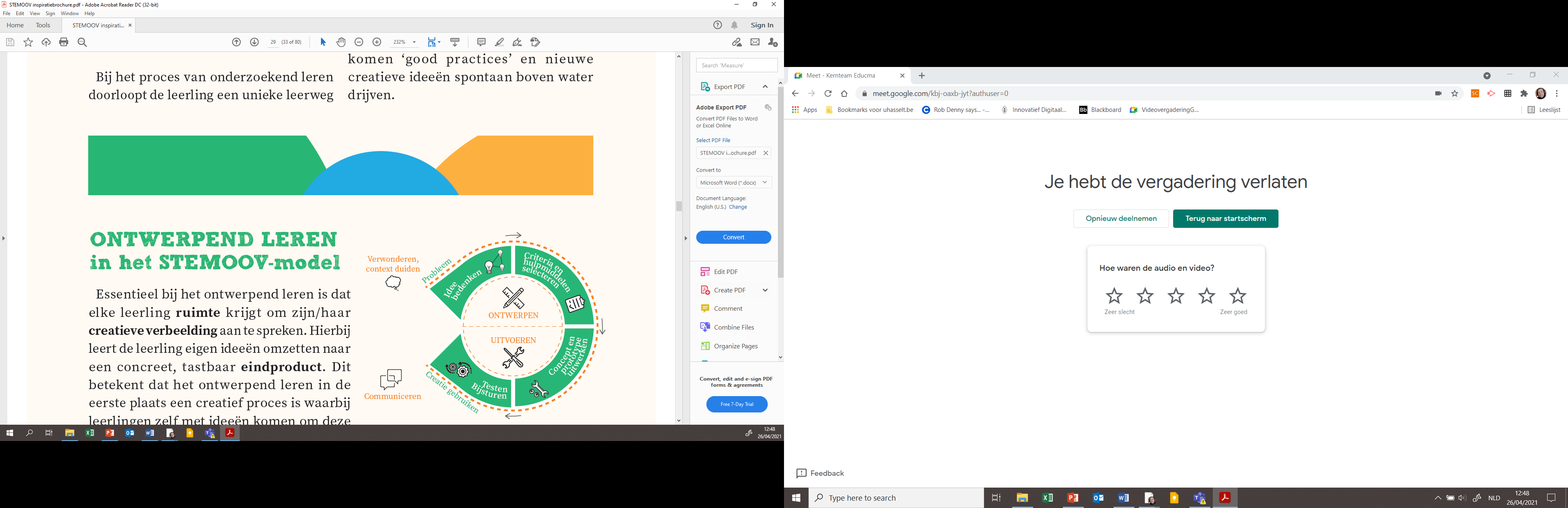 Kleuteronderwijs
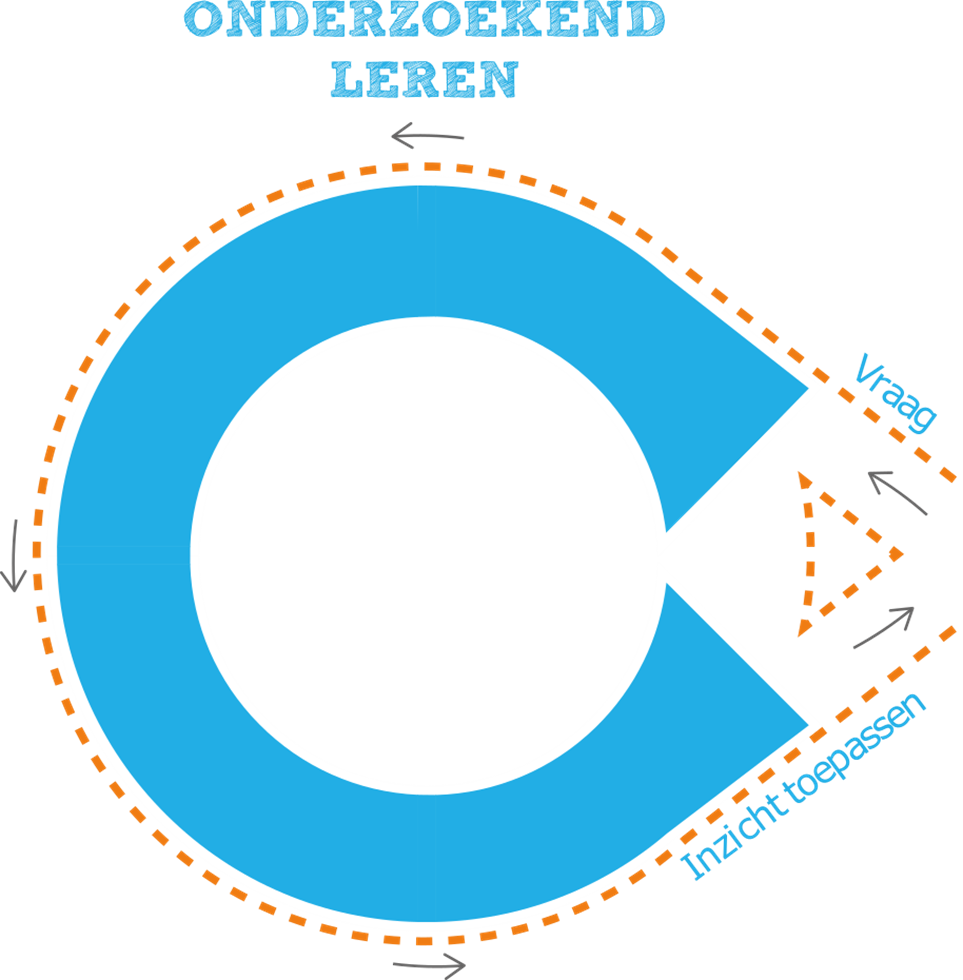 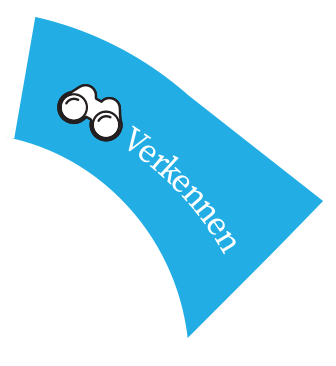 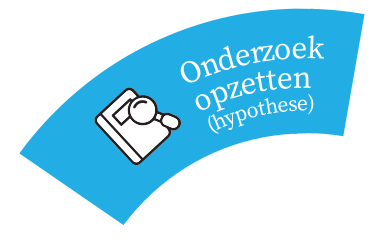 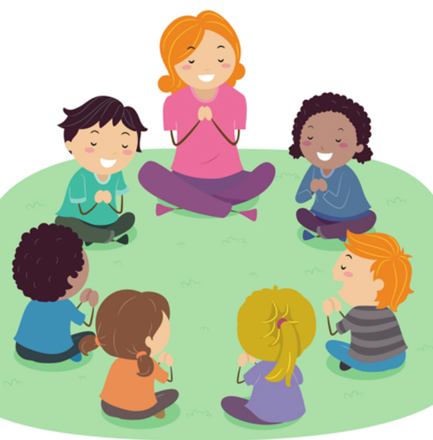 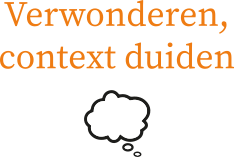 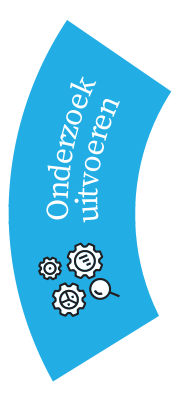 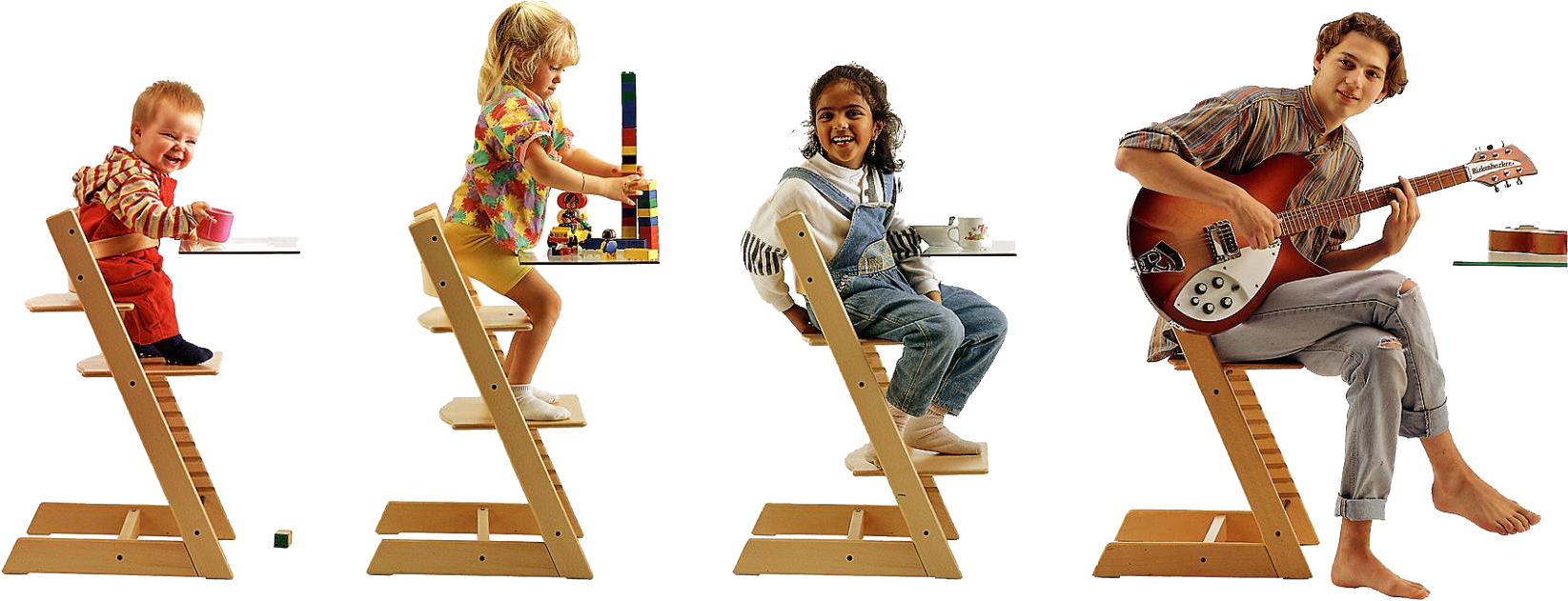 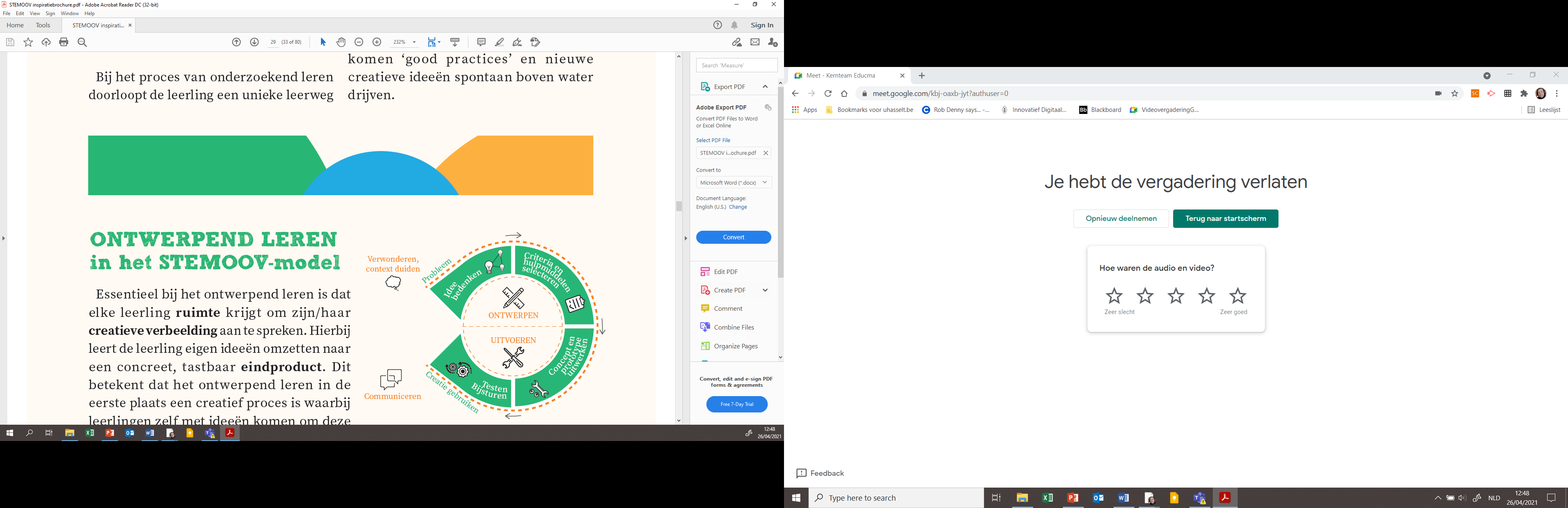 Kleuteronderwijs
https://dlpng.com/
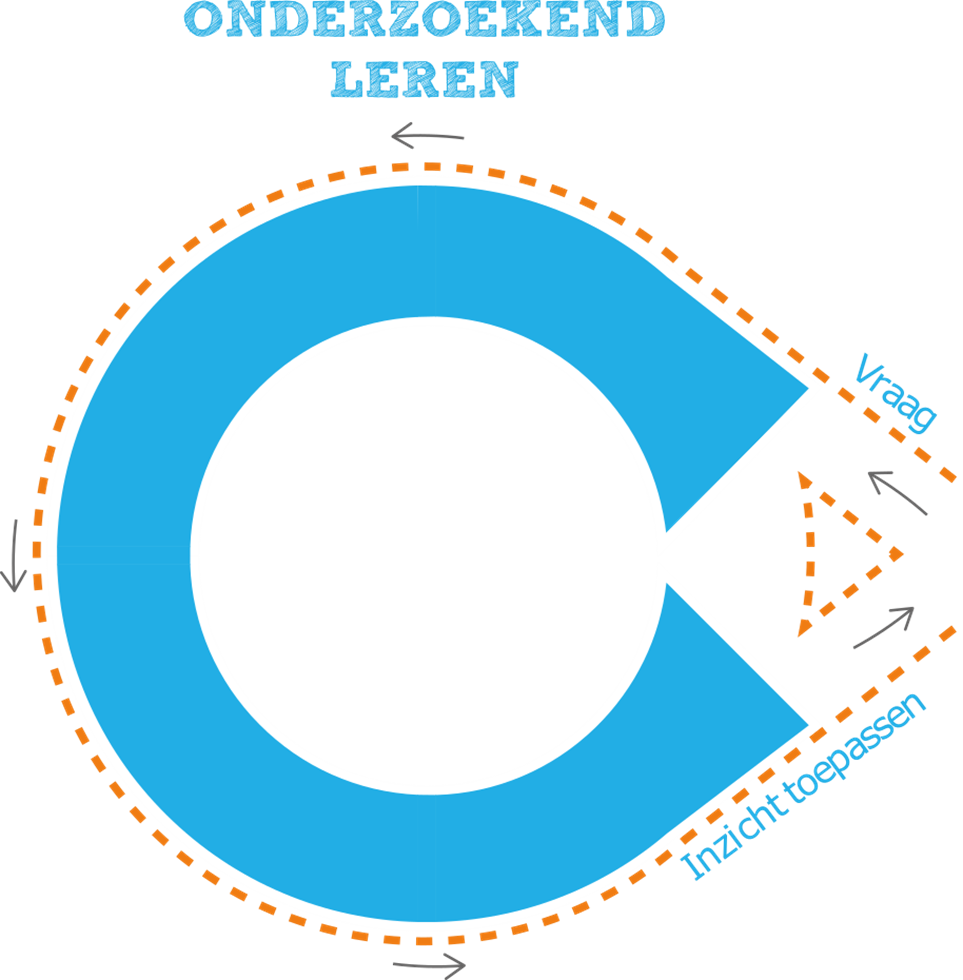 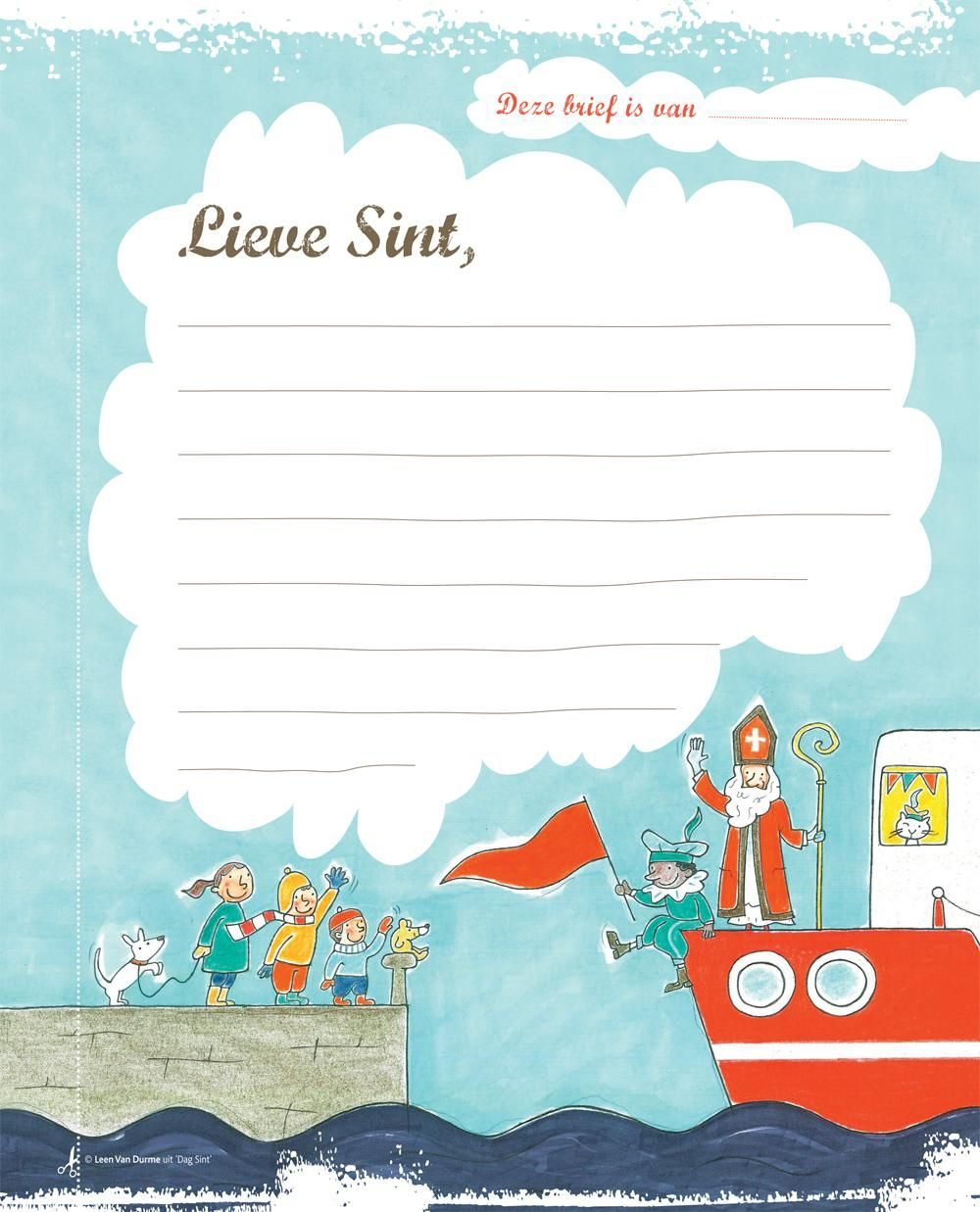 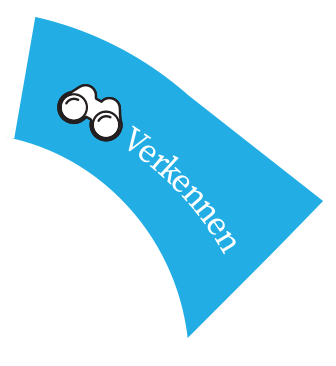 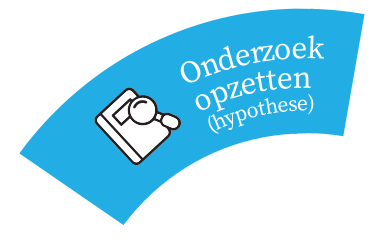 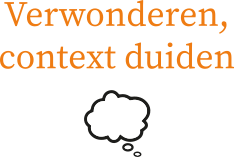 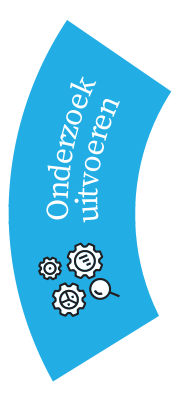 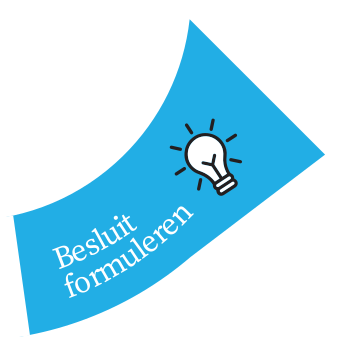 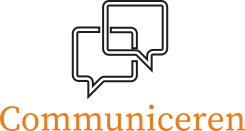 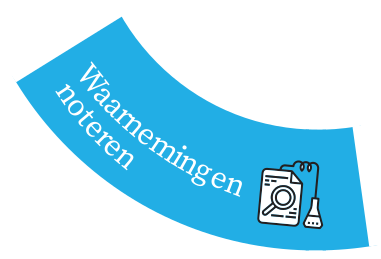 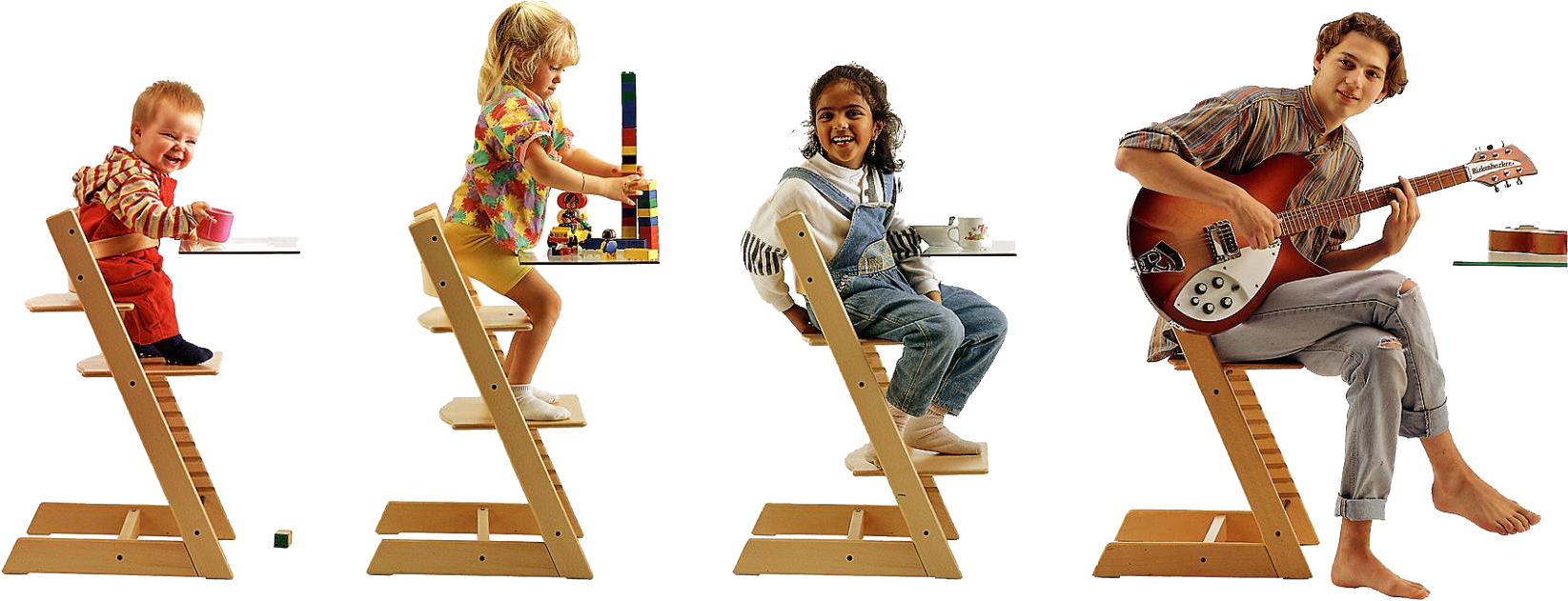 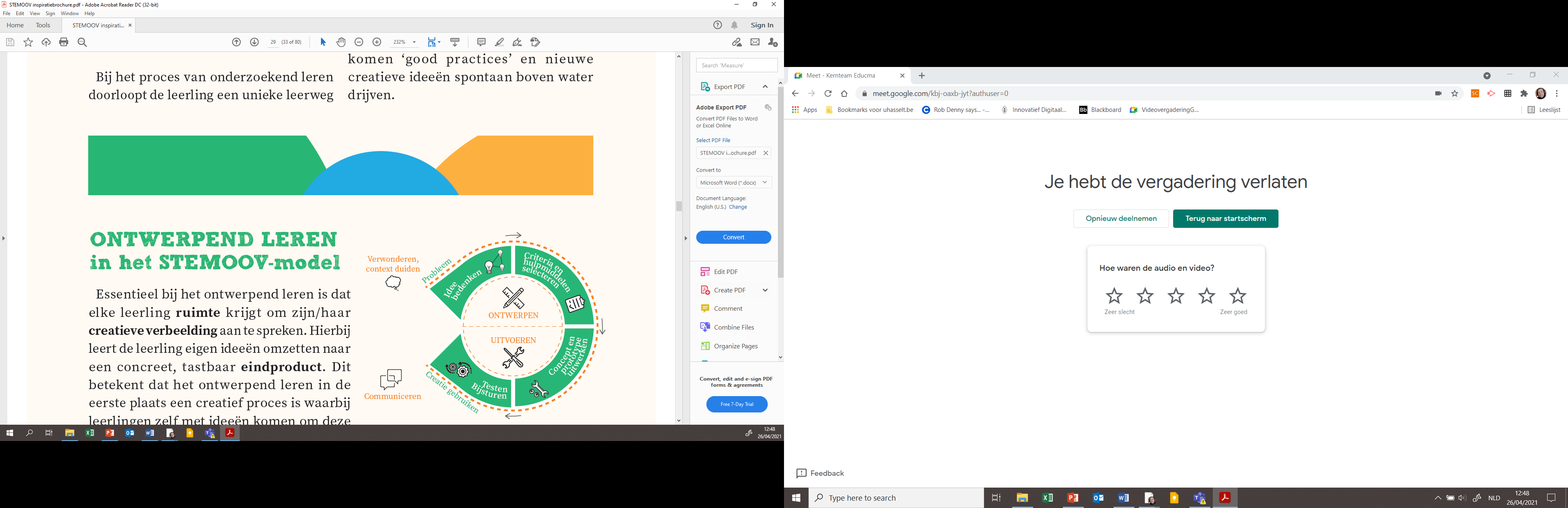 Kleuteronderwijs
https://www.pinterest.com/pin/448530444122832578/
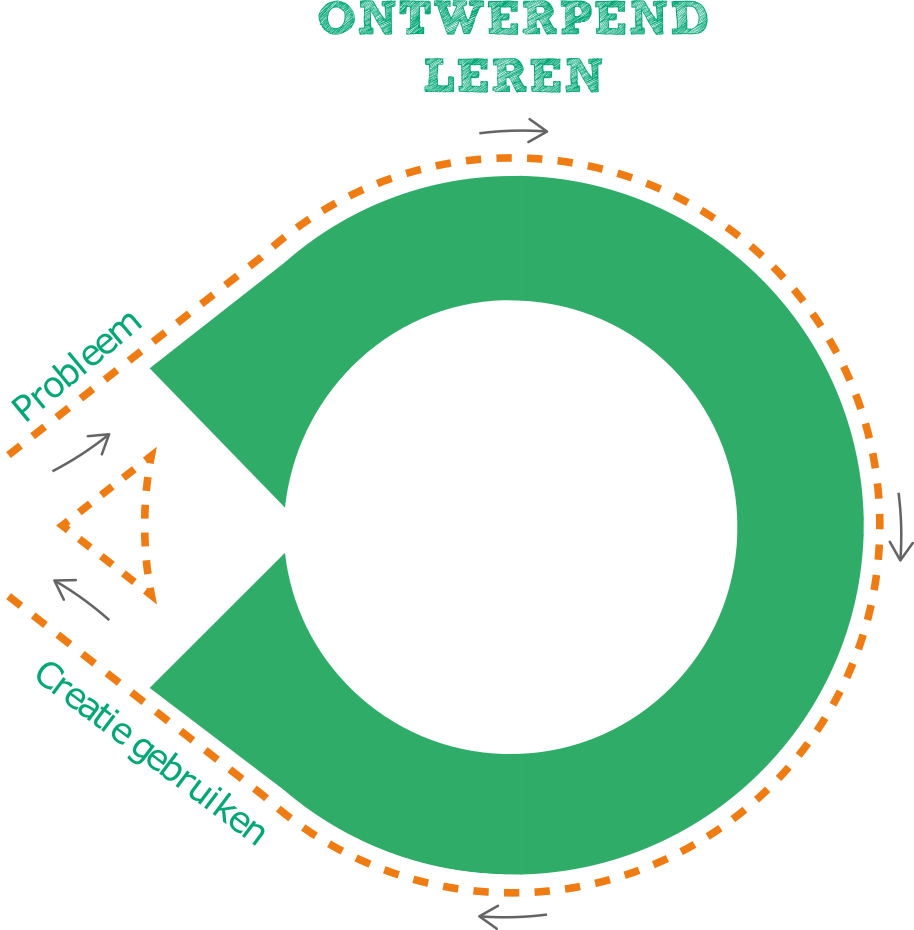 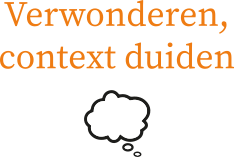 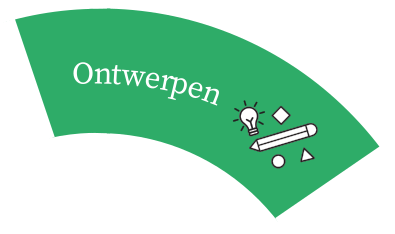 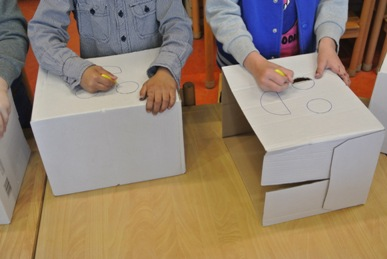 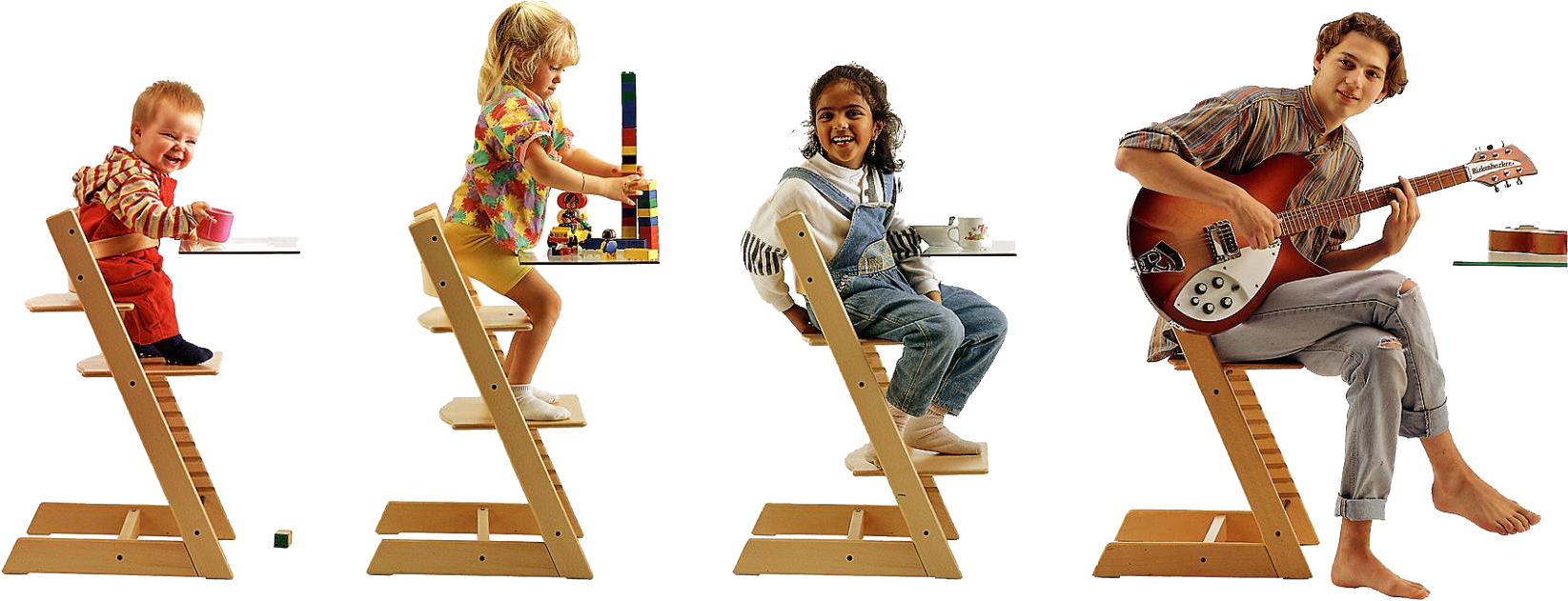 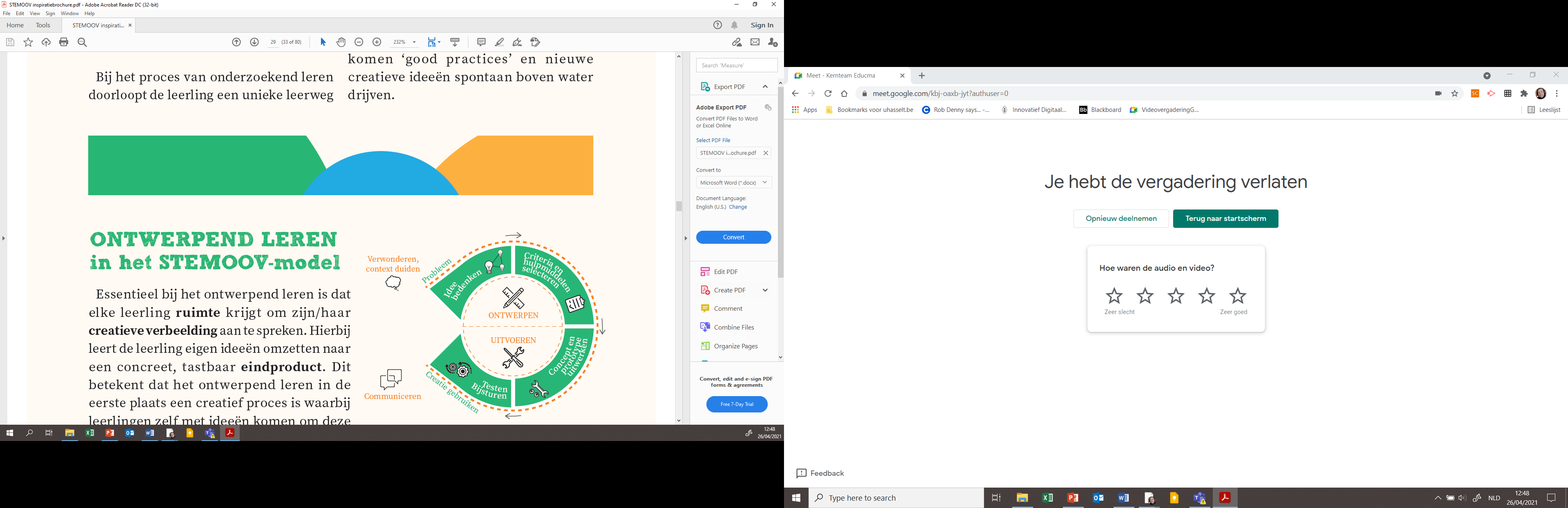 Kleuteronderwijs
https://www.jufjanneke.nl/wordpress/allemaal-dozen/
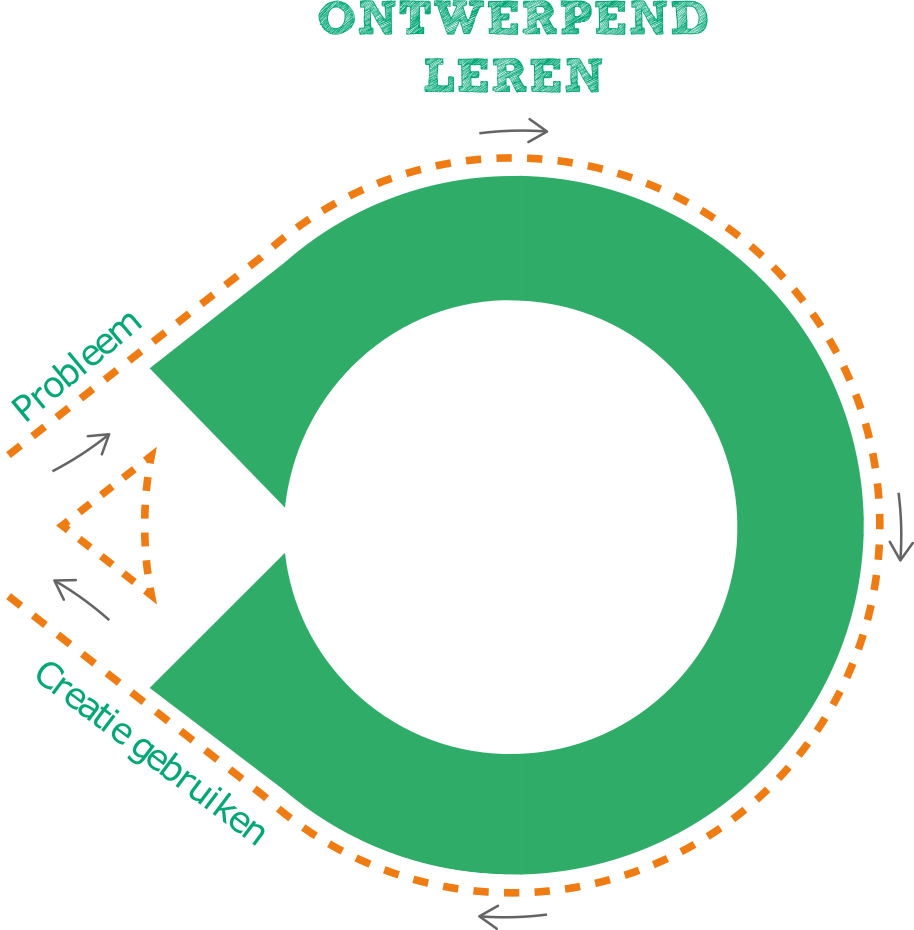 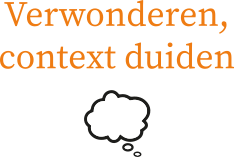 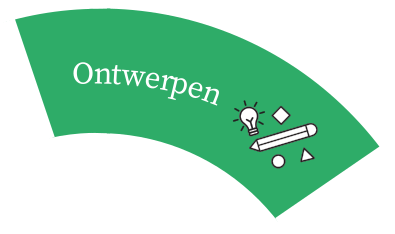 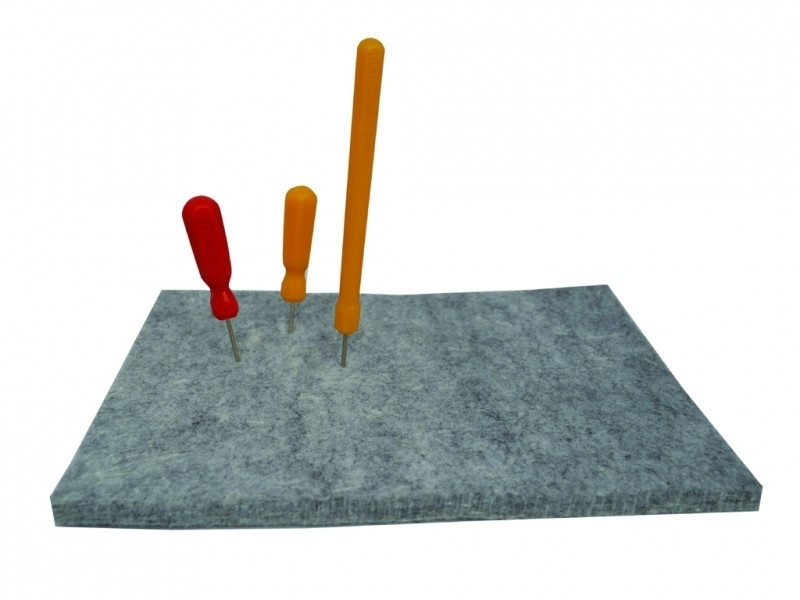 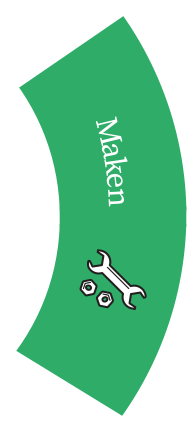 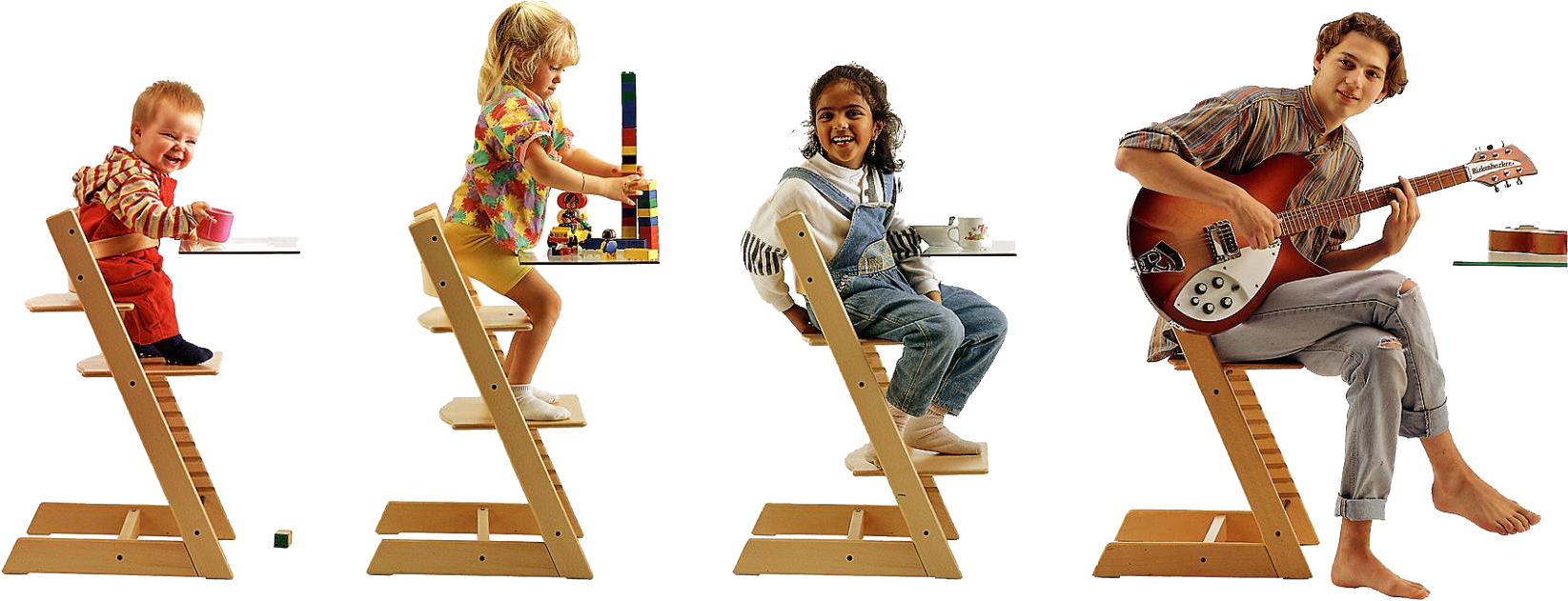 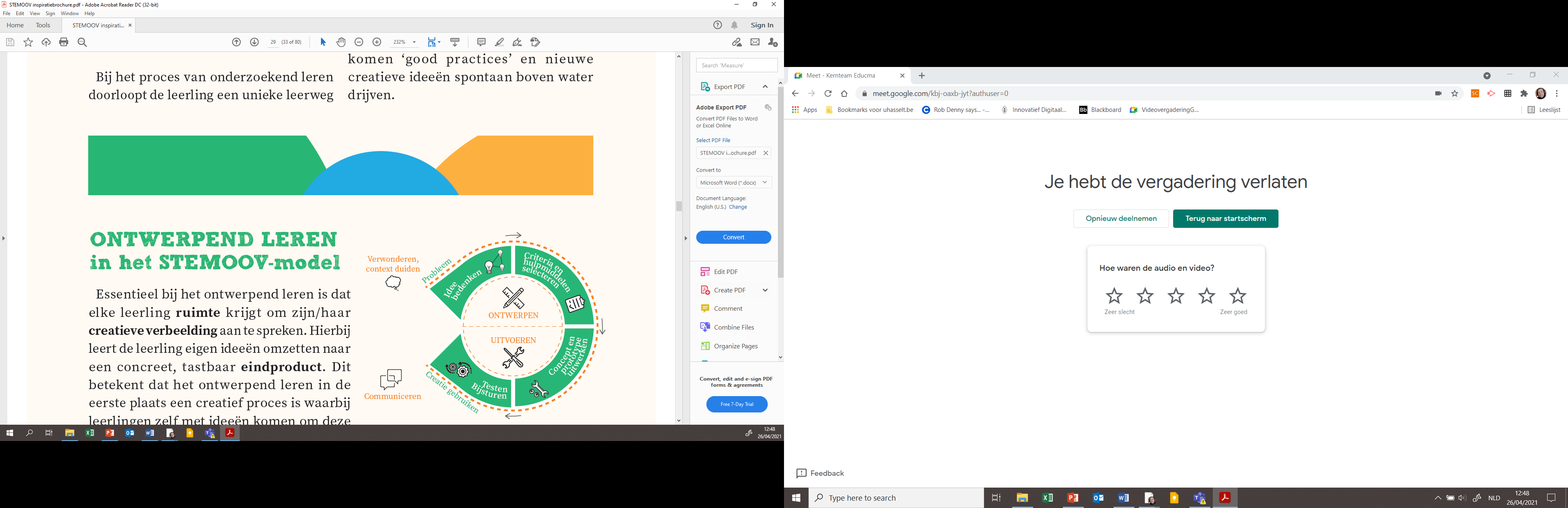 Kleuteronderwijs
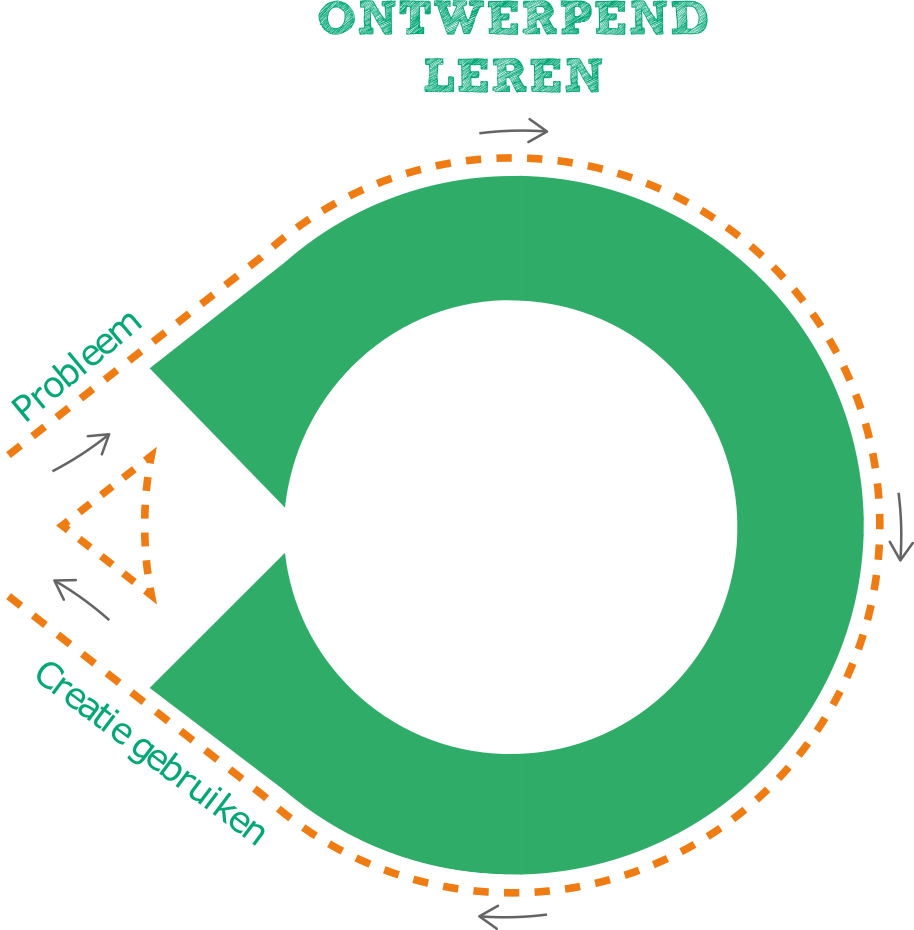 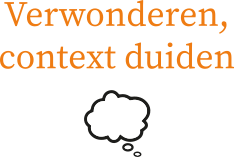 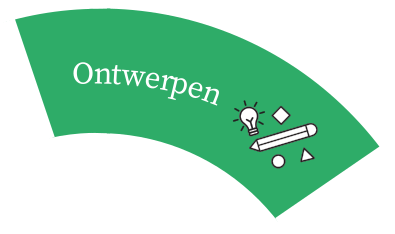 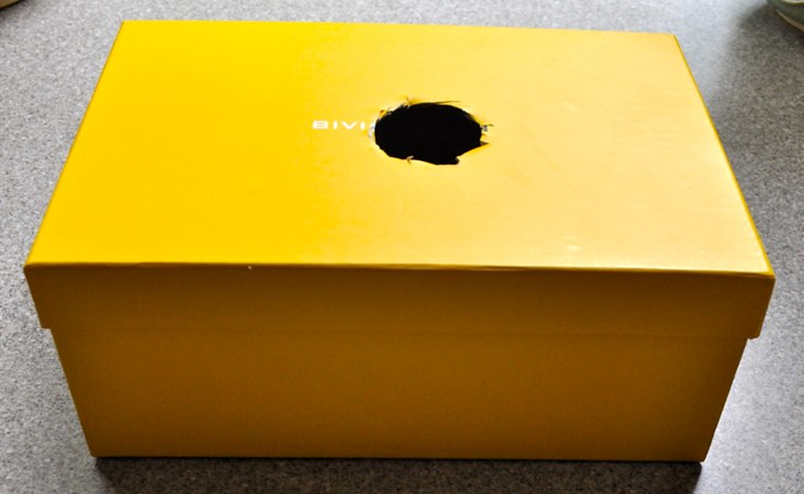 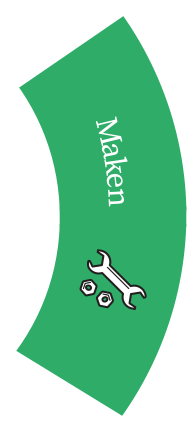 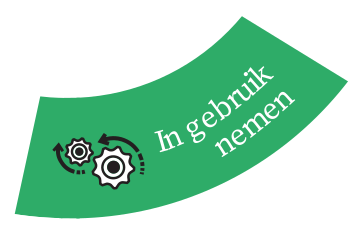 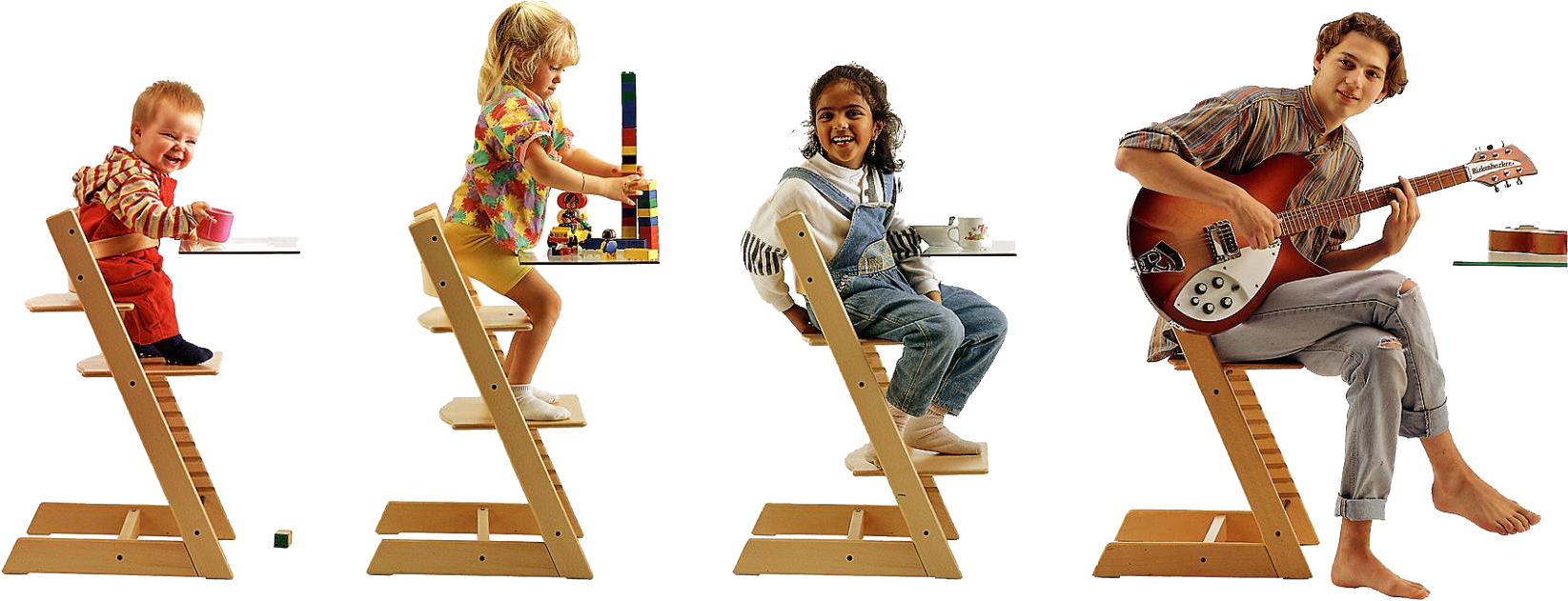 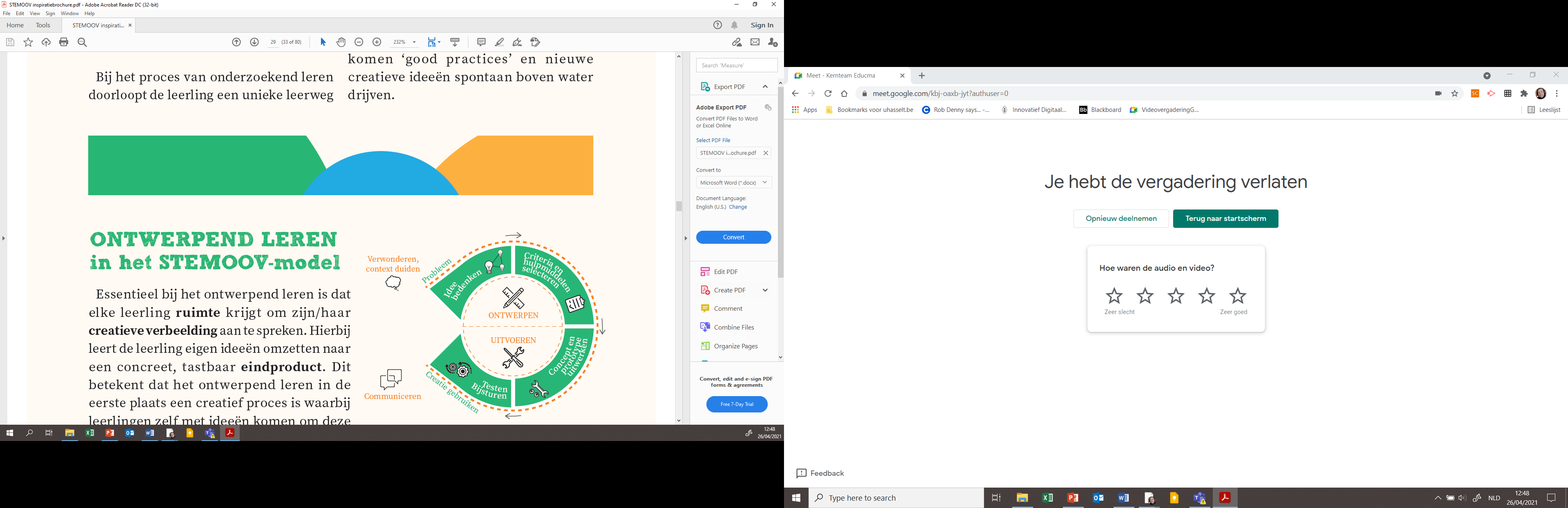 Kleuteronderwijs
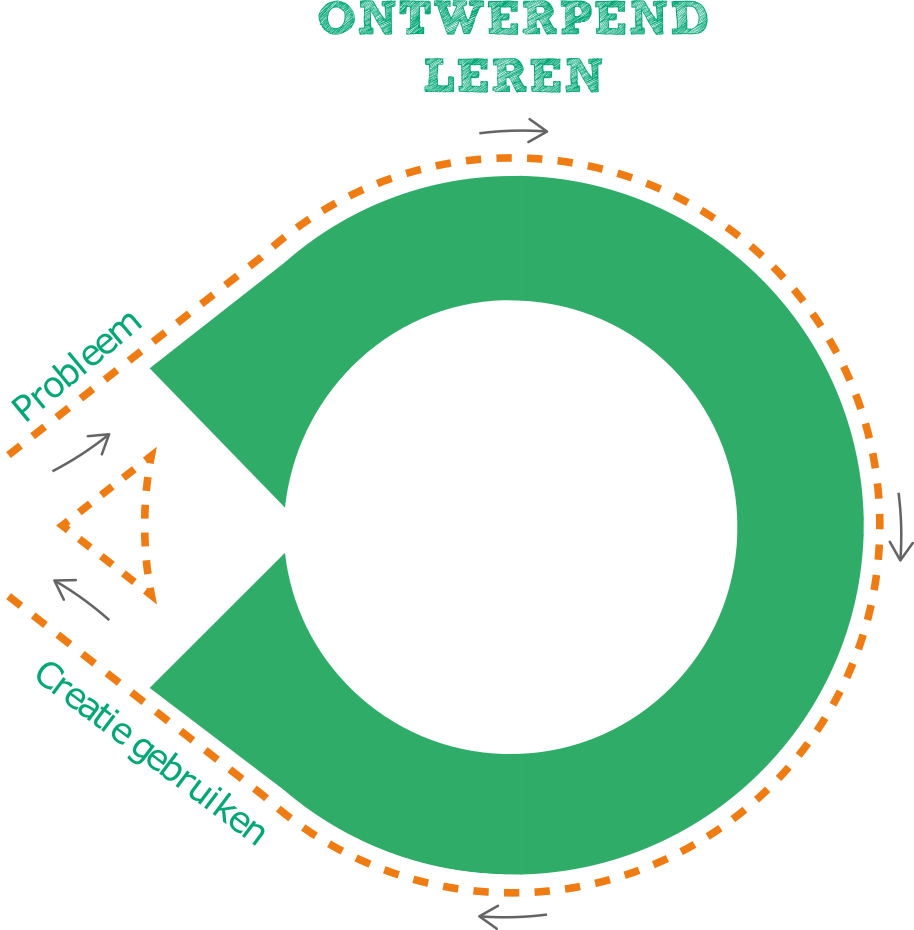 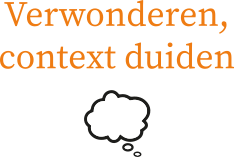 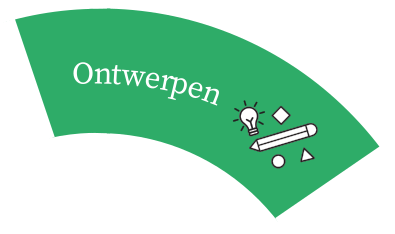 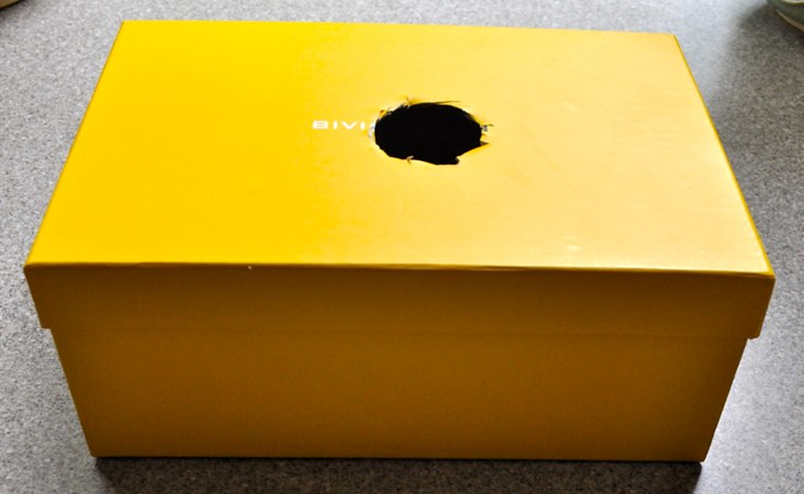 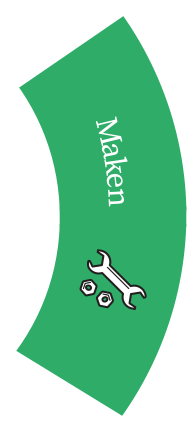 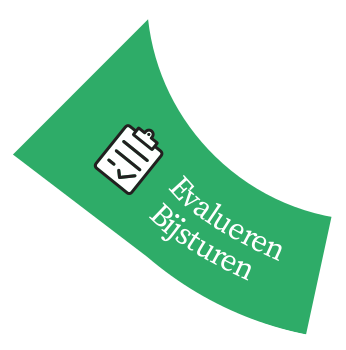 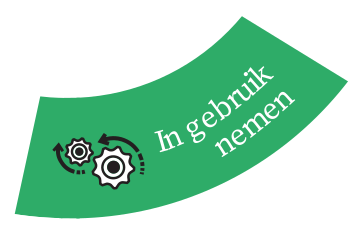 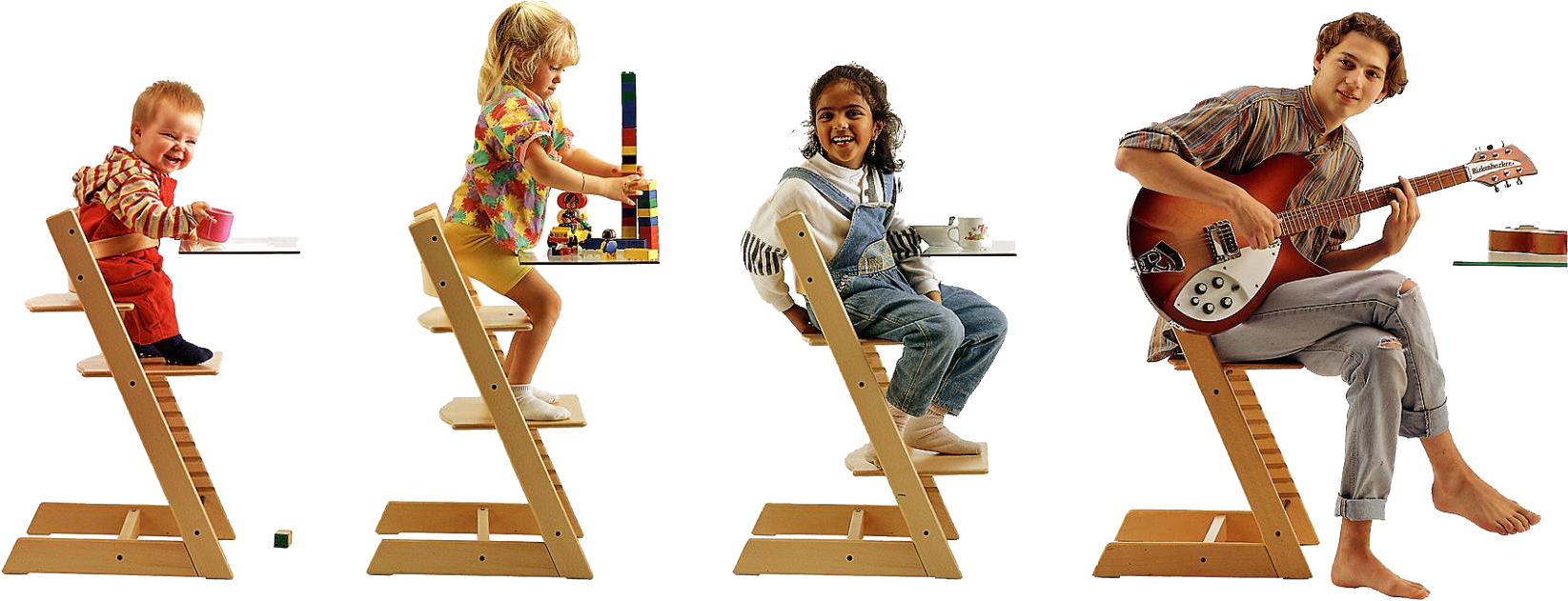 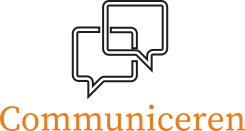 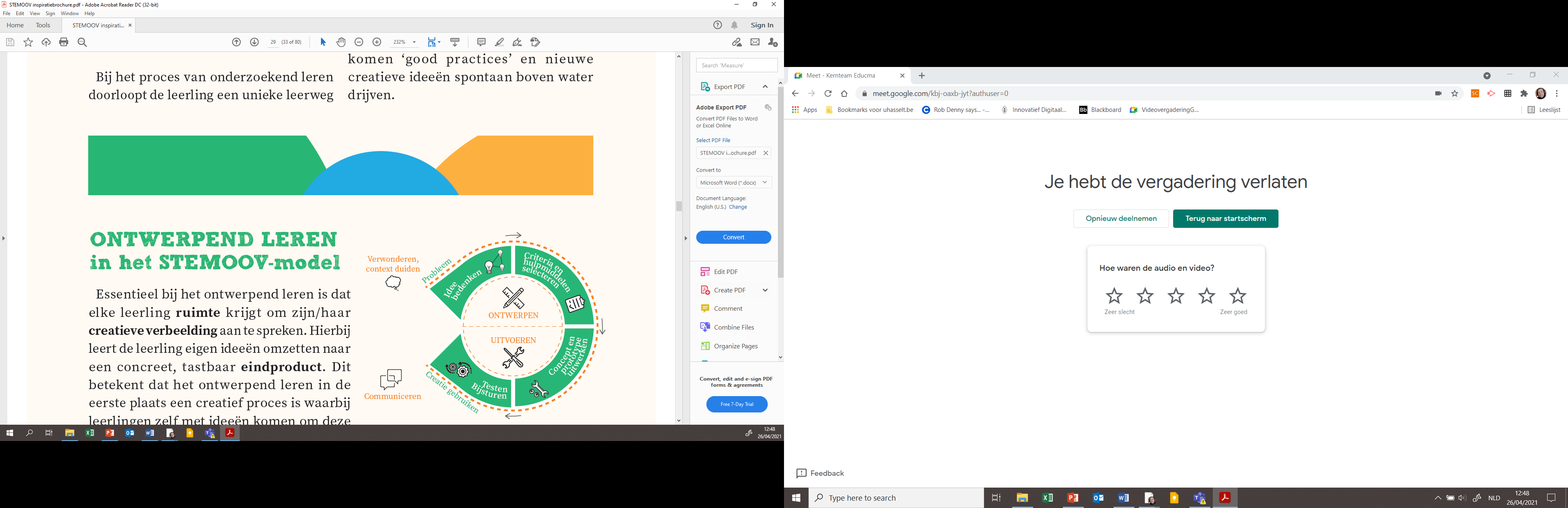 Kleuteronderwijs
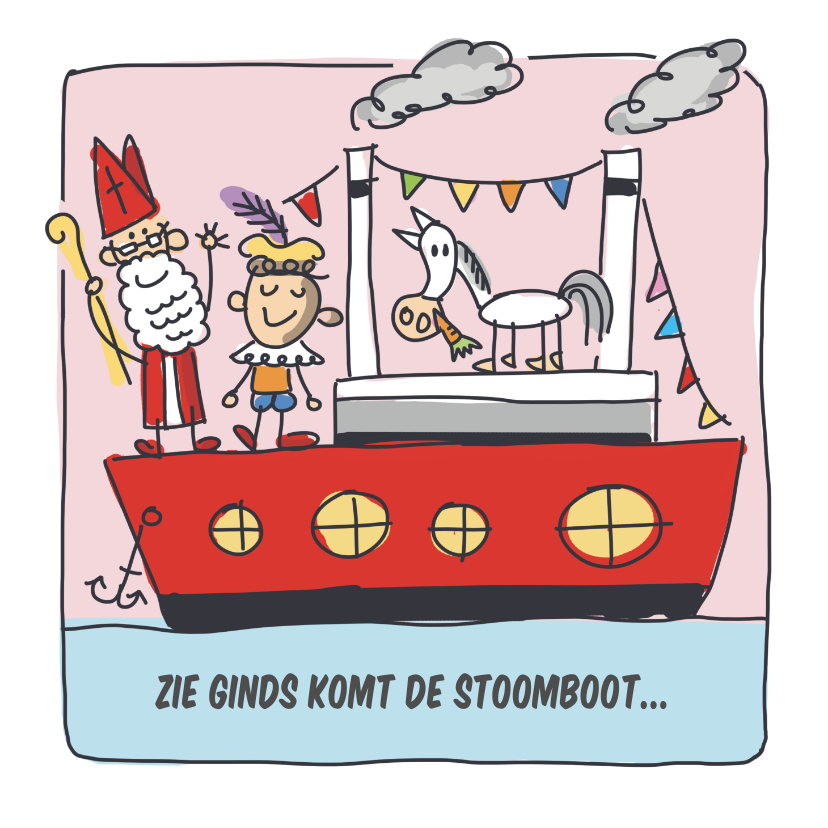 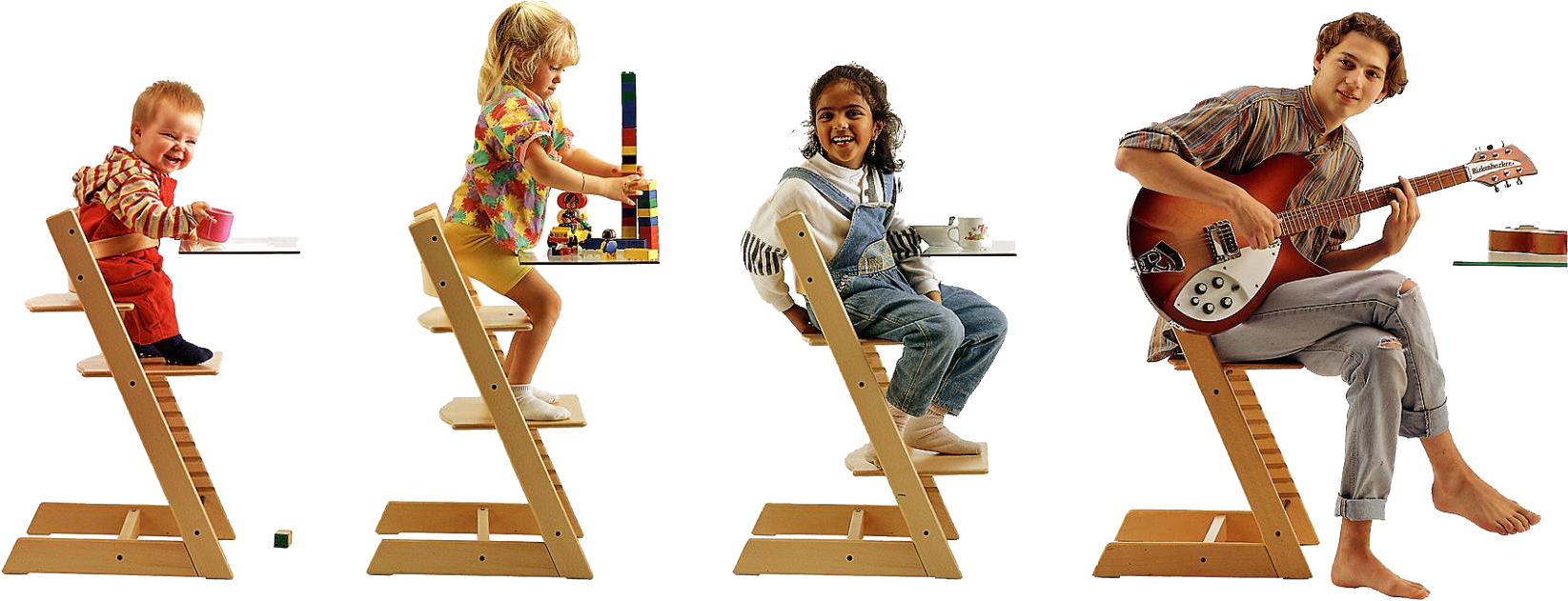 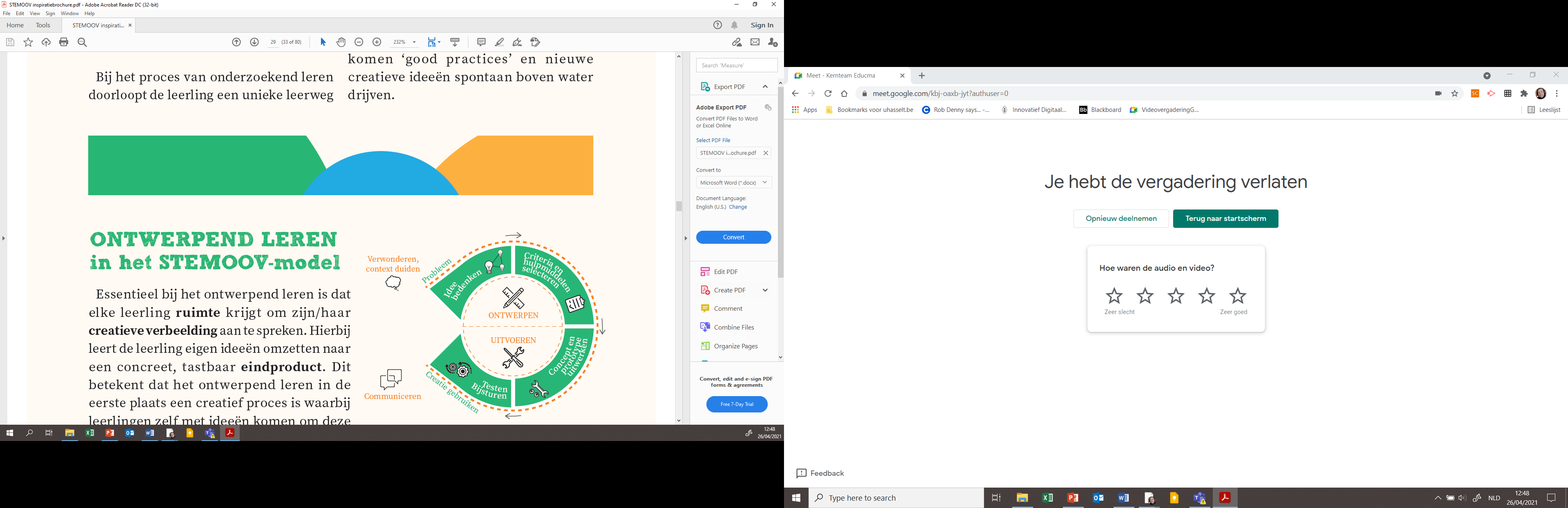 Lager Onderwijs
https://www.kaartje2go.be
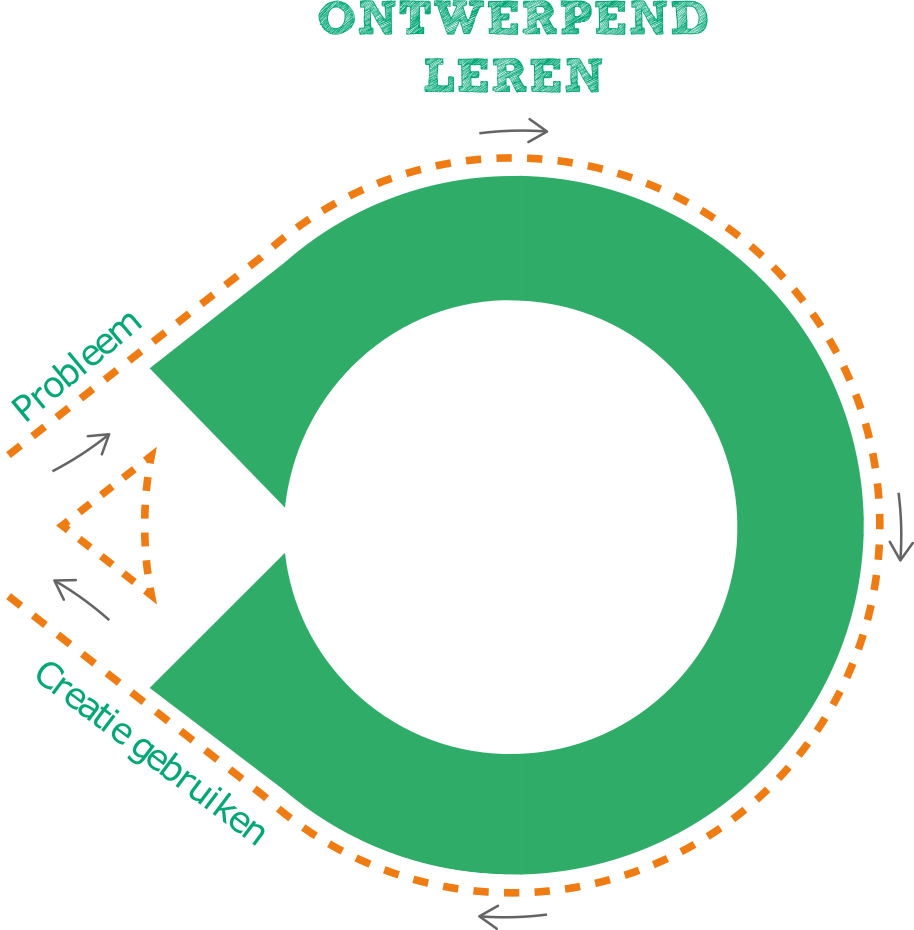 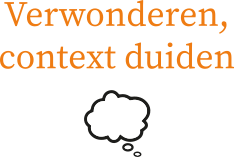 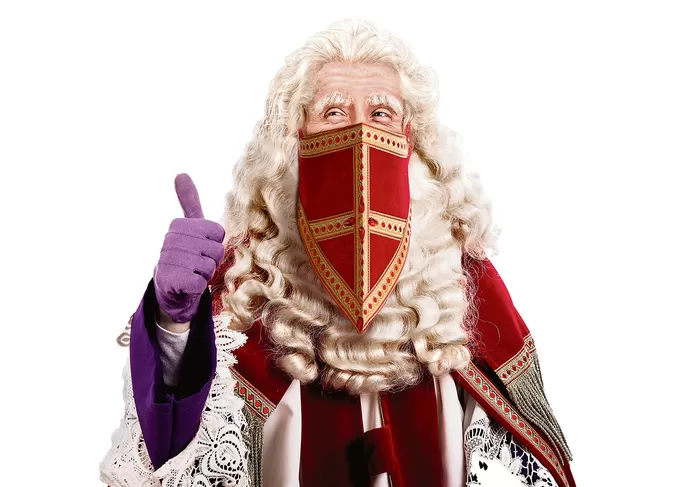 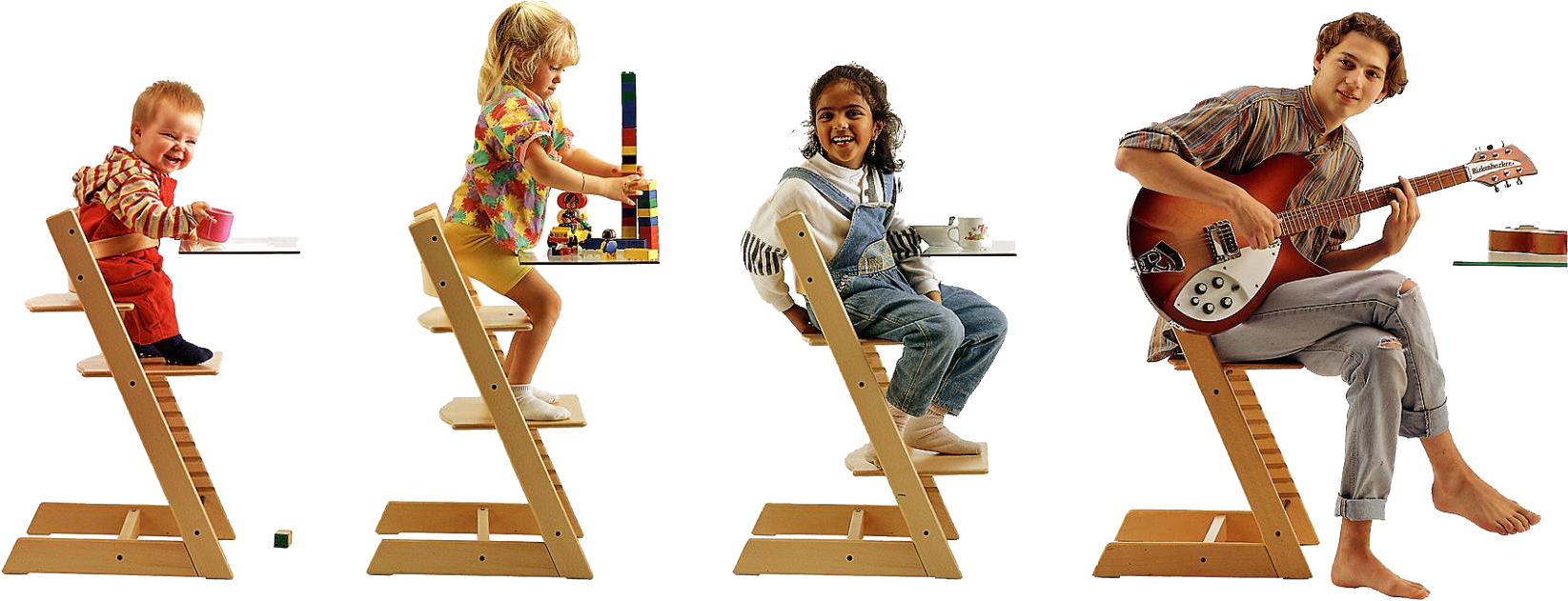 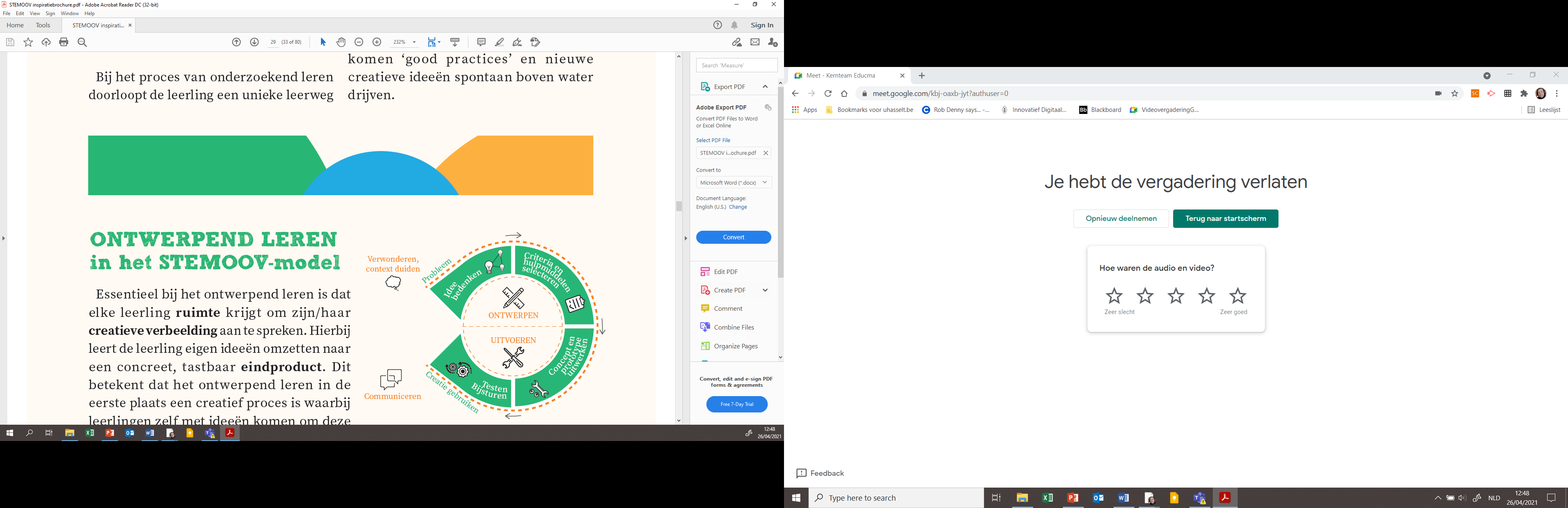 Lager Onderwijs
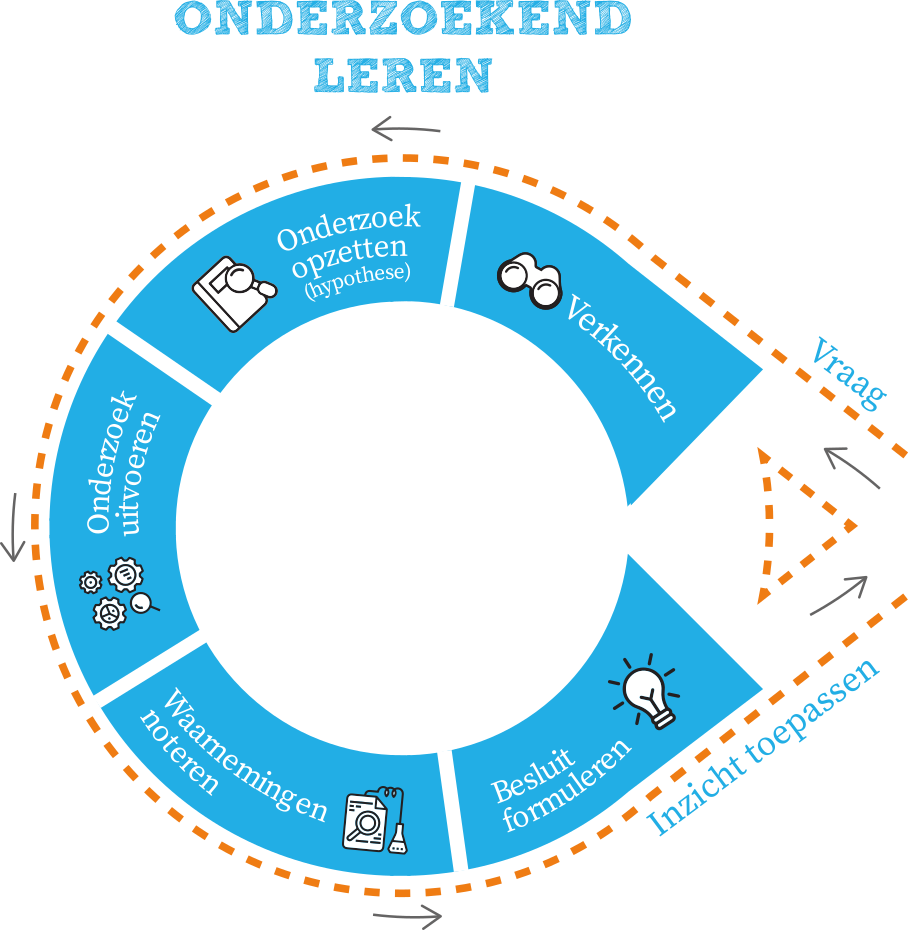 Riemoverbrenging
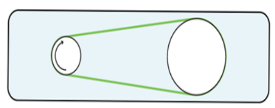 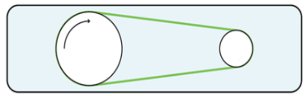 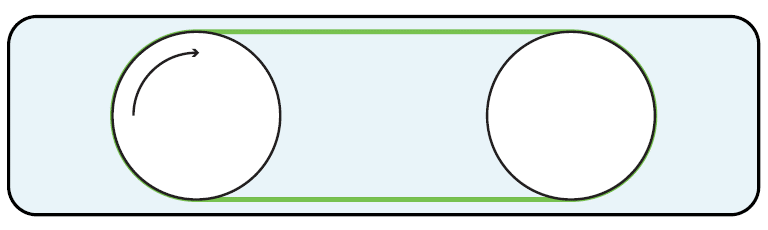 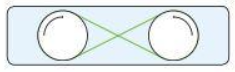 Tandwieloverbrenging
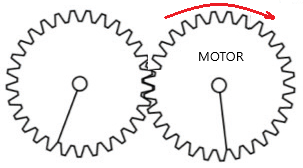 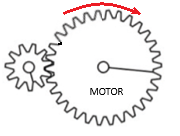 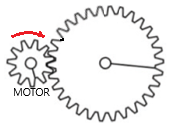 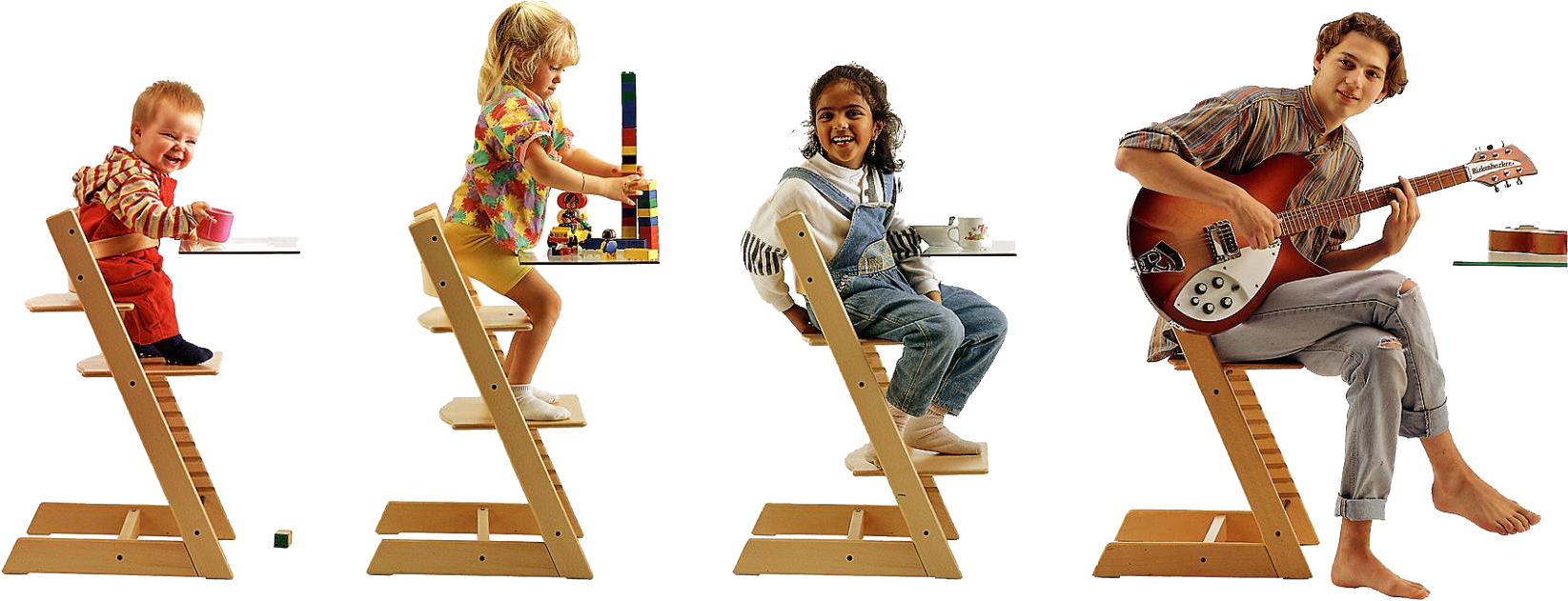 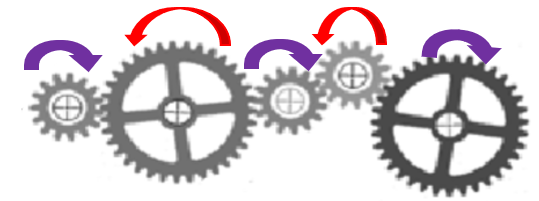 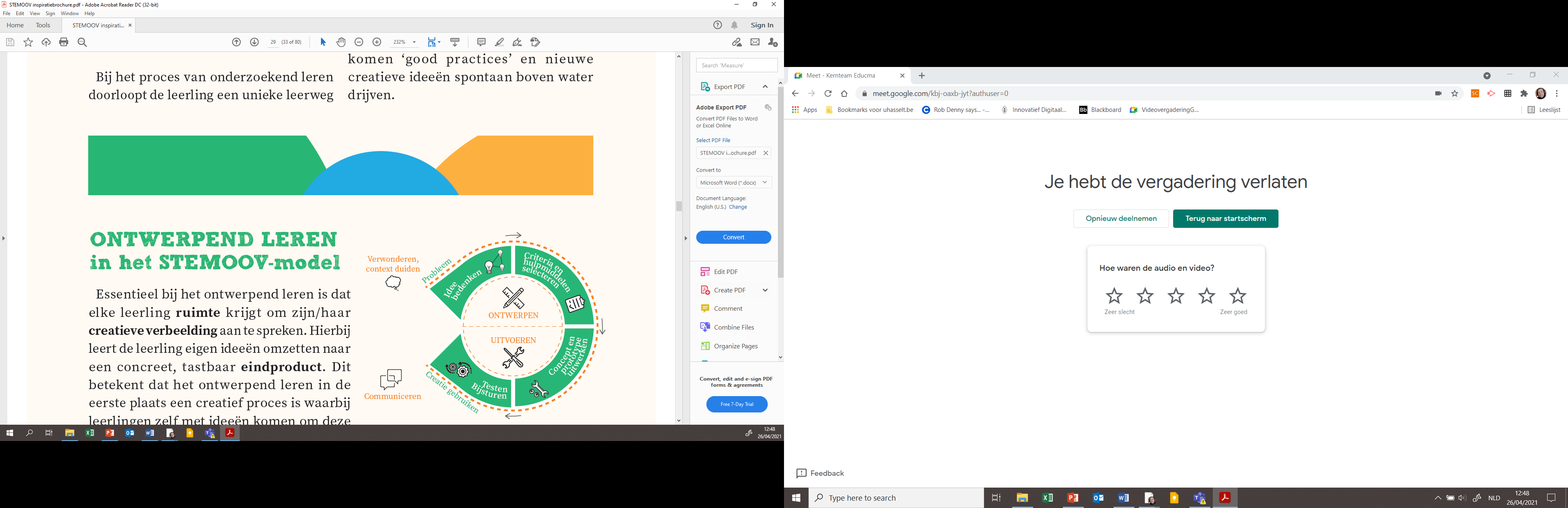 Lager Onderwijs
https://ontdektechniektalent.be/
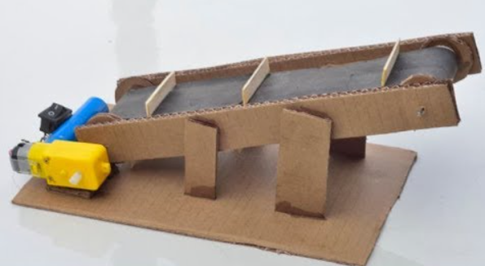 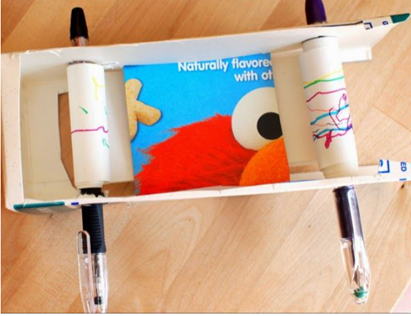 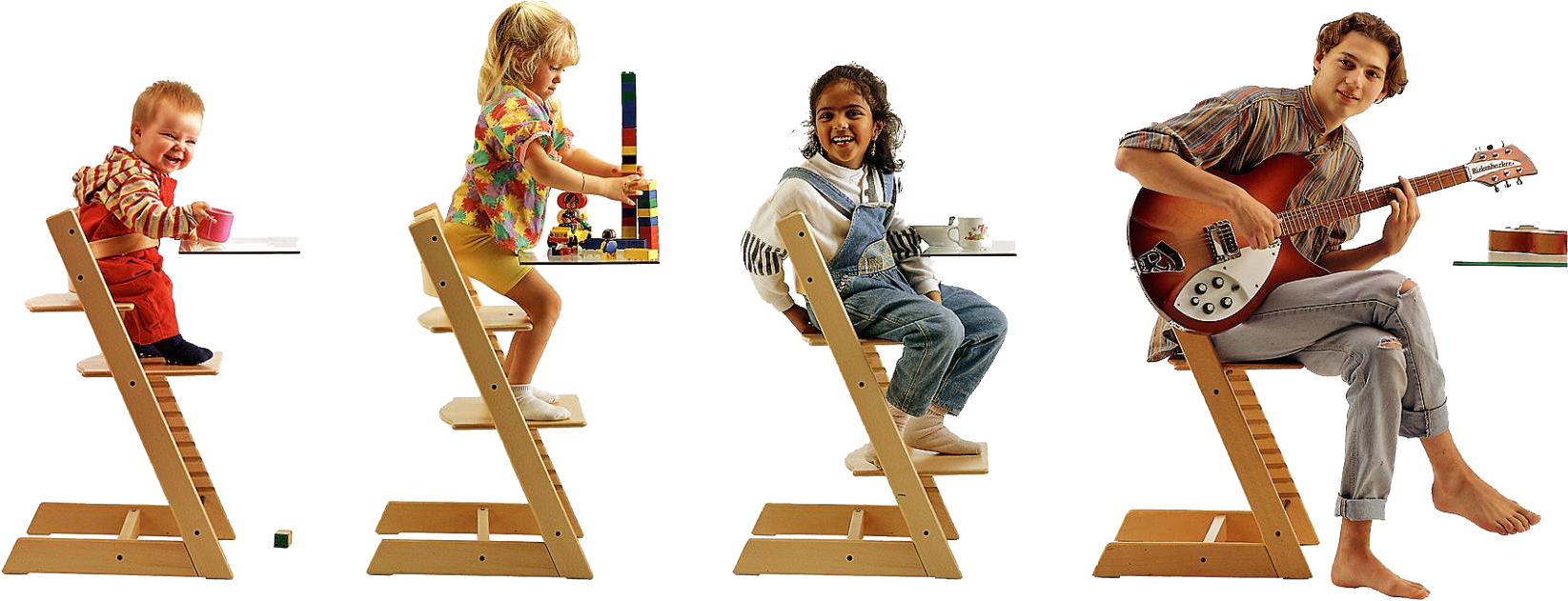 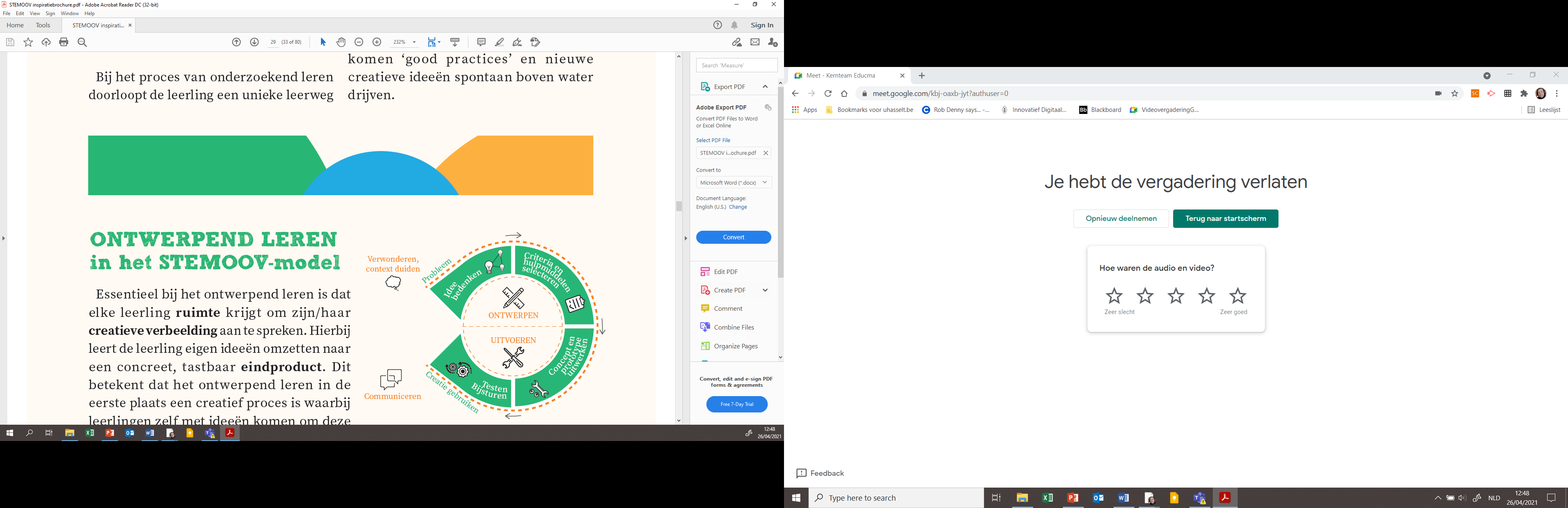 Lager Onderwijs
https://ontdektechniektalent.be/
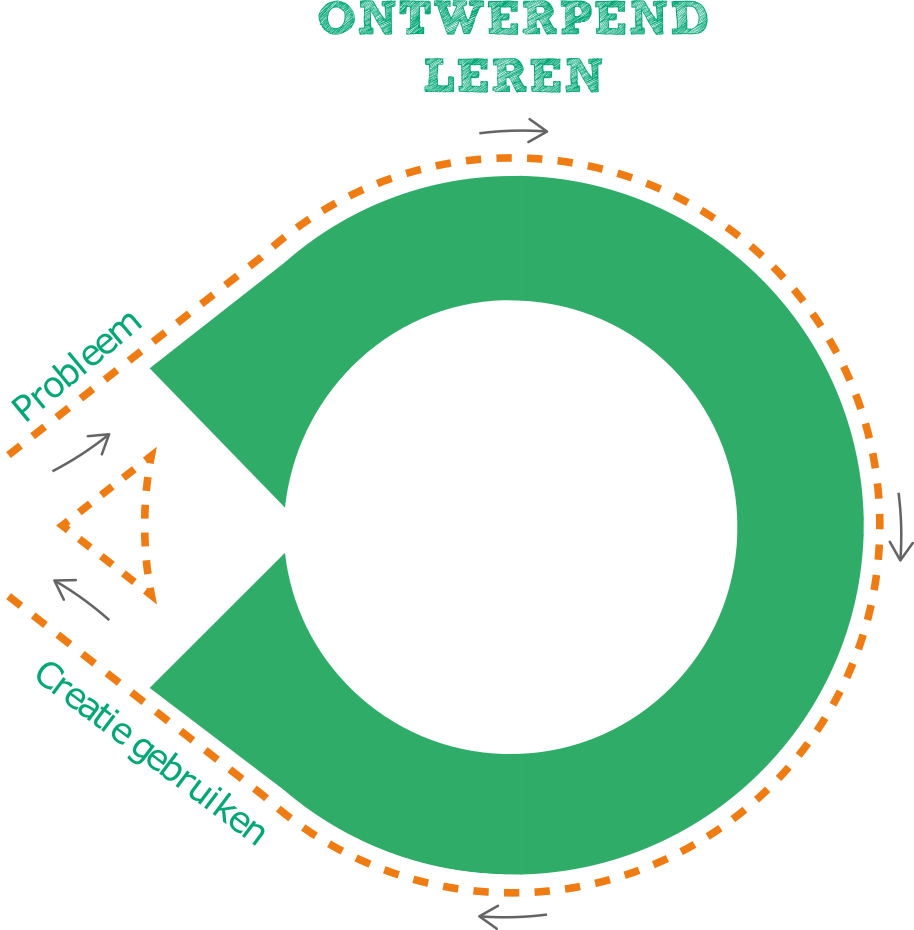 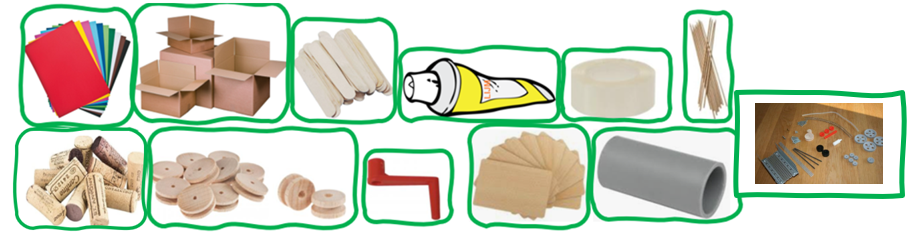 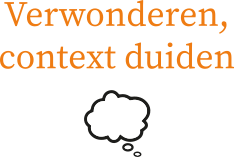 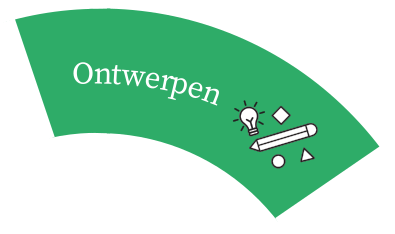 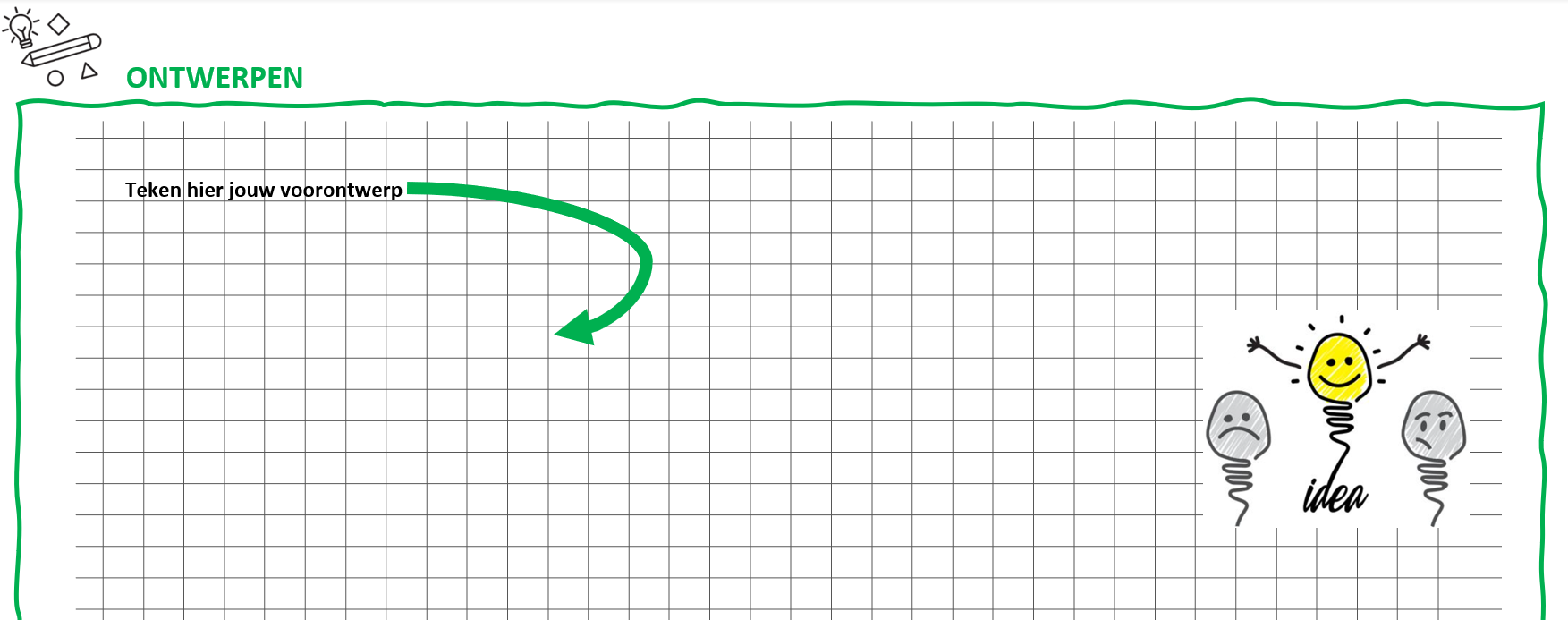 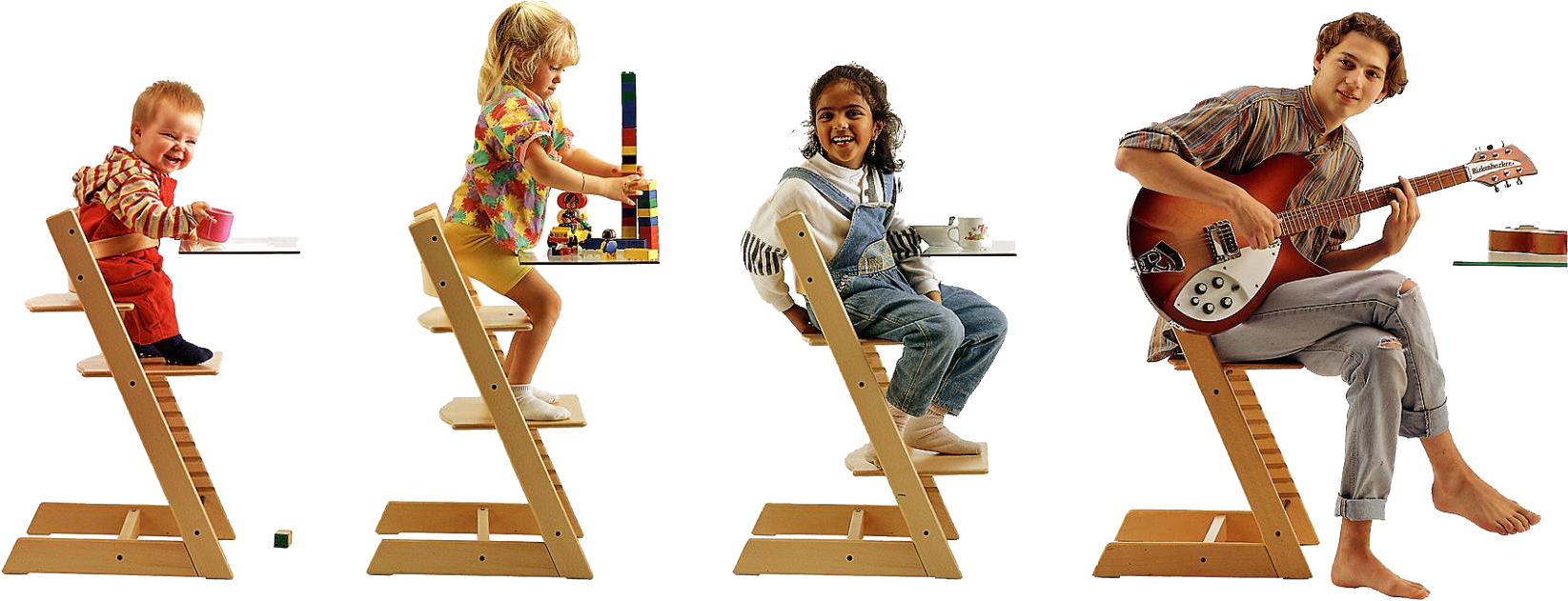 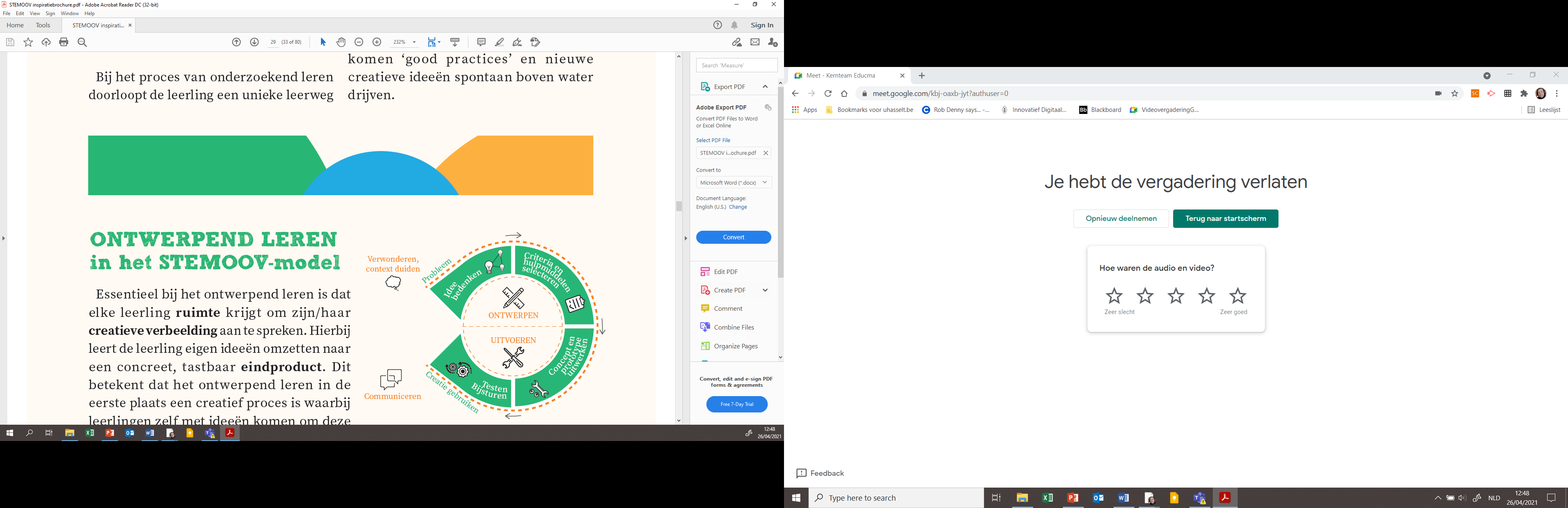 Lager Onderwijs
https://ontdektechniektalent.be/
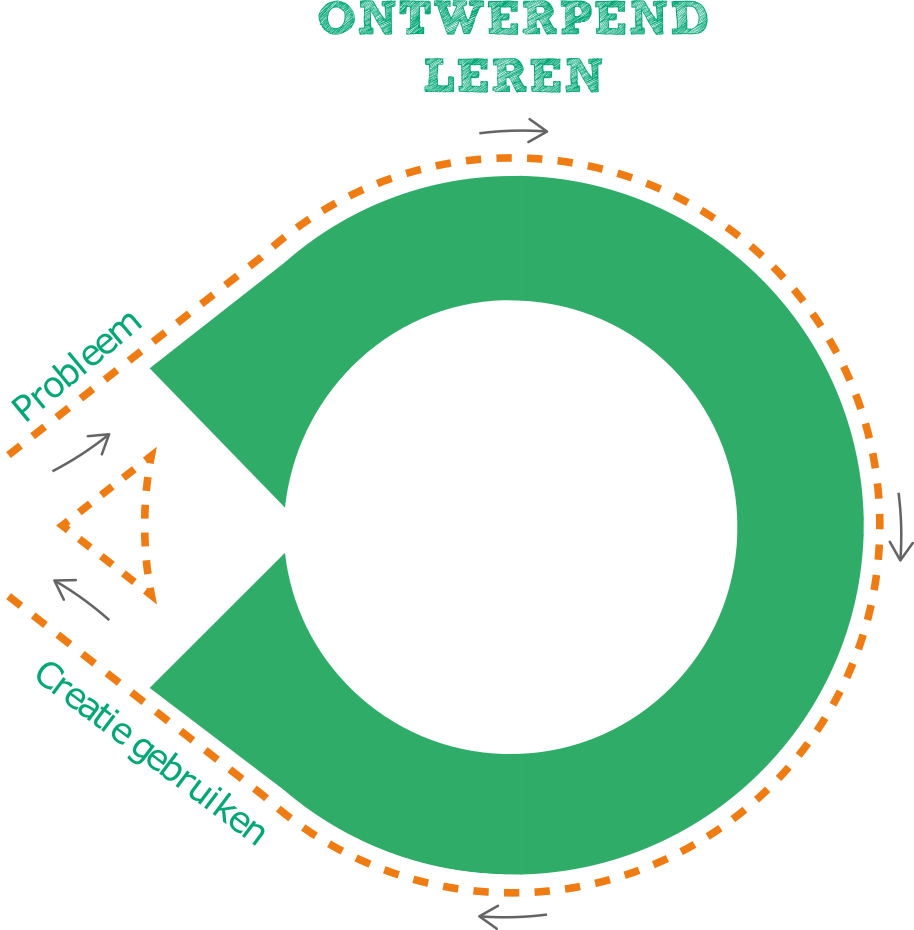 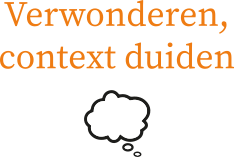 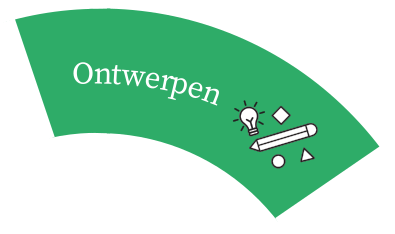 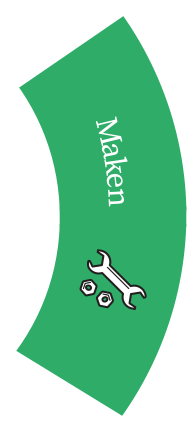 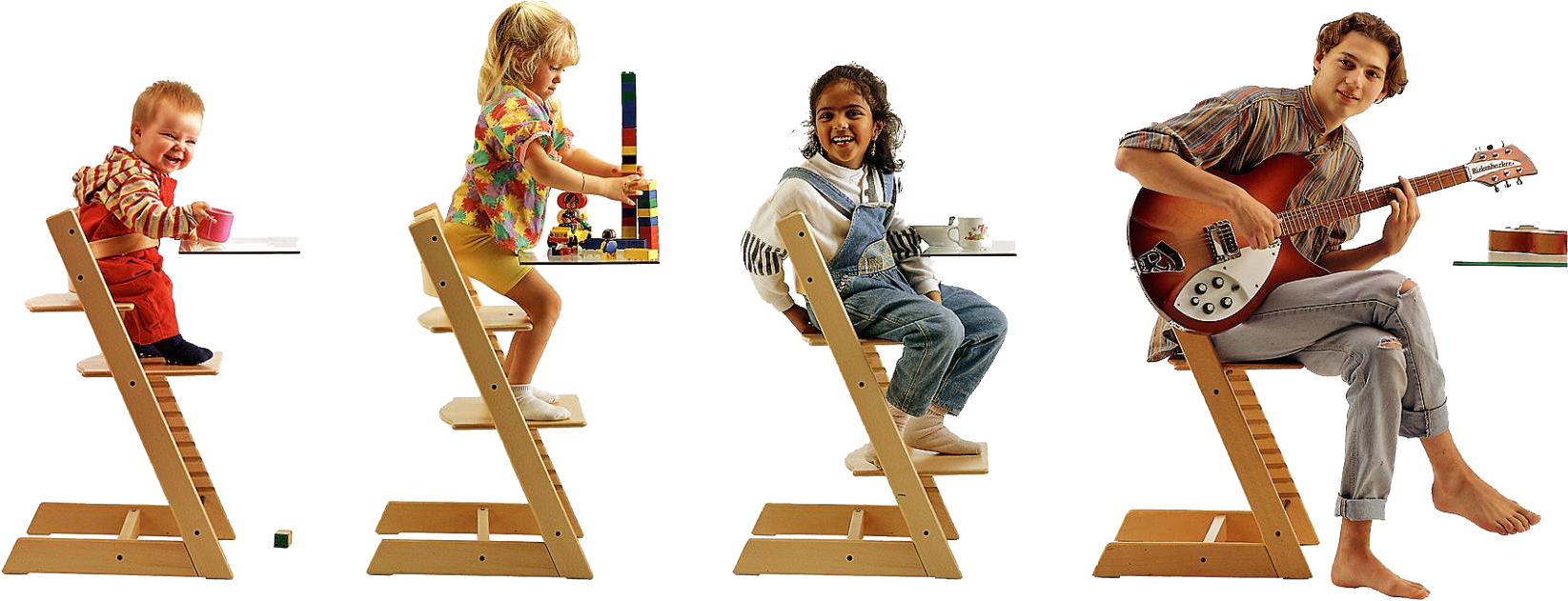 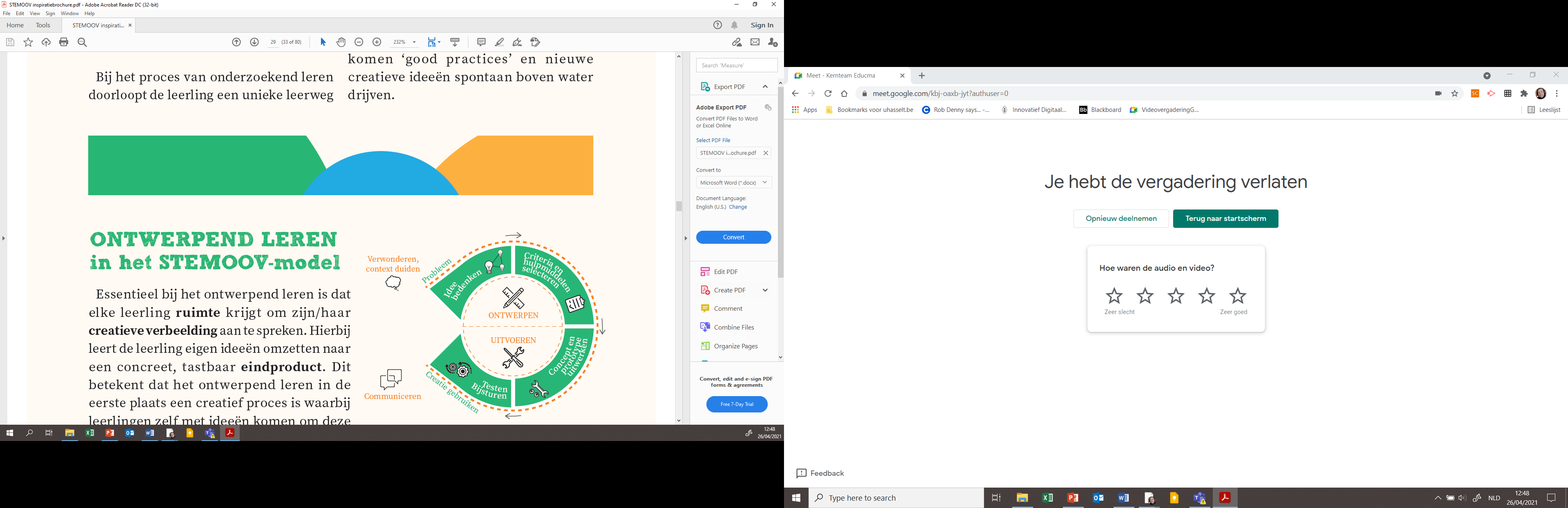 Lager Onderwijs
https://ontdektechniektalent.be/
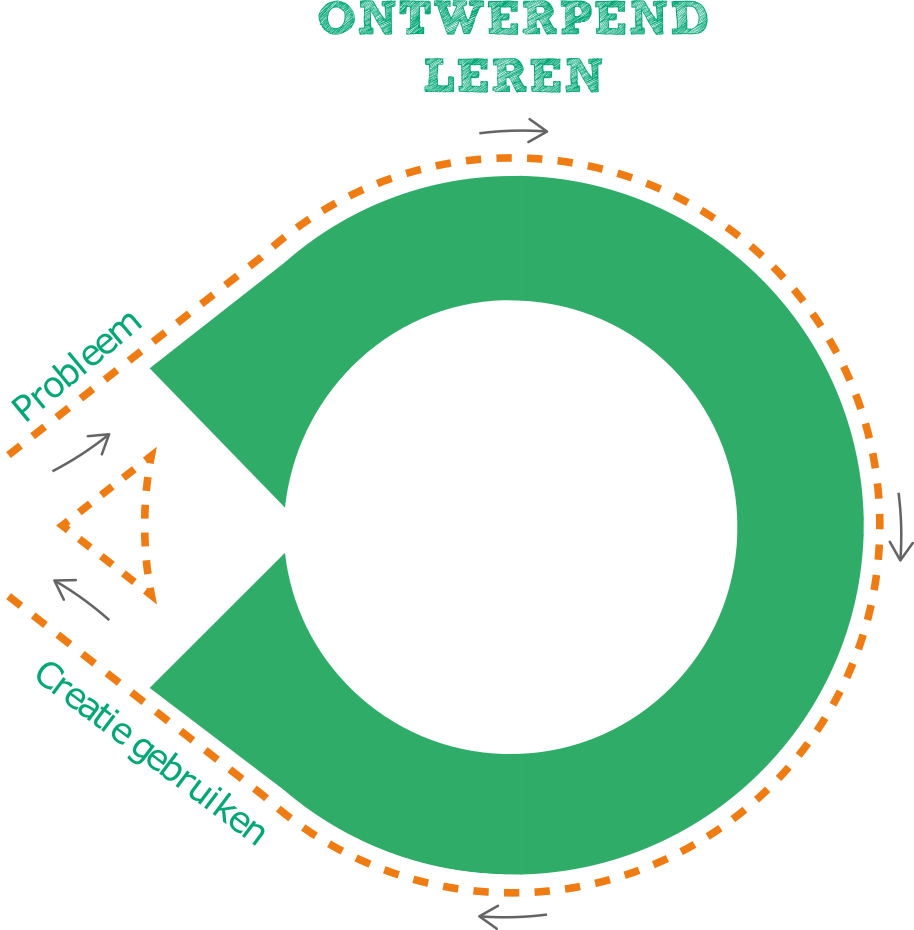 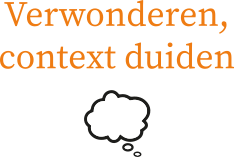 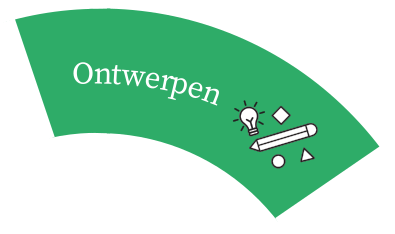 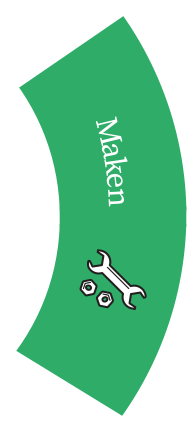 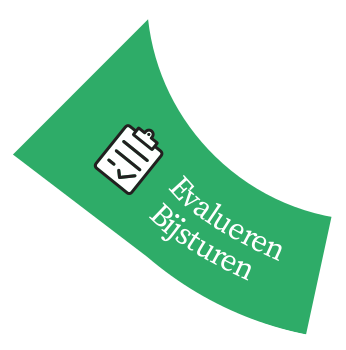 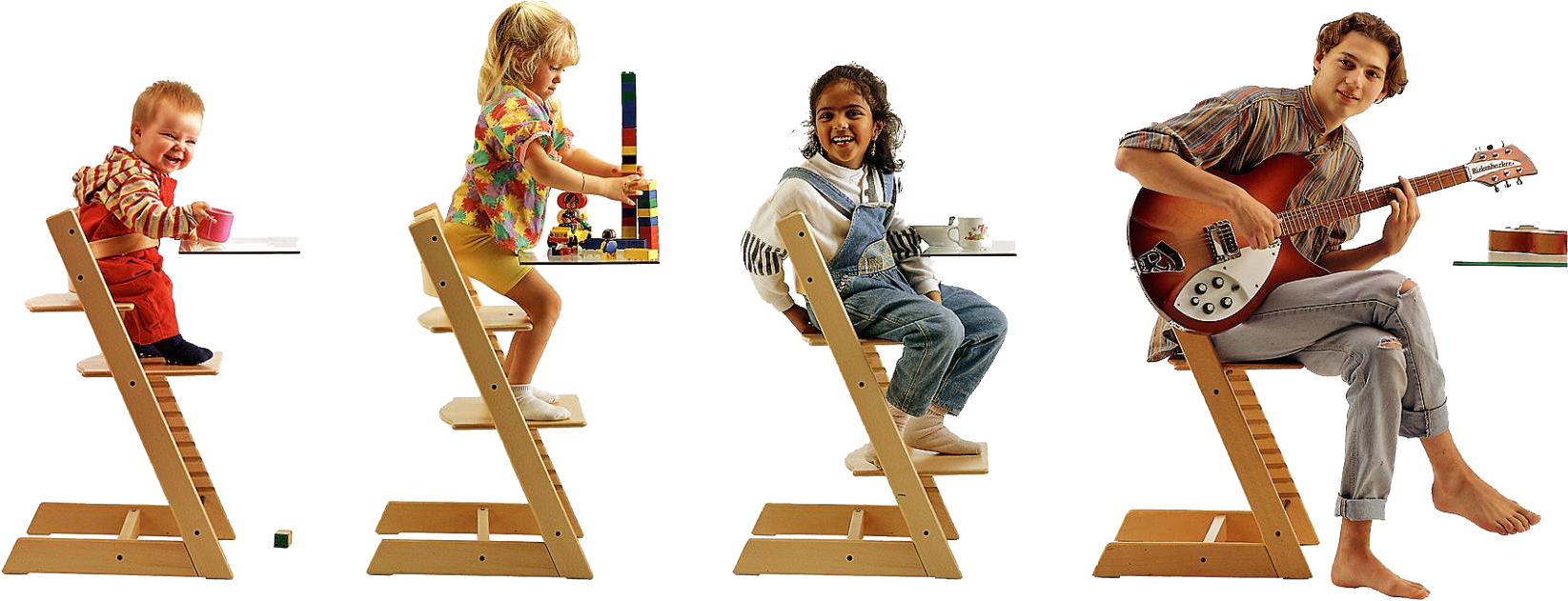 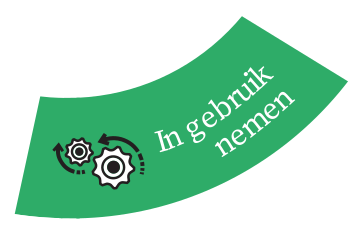 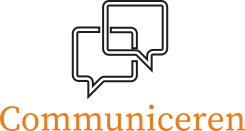 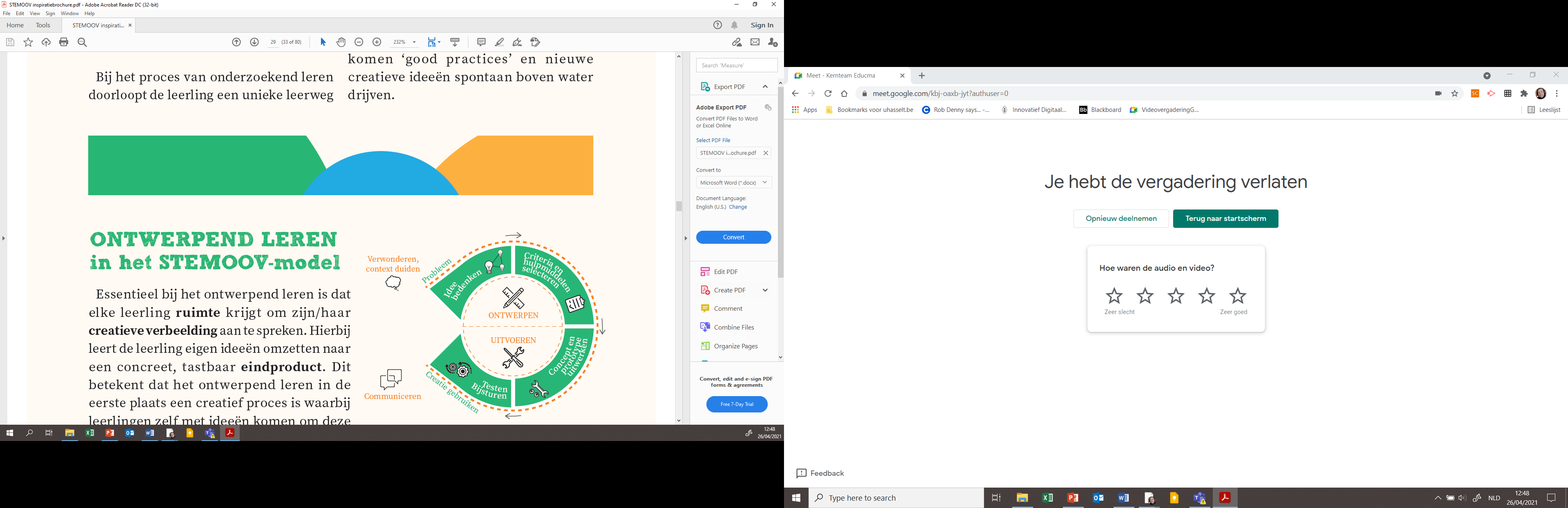 Lager Onderwijs
https://ontdektechniektalent.be/
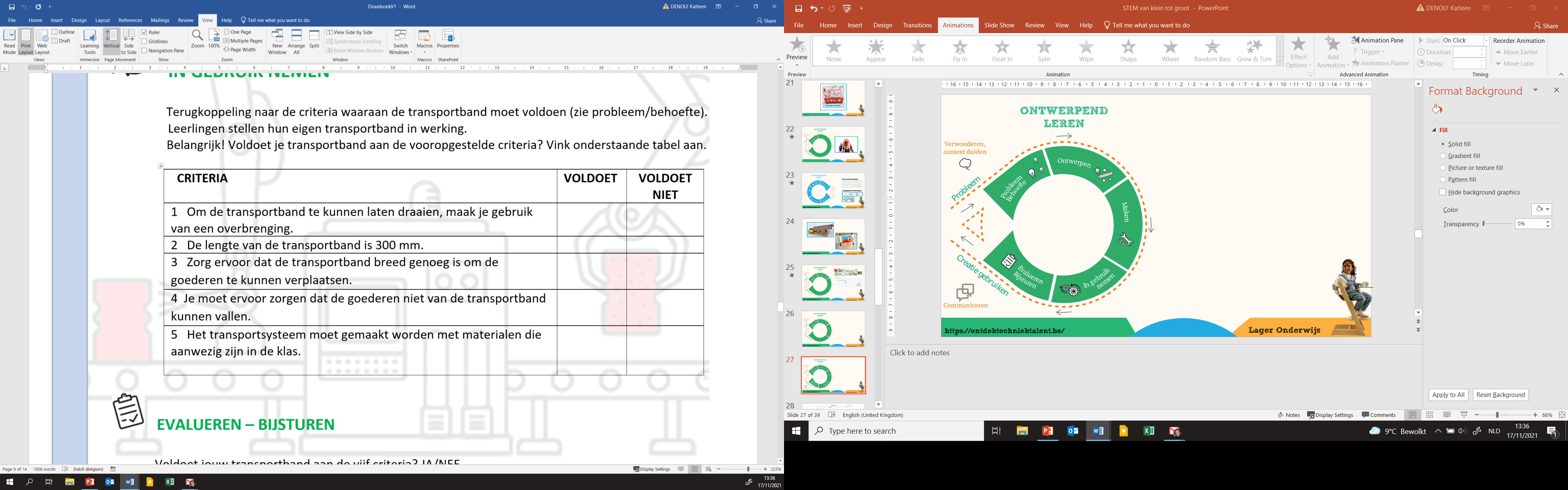 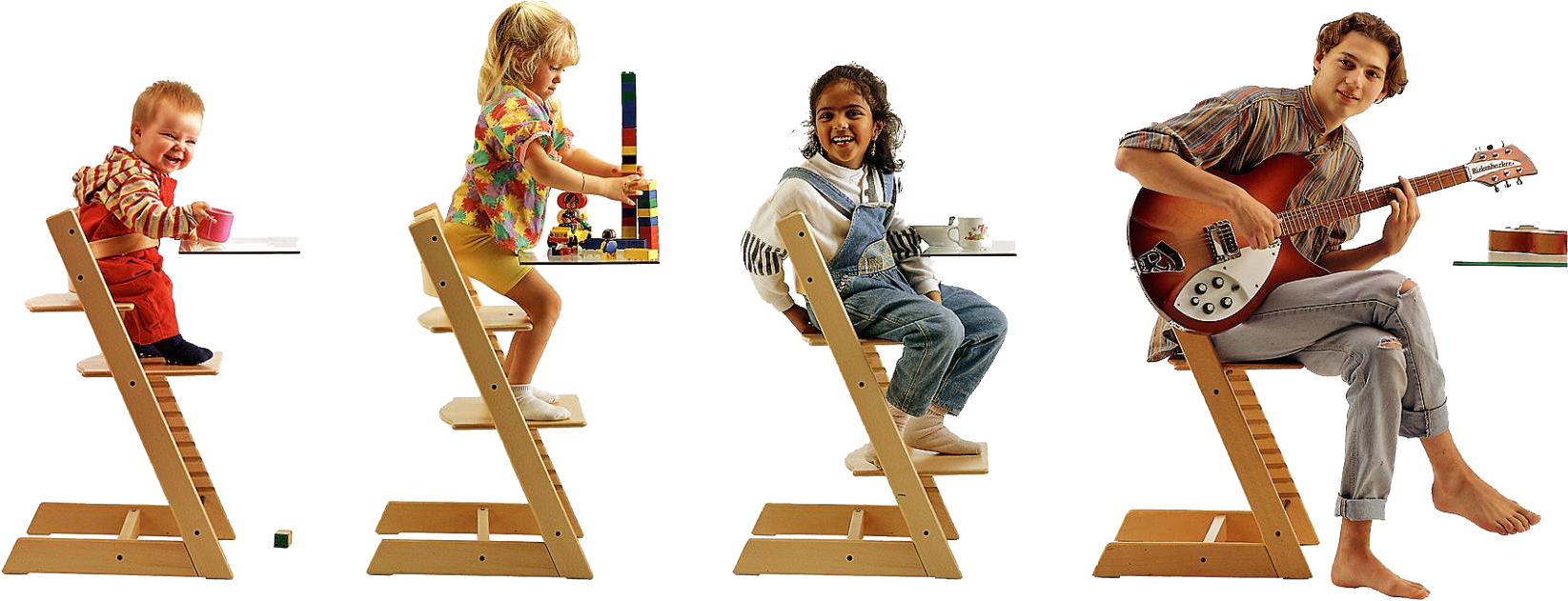 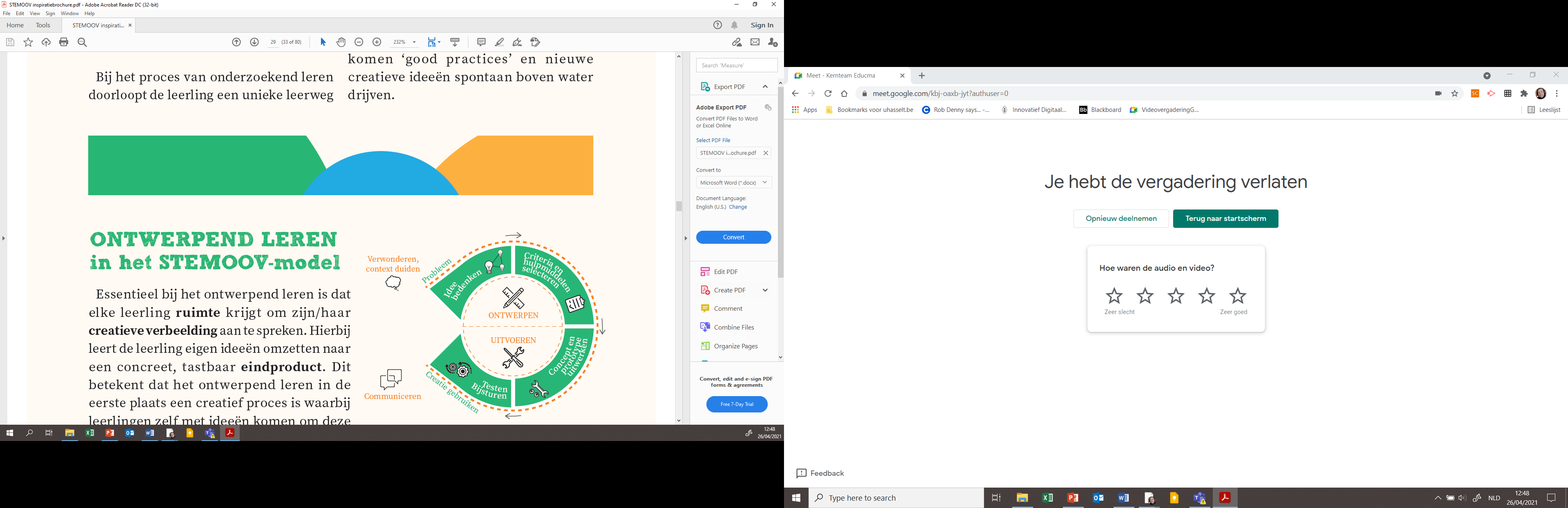 Lager Onderwijs
https://ontdektechniektalent.be/
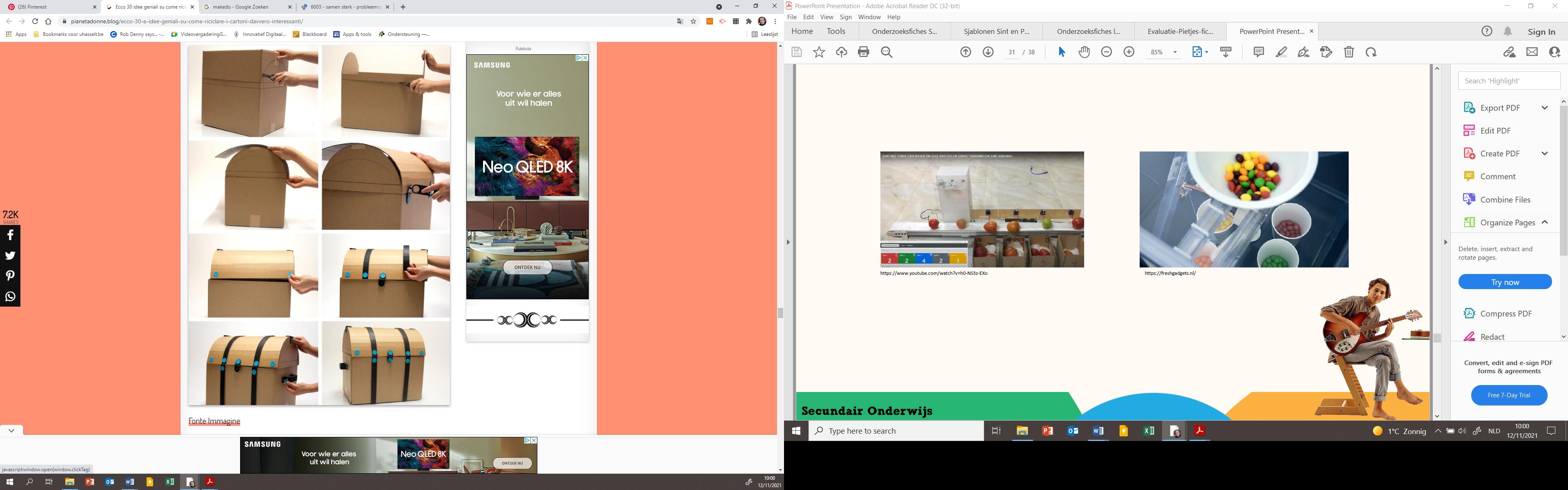 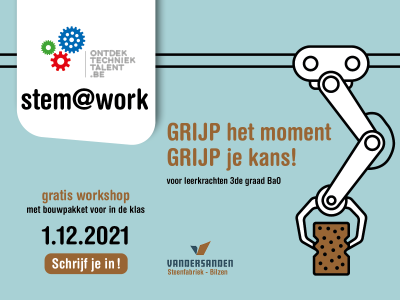 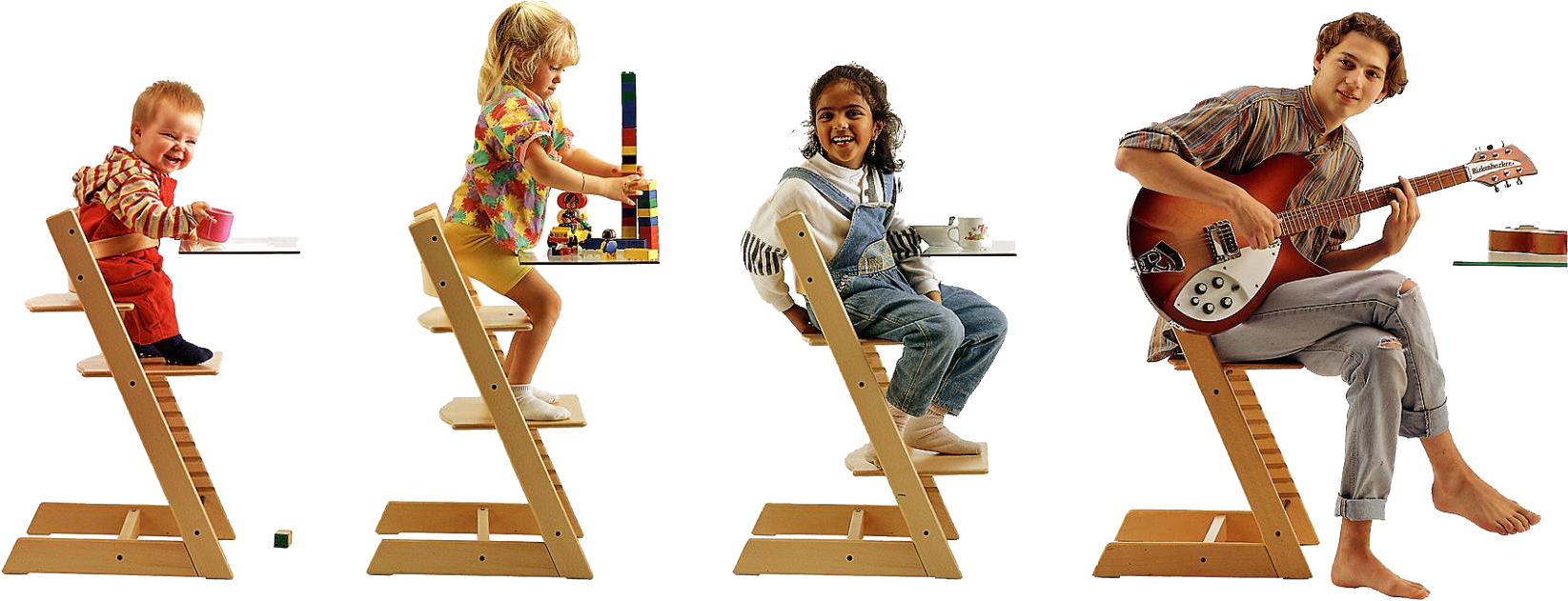 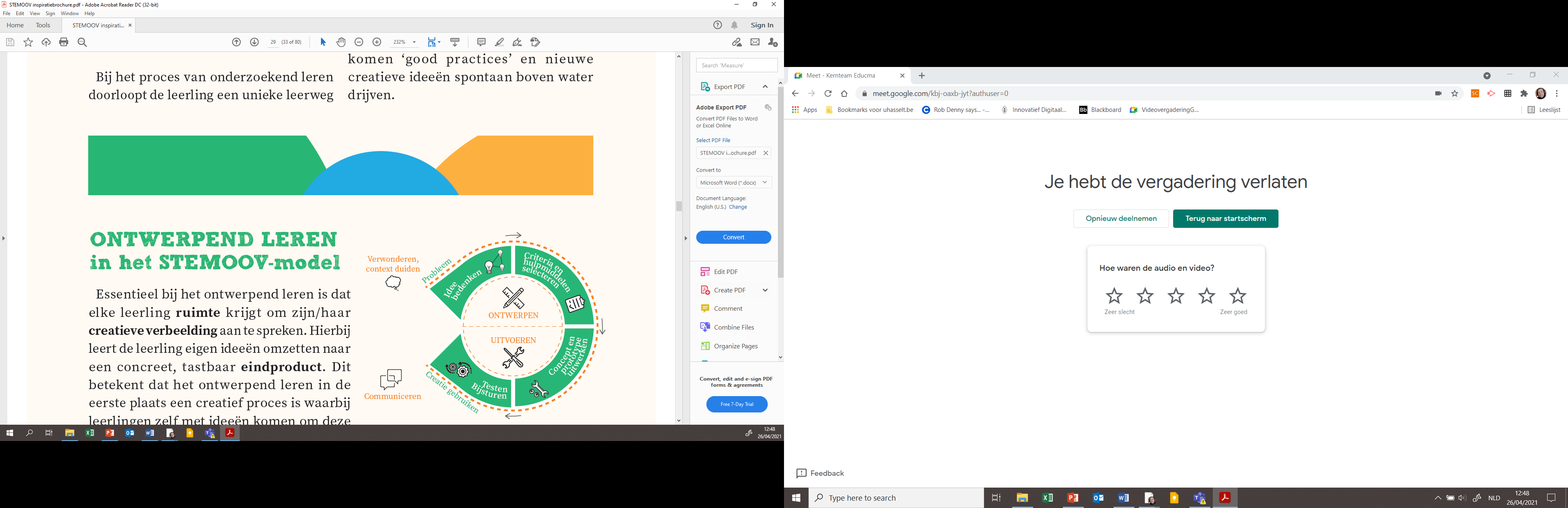 Lager Onderwijs
https://ontdektechniektalent.be/
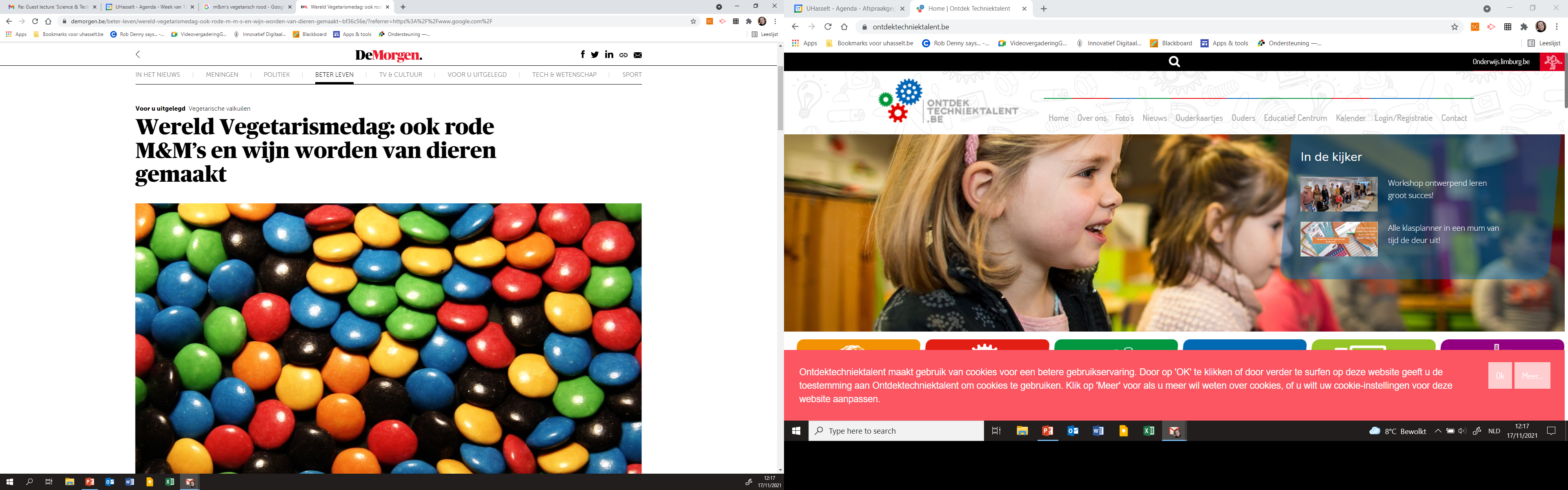 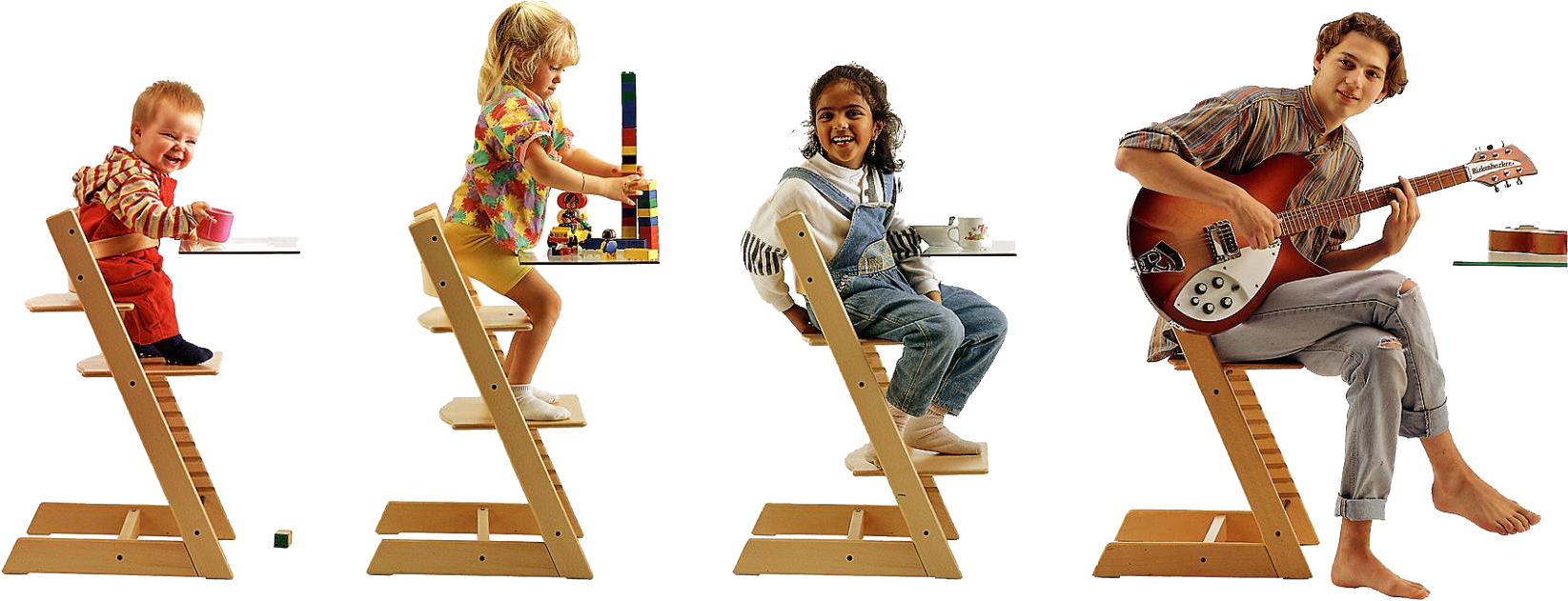 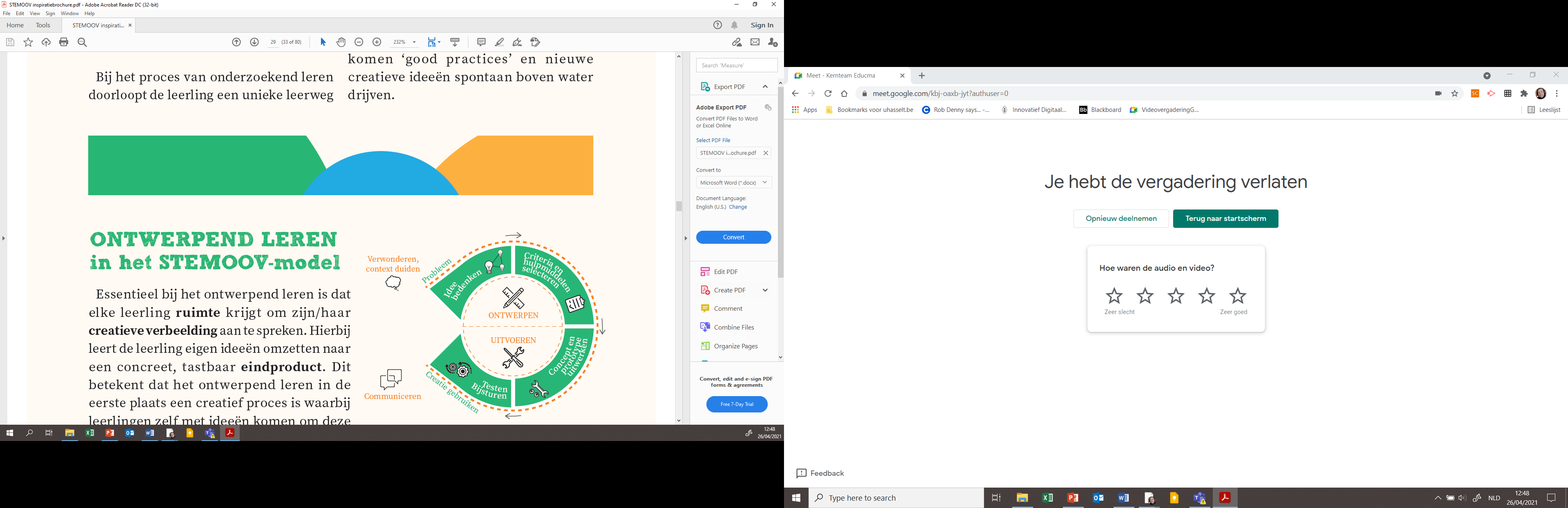 Secundair Onderwijs
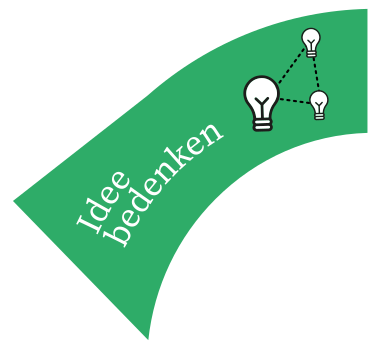 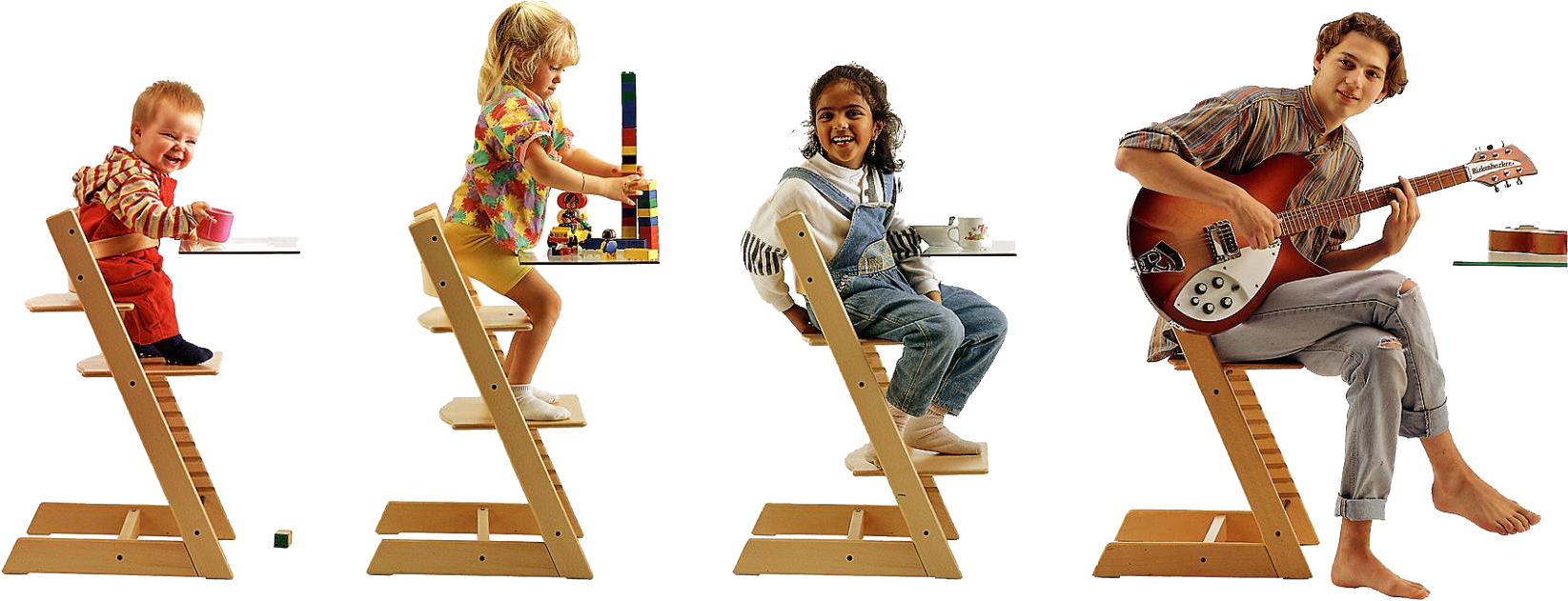 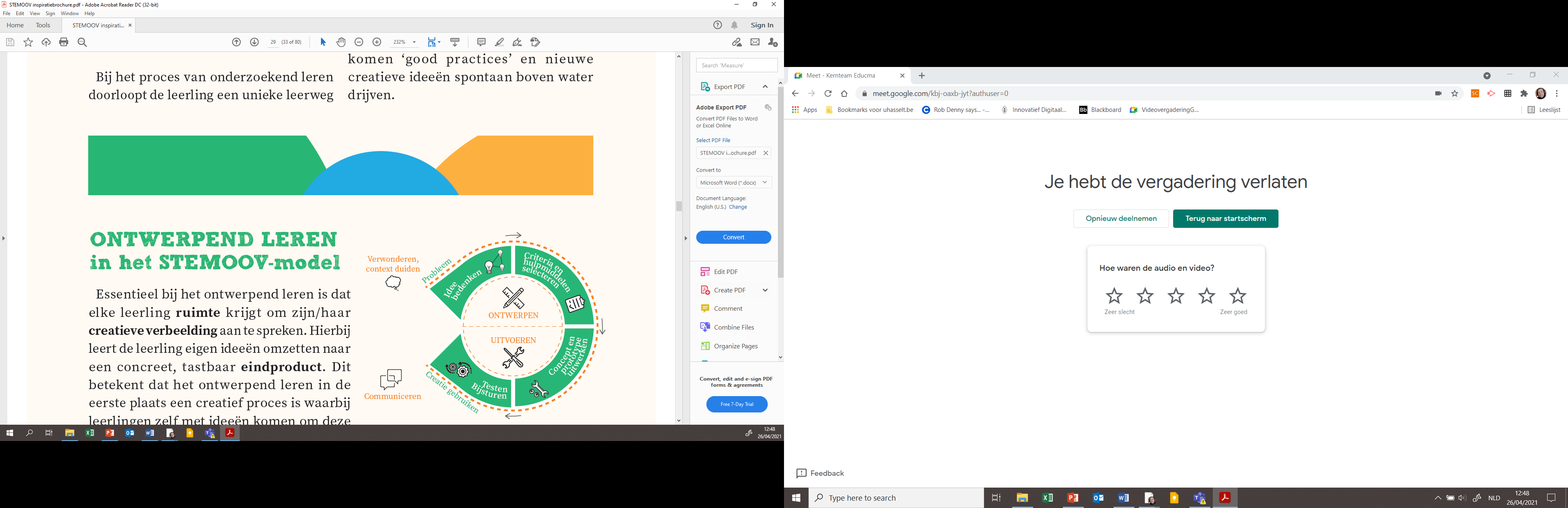 Secundair Onderwijs
DESIGN THINKING
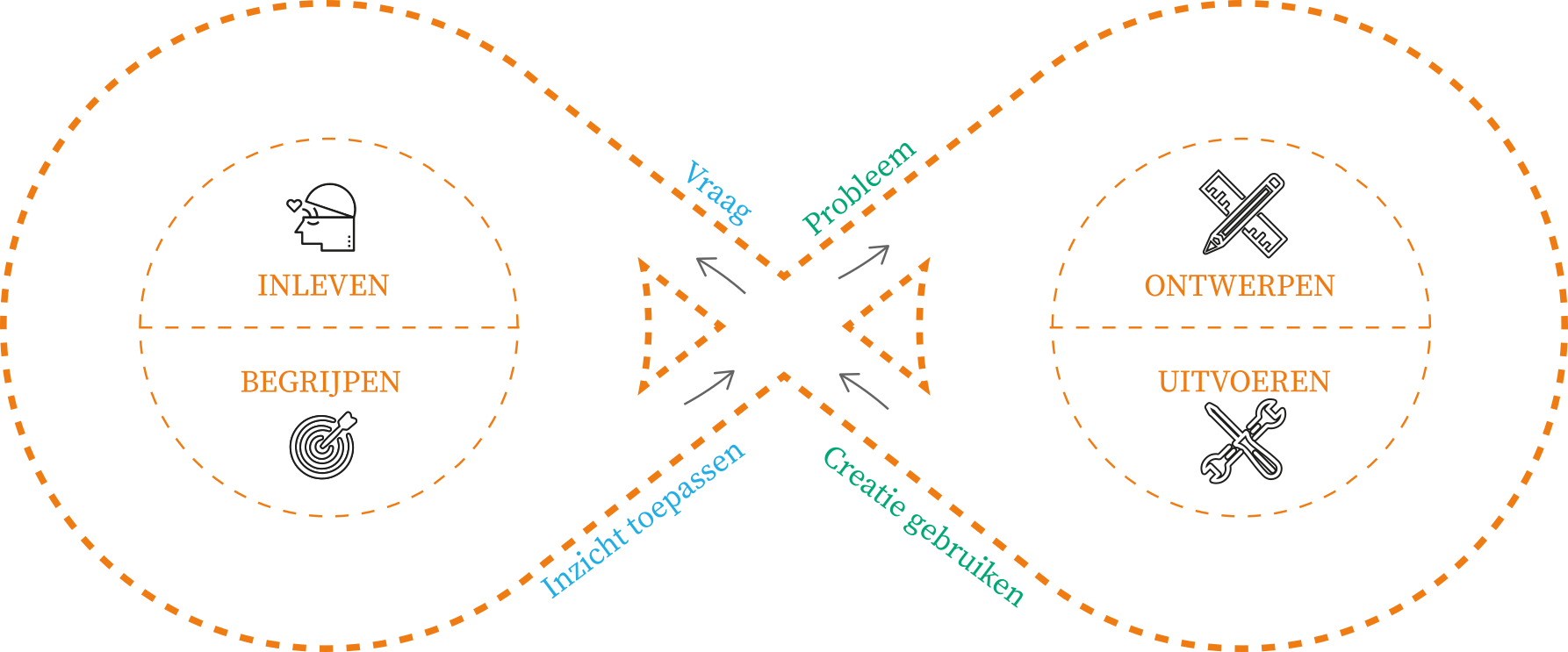 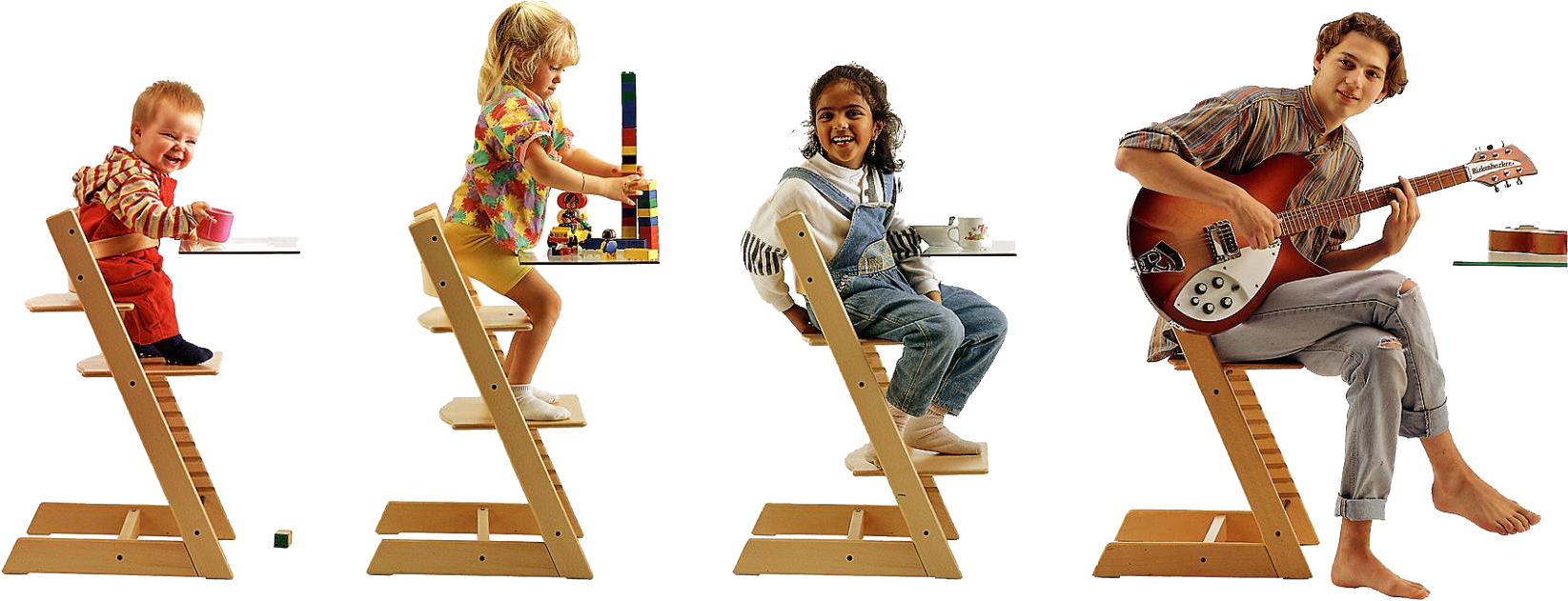 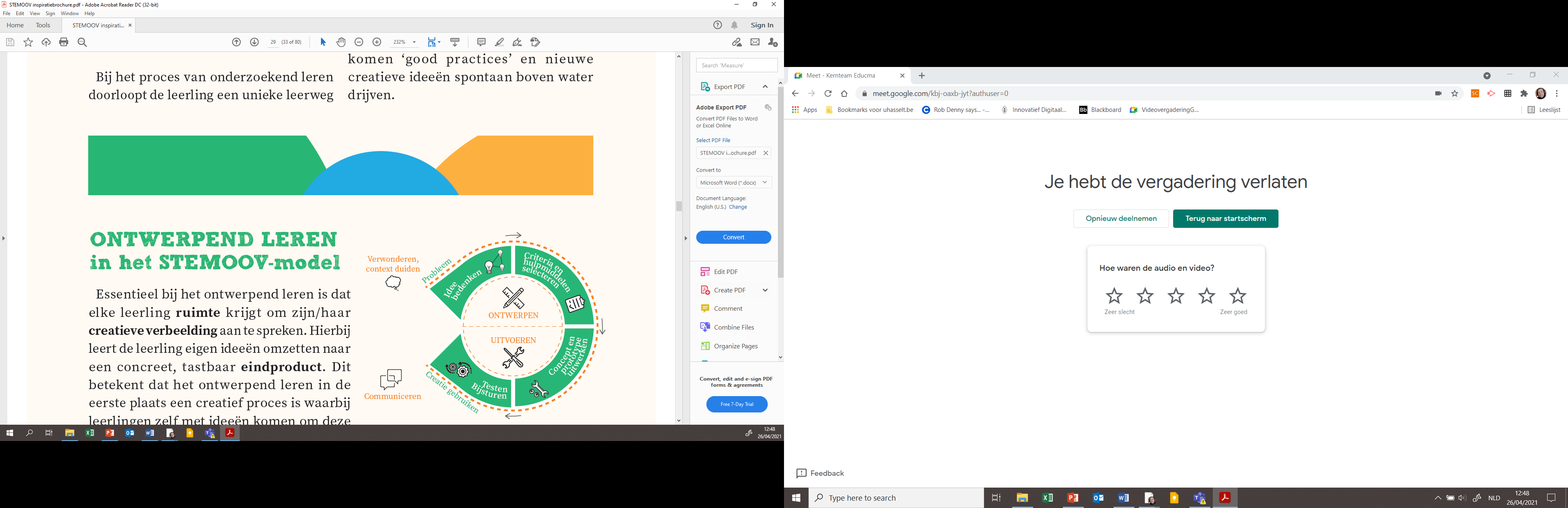 Secundair Onderwijs
DESIGN THINKING
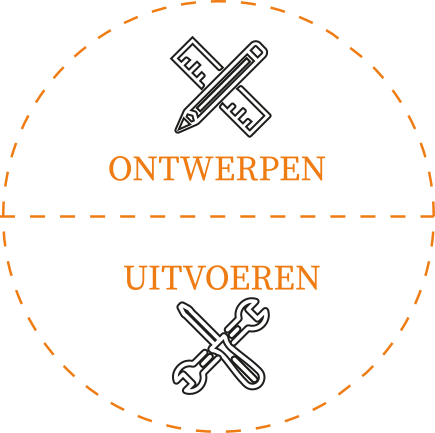 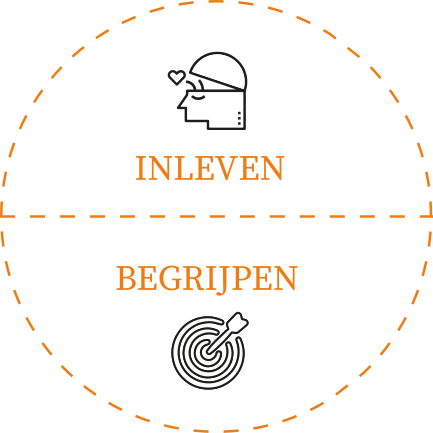 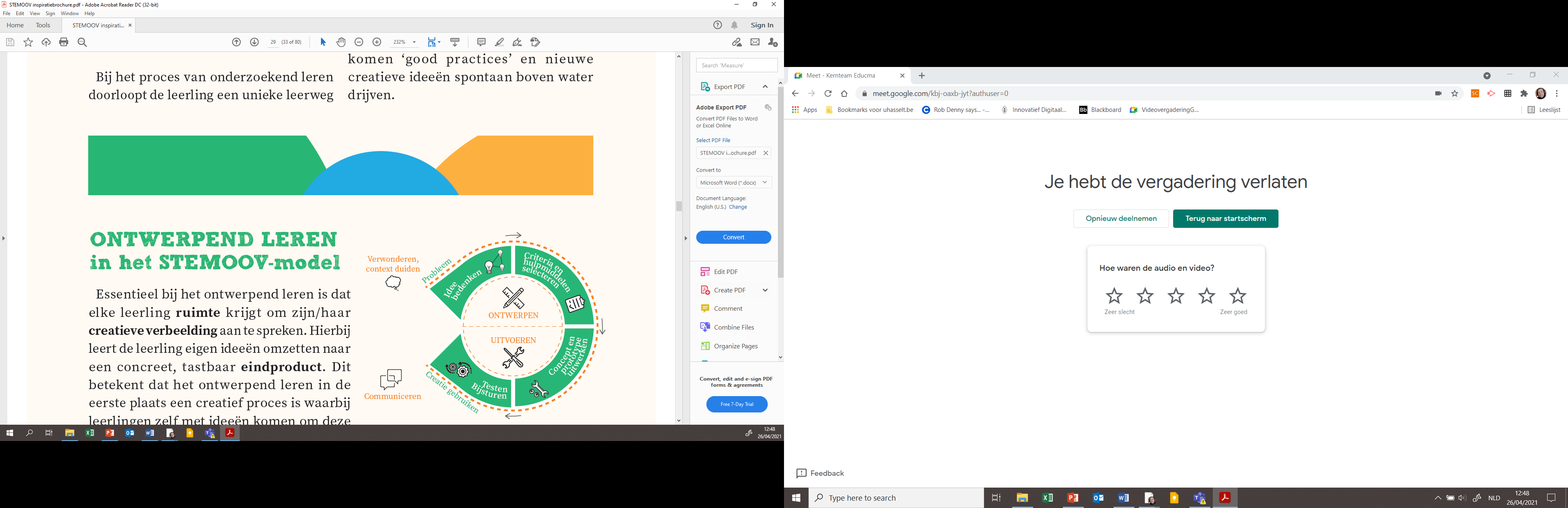 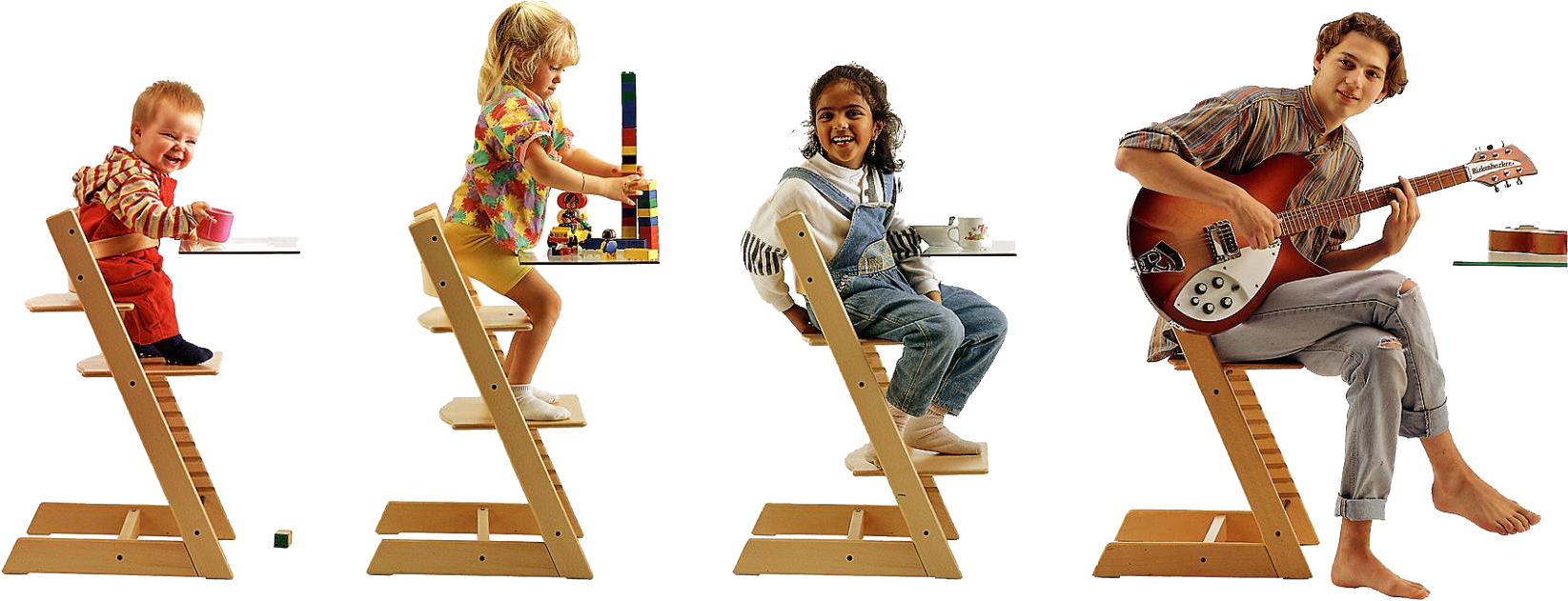 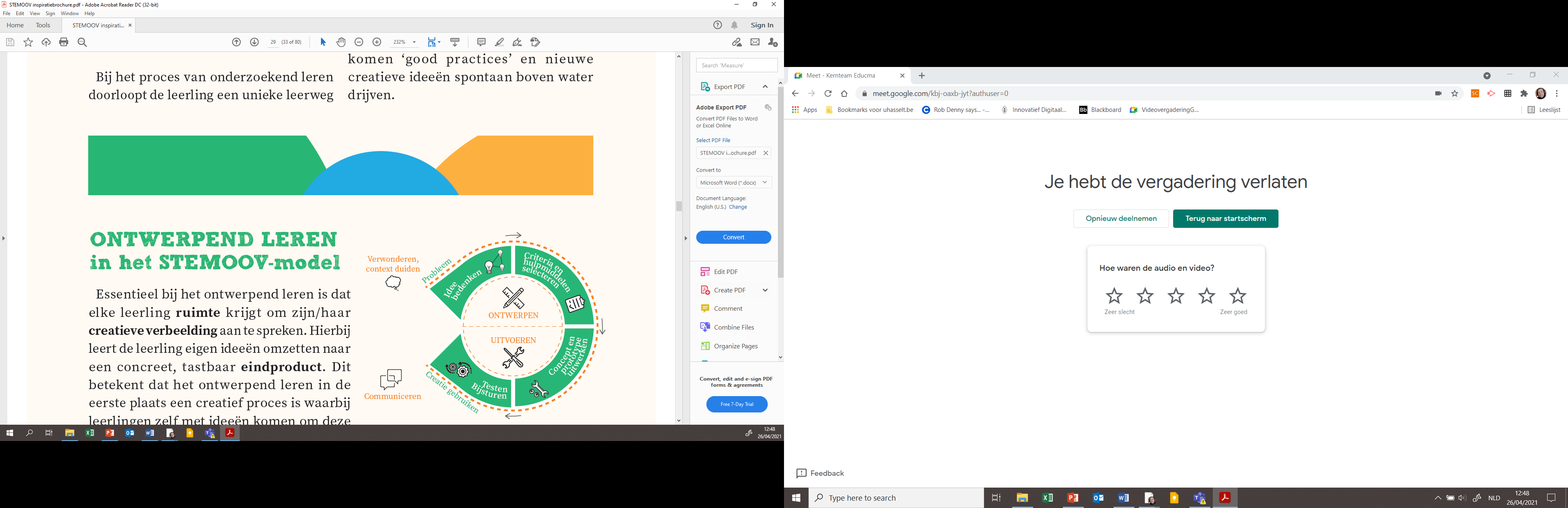 Secundair Onderwijs
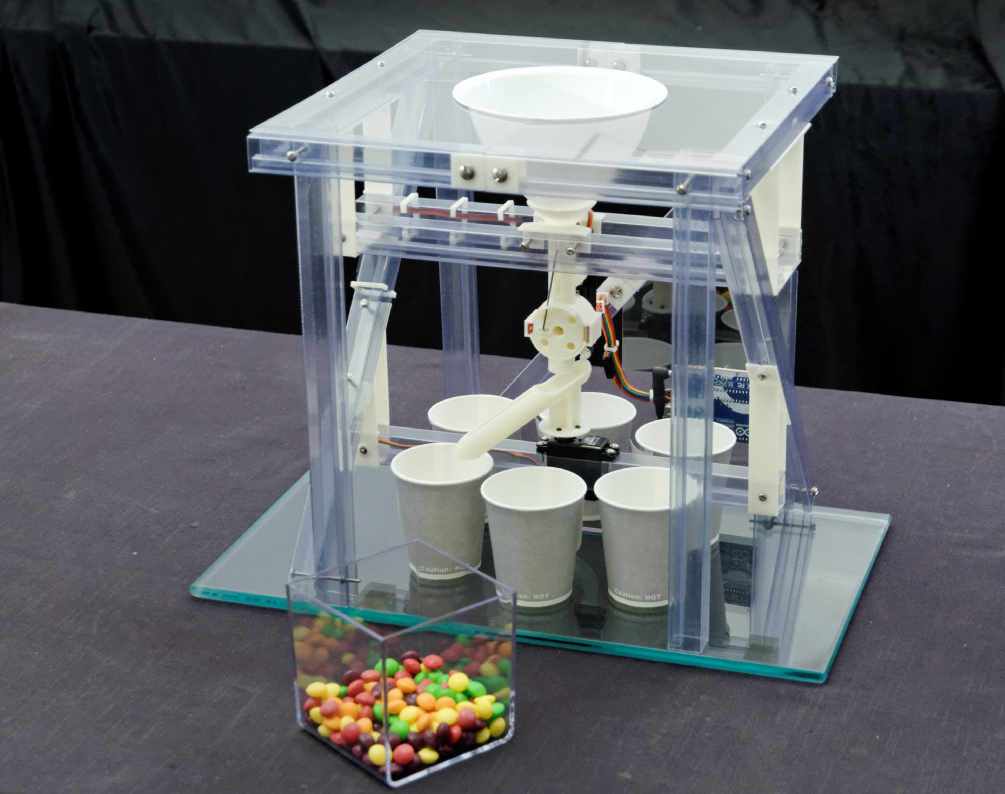 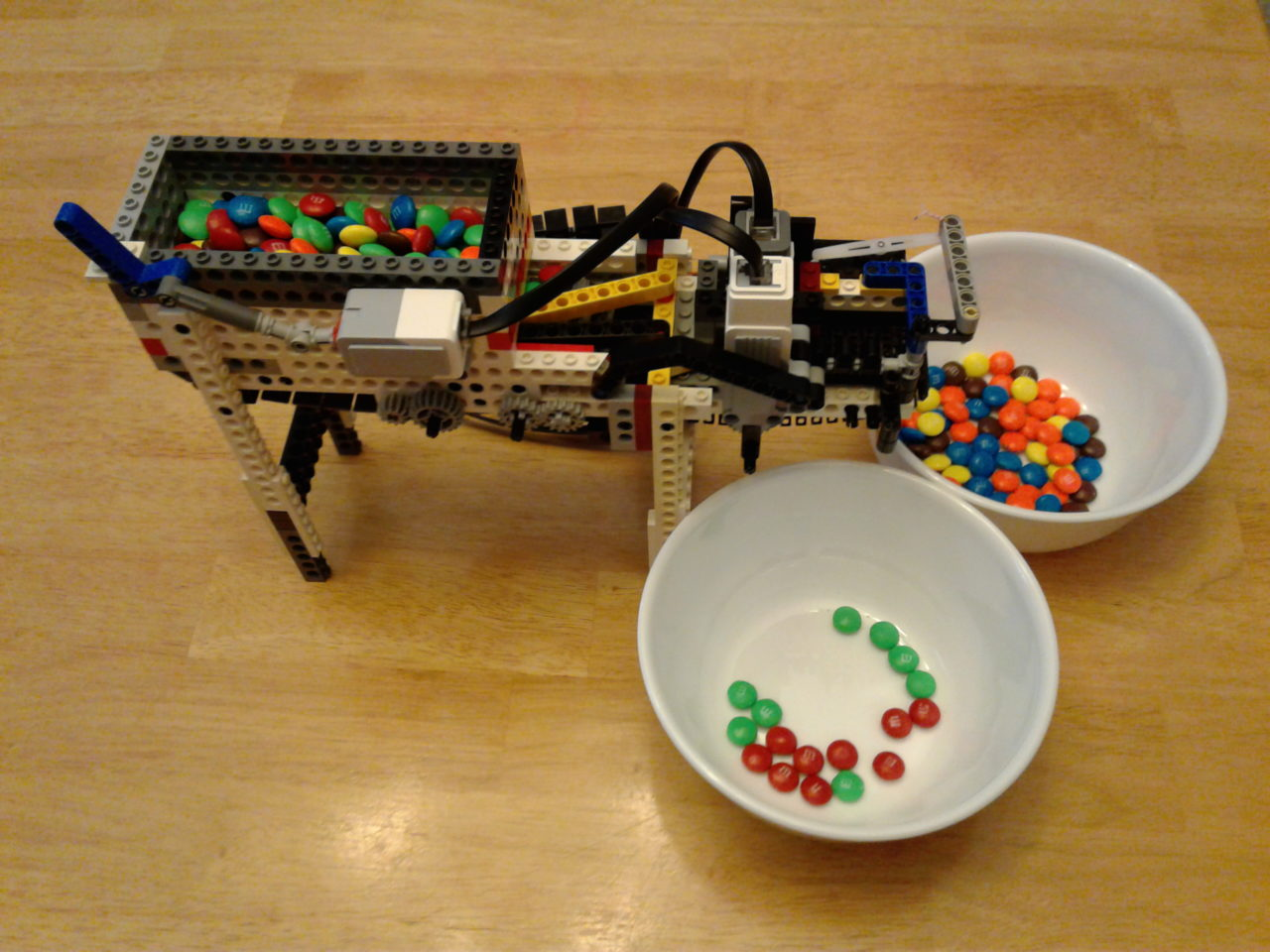 https://beta.ivc.no/wiki/index.php/Skittles_M&M%27s_Sorting_Machine
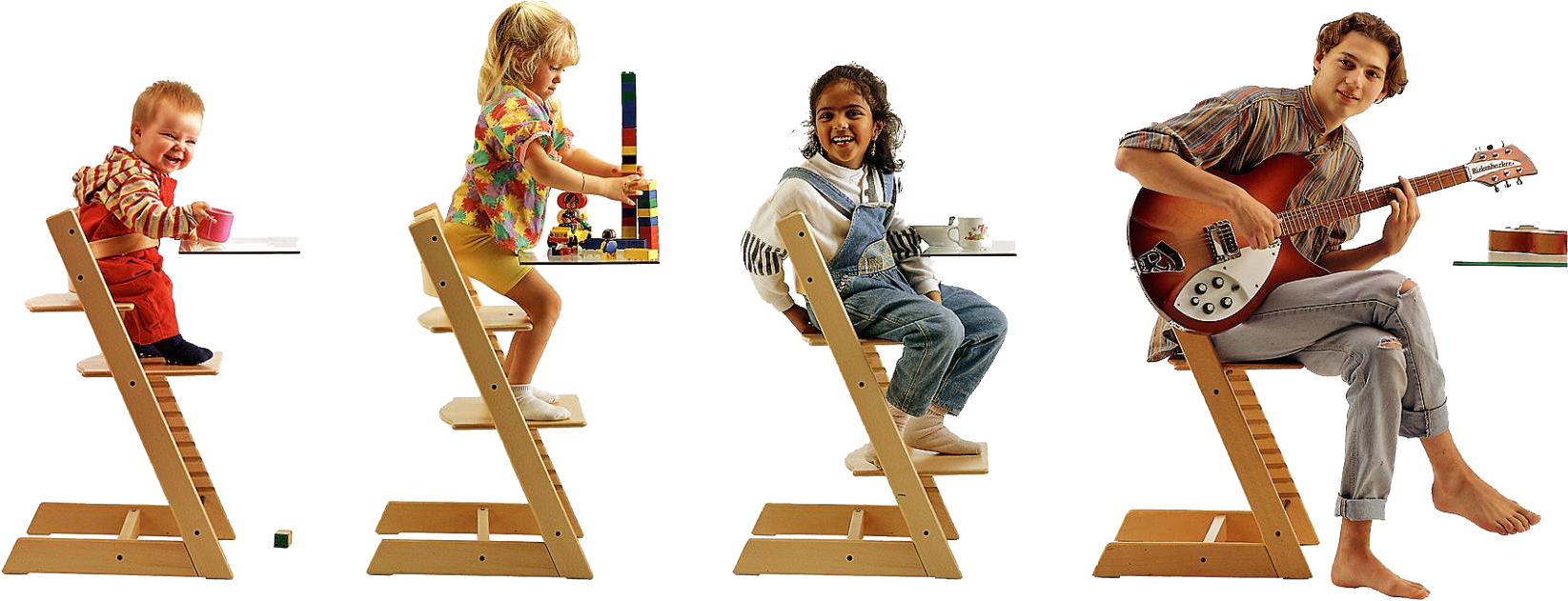 https://www.dexterindustries.com/projects/raspberry-pi-mm-color-sorter/
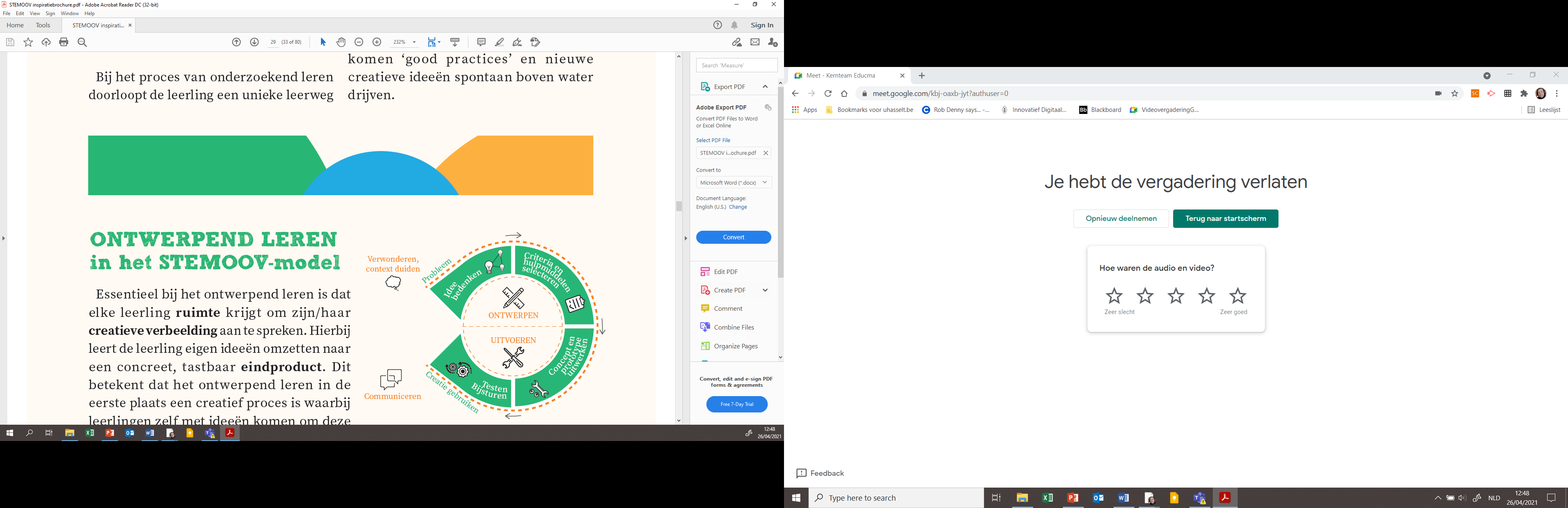 Secundair Onderwijs
https://www.youtube.com/watch?v=h0-NS3z-EXo
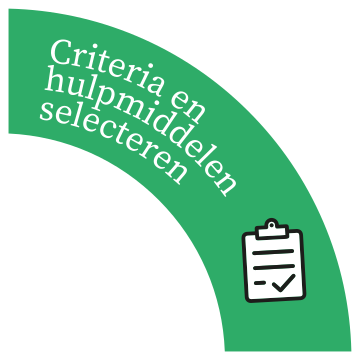 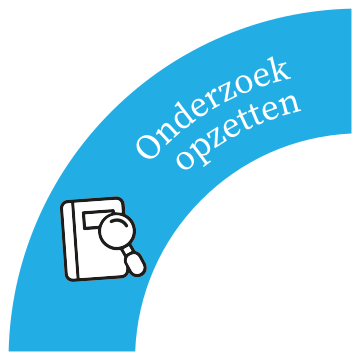 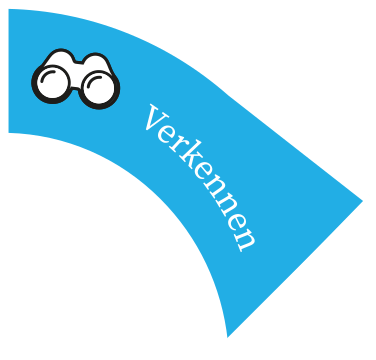 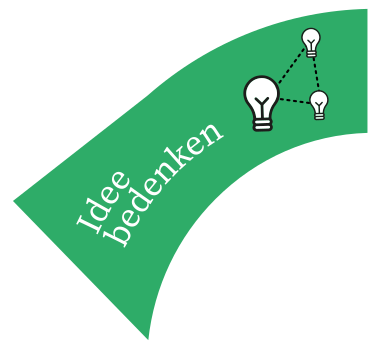 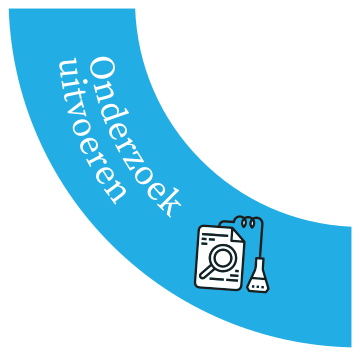 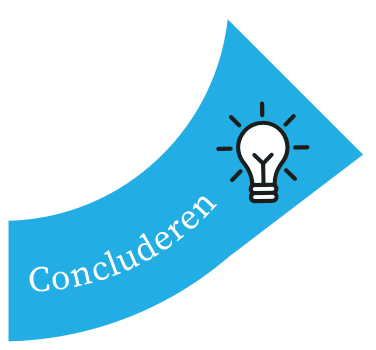 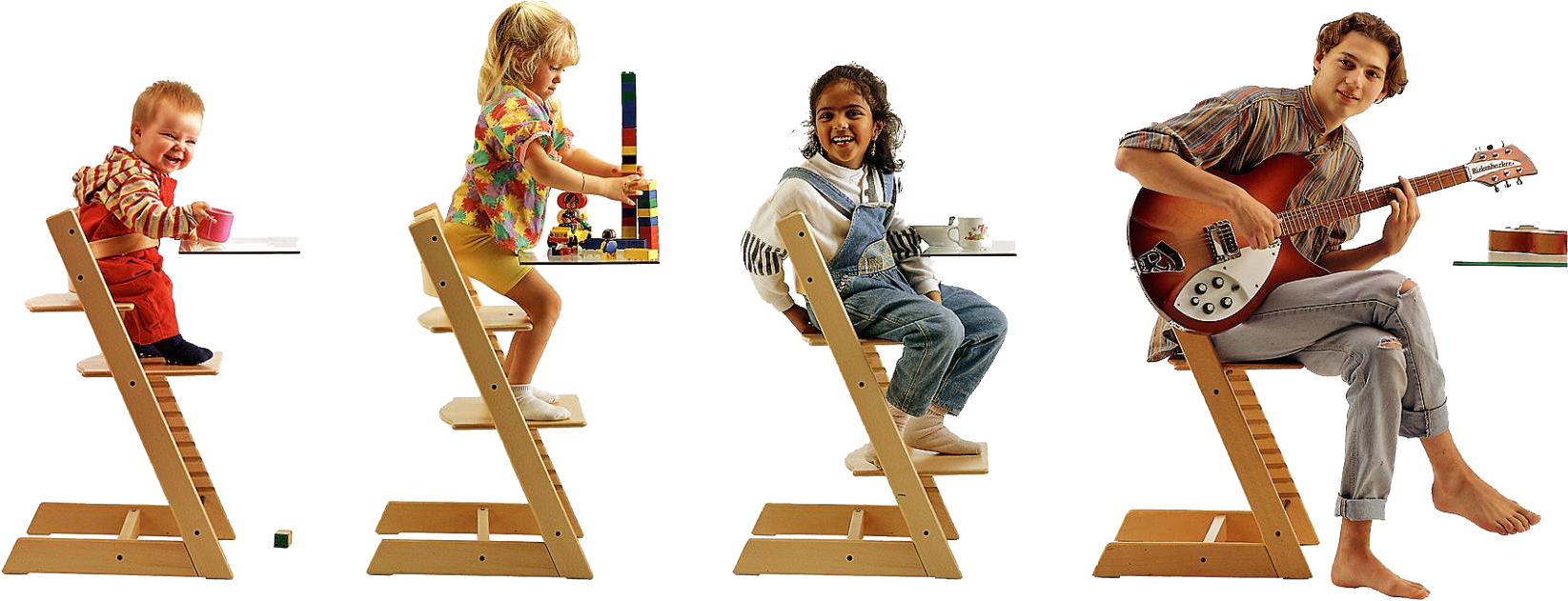 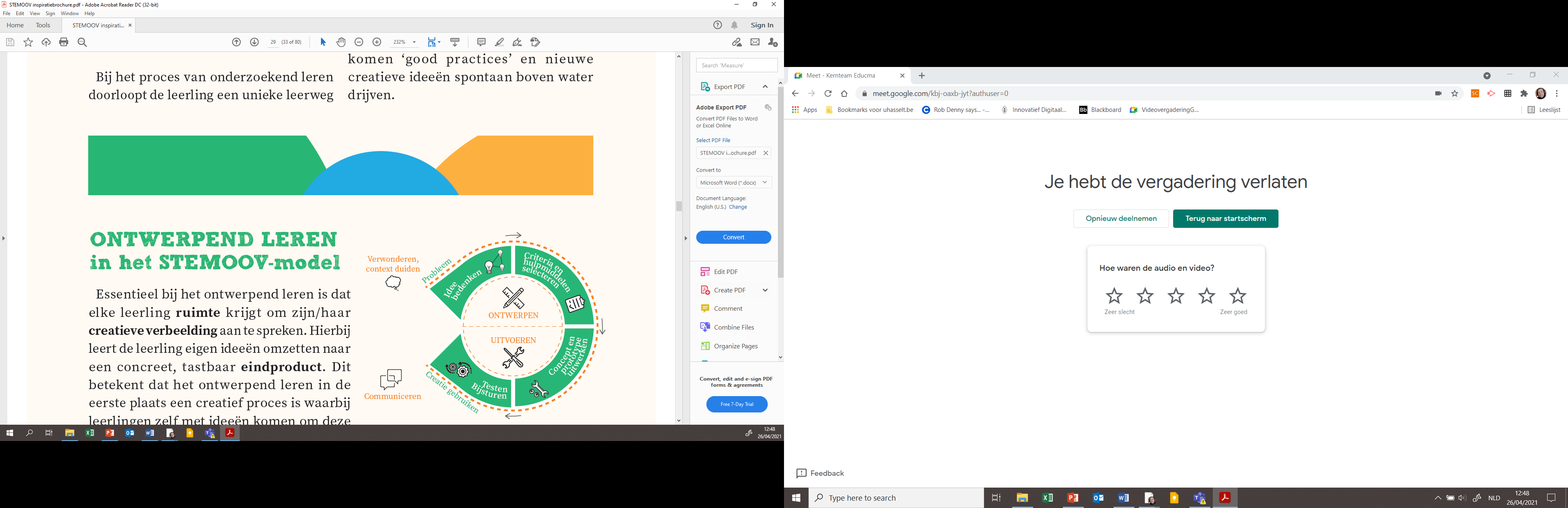 Secundair Onderwijs
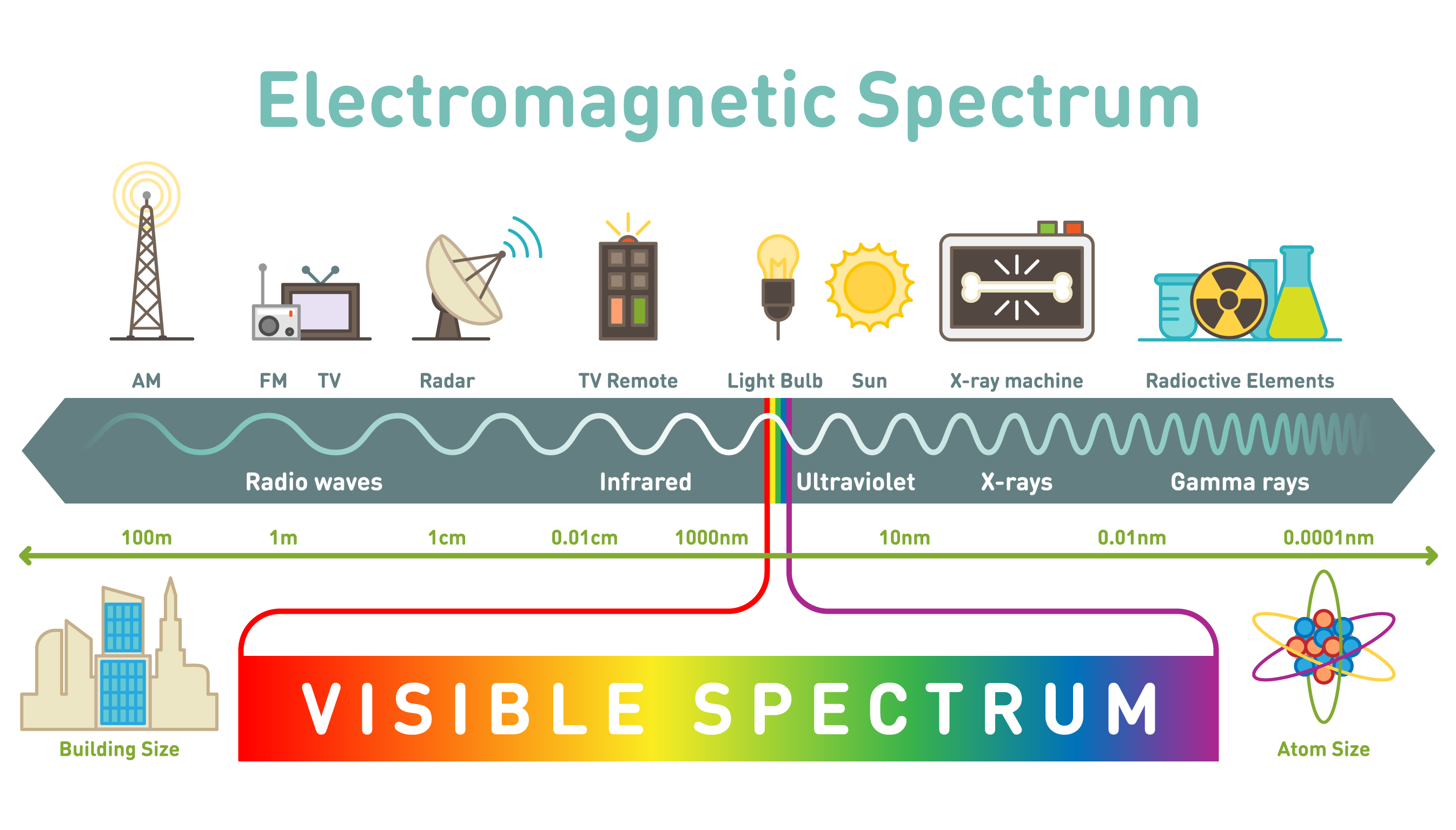 https://www.computerhope.com/
Interactie materie - licht
L*a*b* kleurenruimte
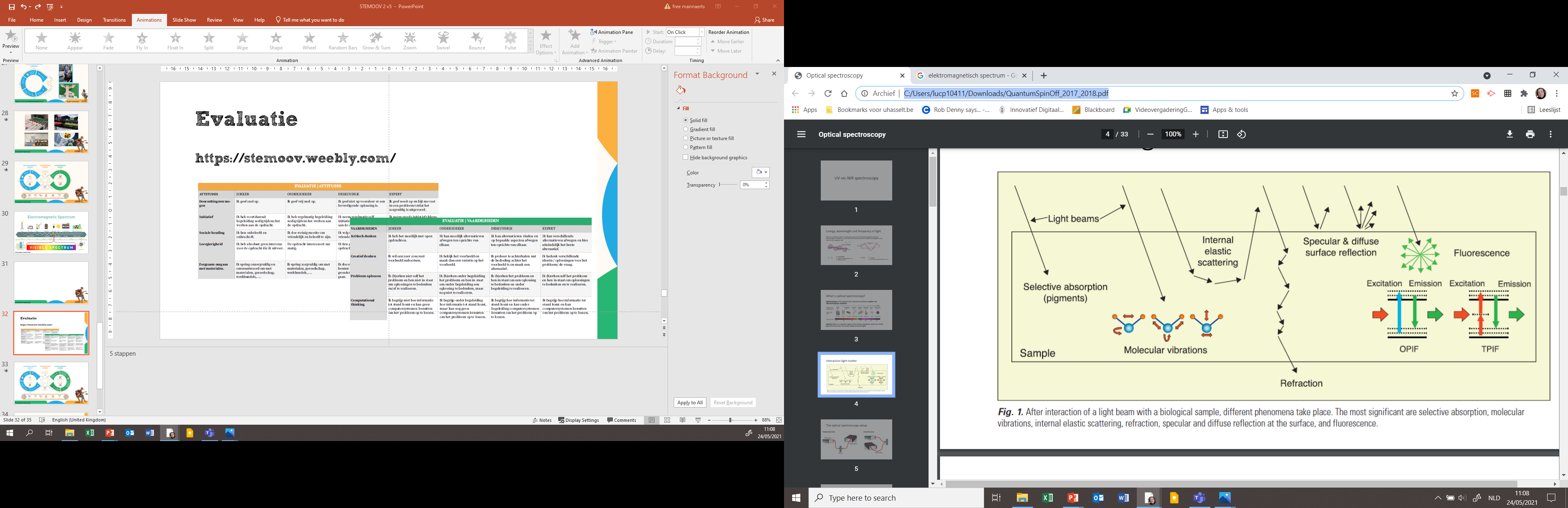 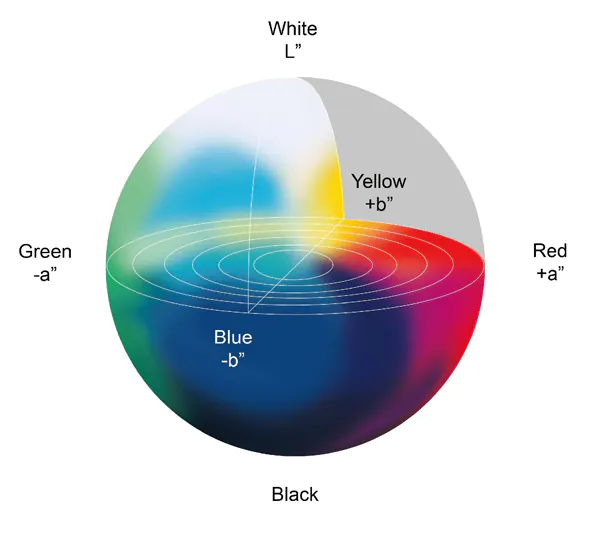 Meulebroeck, W., Thienpont, H., & Ottevaere, H. (2016). Photonics enhanced sensors for food monitoring: Part 1. IEEE Instrumentation & Measurement Magazine, 19(6), 35-45. https://doi.org/10.1109/MIM.2016.7777651
https://sensing.konicaminolta.asia/what-is-cie-1976-lab-color-space/
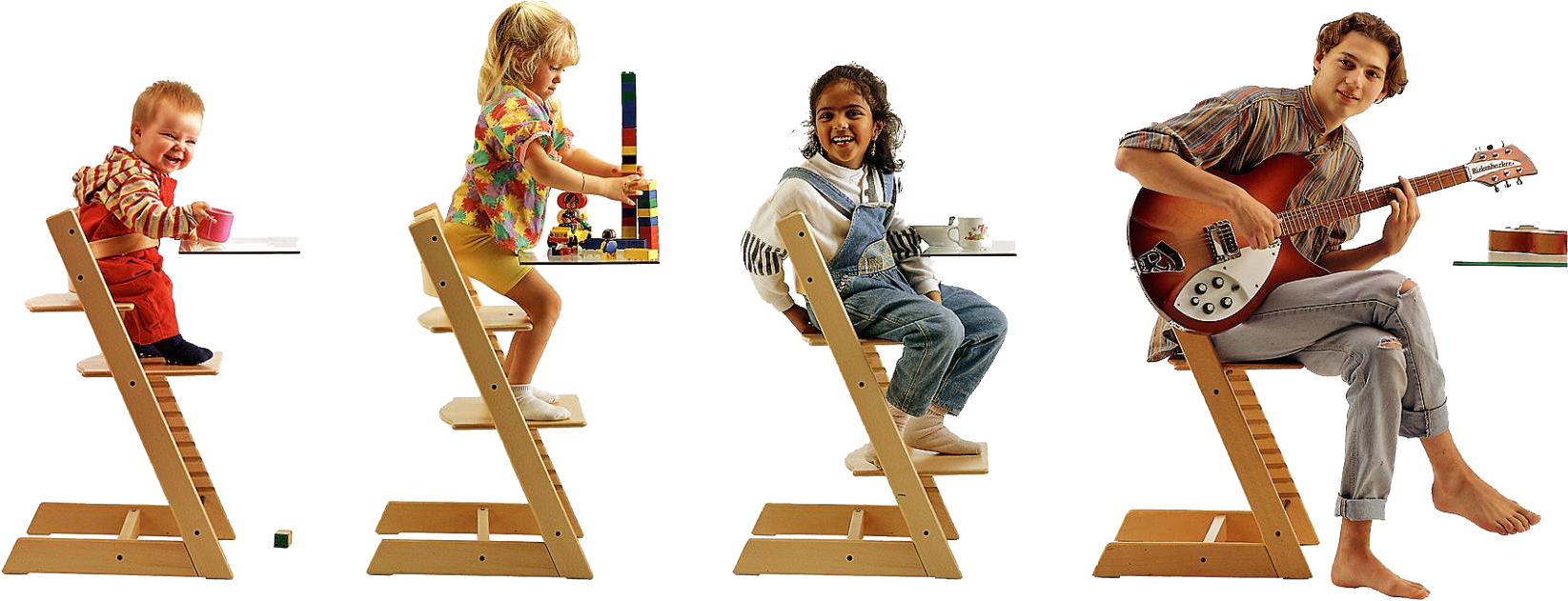 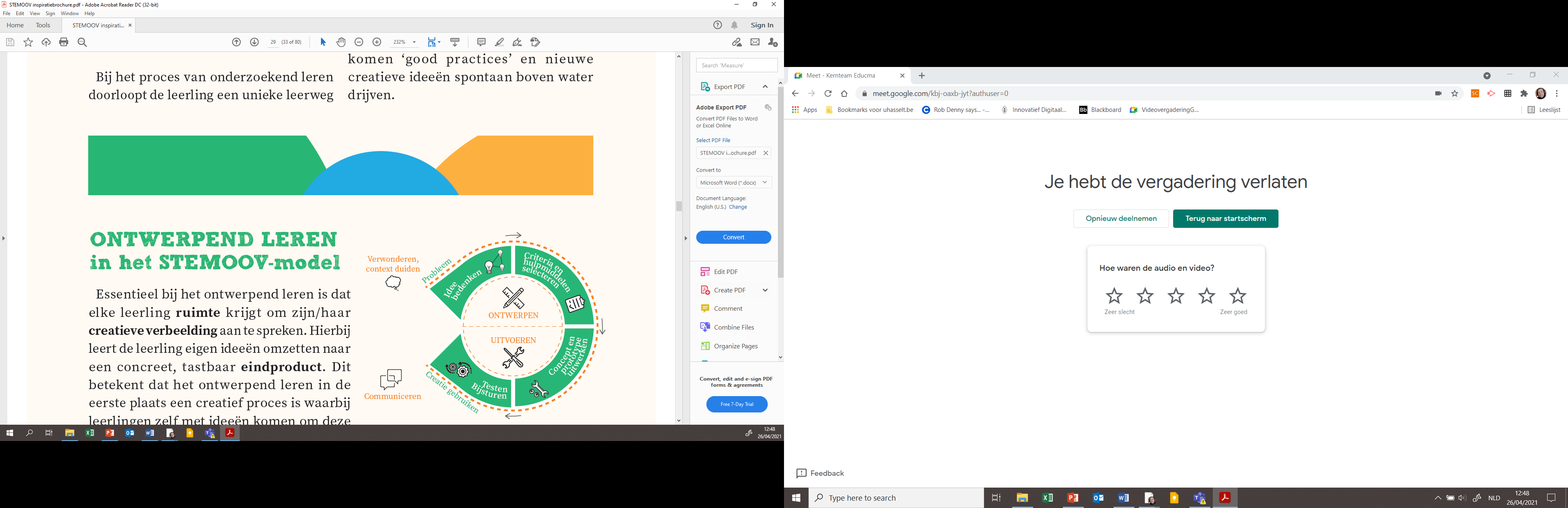 Secundair Onderwijs
Werking Spectrometer
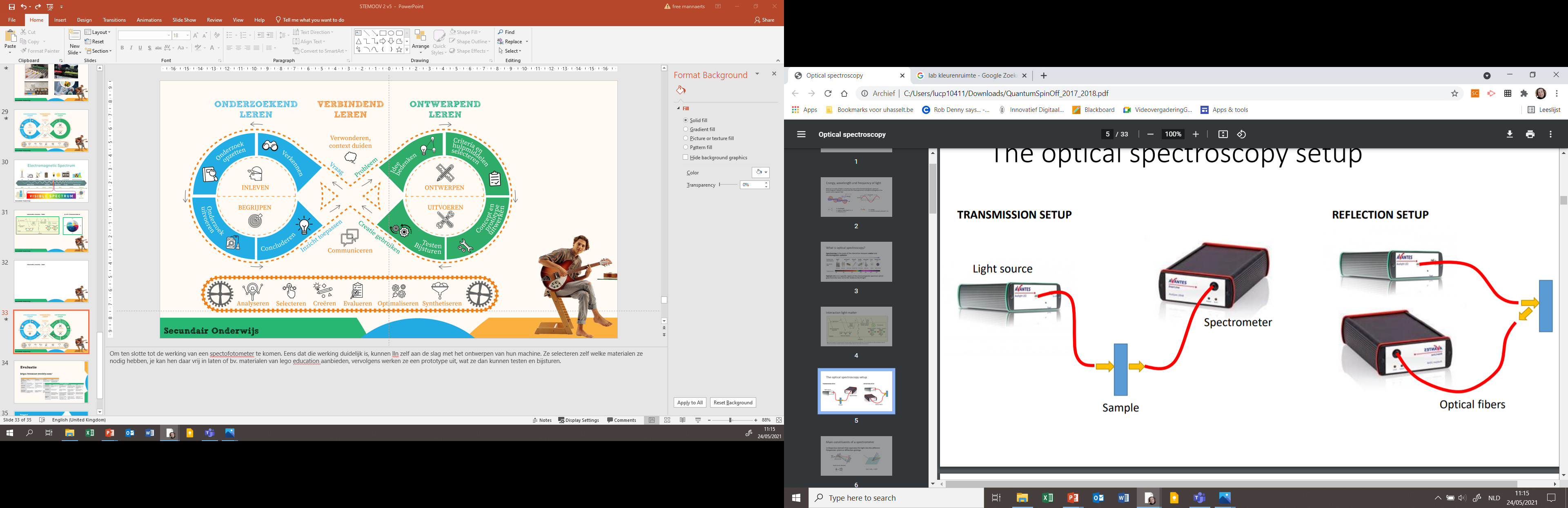 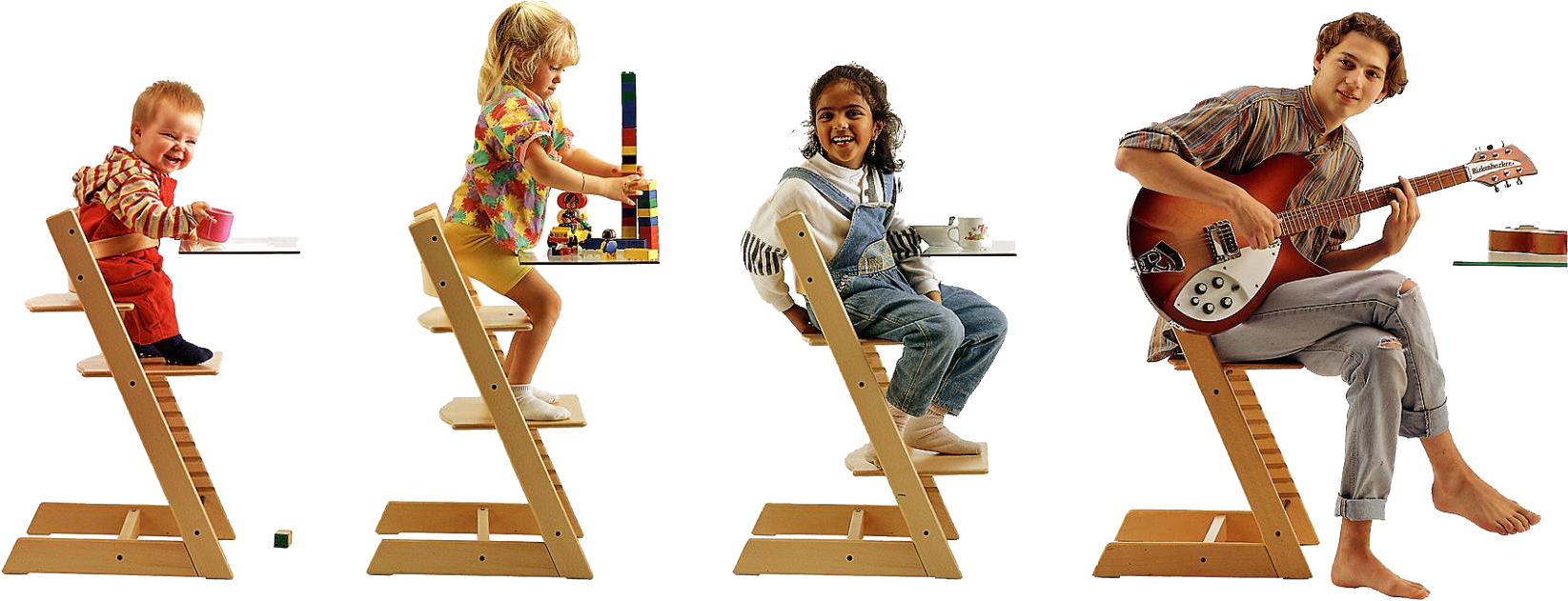 https://www.avantes.com/
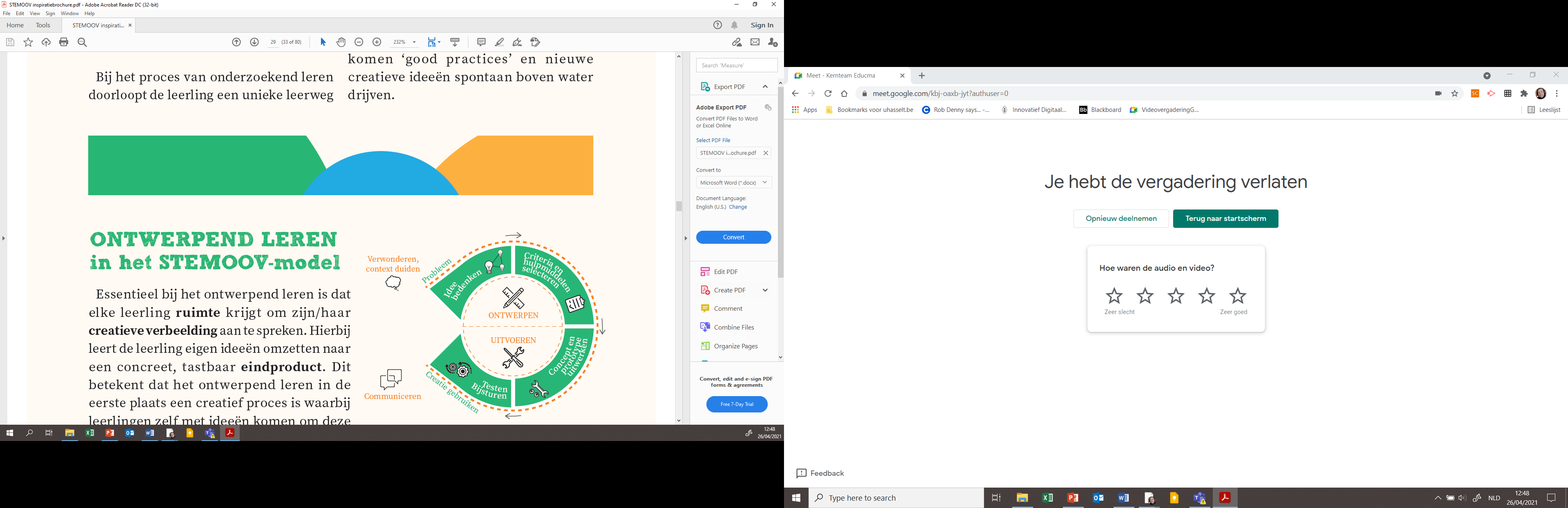 Secundair Onderwijs
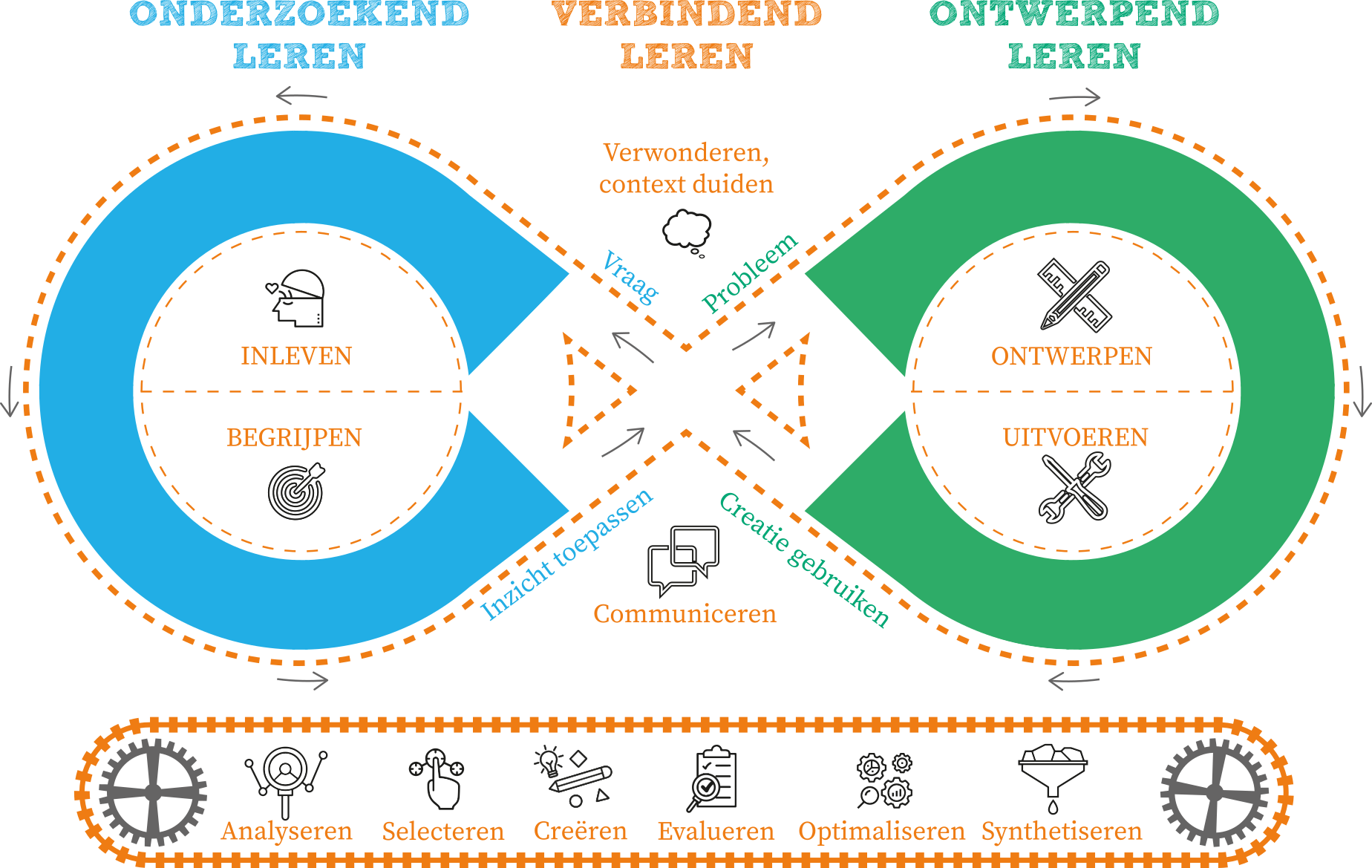 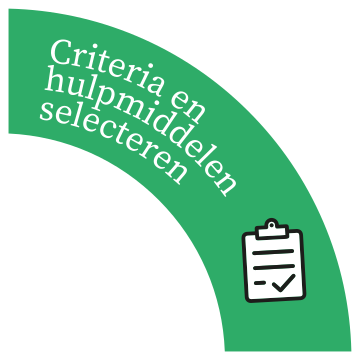 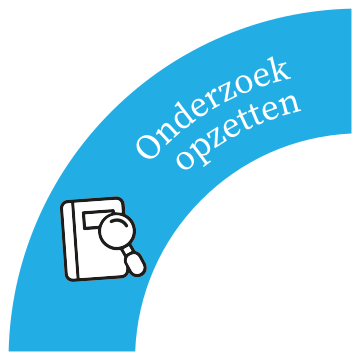 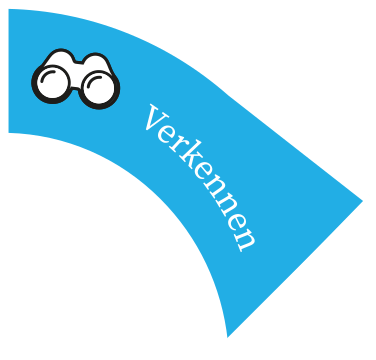 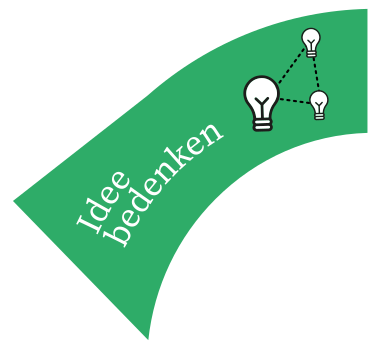 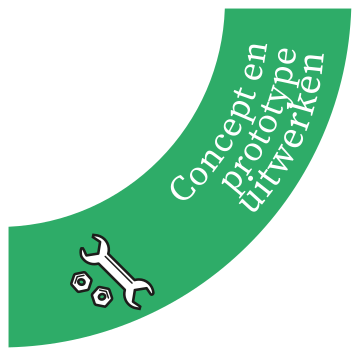 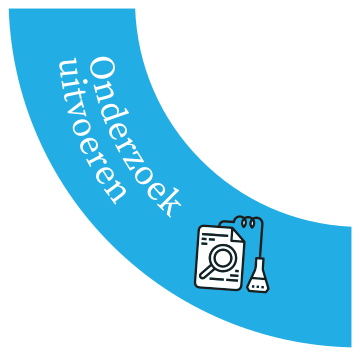 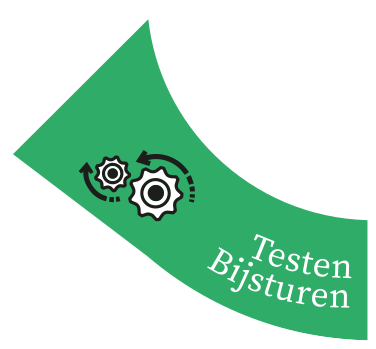 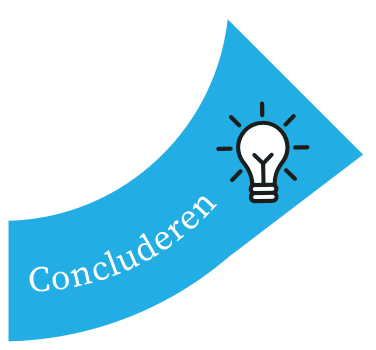 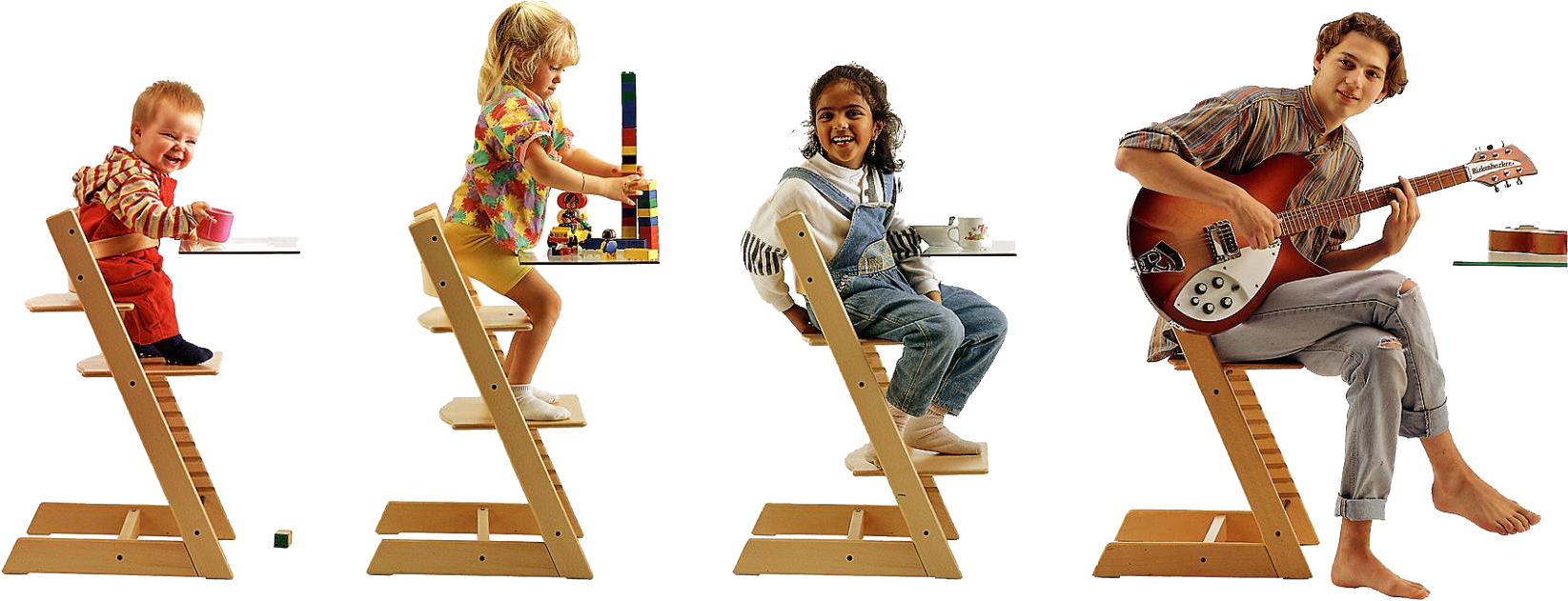 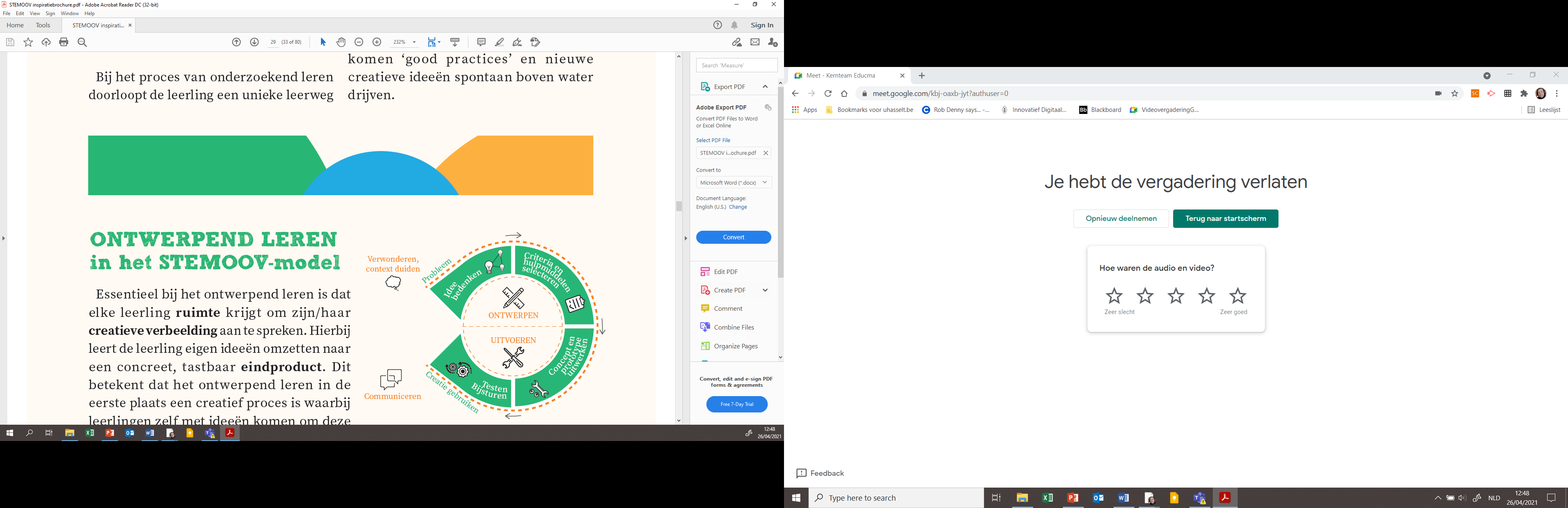 Secundair Onderwijs
Evaluatie
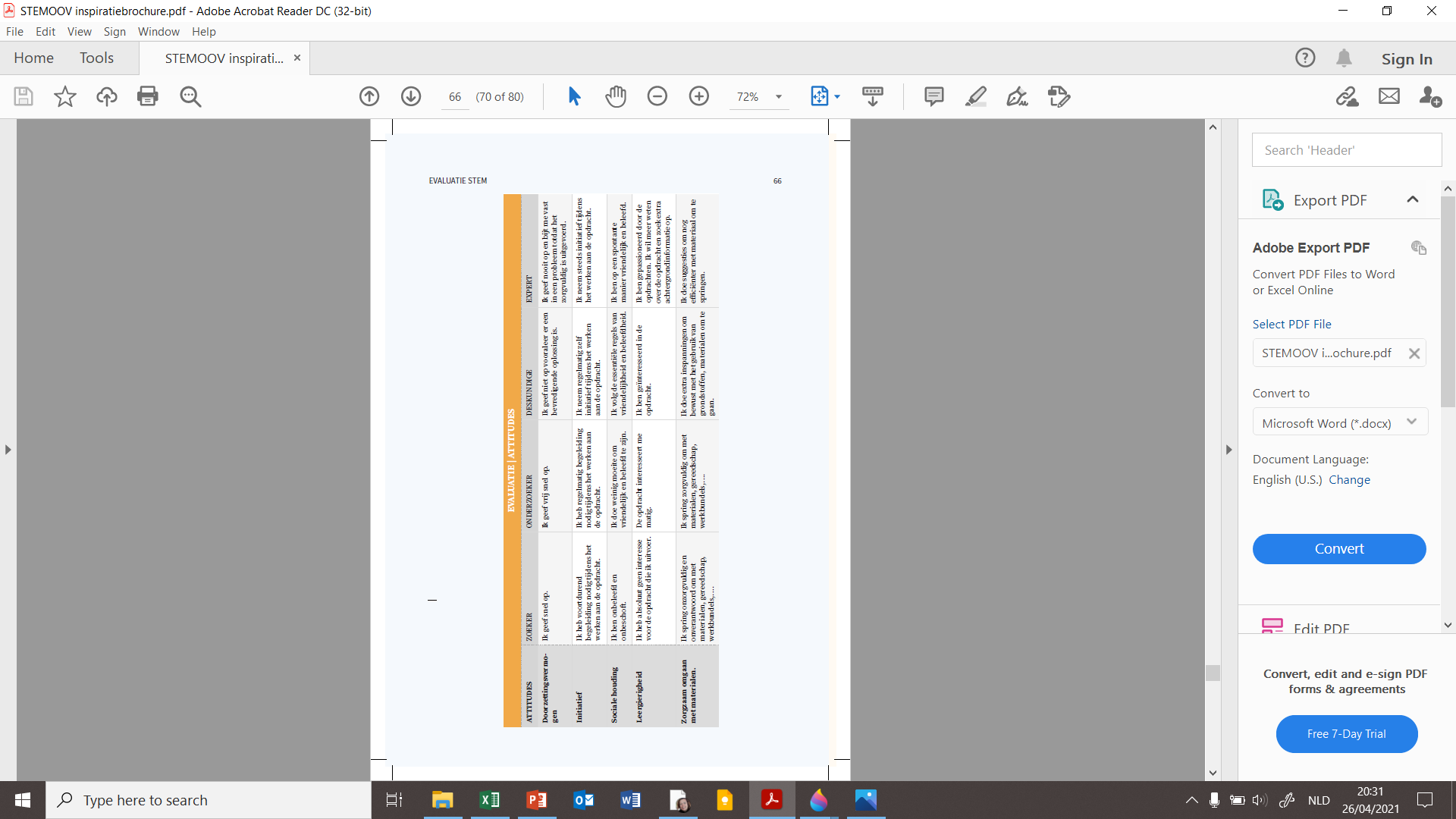 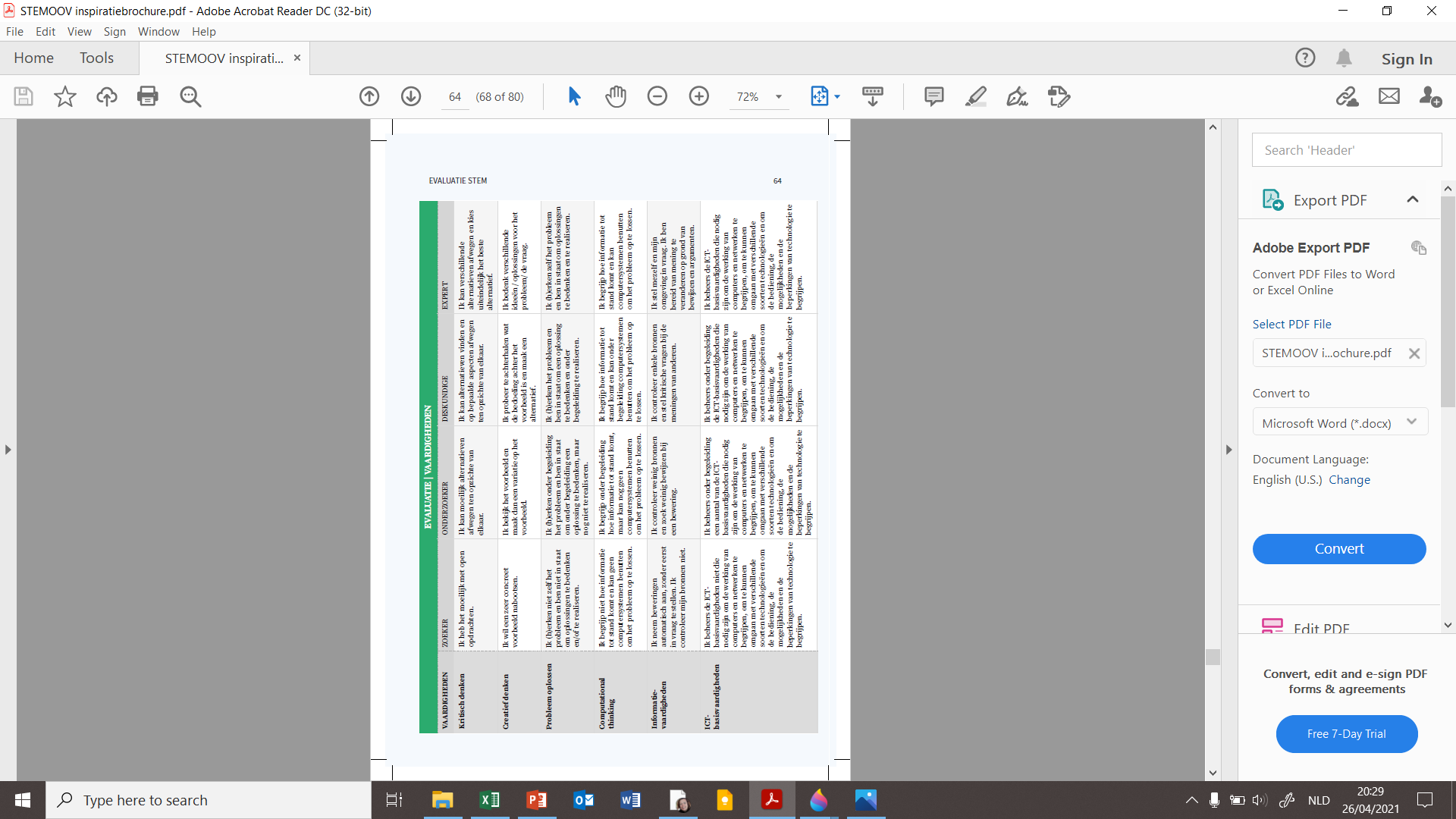 http://www.stemoov.be/
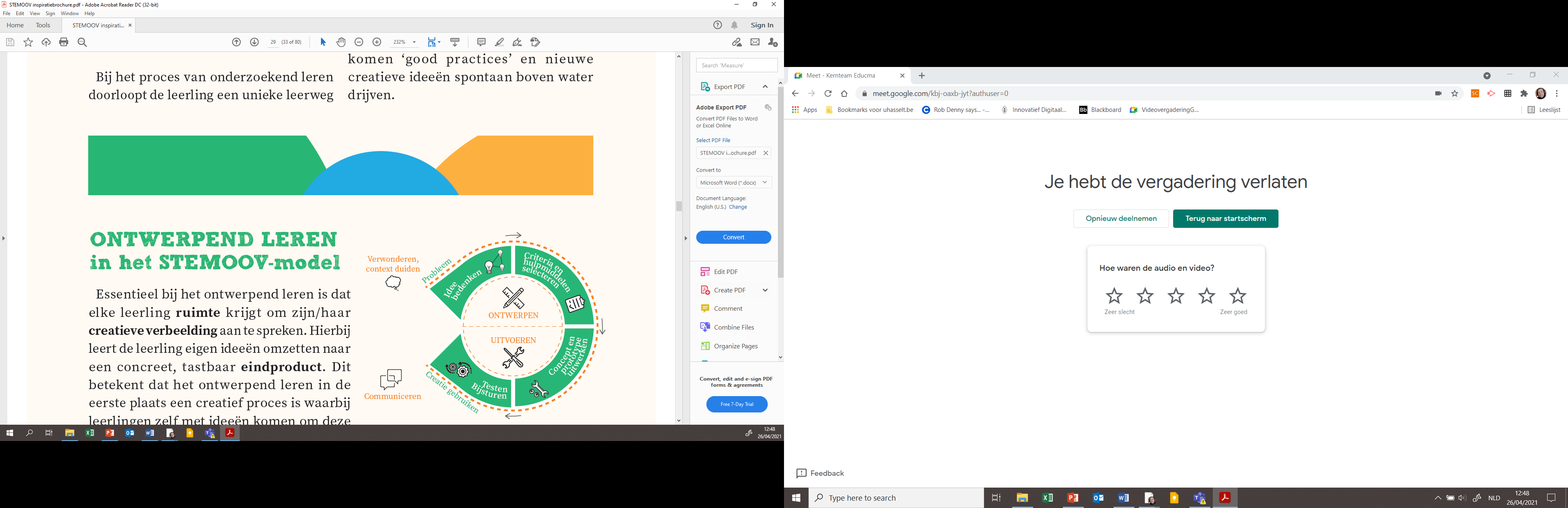 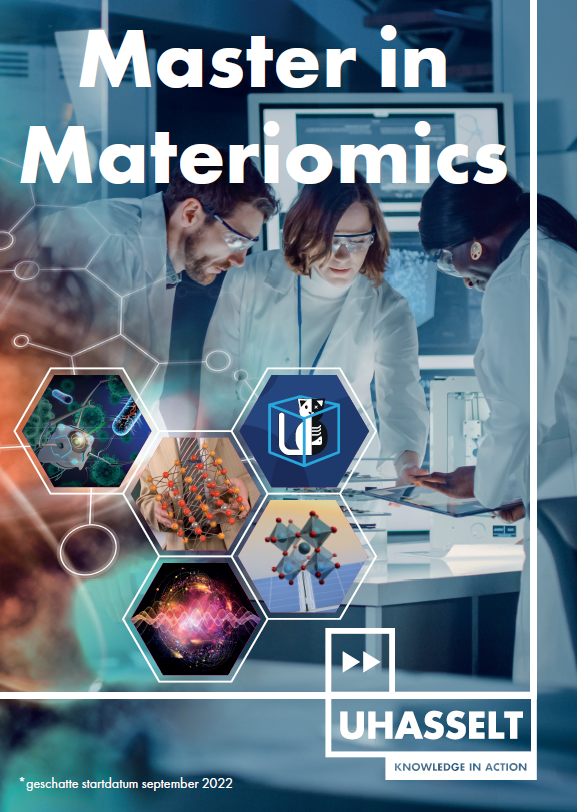 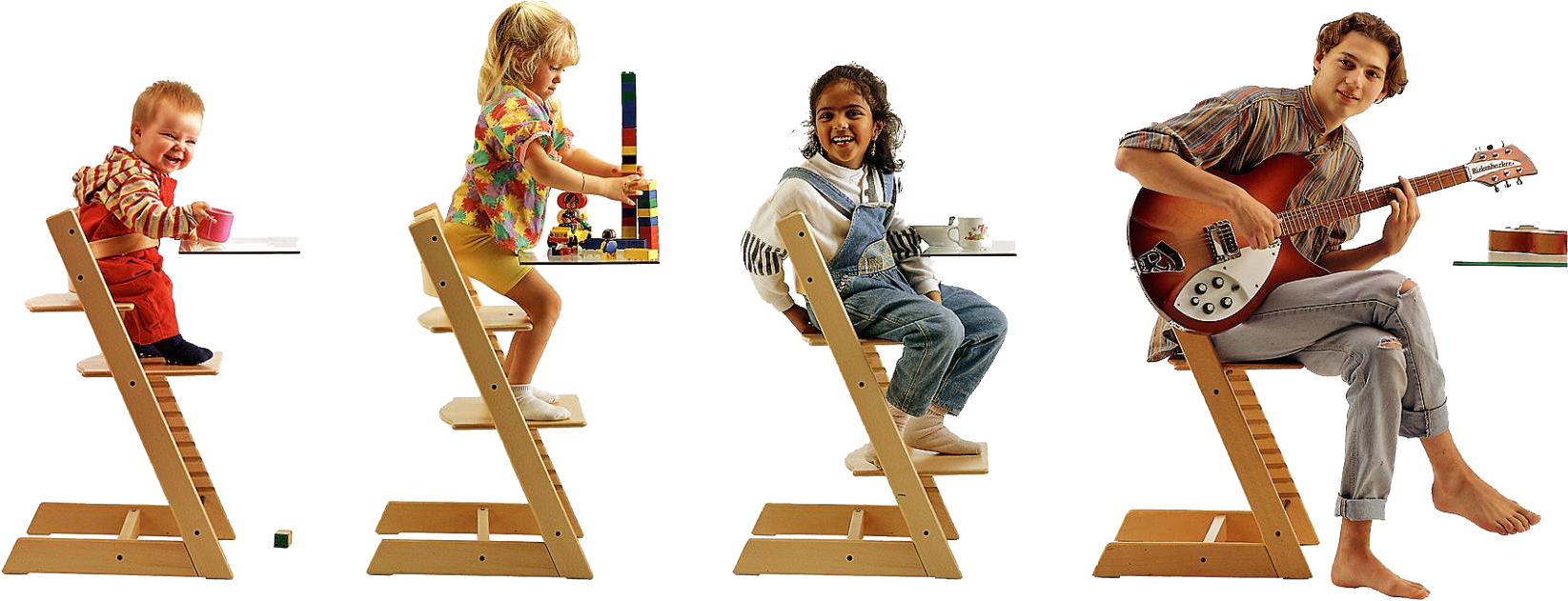 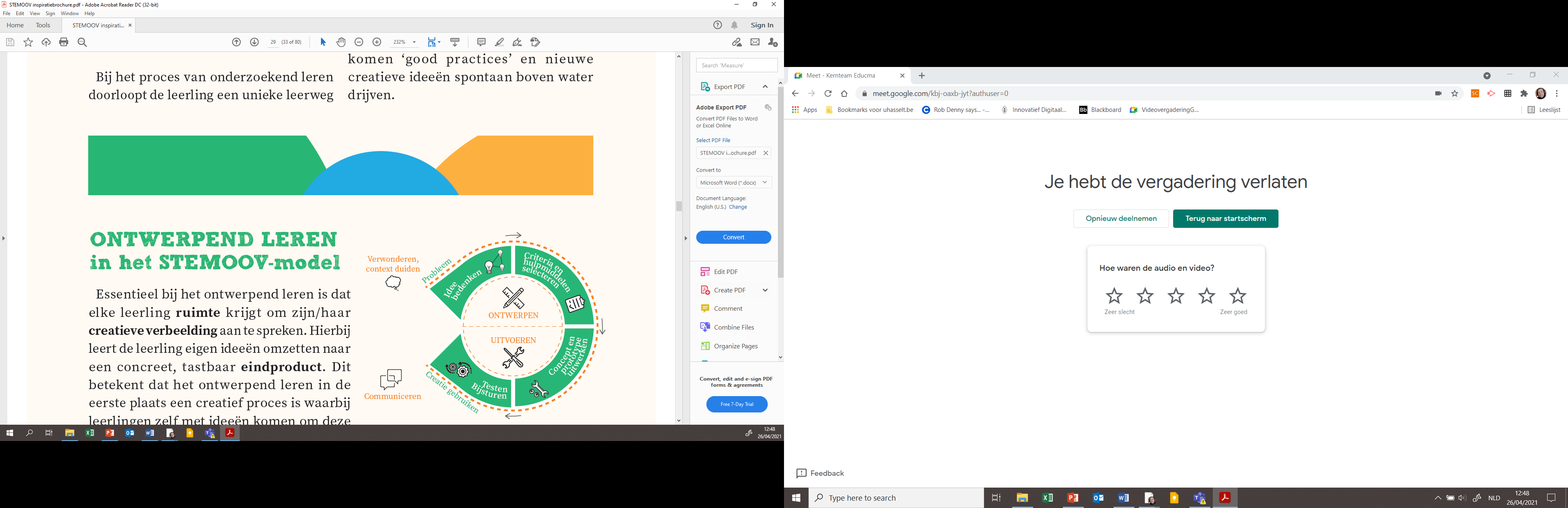 Hoger Onderwijs
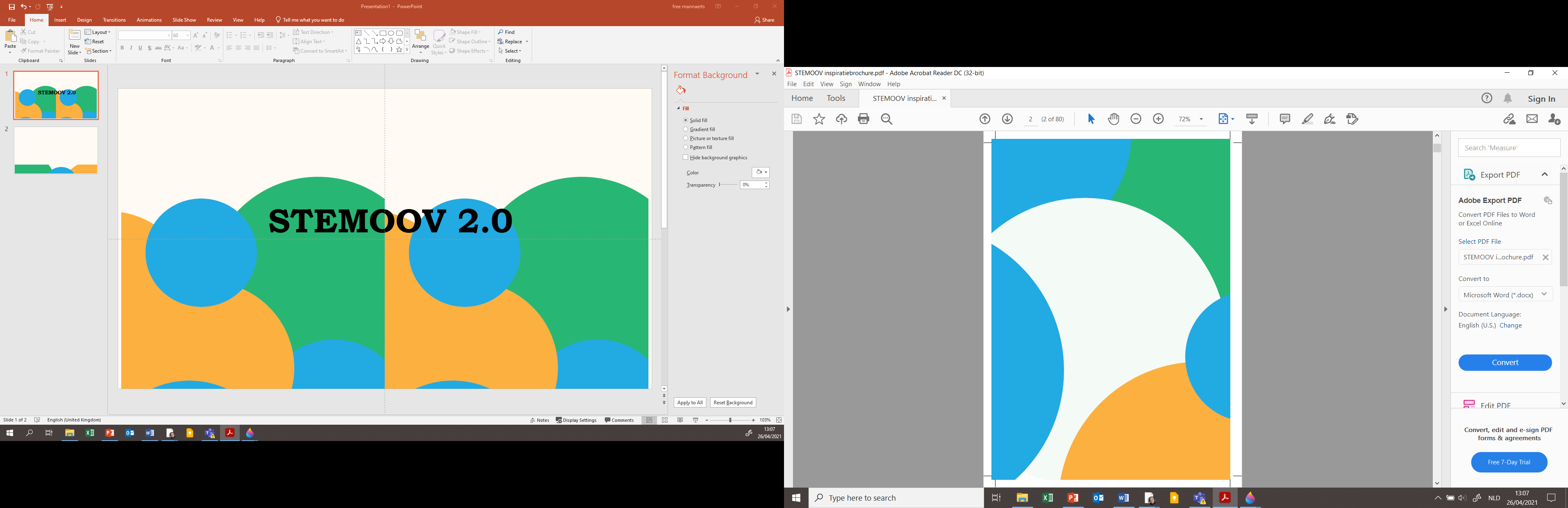 Vragen?katleen.denolf@uhasselt.be
Bedankt voor uw aandacht!
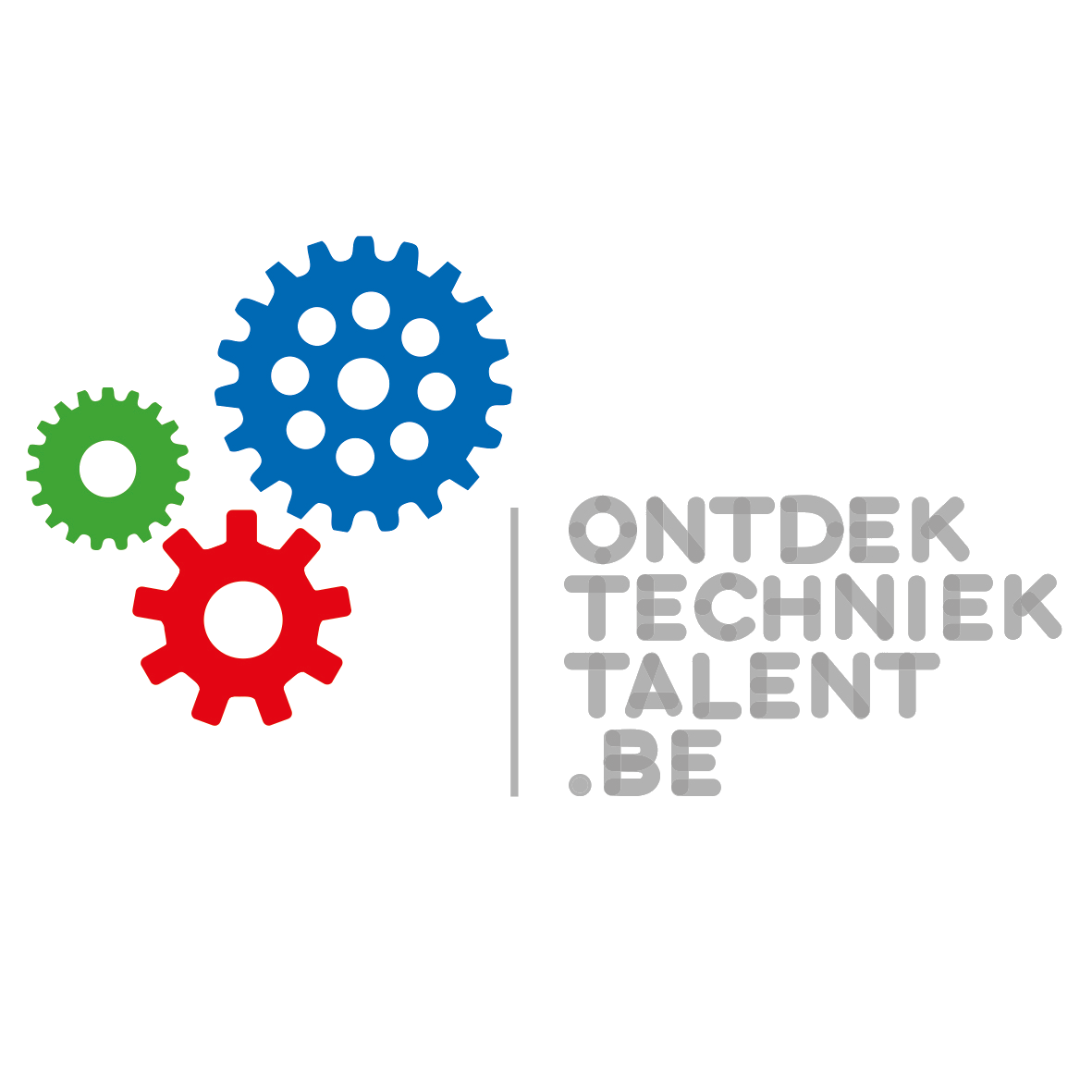 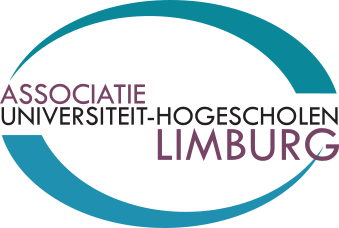 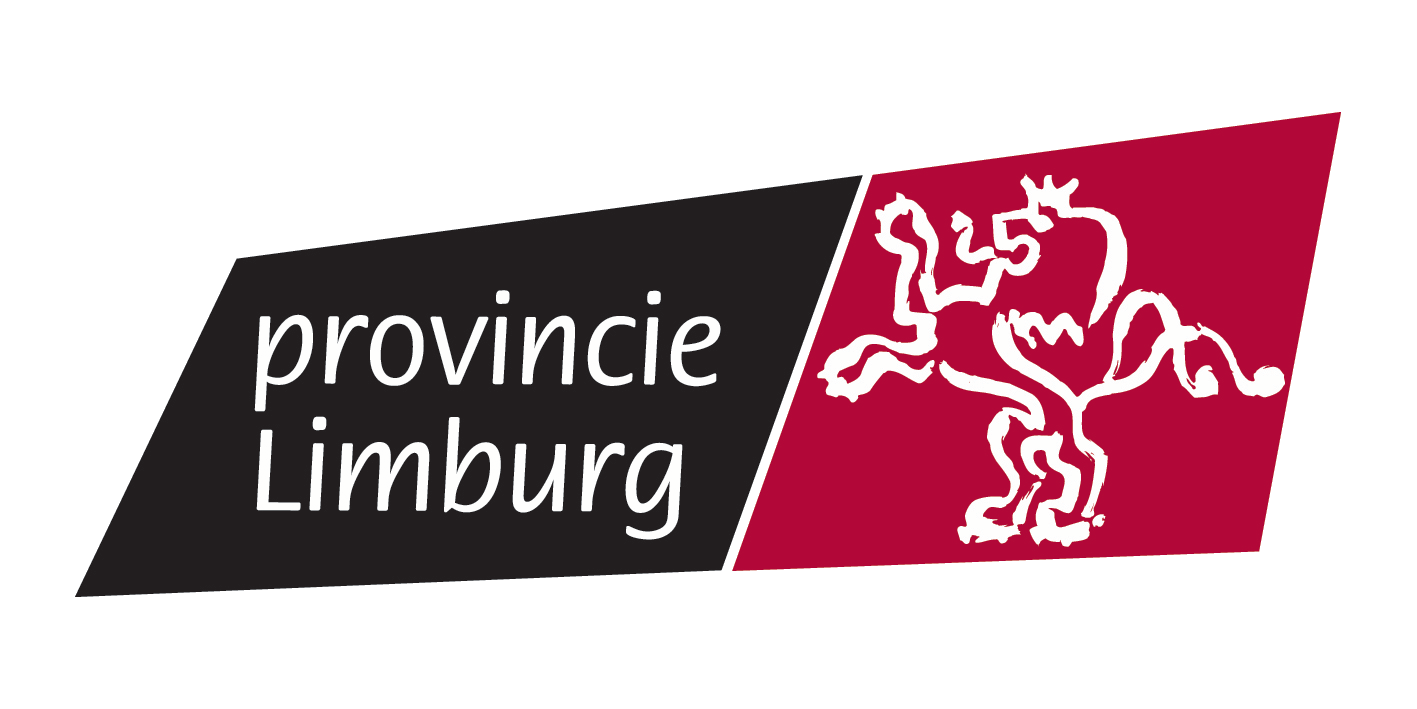 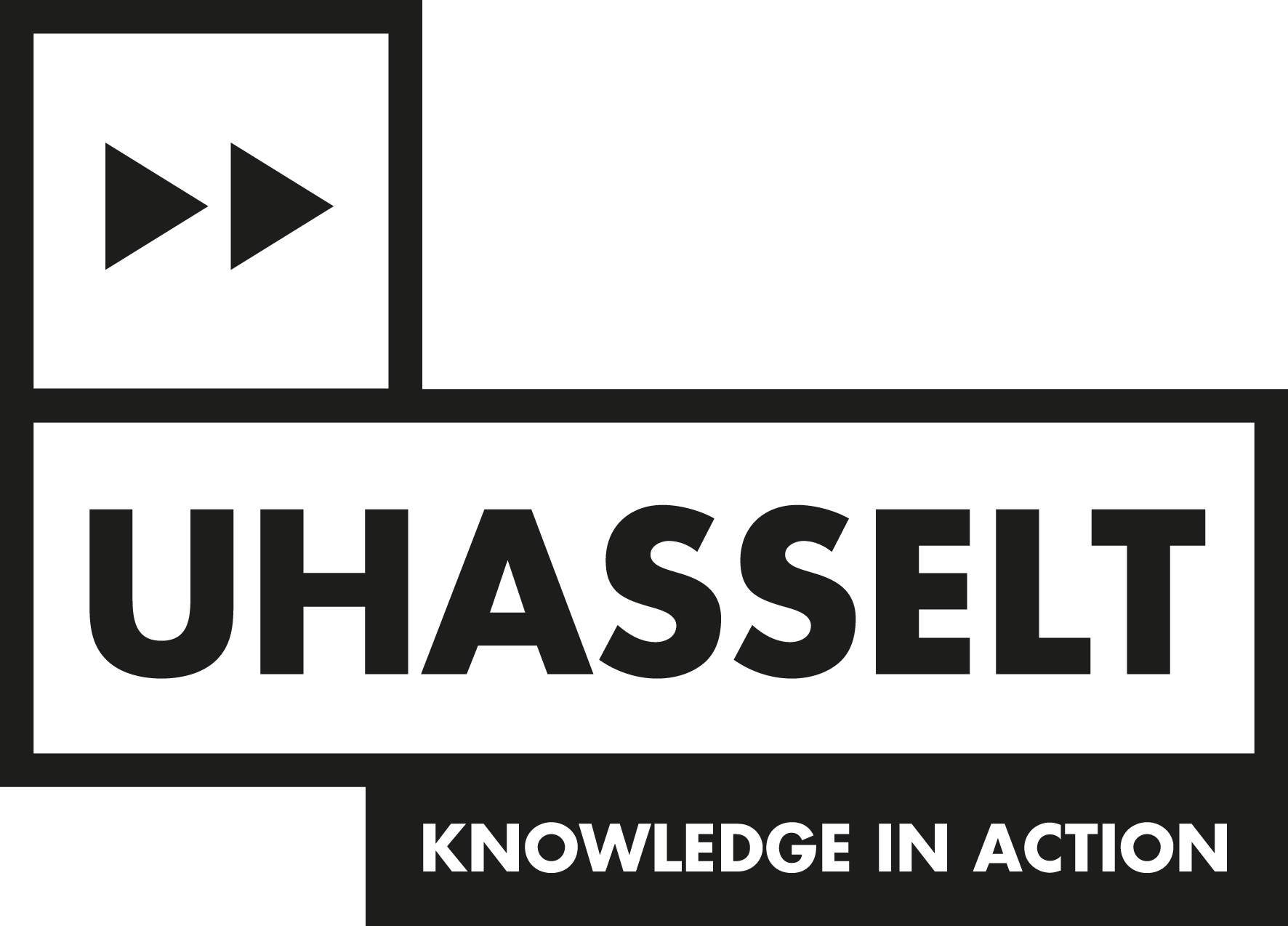 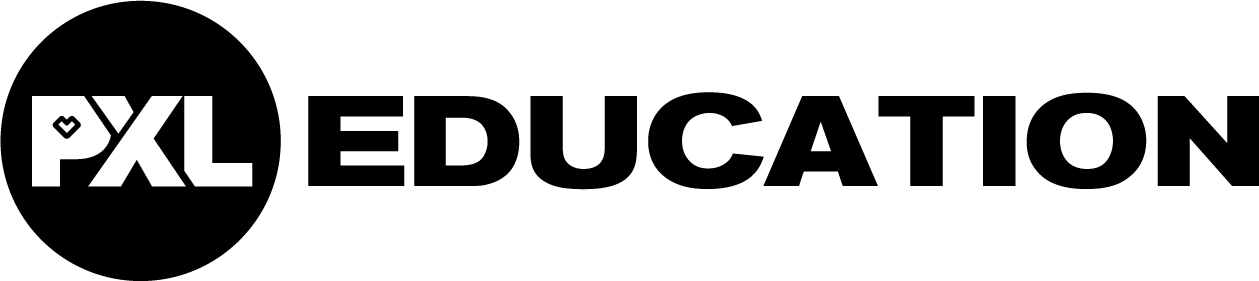 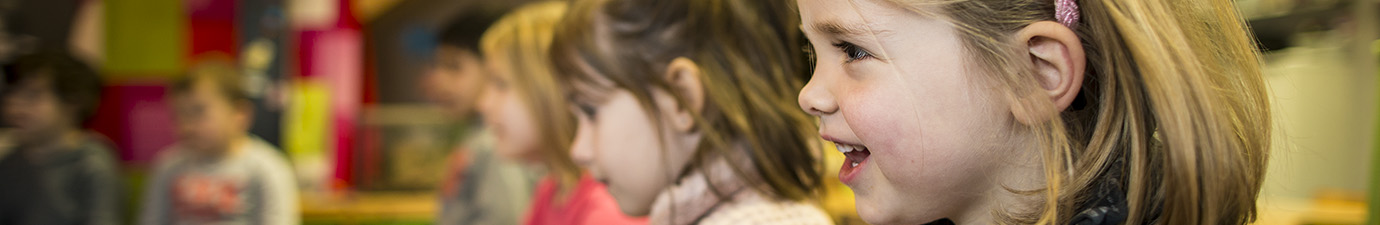 INFOAVOND
AAN DE SLAG
Frank Petroci, Kathleen Heymans en Robin Swennen  Pedagogische begeleidingsdiensten GO!, OVSG en KathOndVla
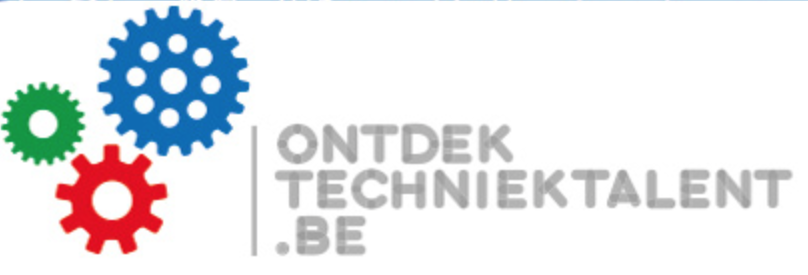 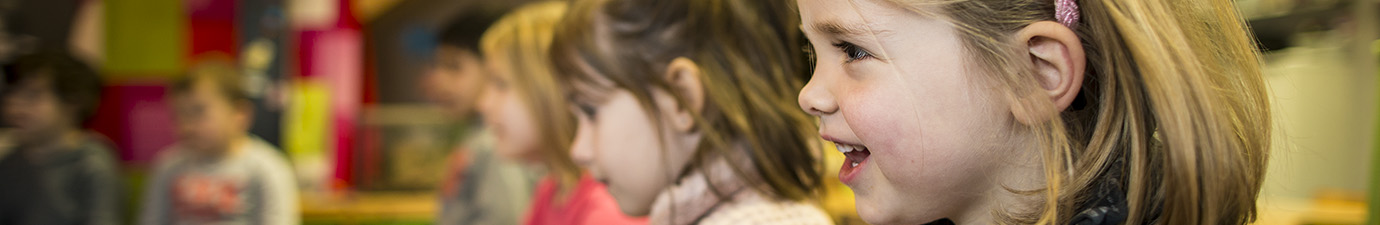 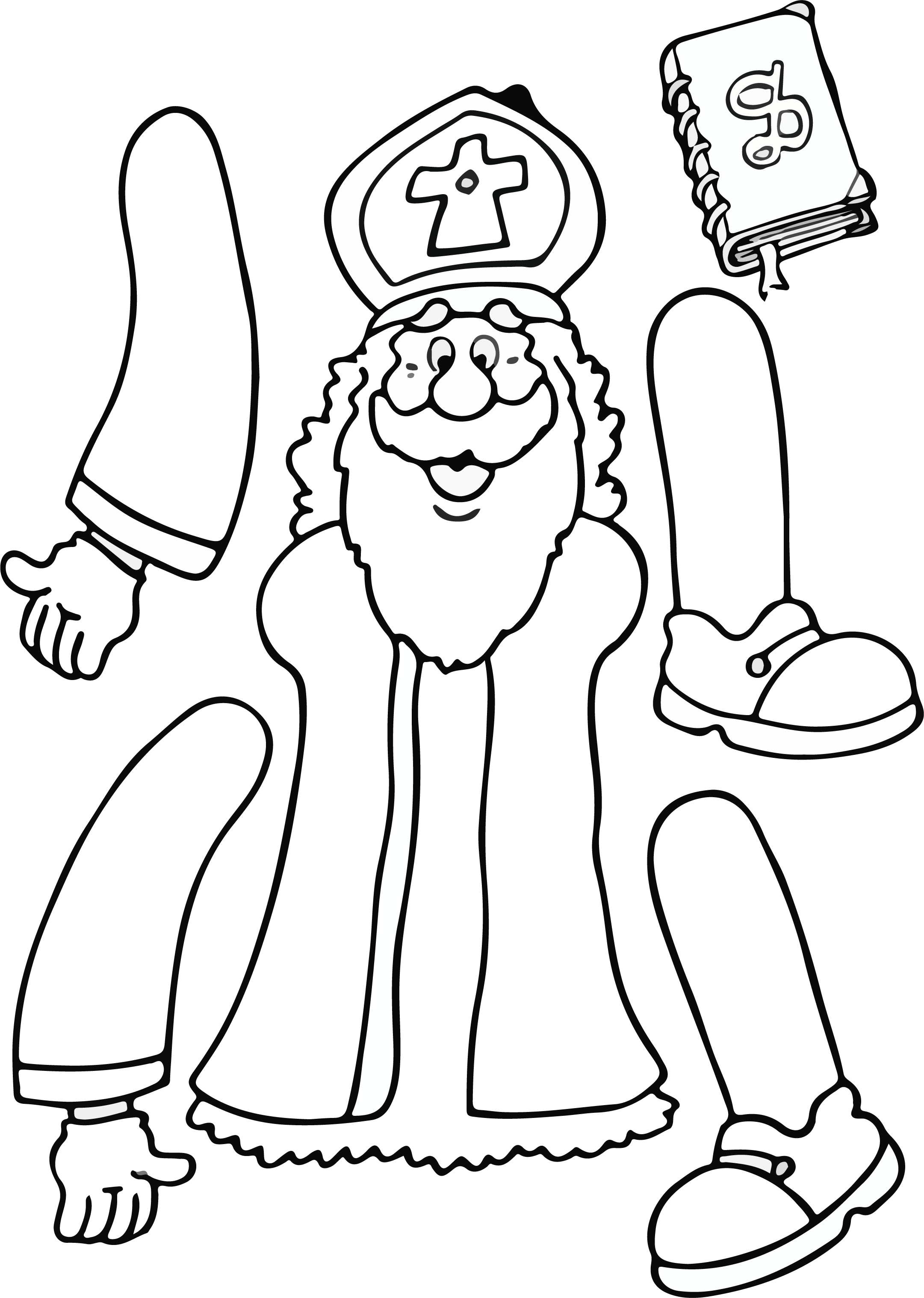 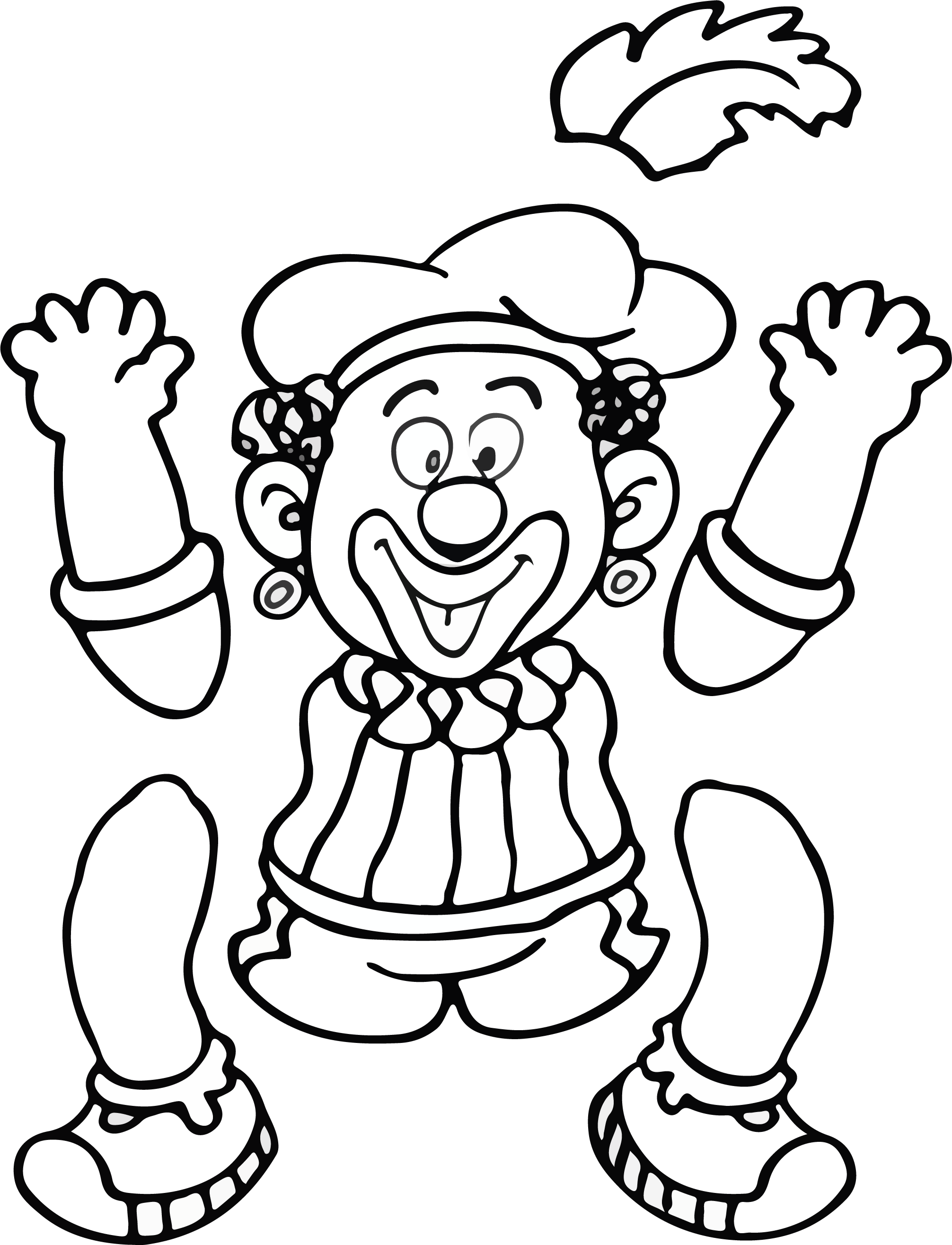 SINT EN PIETEN - ACTIVITEIT
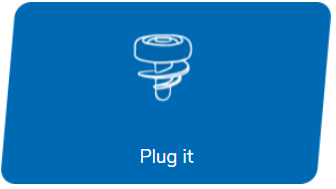 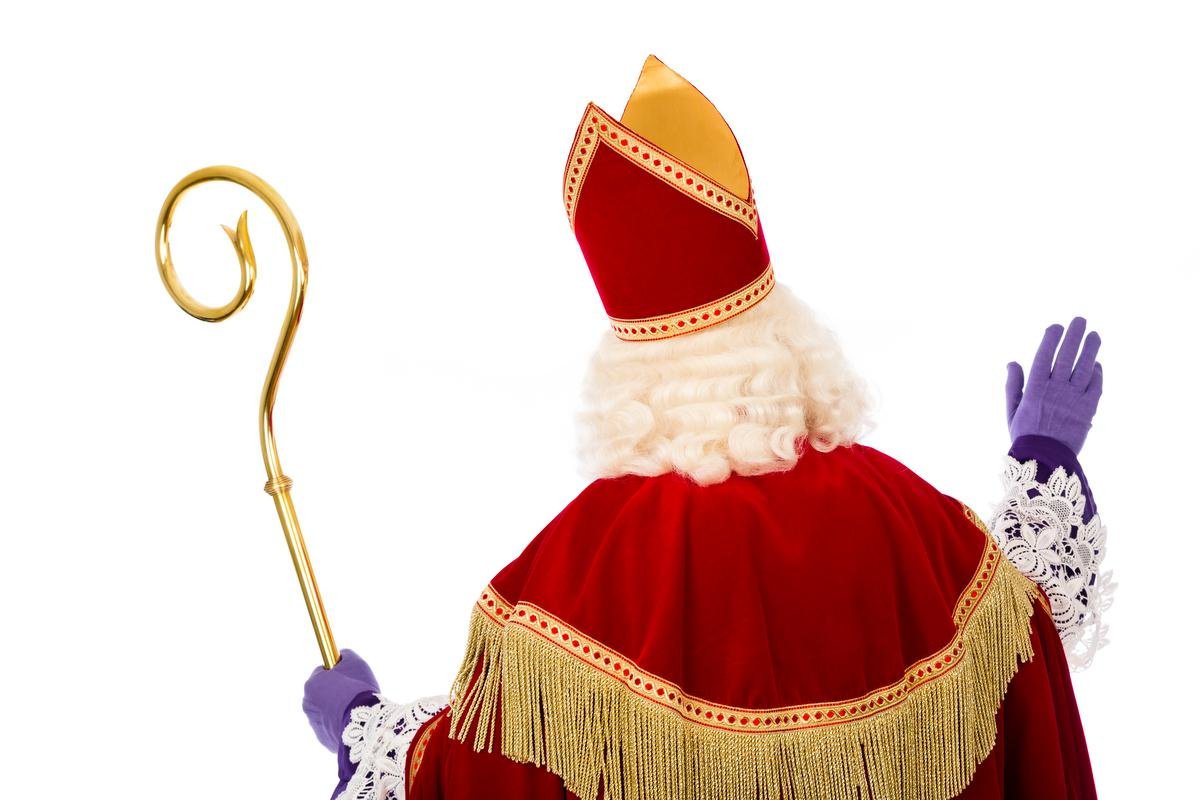 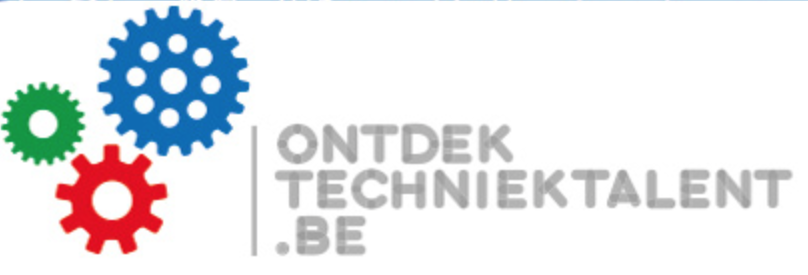 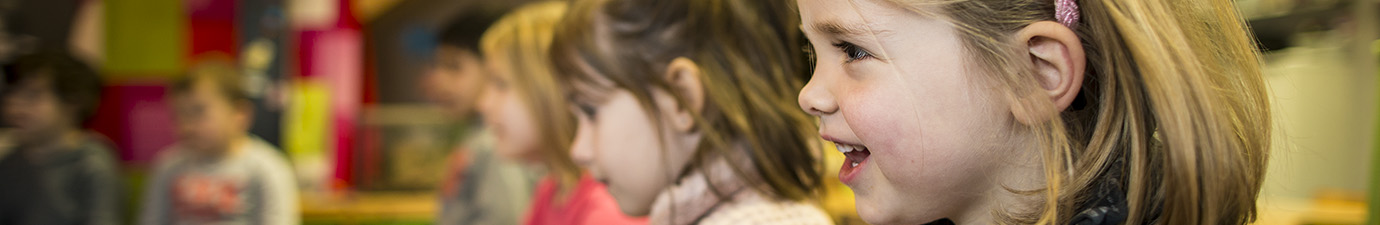 STEMOOV BASISONDERWIJS
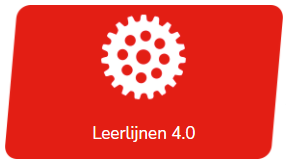 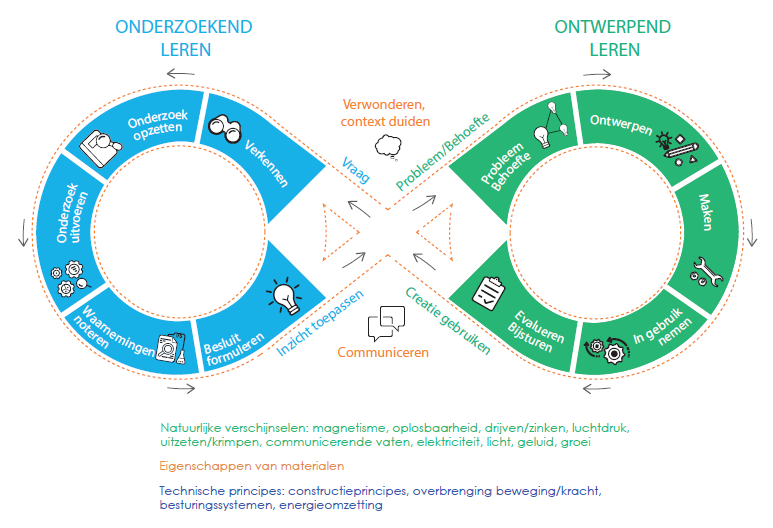 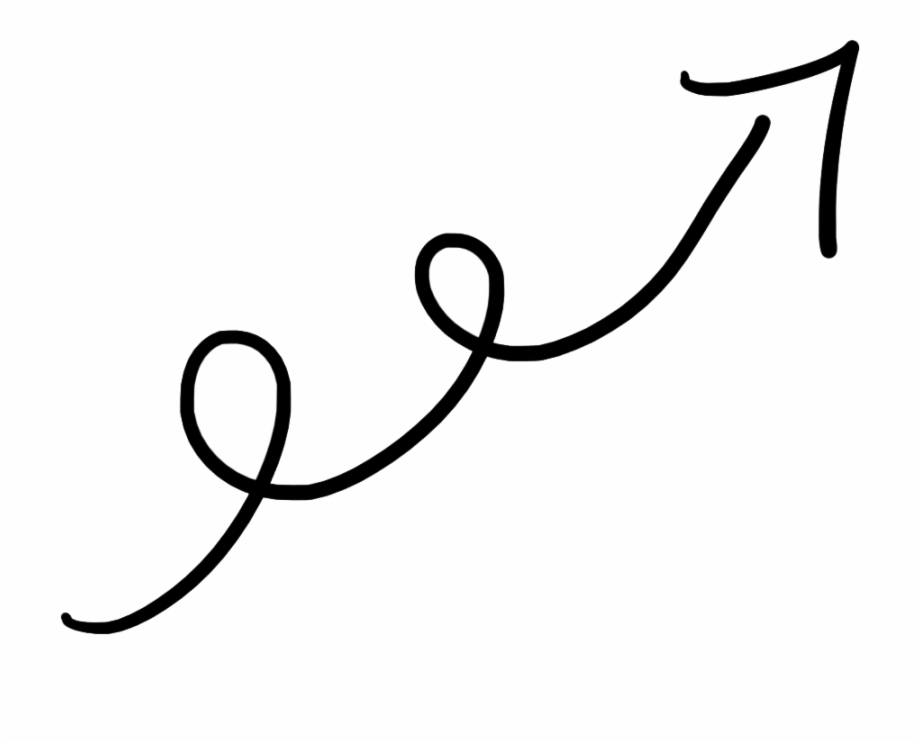 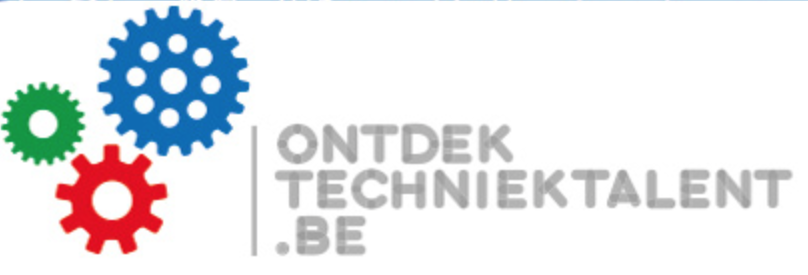 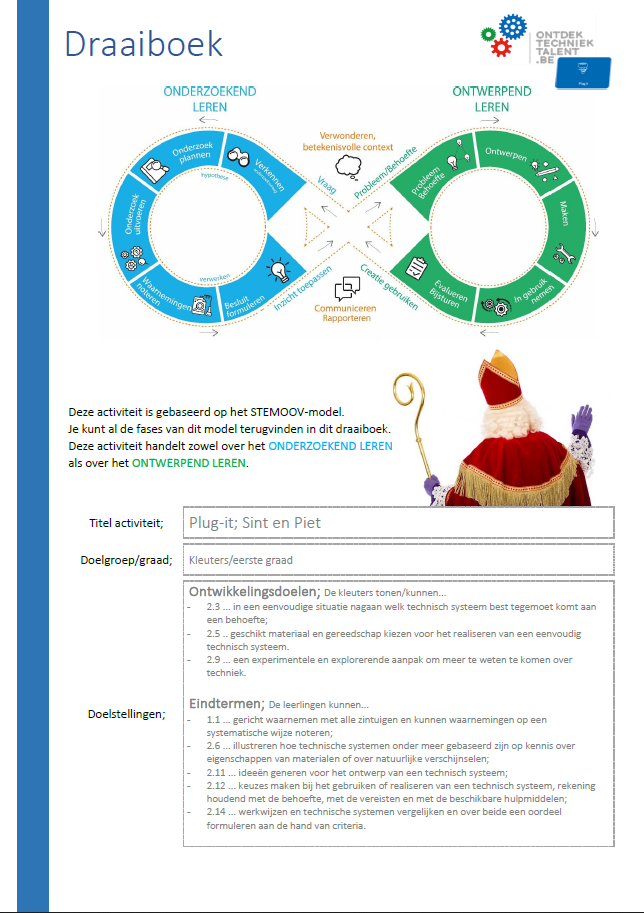 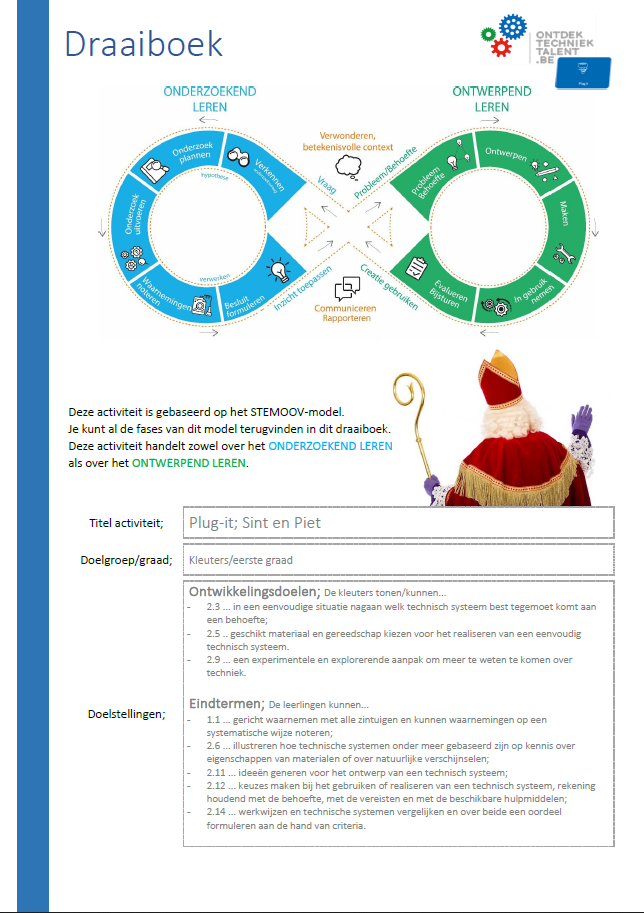 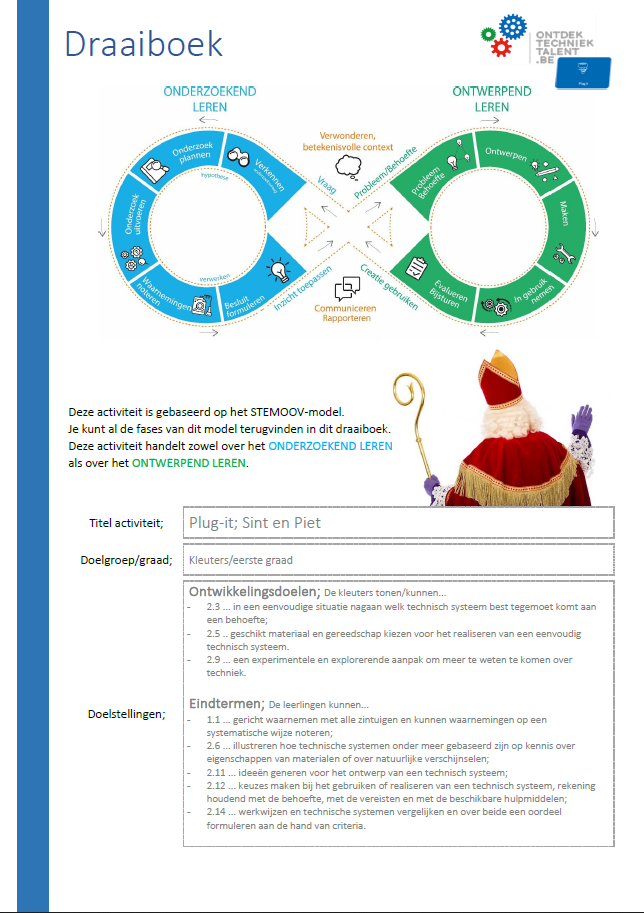 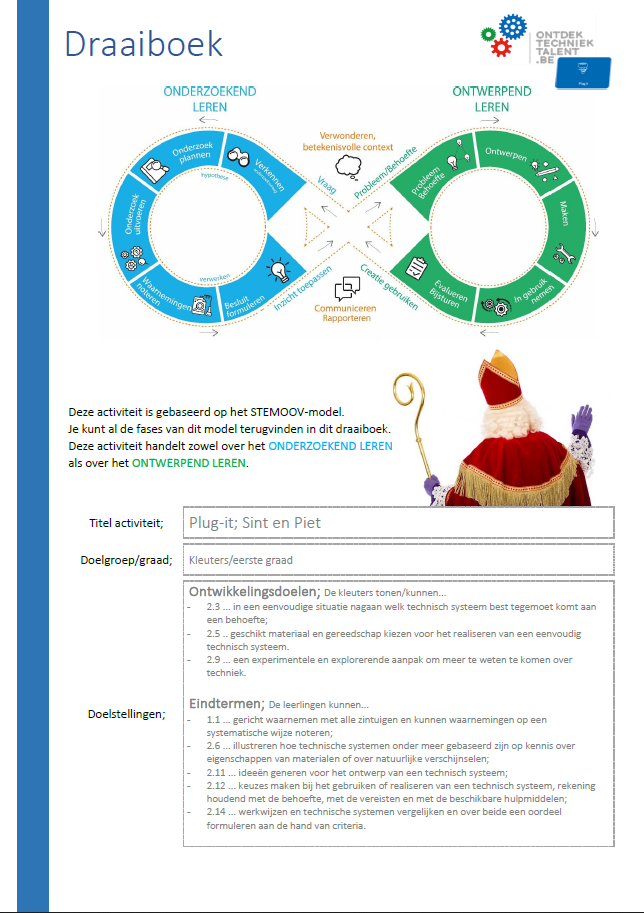 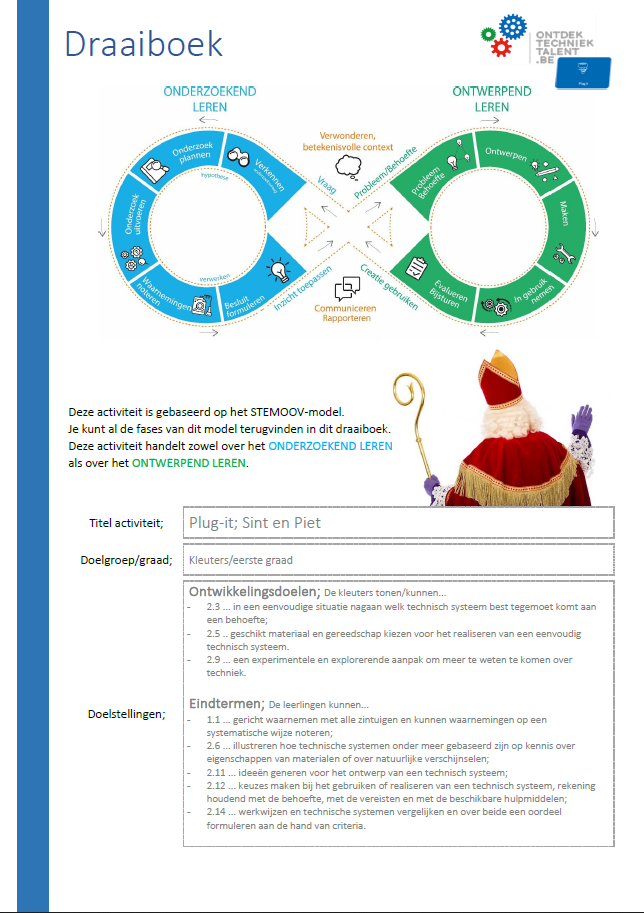 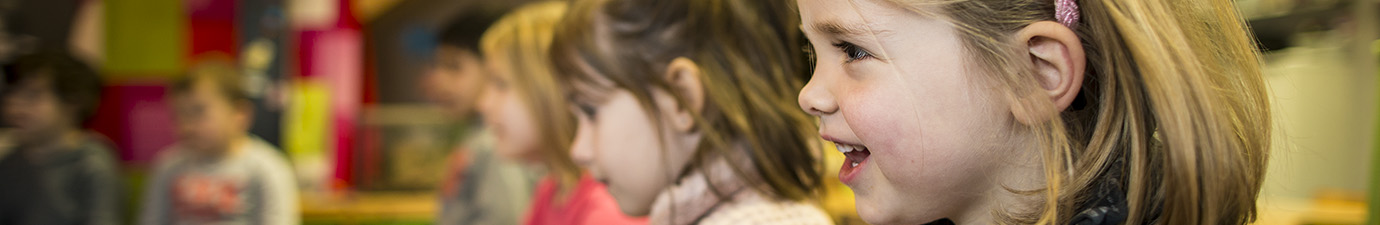 DRAAIBOEK
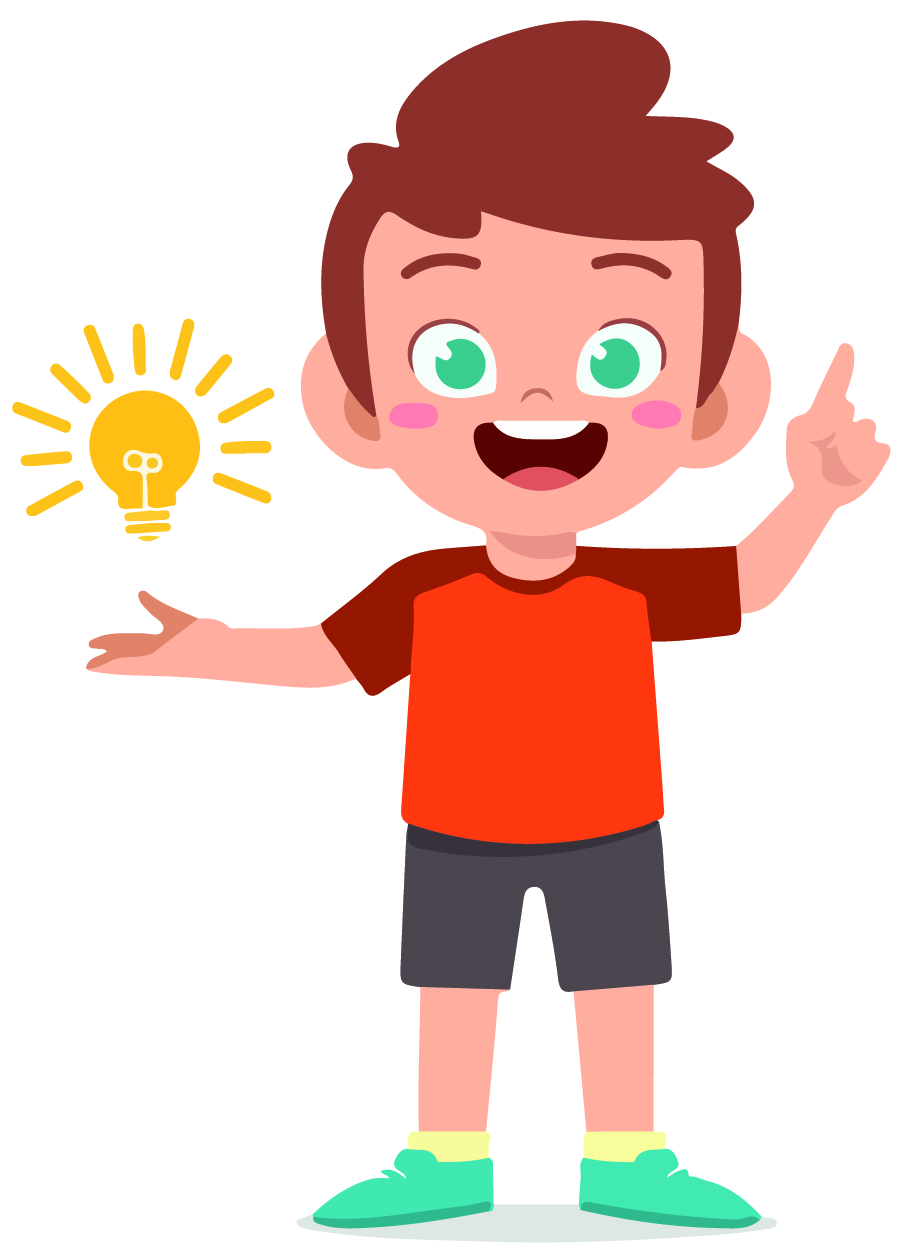 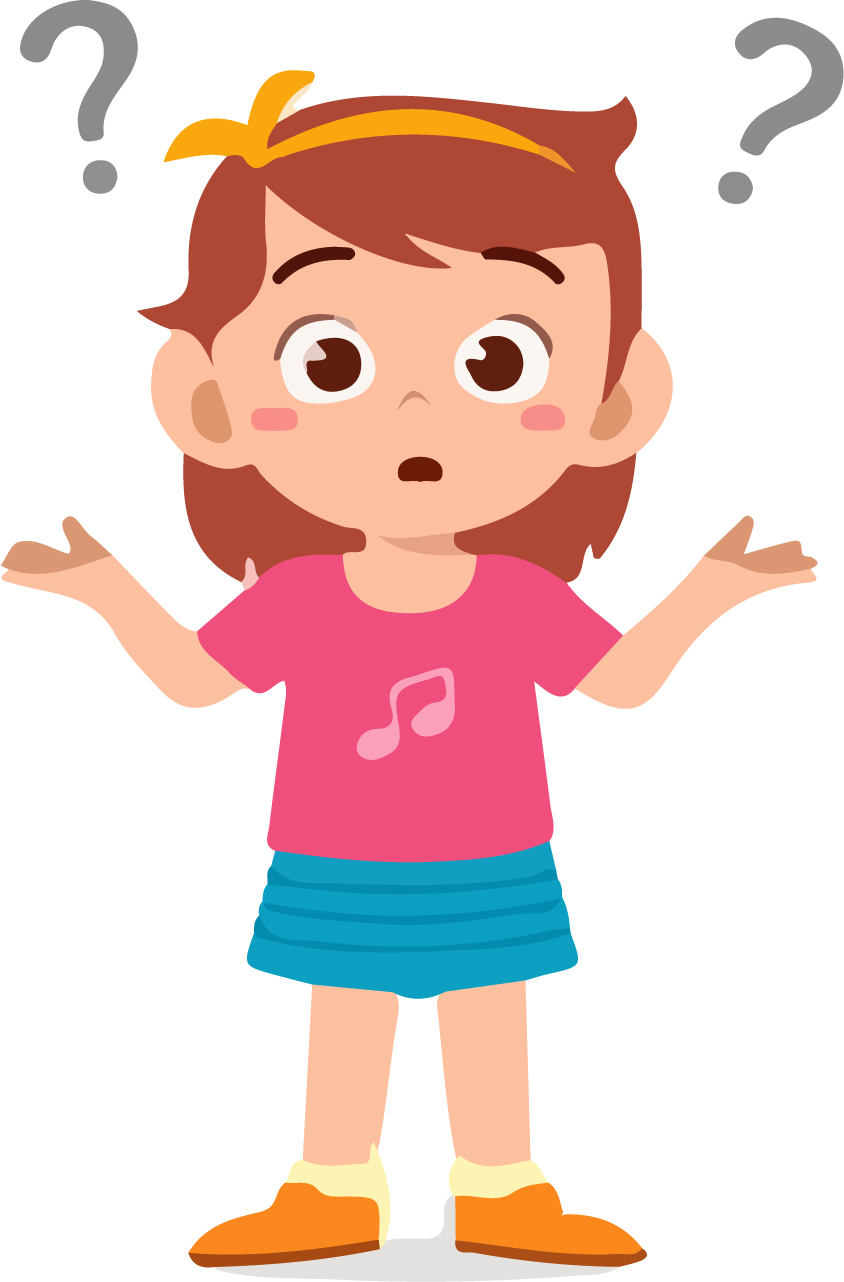 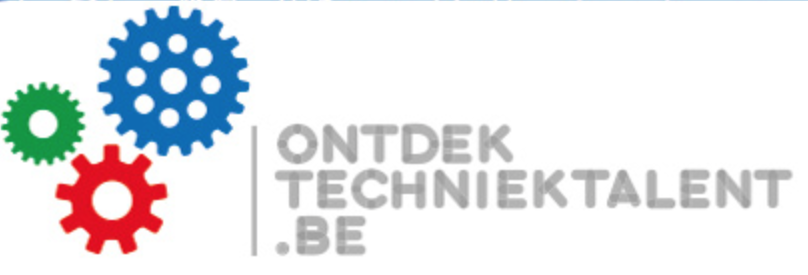 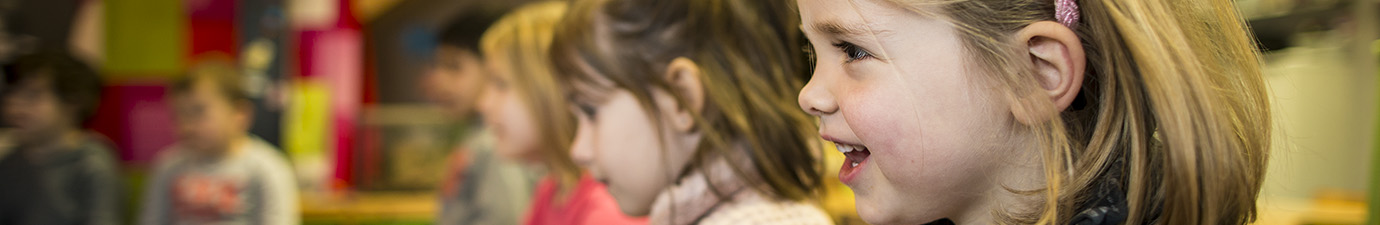 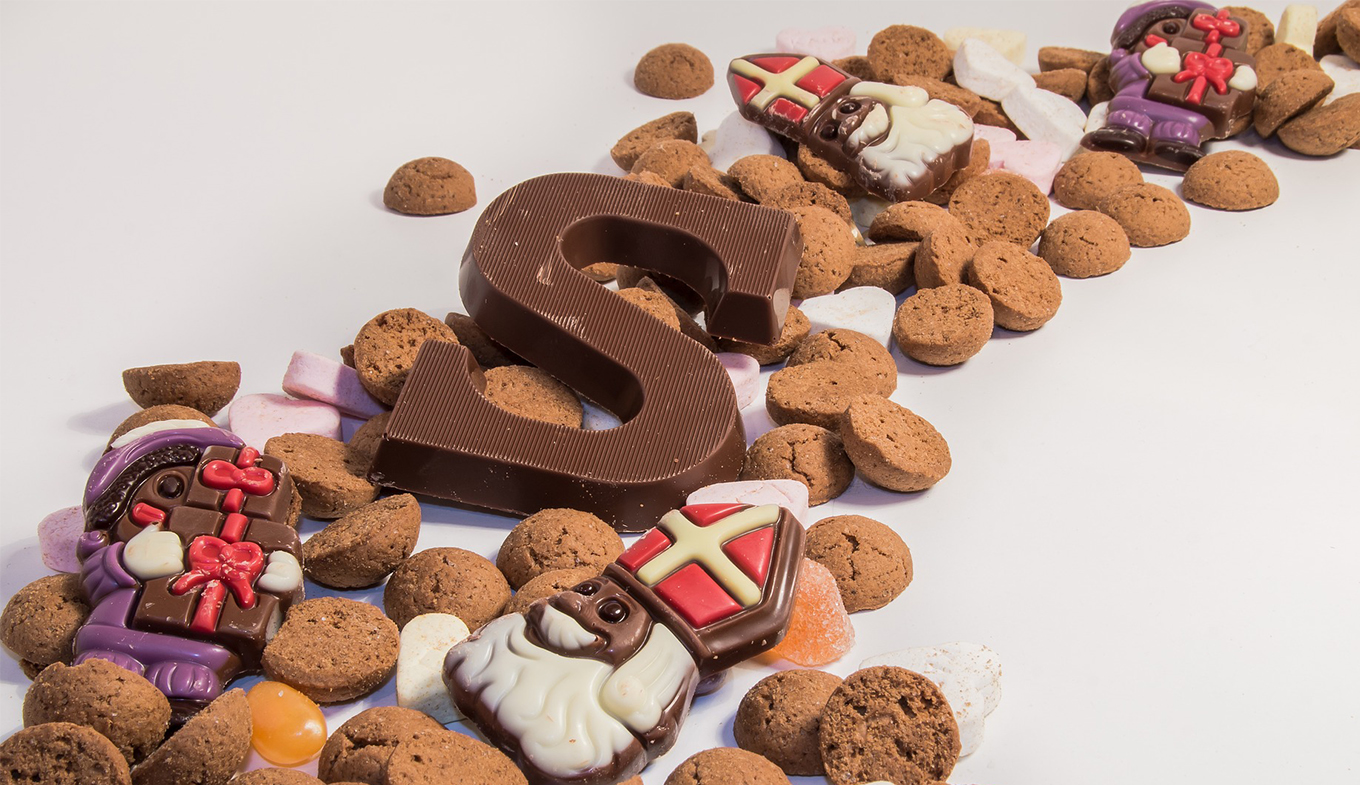 VERWONDEREN
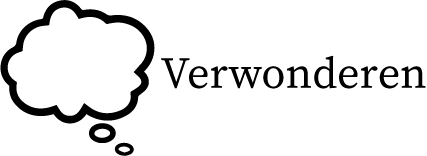 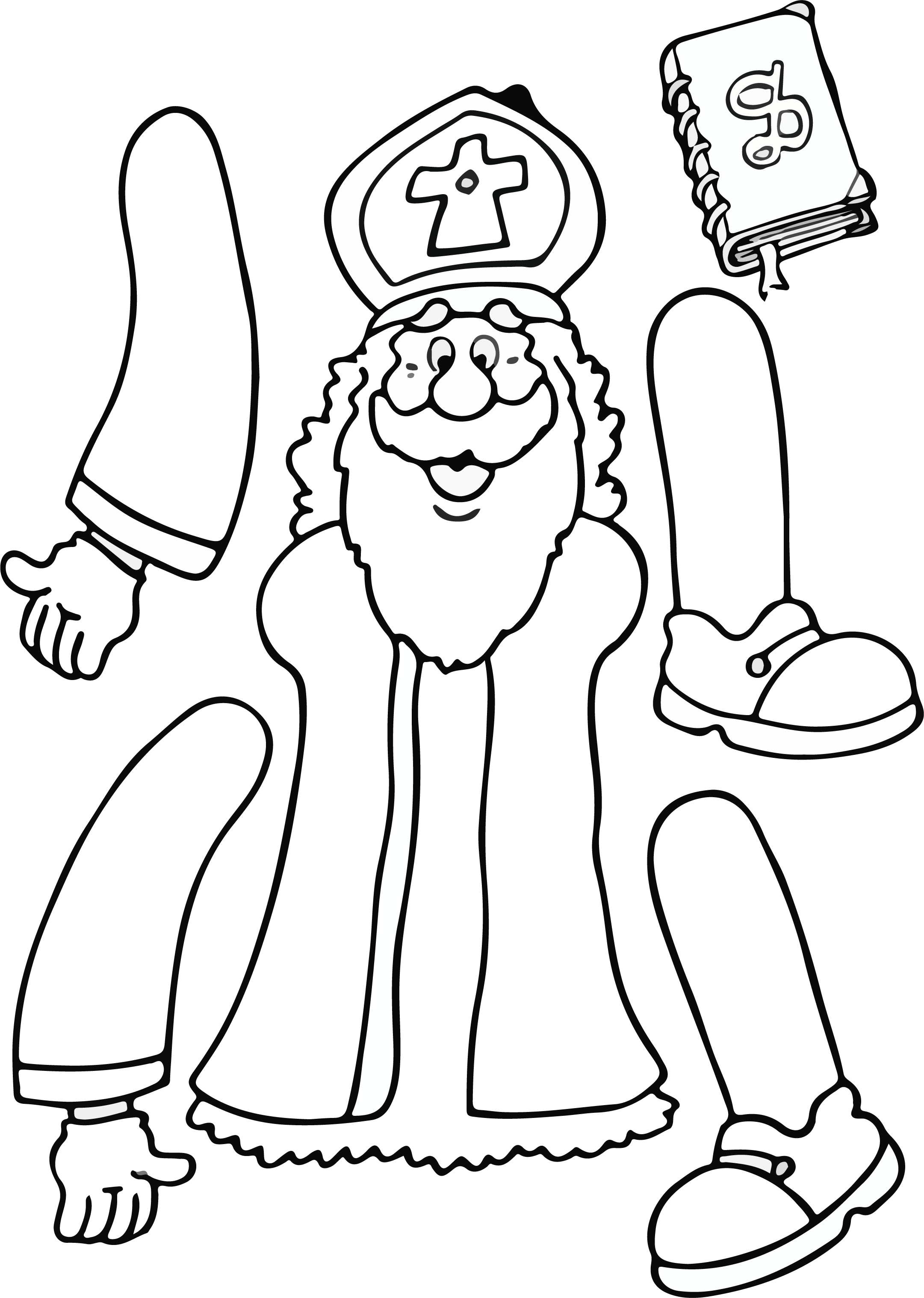 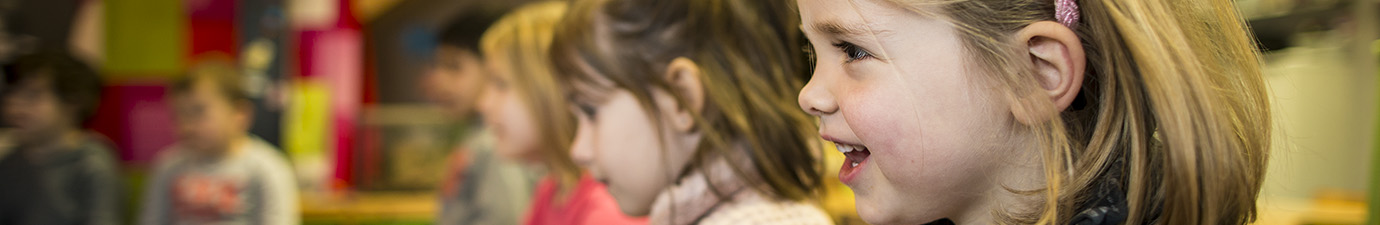 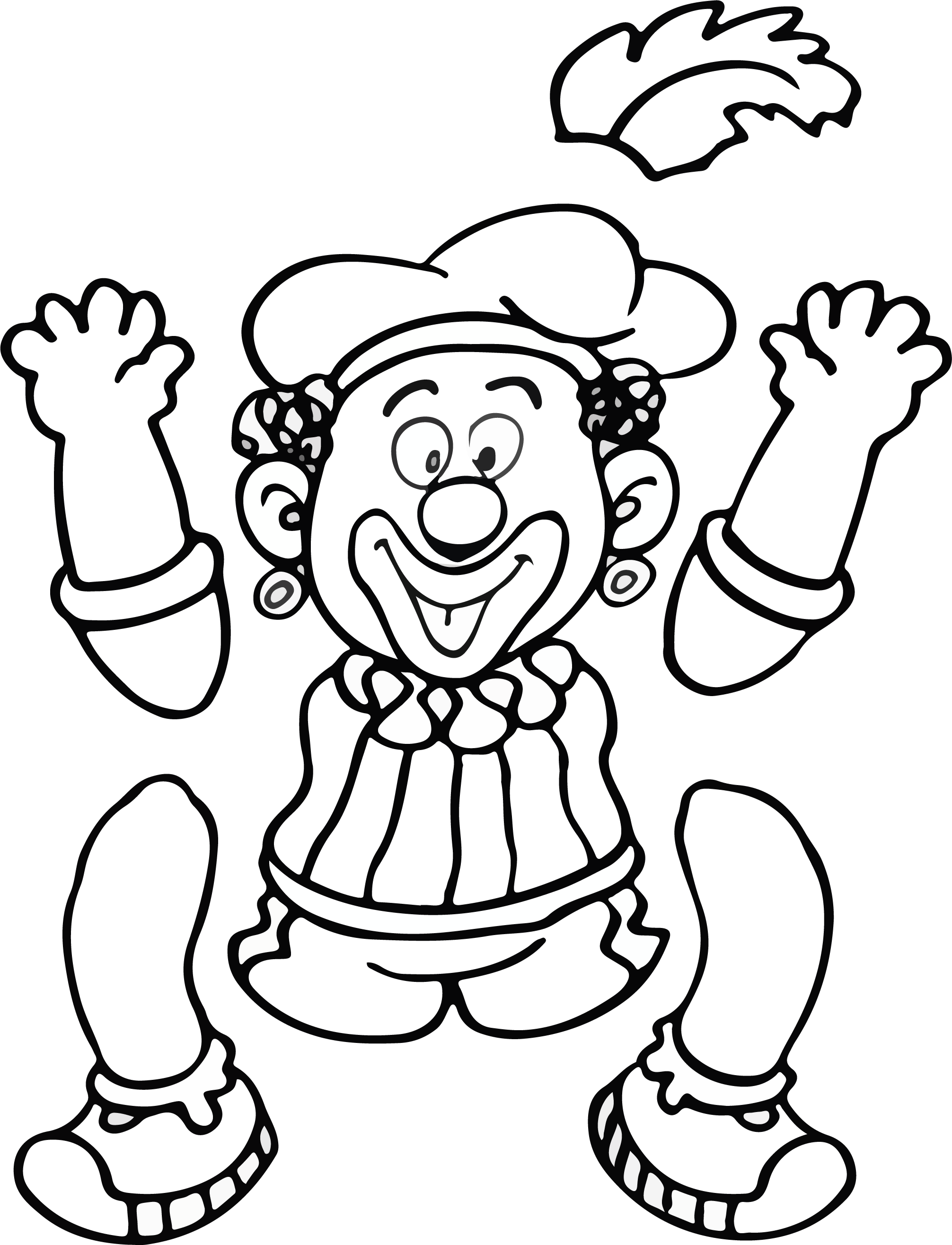 PROBLEEM-BEHOEFTE
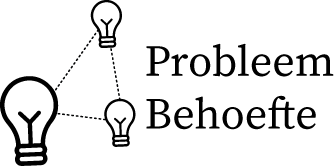 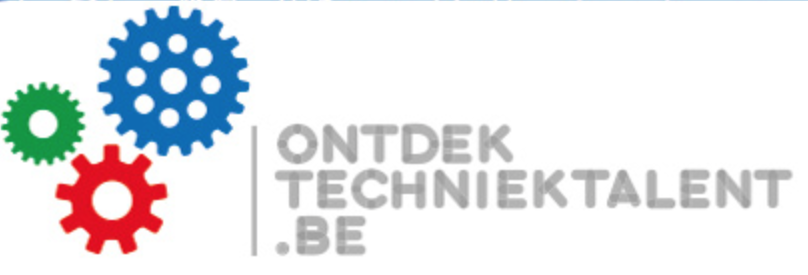 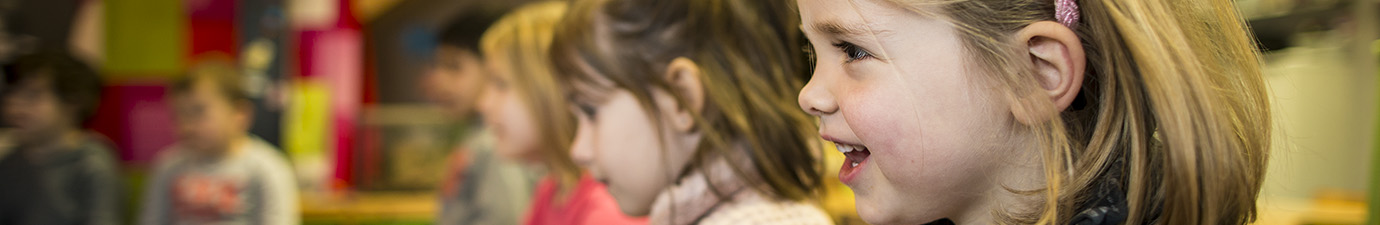 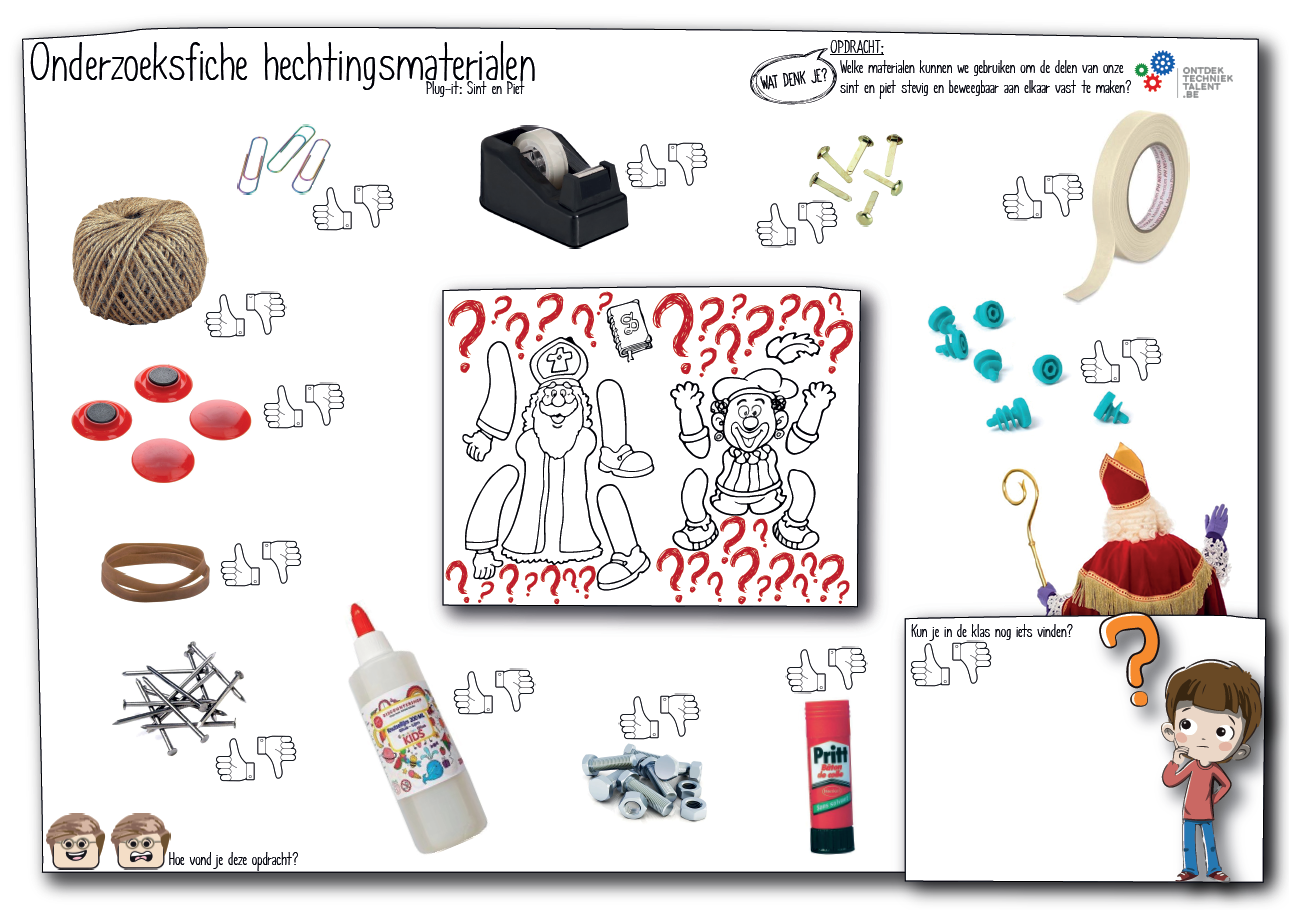 ONDERZOEKSFICHES
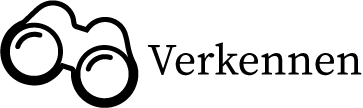 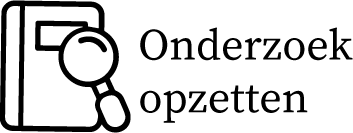 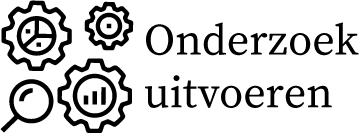 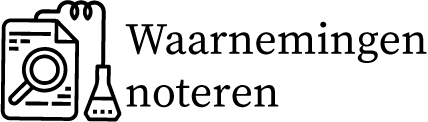 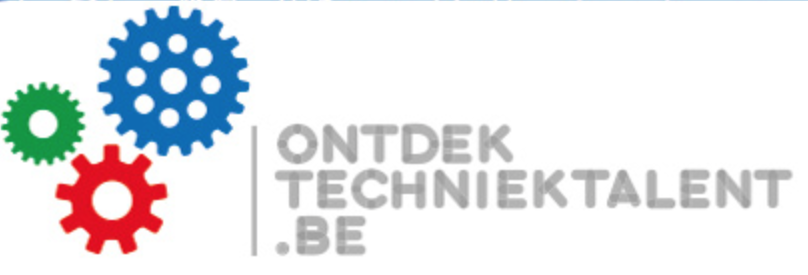 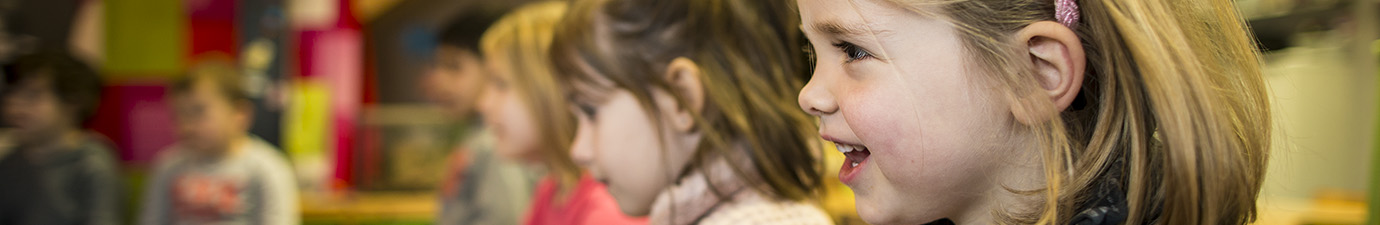 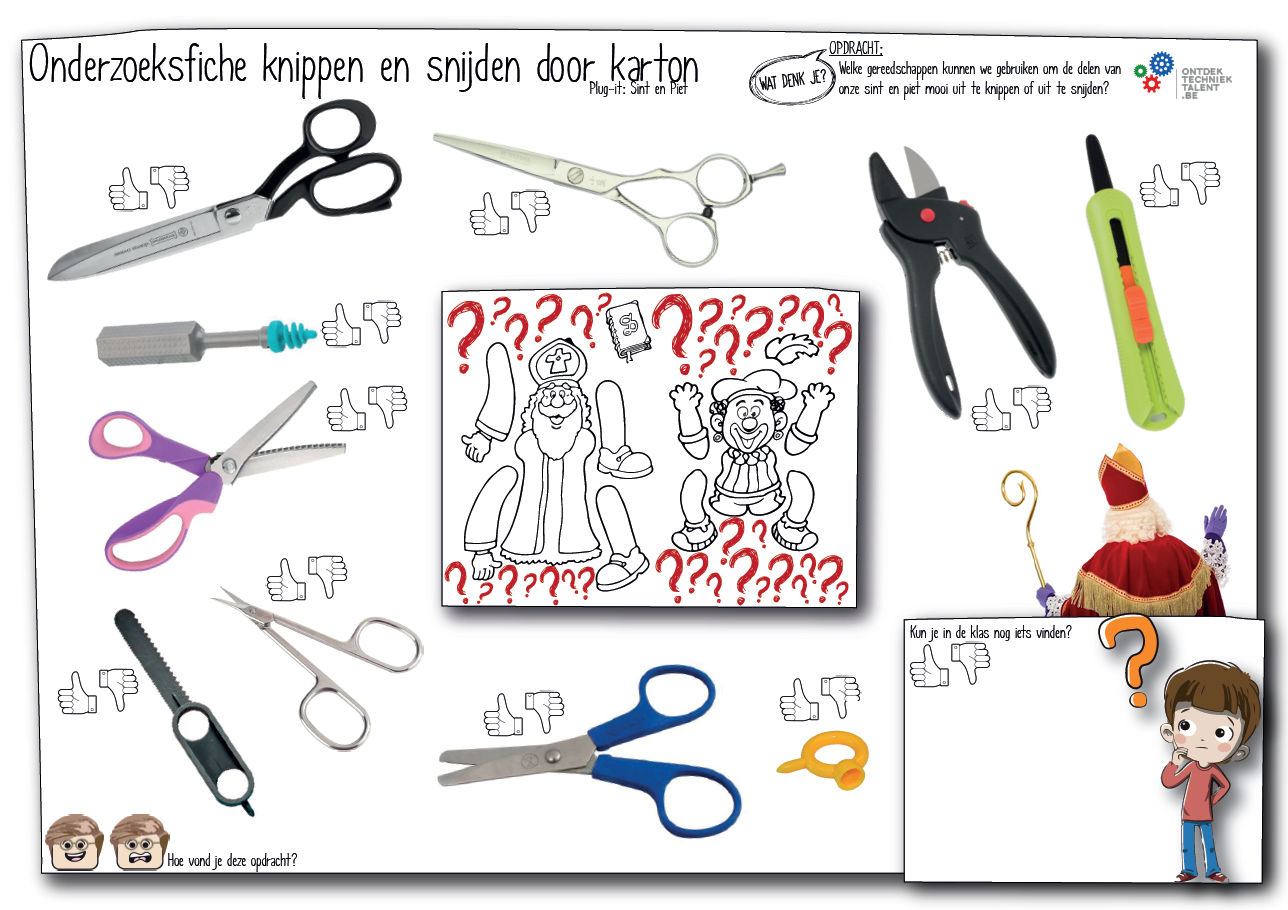 ONDERZOEKSFICHES
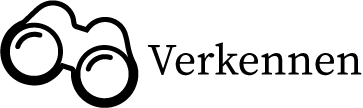 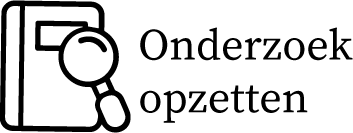 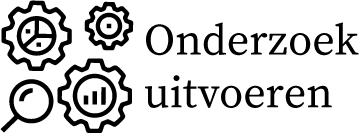 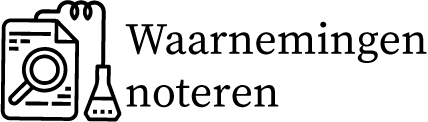 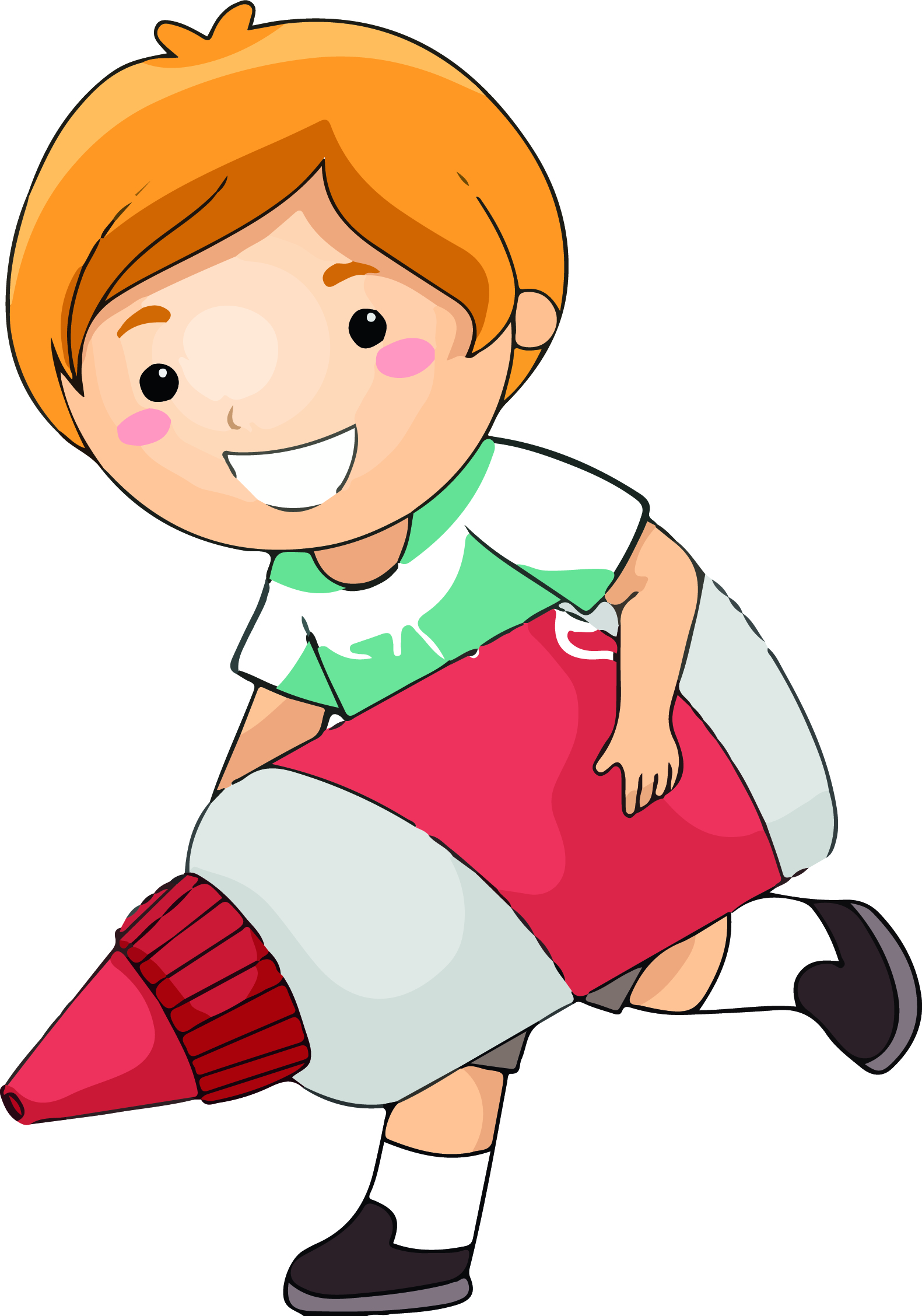 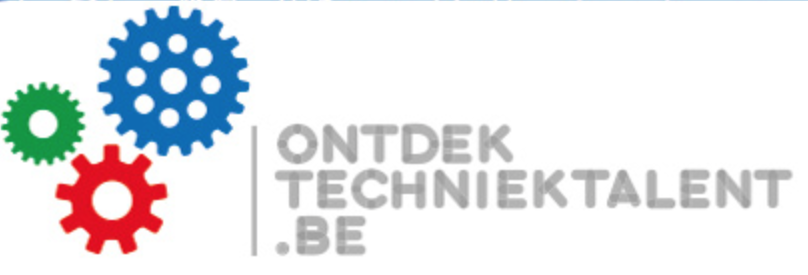 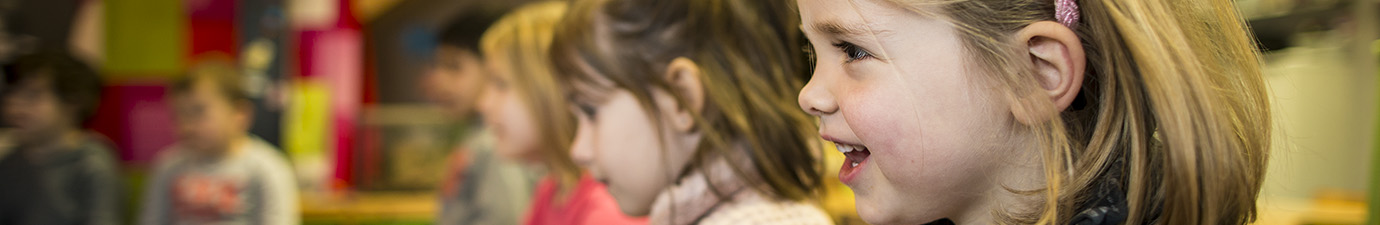 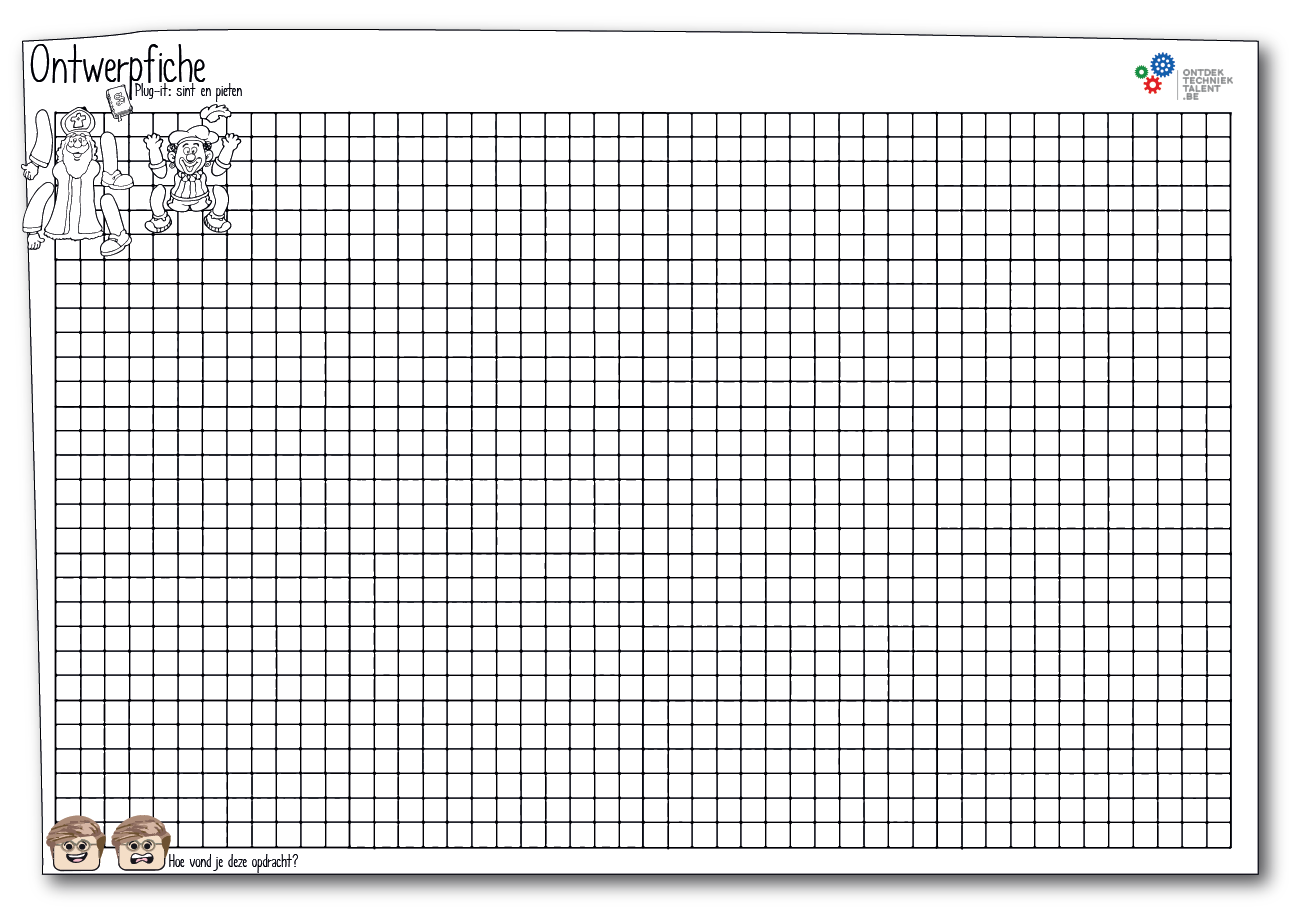 BESLUIT + ONTWERP
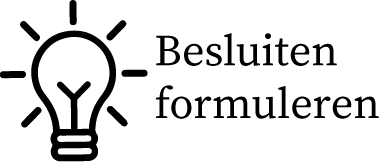 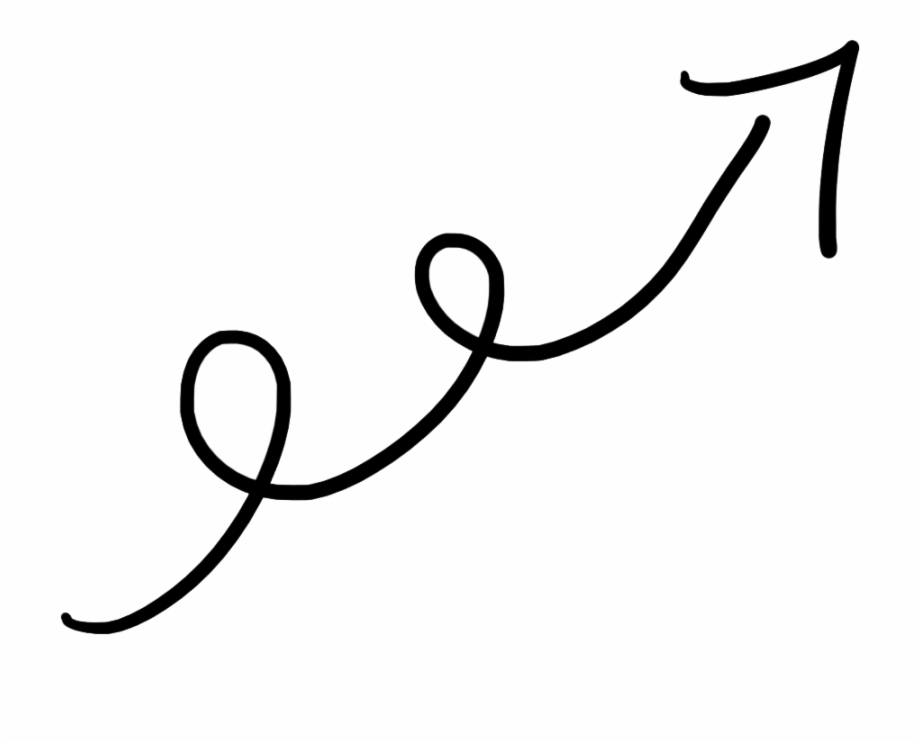 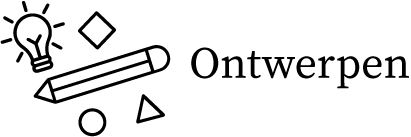 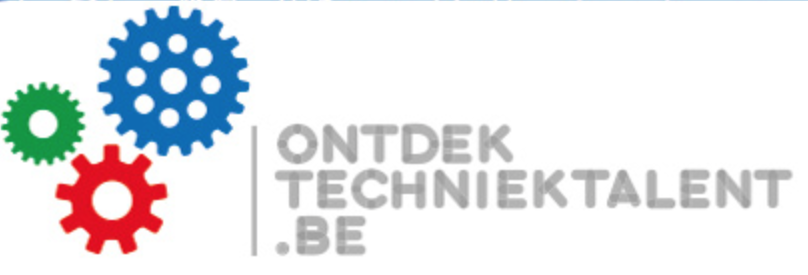 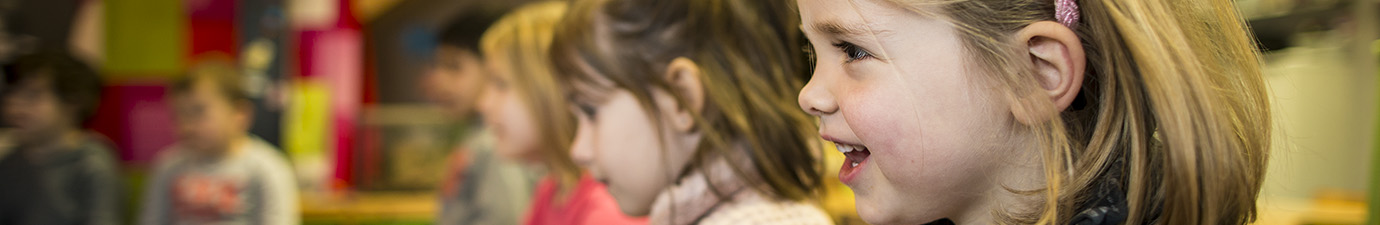 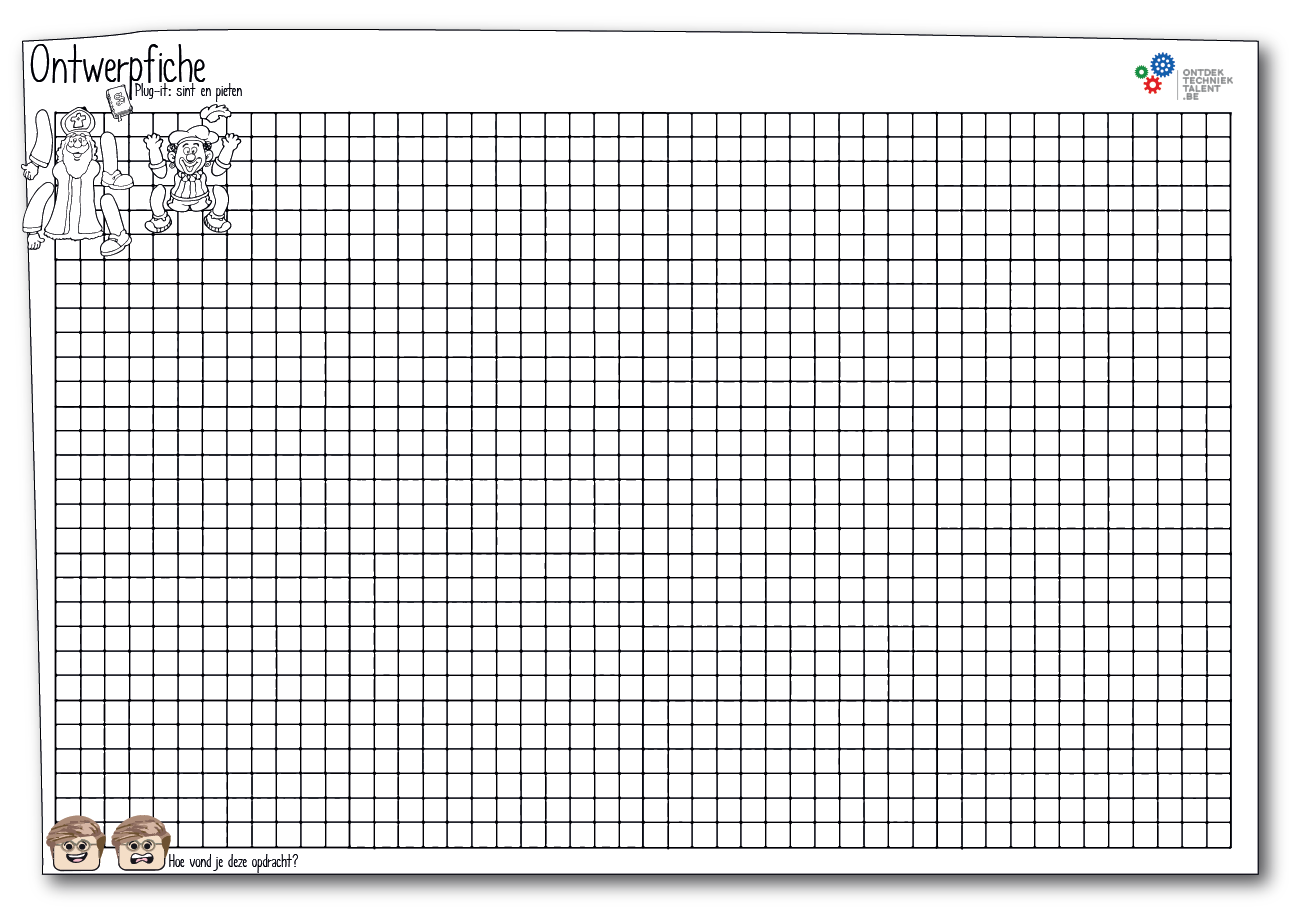 MAKEN
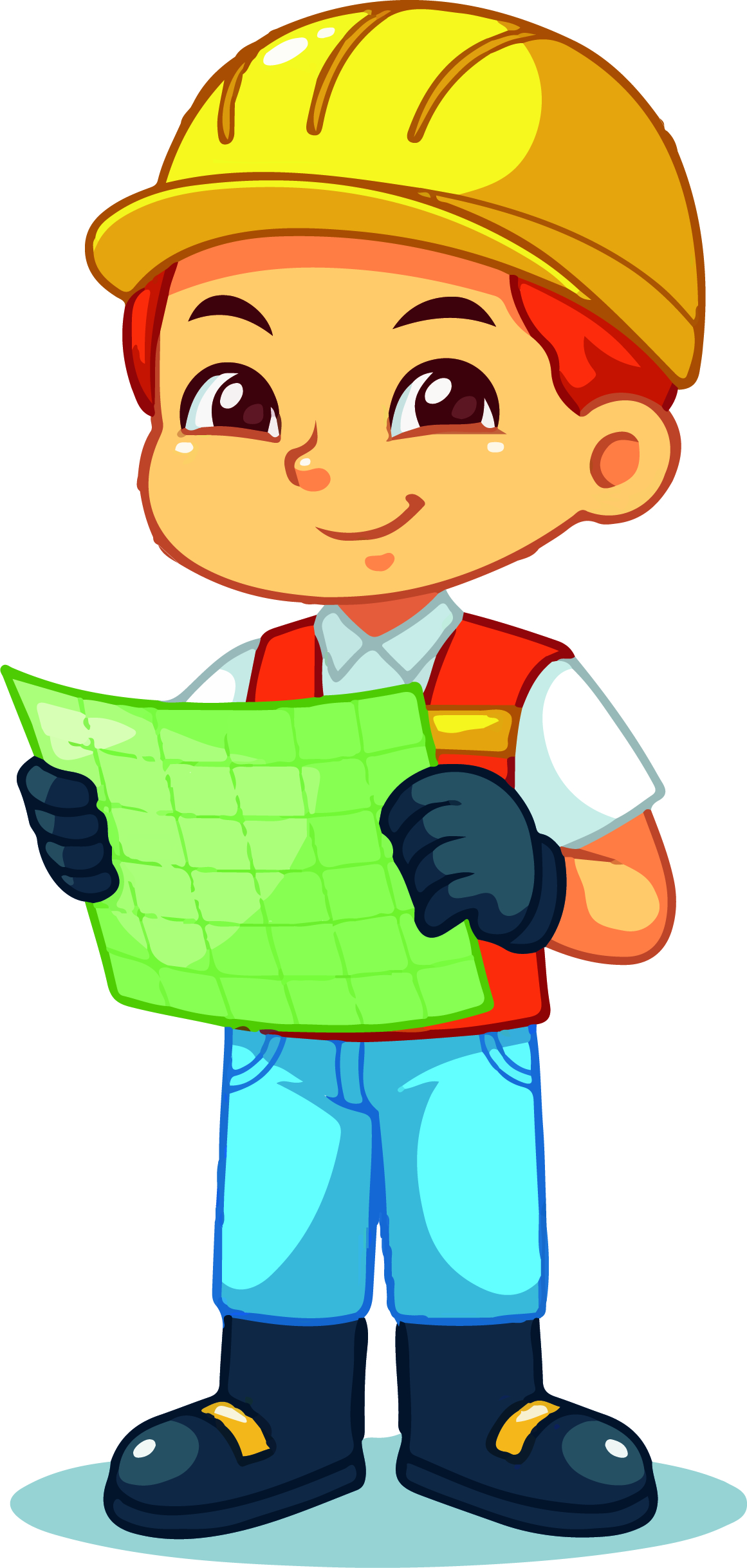 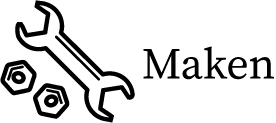 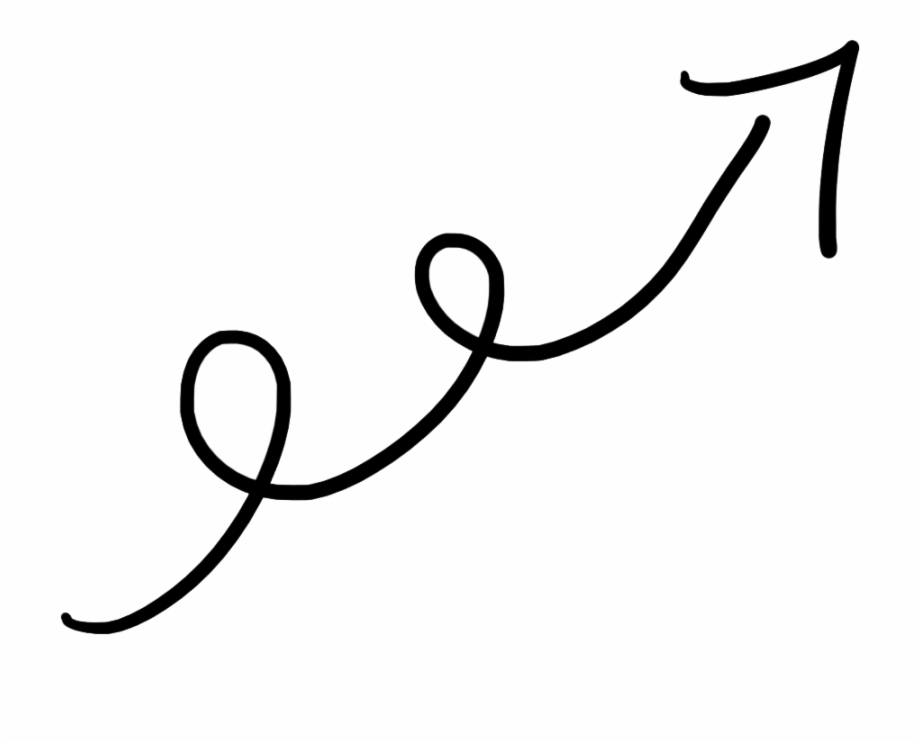 Volgens het ontwerp!
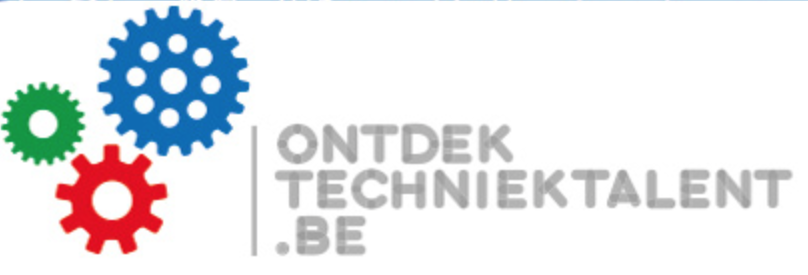 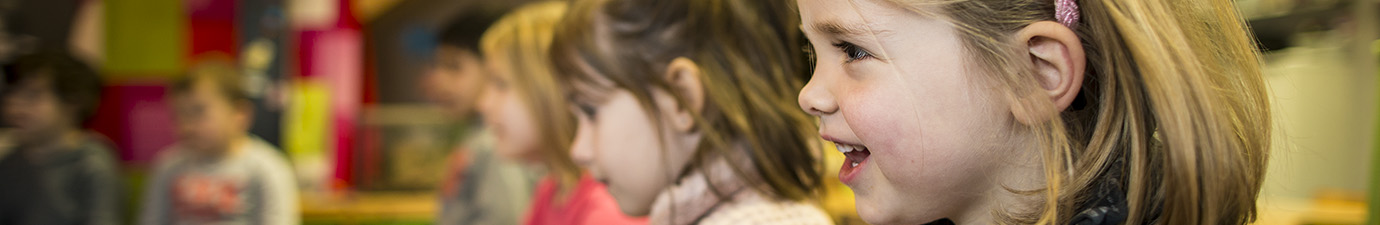 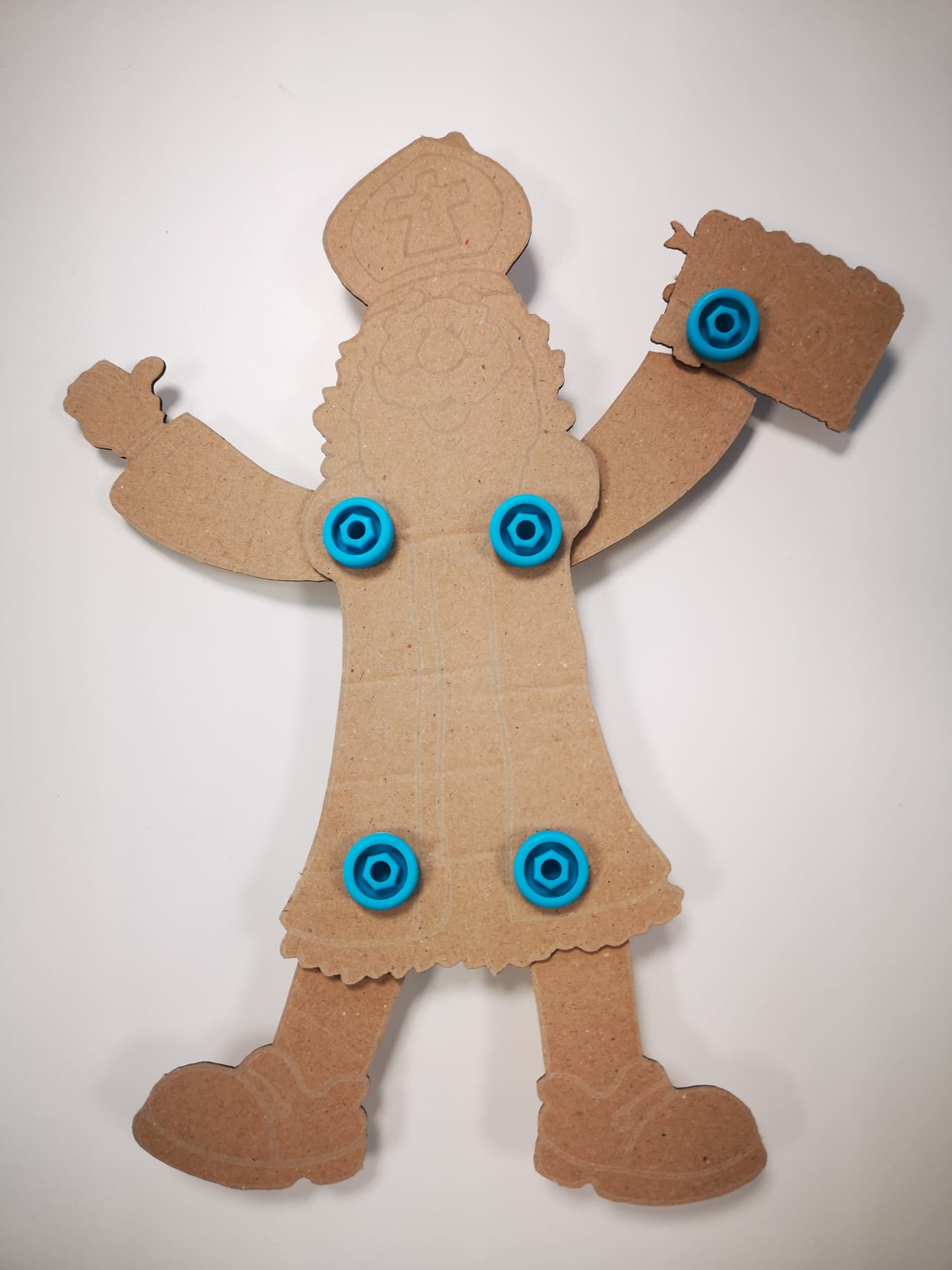 IN GEBRUIK NEMEN
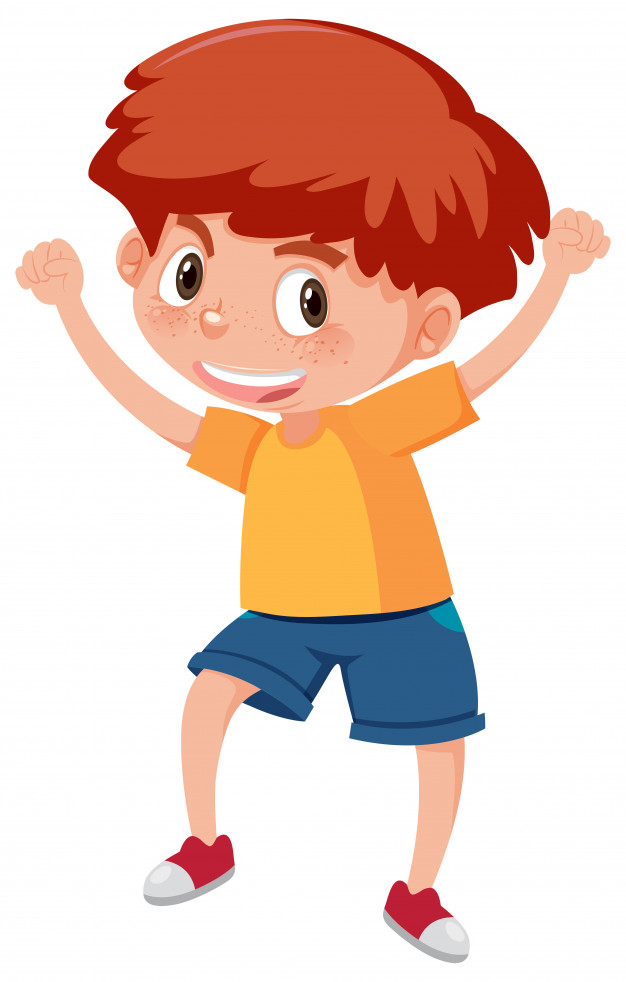 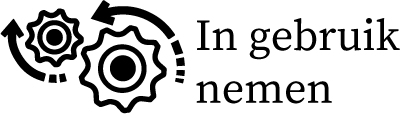 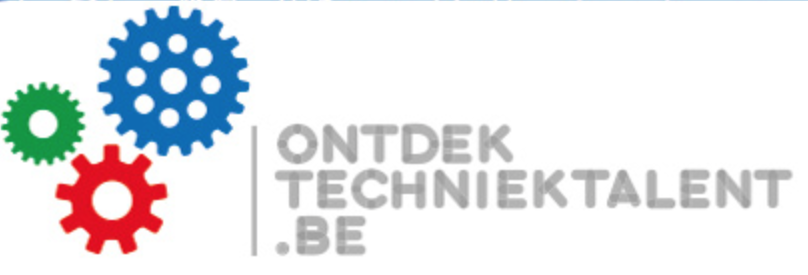 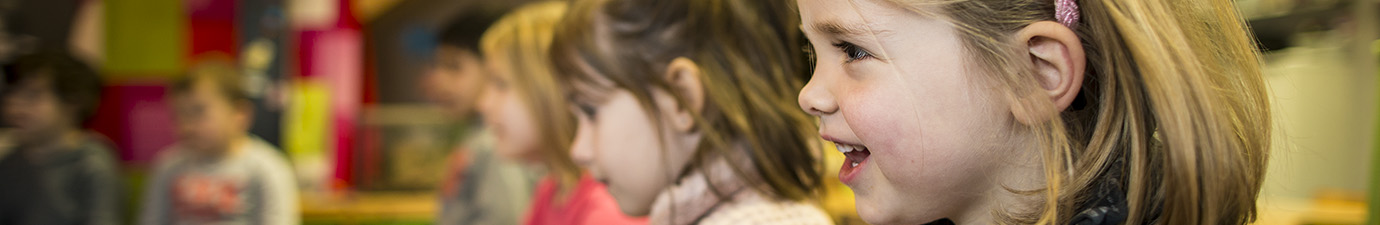 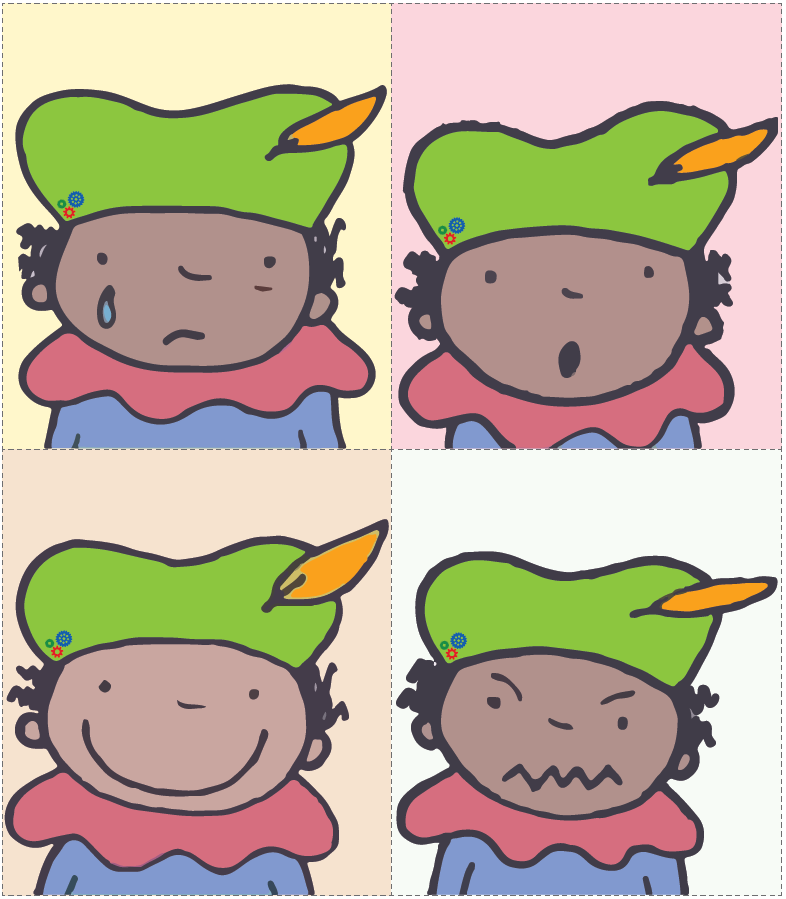 EVALUEREN - COMMUNICEREN
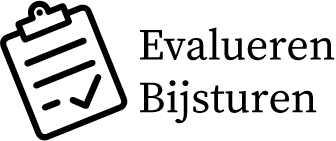 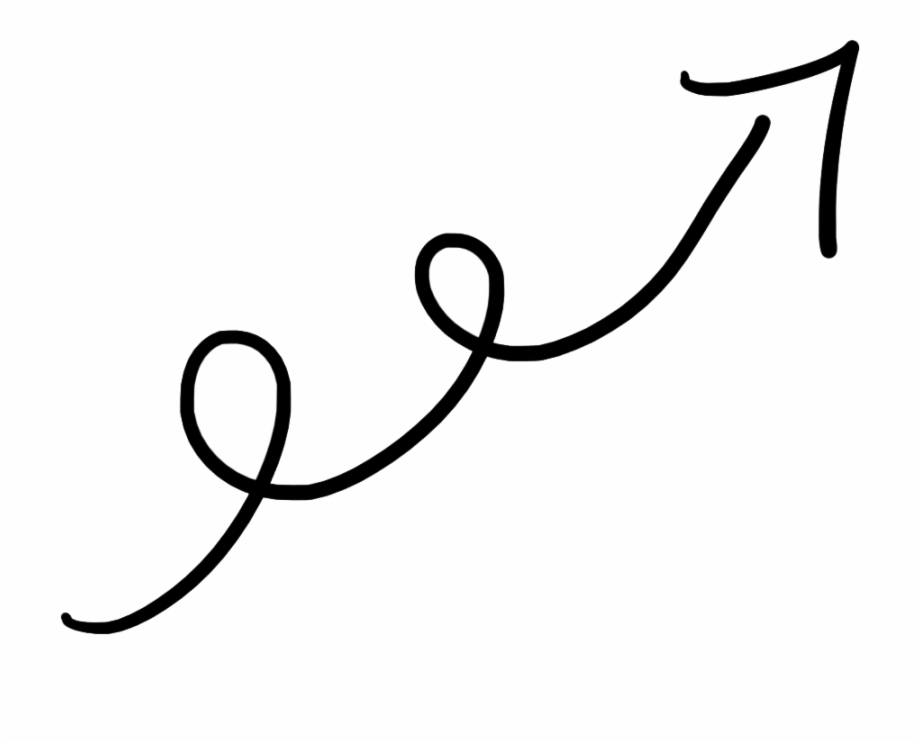 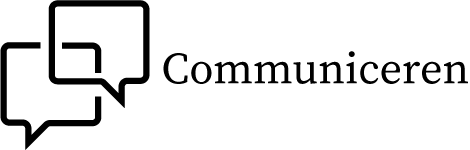 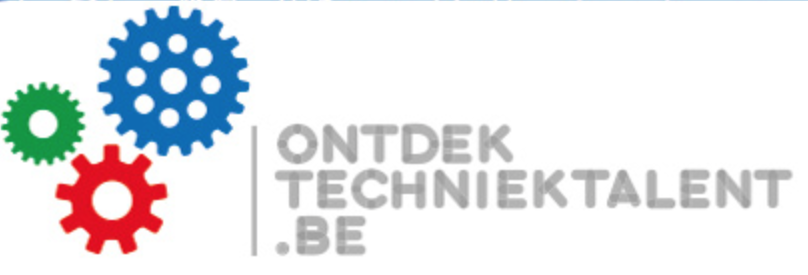 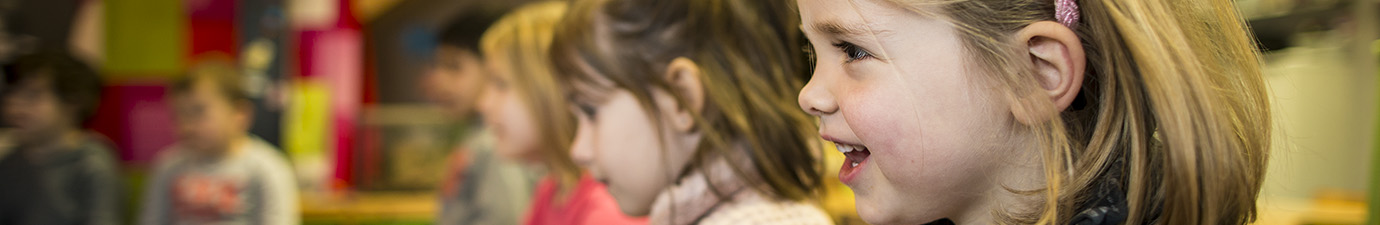 REFLECTIES ervaring
Het maakt de kinderen heel enthousiast !
Kinderen spelen graag met dozen en karton! Ze kunnen hun fantasie gebruiken via de materialen
ze oefenen om op een veilige manier met het materiaal om te gaan
Als niet technisch aangelegde leerkracht, Goed haalbaar!
mijn 3de kleuterklas stelt het materiaal al snel voor als oplossing om iets te “fixen” in de klas.‘
De leerlingen zijn geprikkeld, ze willen hierin nog beter worden!
Het materiaal van Plug-it is nu raadpleegbaar tijdens hun vrije werktijd.
Het was mooi om te zien hoe de kleuters konden samenwerken aan iets. Groot en klein, ze hielpen elkaar allemaal!
Ze oefenen om inzicht te krijgen in het bouwen van allerlei dingen.
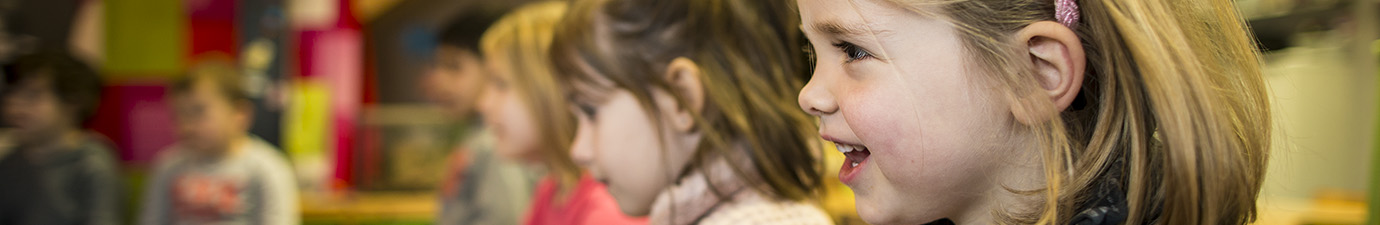 REFLECTIES materialen
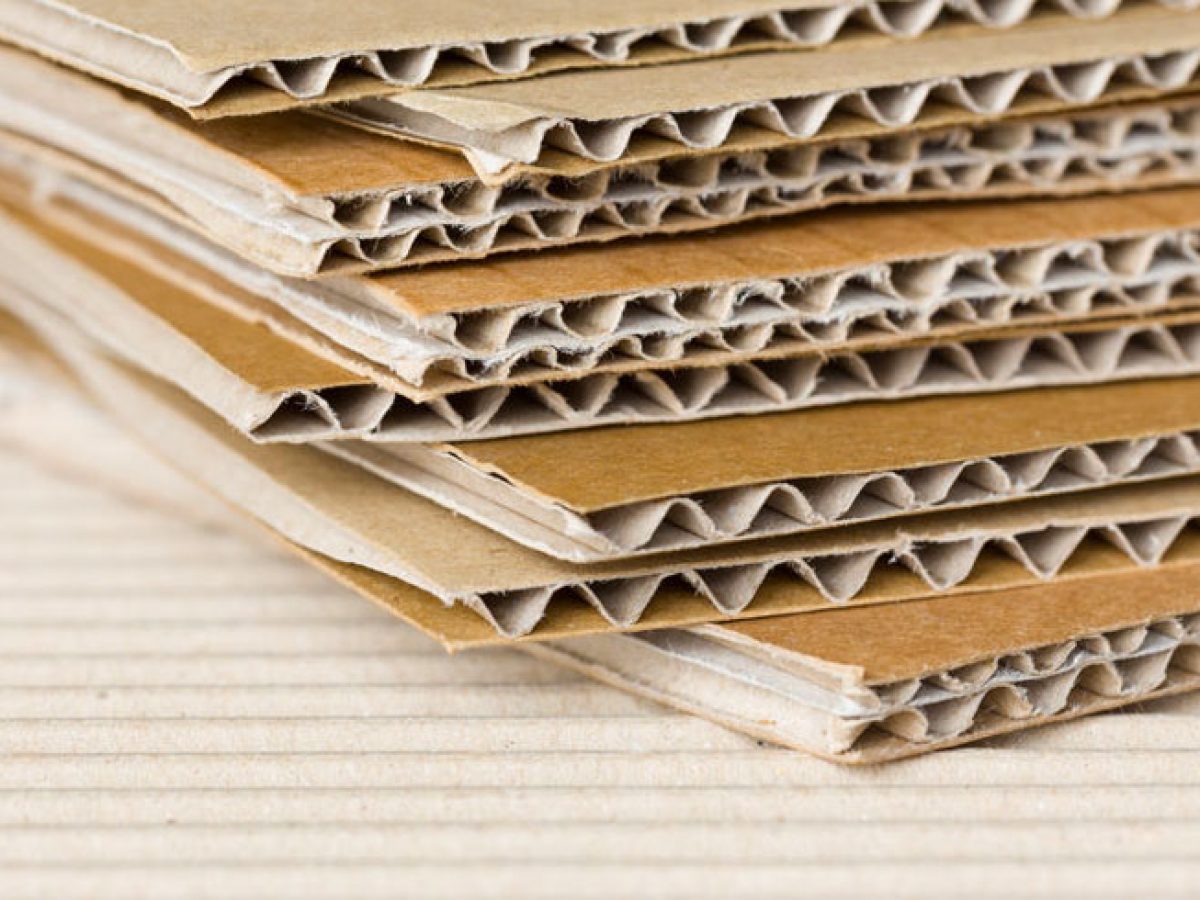 Verschillende soorten karton


Zaagjes: groen/zwart
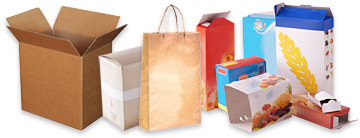 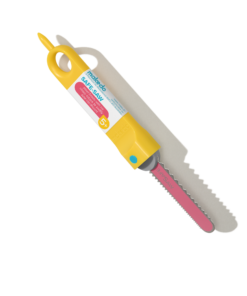 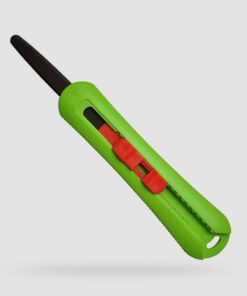 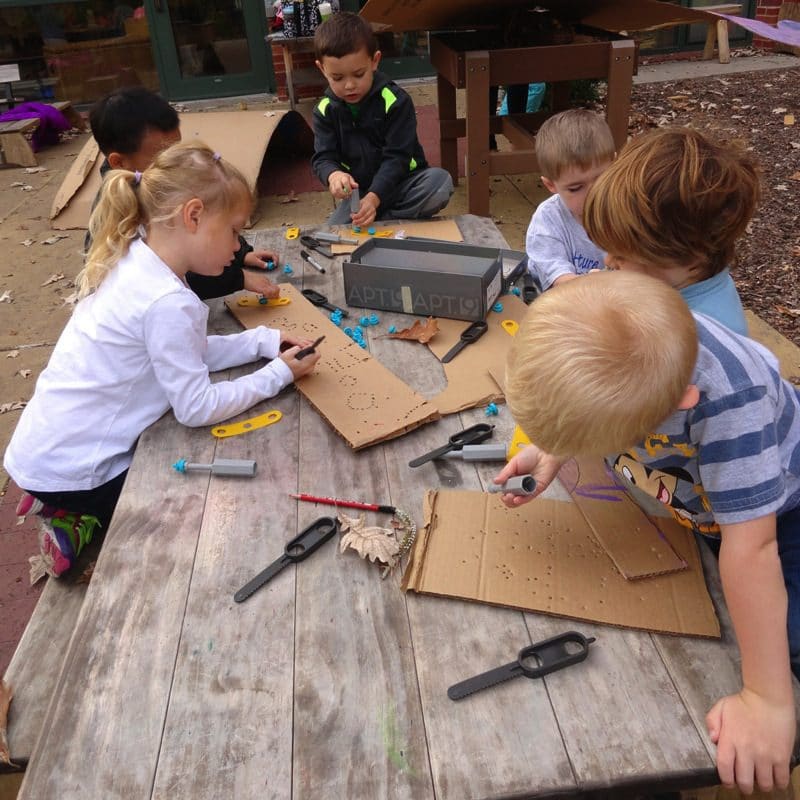 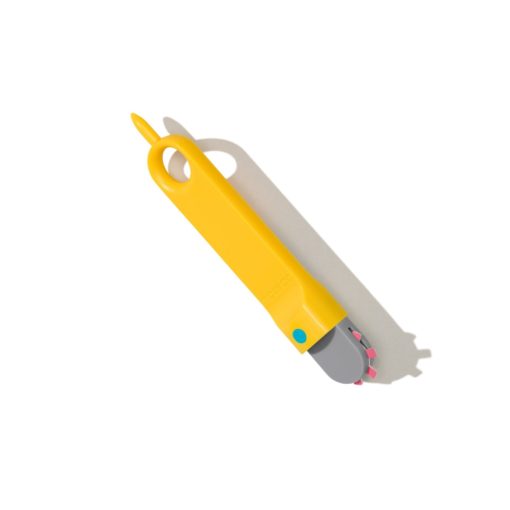 [Speaker Notes: MATERIALEN 
verschillende soorten karton 
Golfkarton, dubbele laag, doosjes van cornflackes, 
2.  zaagjes: groen (onder begeleiding: jonge kinderen, nadeel: oranje klepje)  en zwart 
3. prikkers en schroeven 
4. gele en grijze schoevendraaiers]
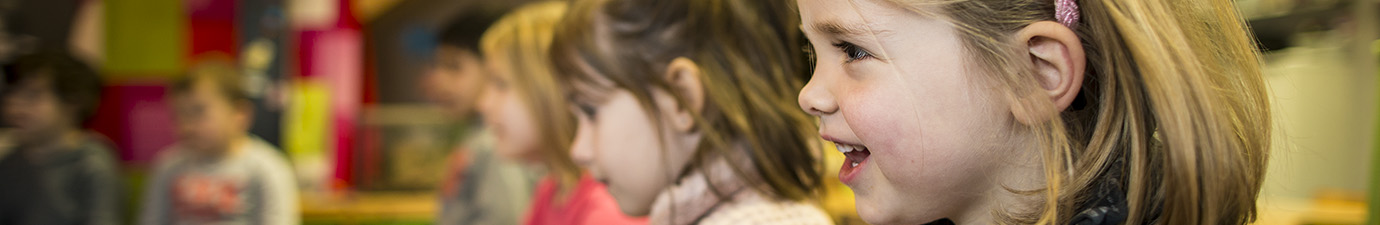 REFLECTIES materialen
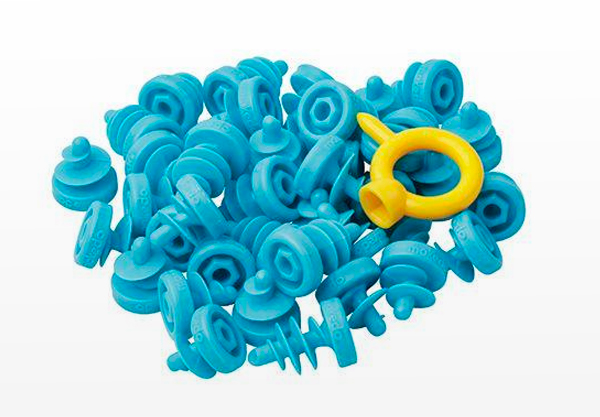 Prikkers/schroevendraaier en schroeven



Gele en grijze schroevendraaiers
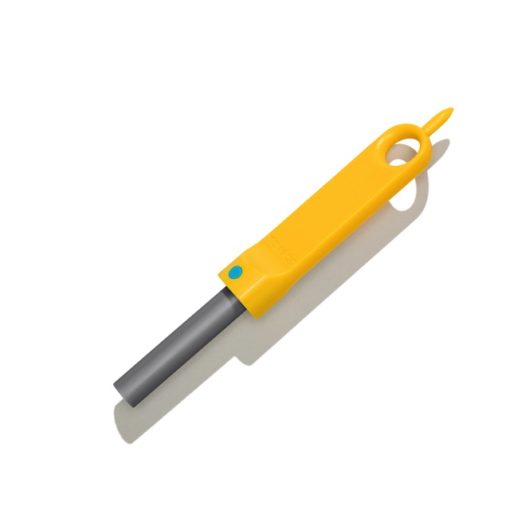 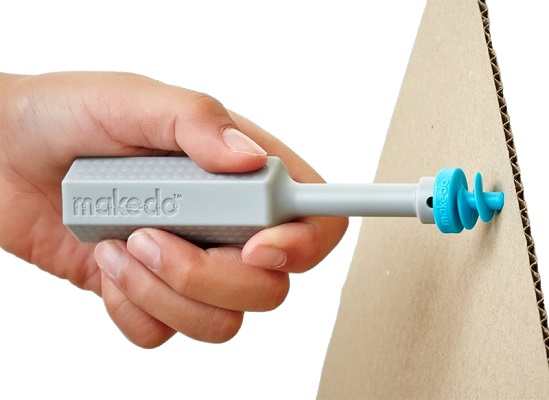 [Speaker Notes: MATERIALEN 
1. verschillende soorten karton 
2.  zaagjes: groen (onder begeleiding: jonge kinderen, nadeel: oranje klepje)  en zwart 
3. prikkers en schroeven 
	3cm van de rand
                           Gele ring = prikker en schroevendraaier: handig in de hand voor jonge kleuters : differentiatie 
4. gele en grijze schoevendraaiers inclusief prikker bij de gele schroevendraaier.]
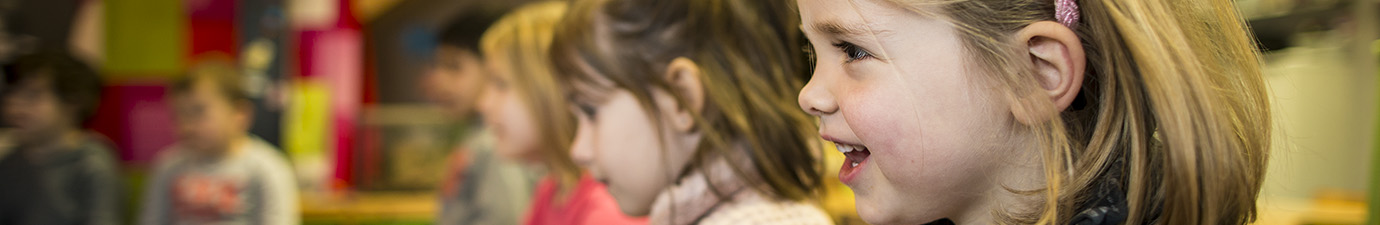 PROJECTVOORSTELLING
AANDACHTSPUNTEN
voorzie voldoende tijd om te experimenteren en de materialen te leren gebruiken 

Coaching en ondersteuning tijdens de activiteit
Samenwerking
Veilig werken
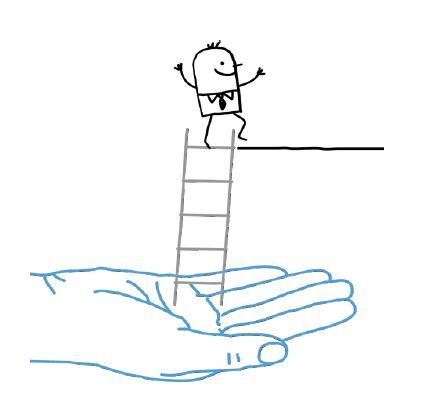 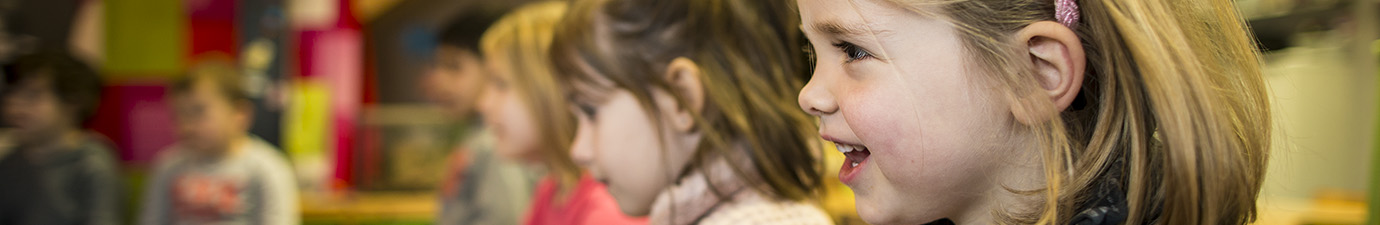 PROJECTVOORSTELLING
KANSEN
motorische vaardigheden ontwikkelen

eigenschappen van materialen al doende ontdekken 

via het stemoov model kan je de activiteit stemmig maken

creatief denken - probleemoplossend denken - samenwerken -  communiceren
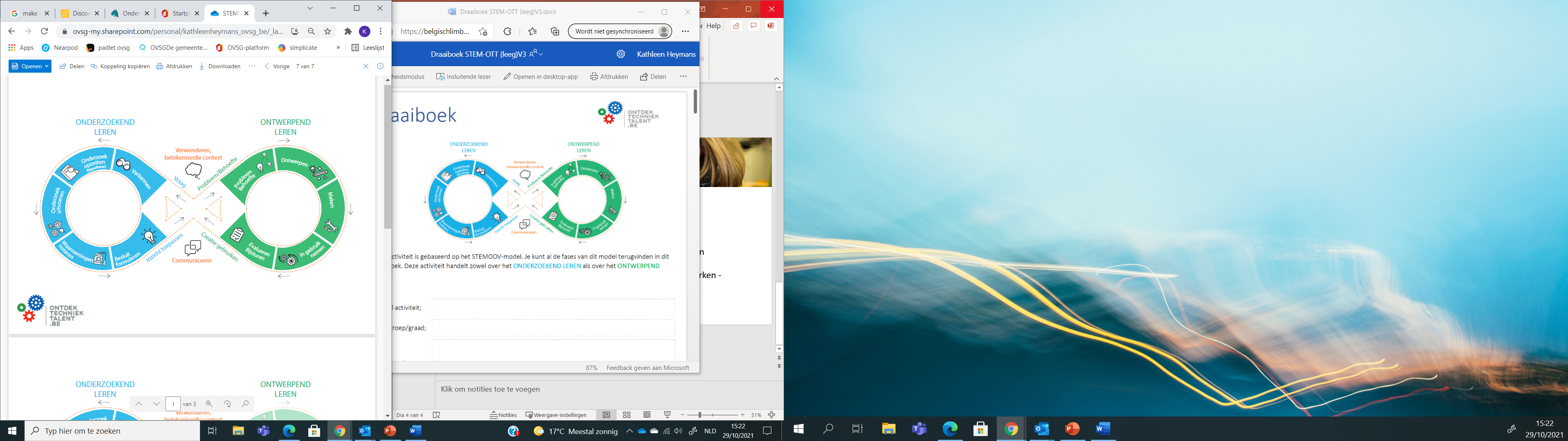 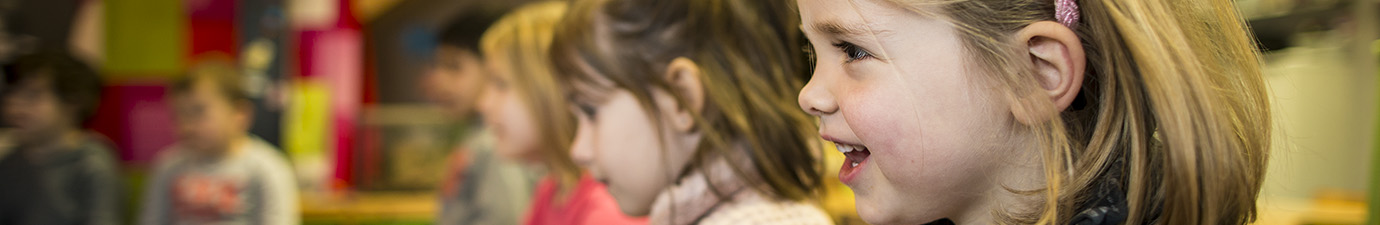 PROJECTVOORSTELLING
Website – inspiratiefiches – Plug it
www.ontdektechniektalent.be
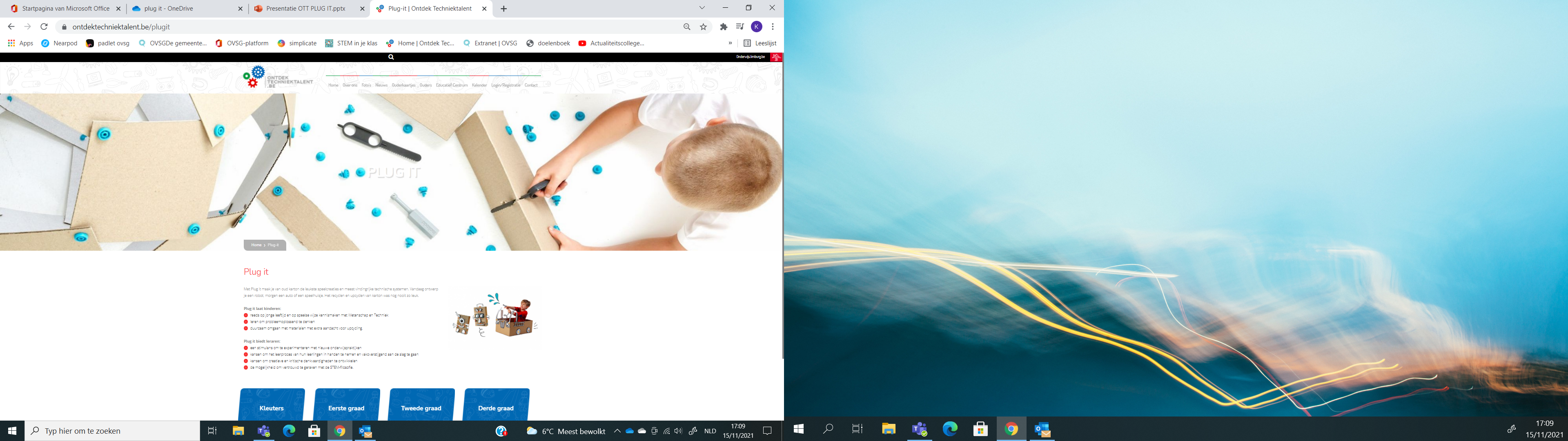 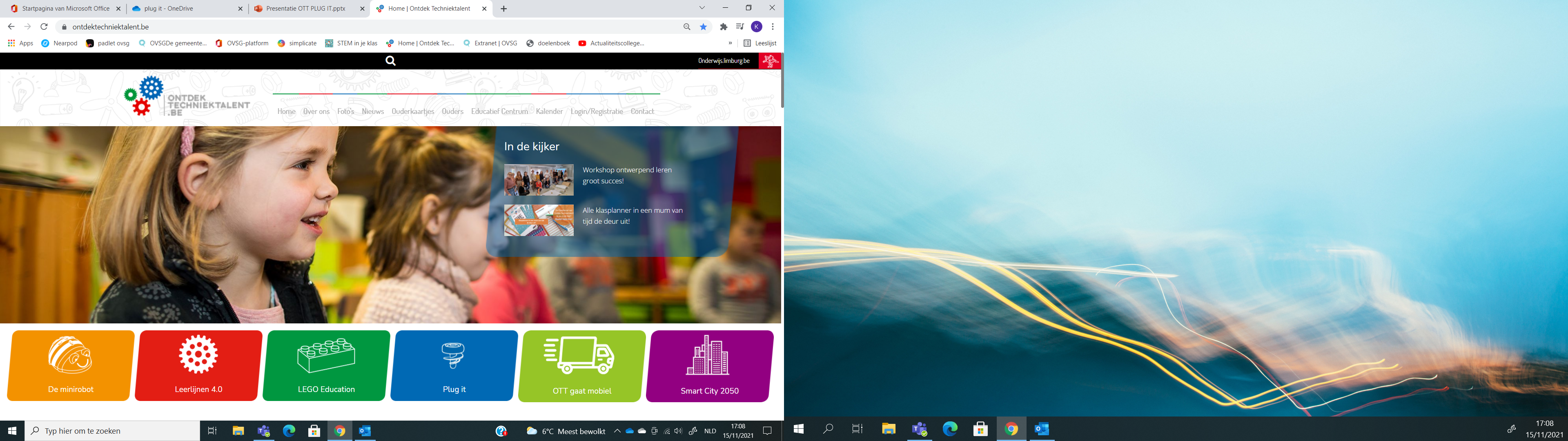 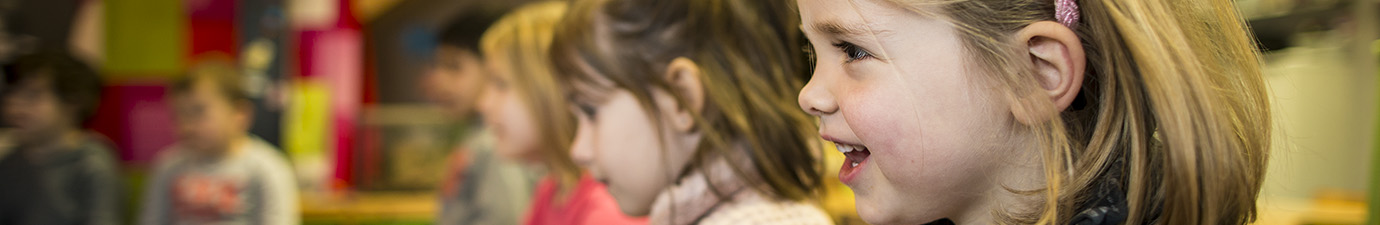 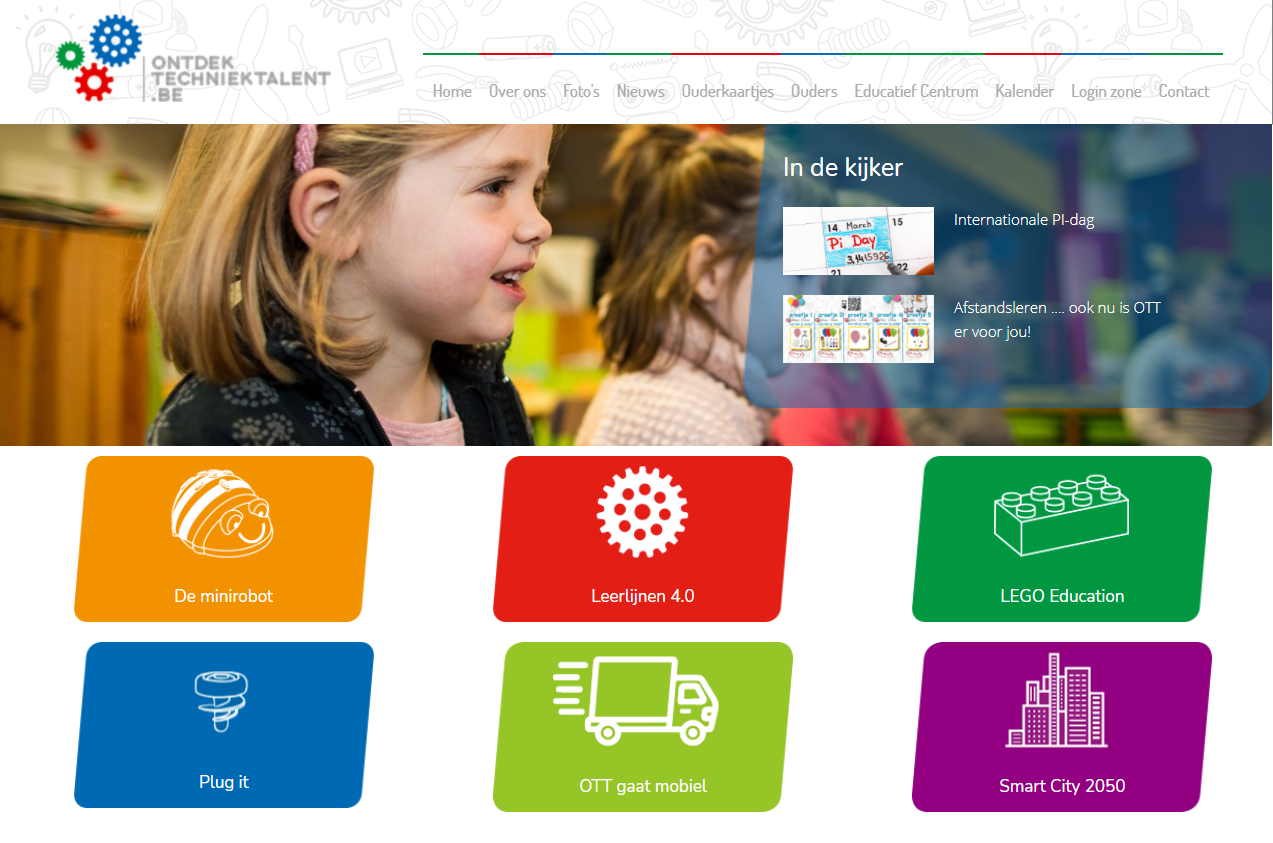 WEBSITE
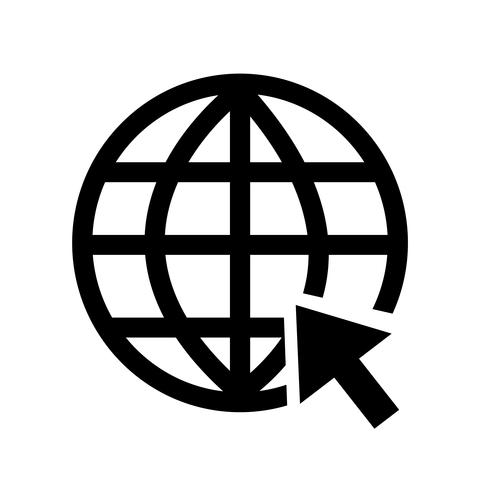 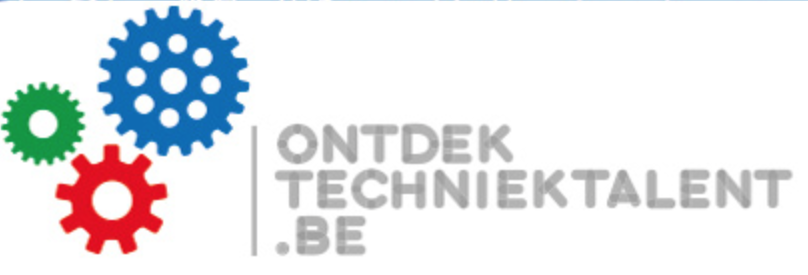 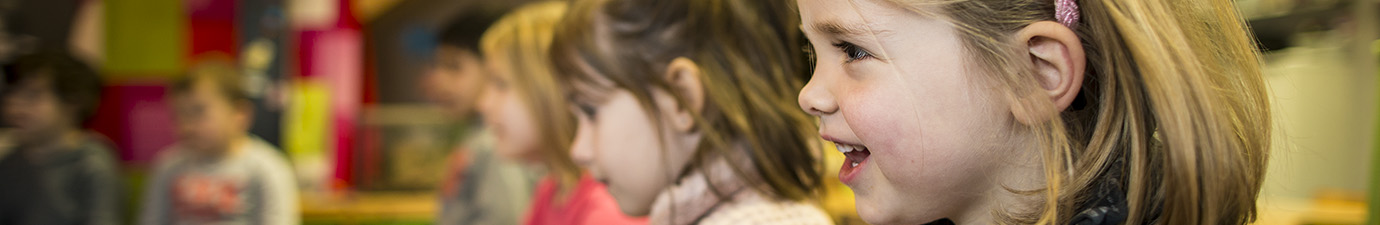 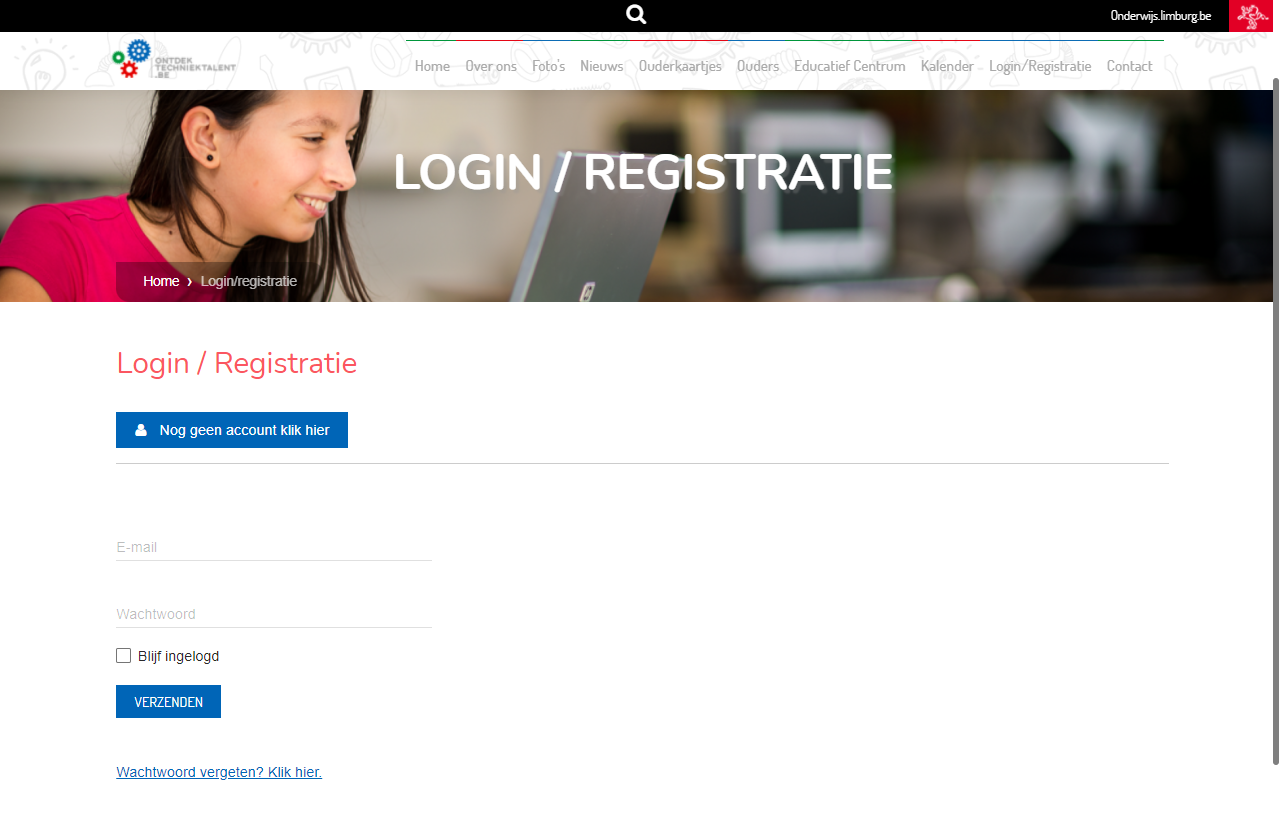 LOGIN
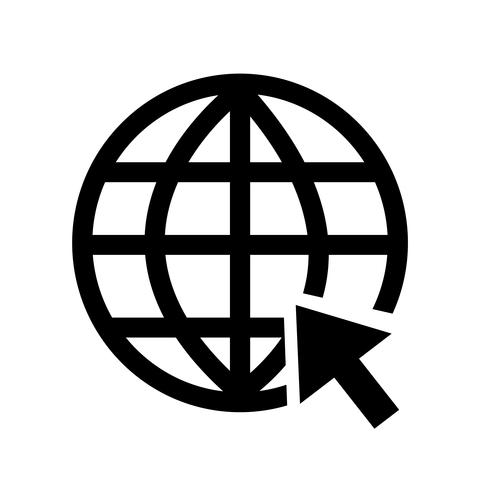 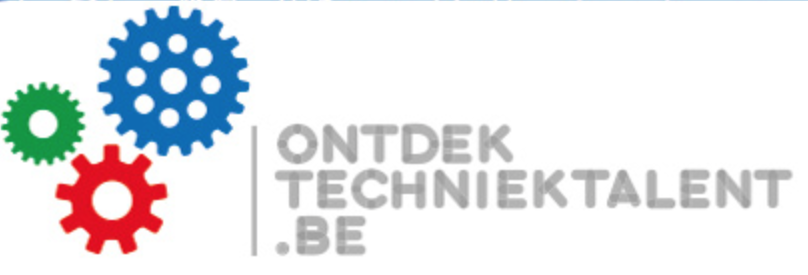 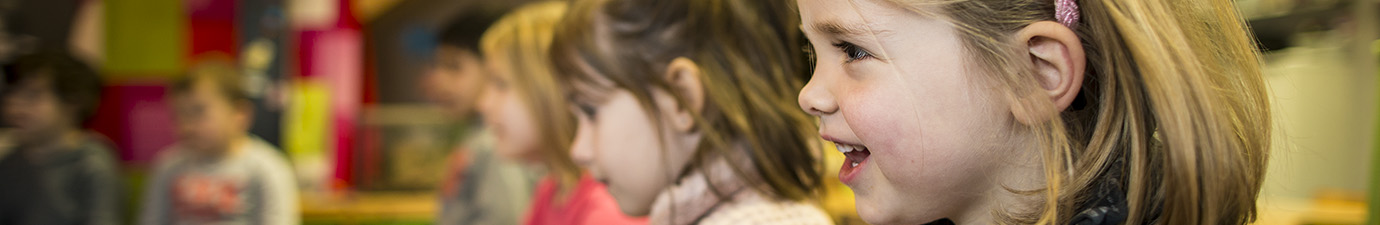 LEERLIJNEN 4.0
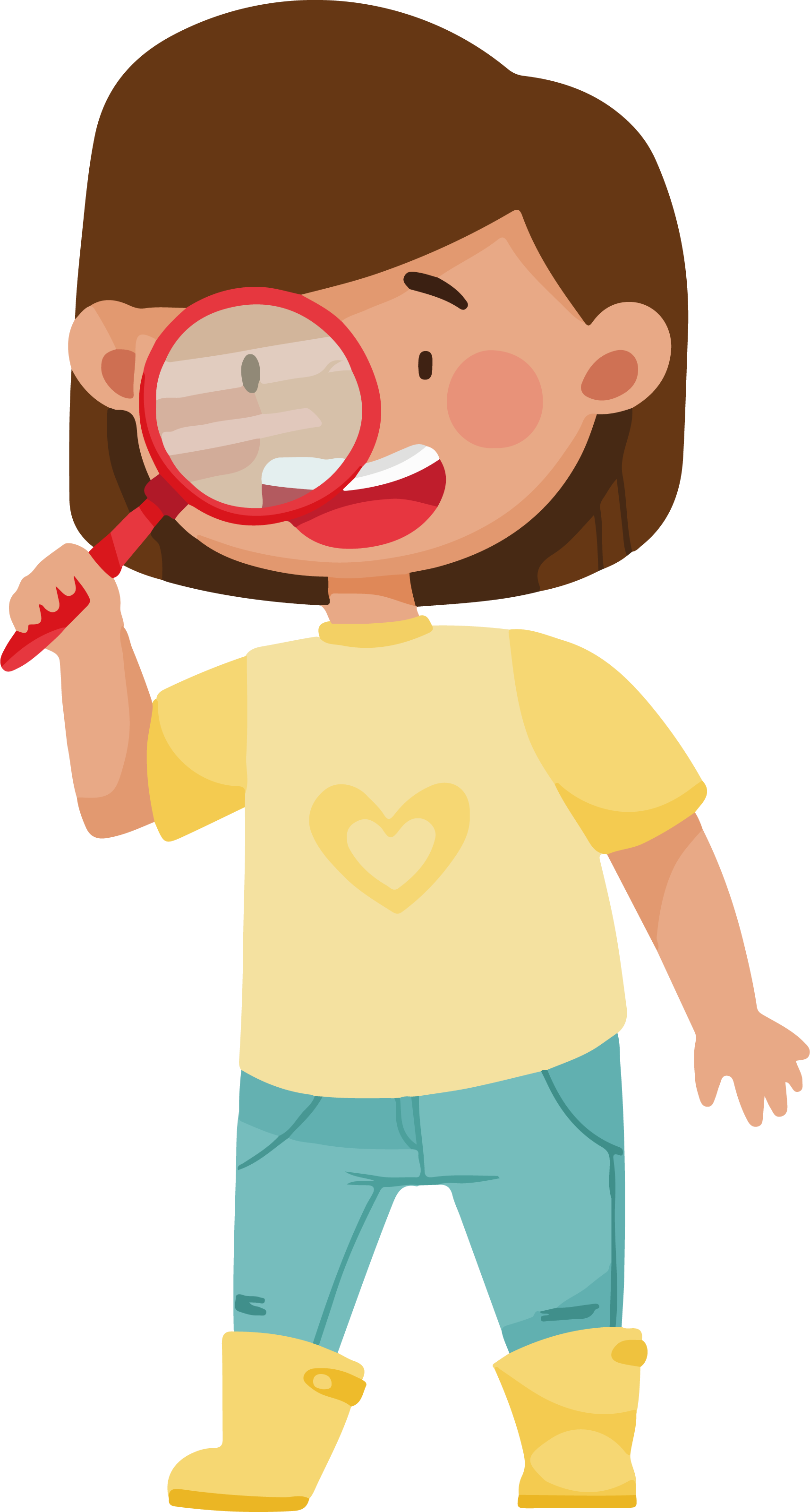 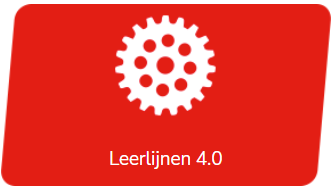 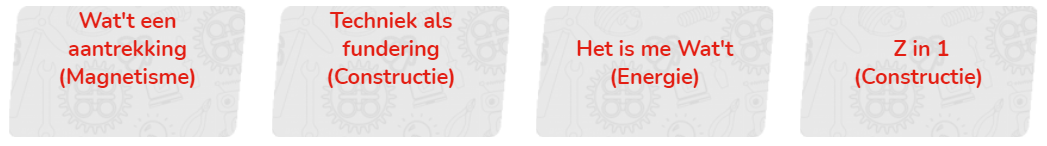 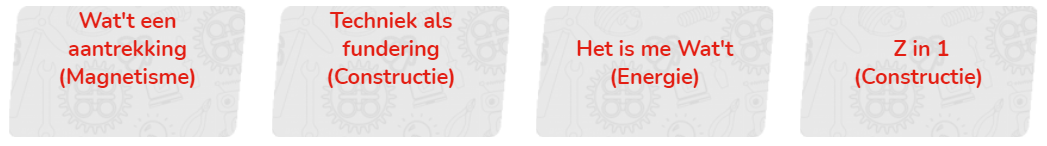 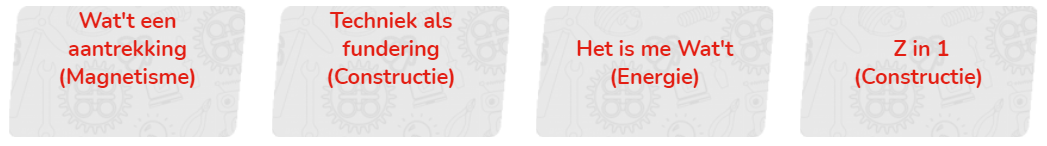 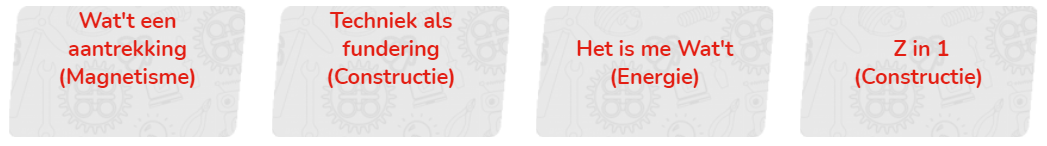 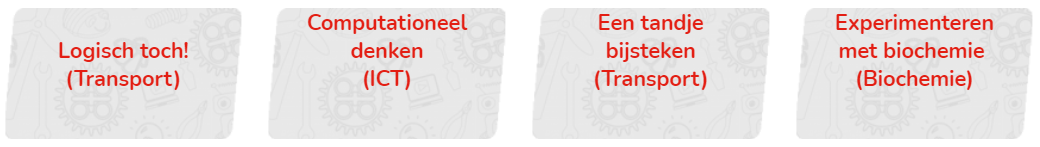 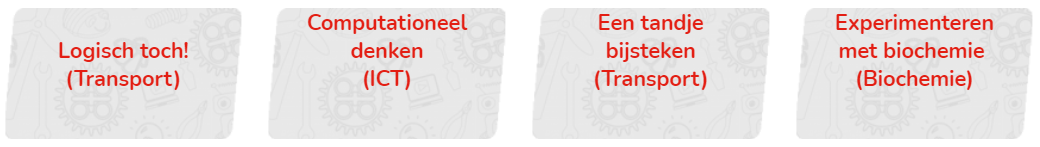 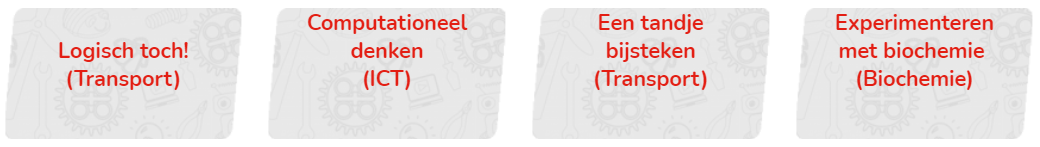 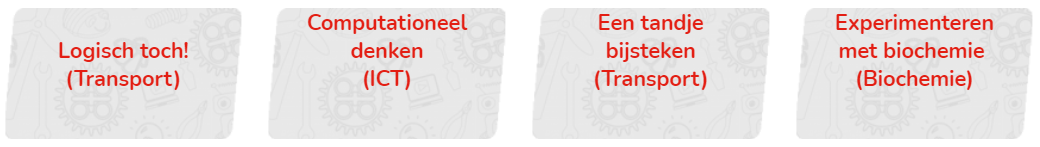 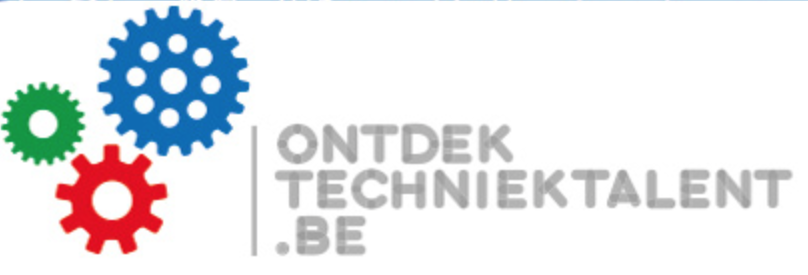 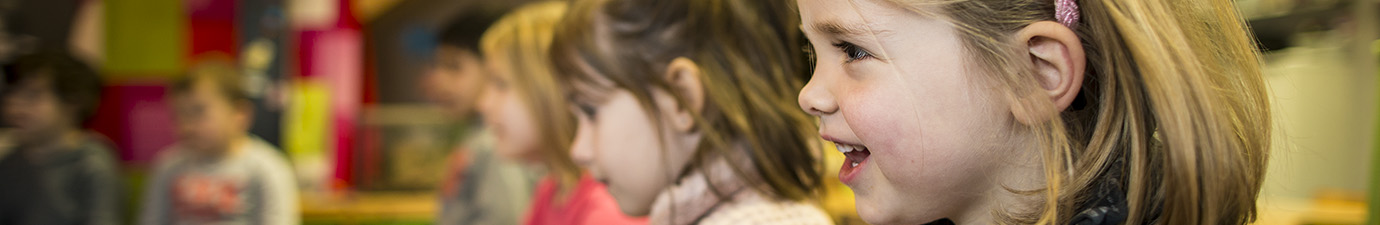 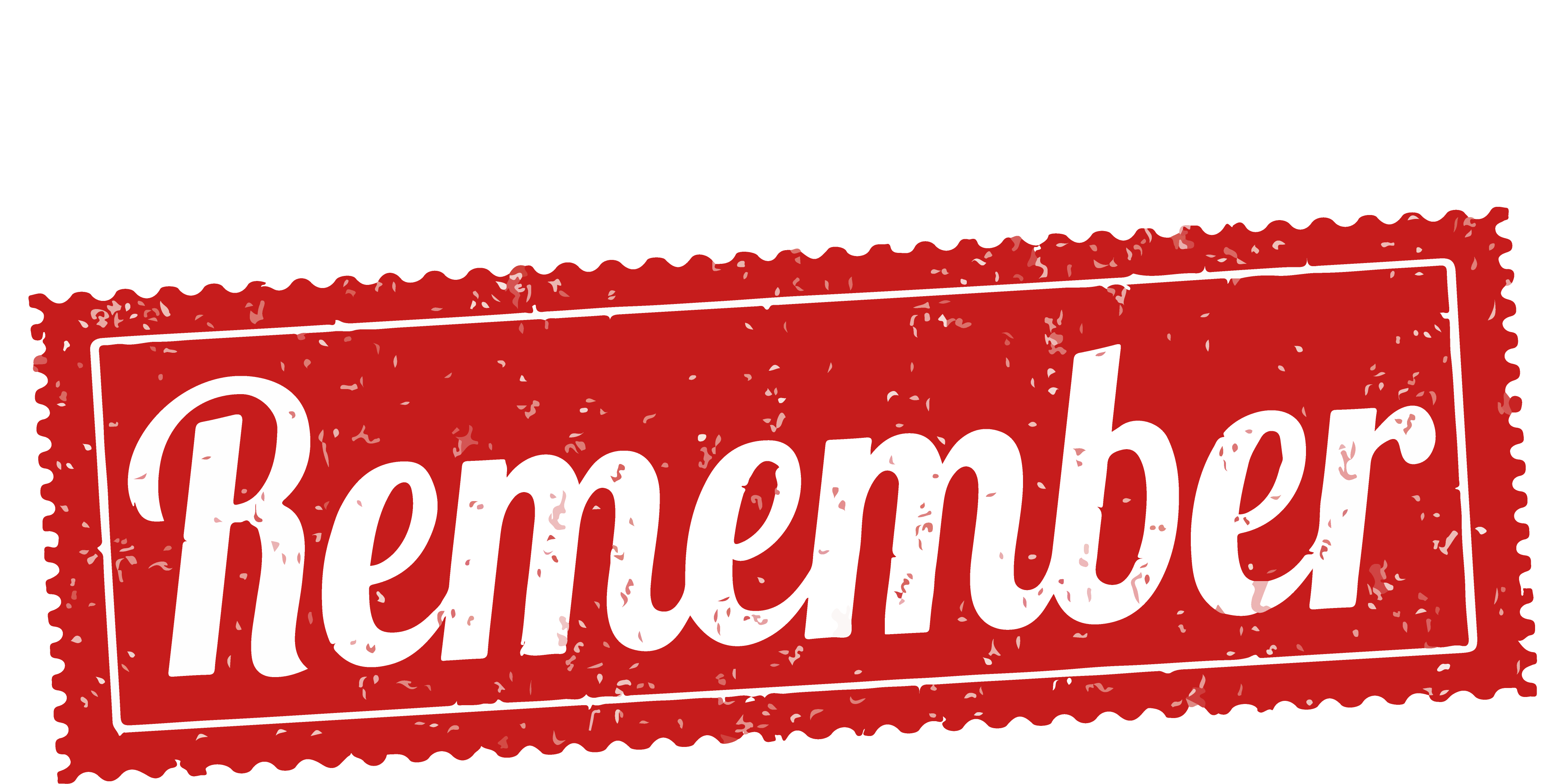 STEMOOV BASISONDERWIJS
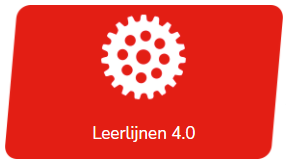 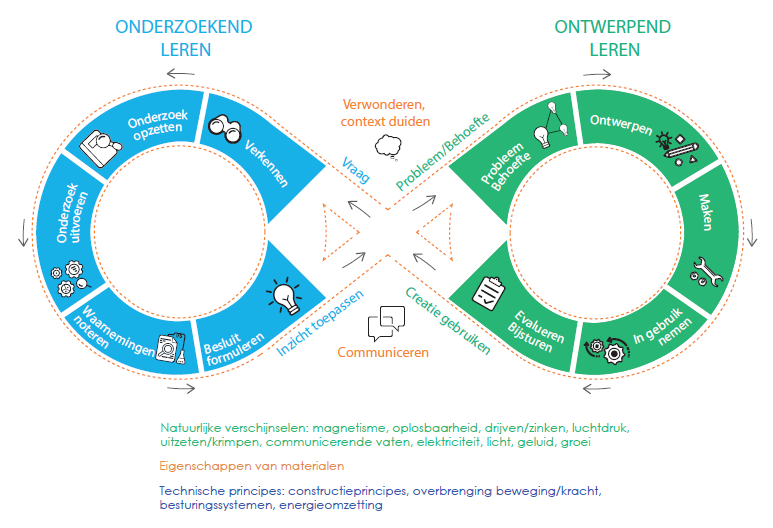 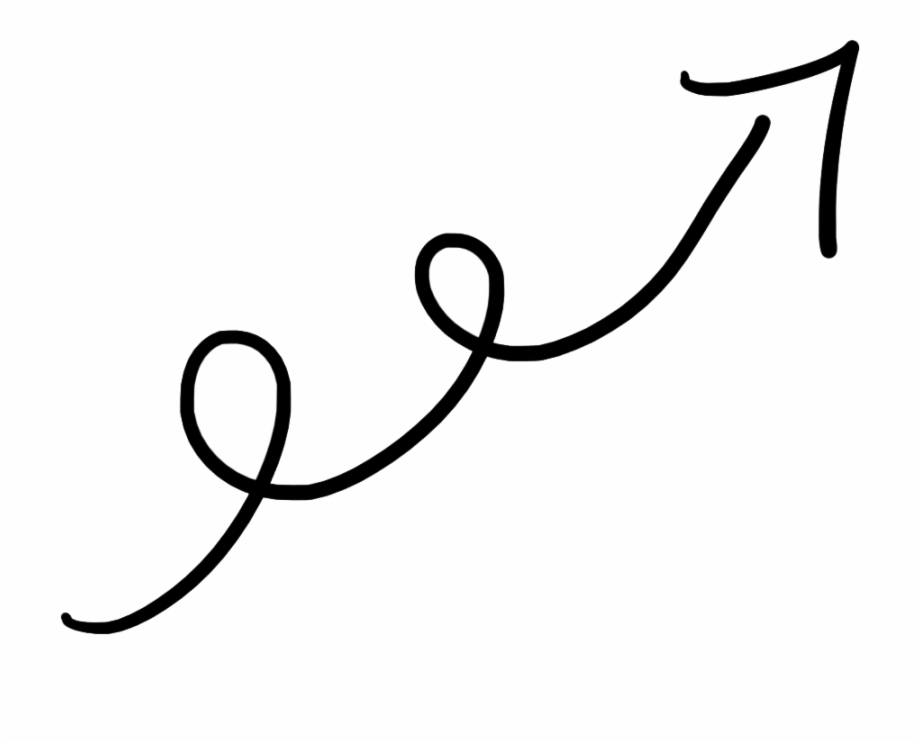 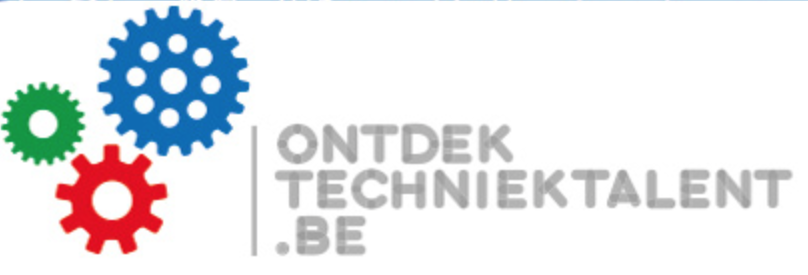 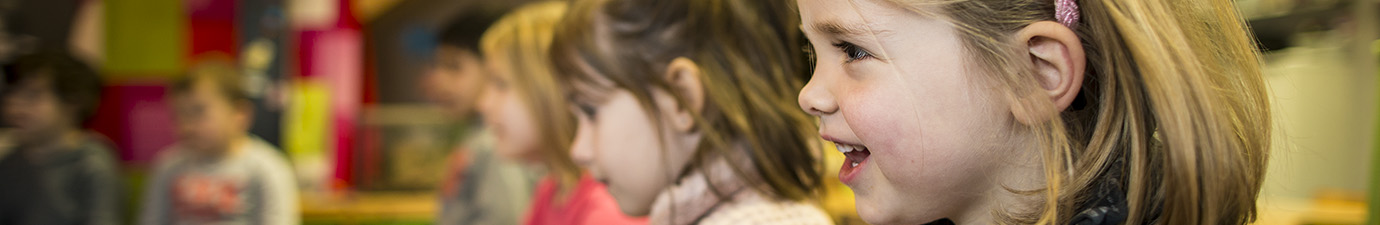 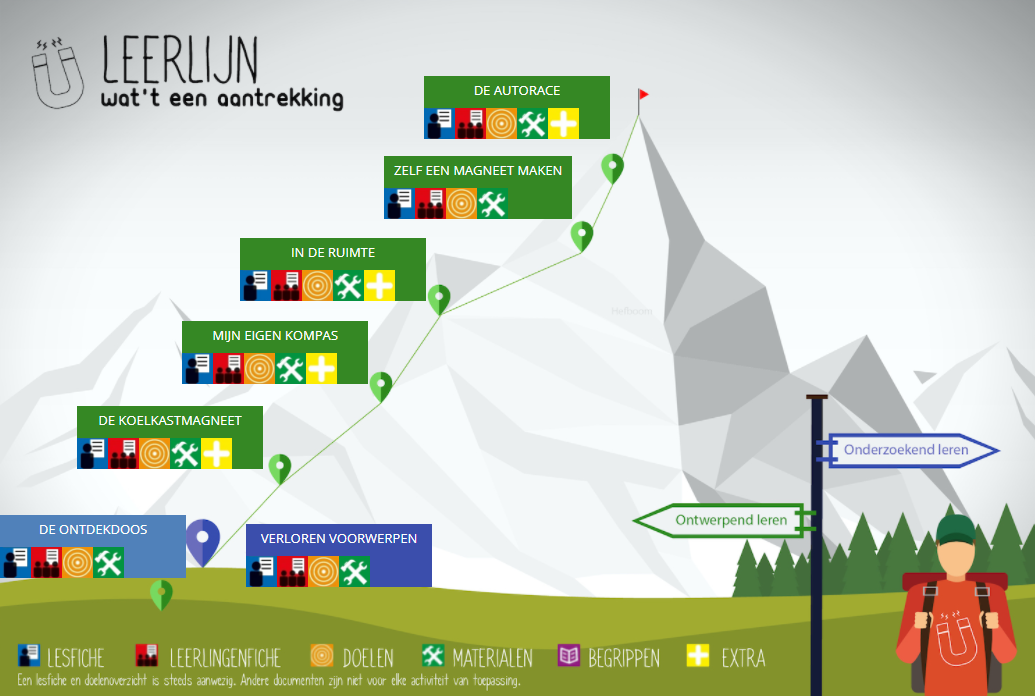 LEERLIJNEN 4.0
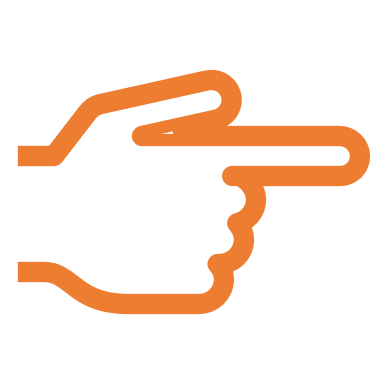 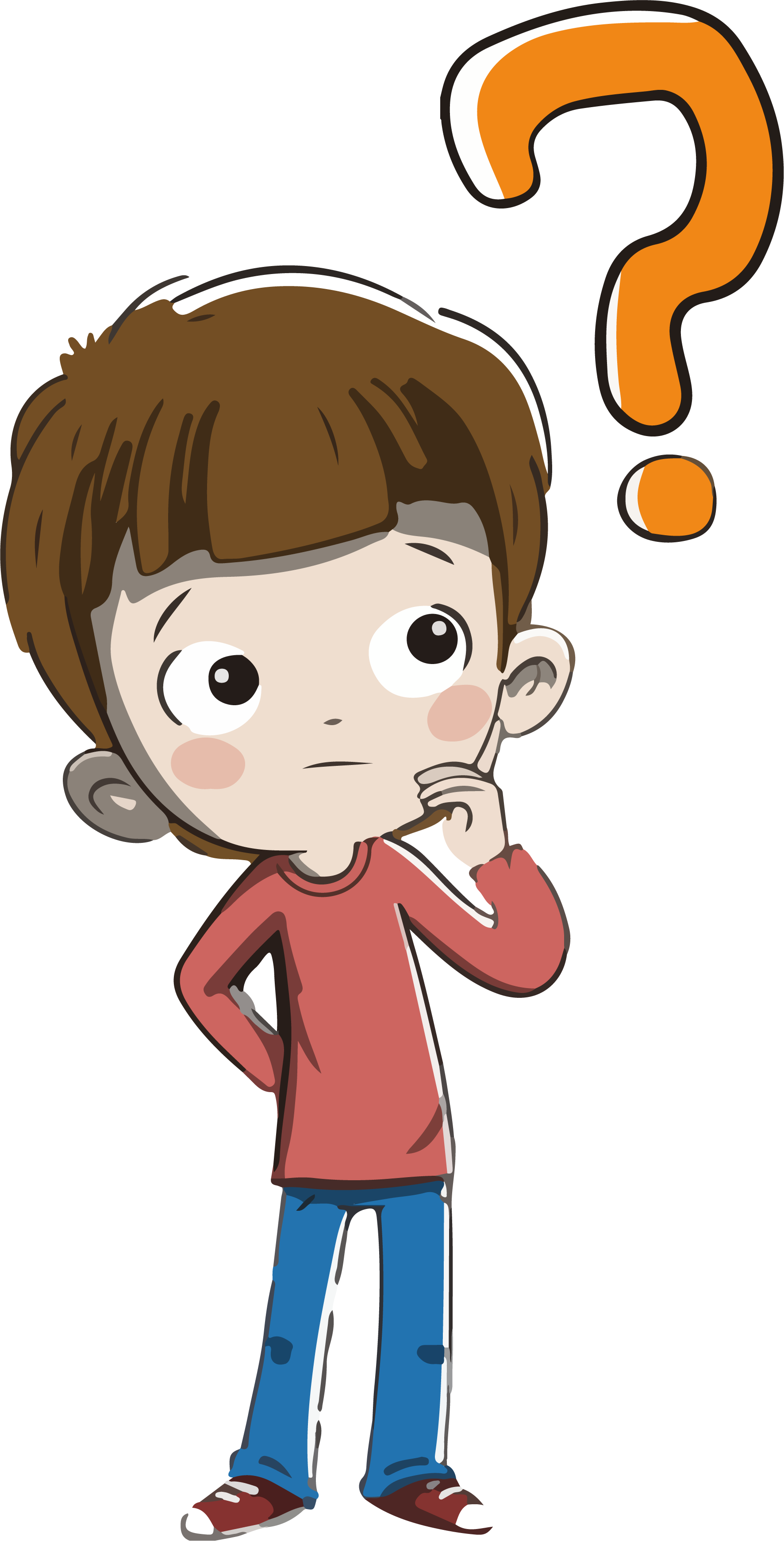 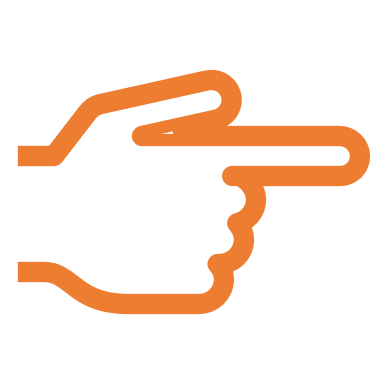 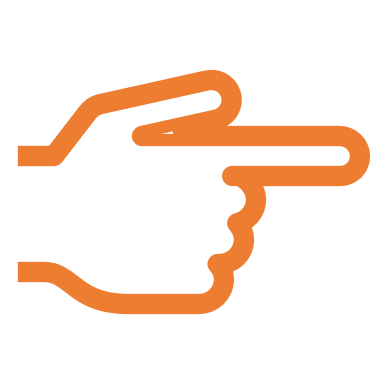 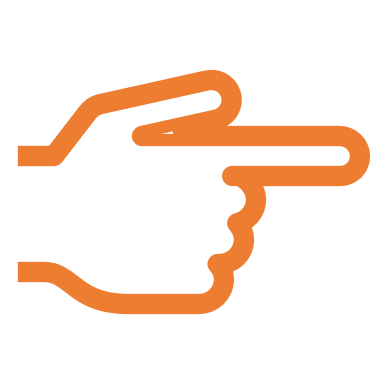 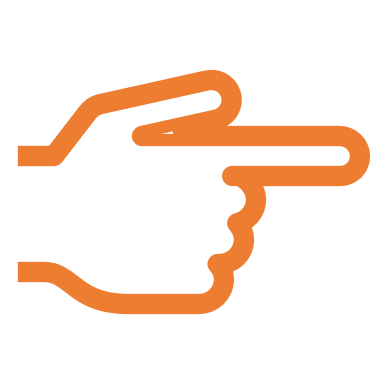 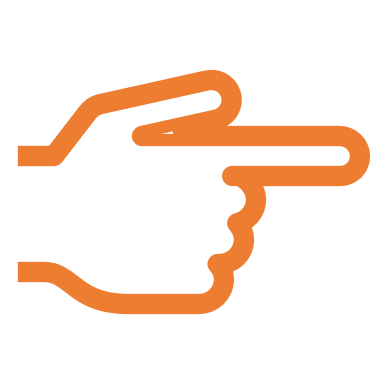 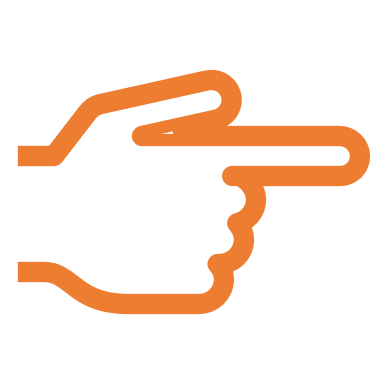 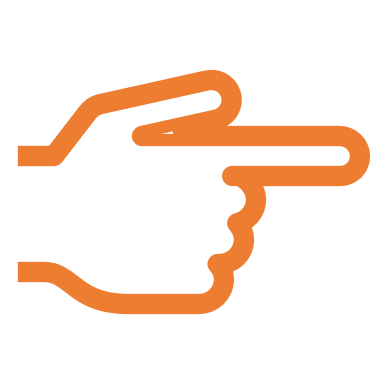 Energie
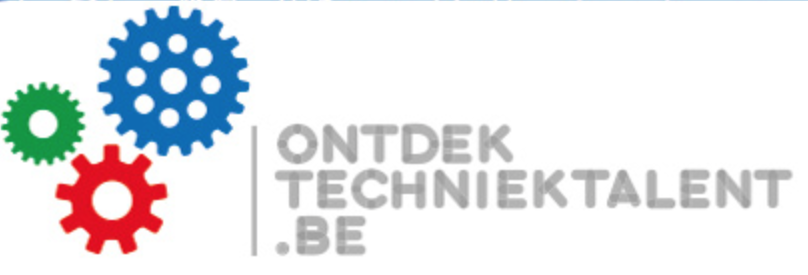 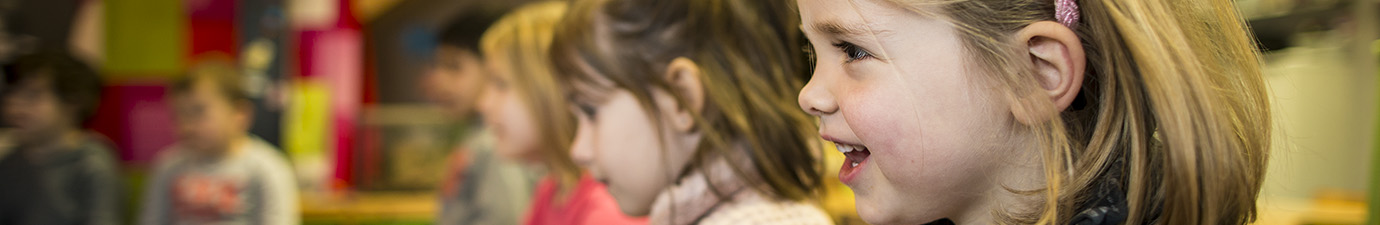 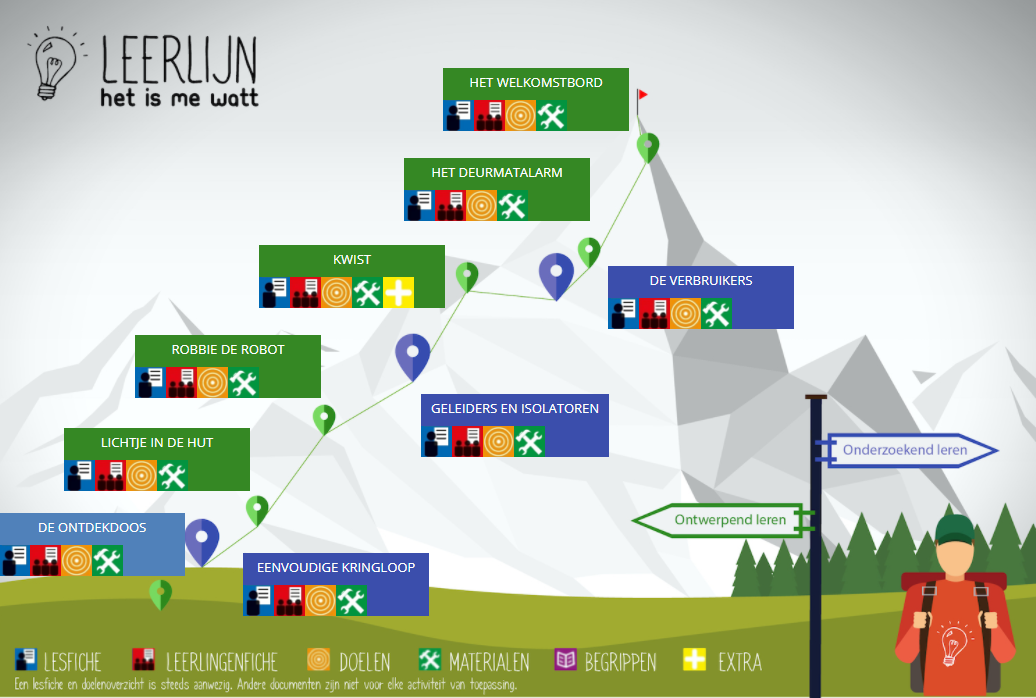 LEERLIJNEN 4.0
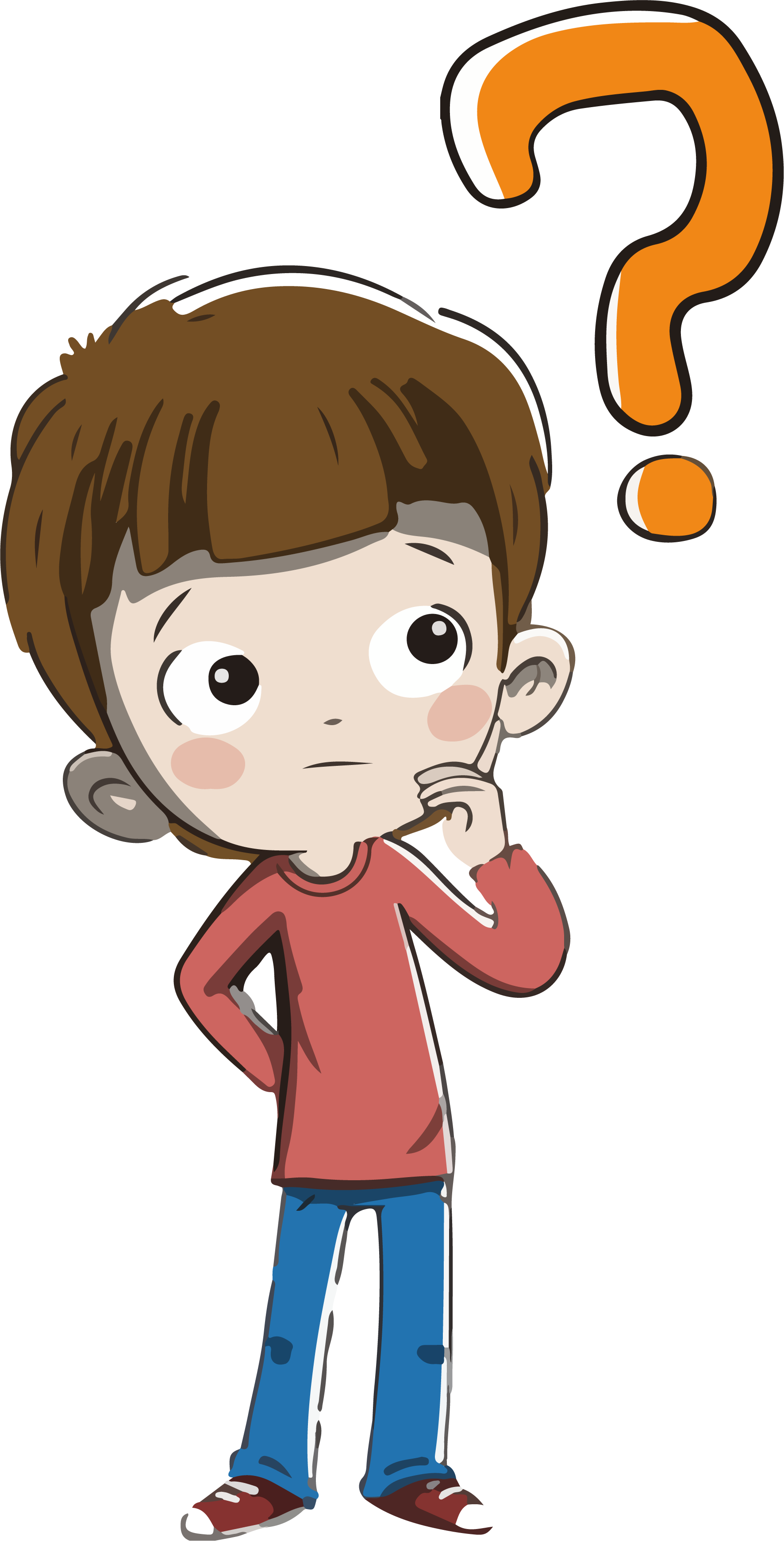 Energie
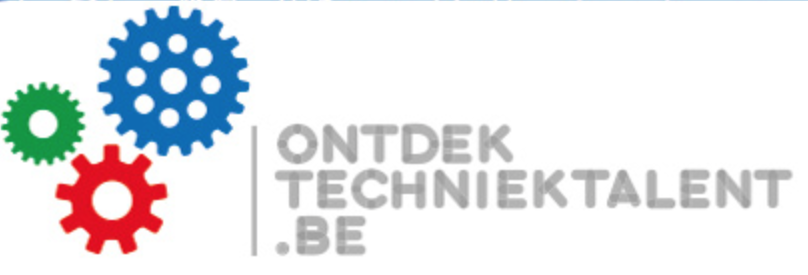 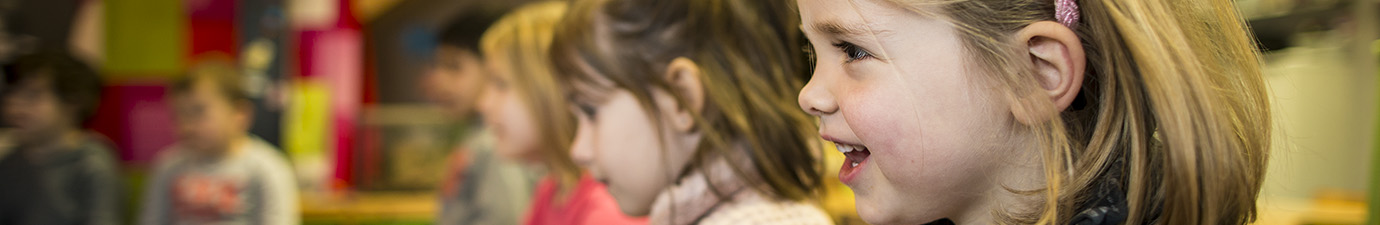 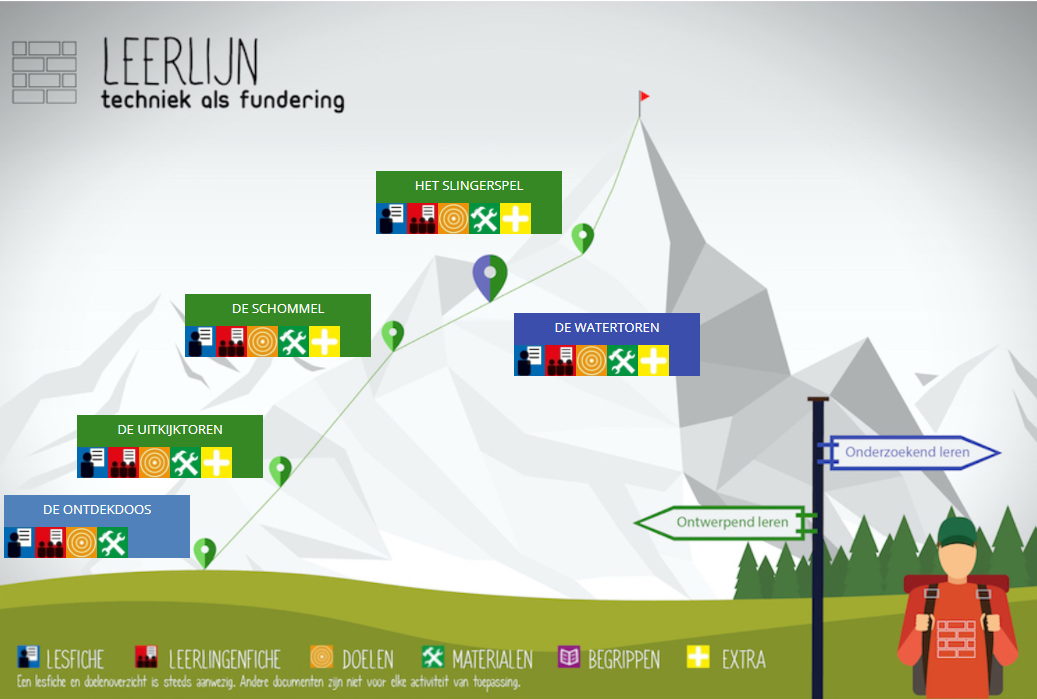 LEERLIJNEN 4.0
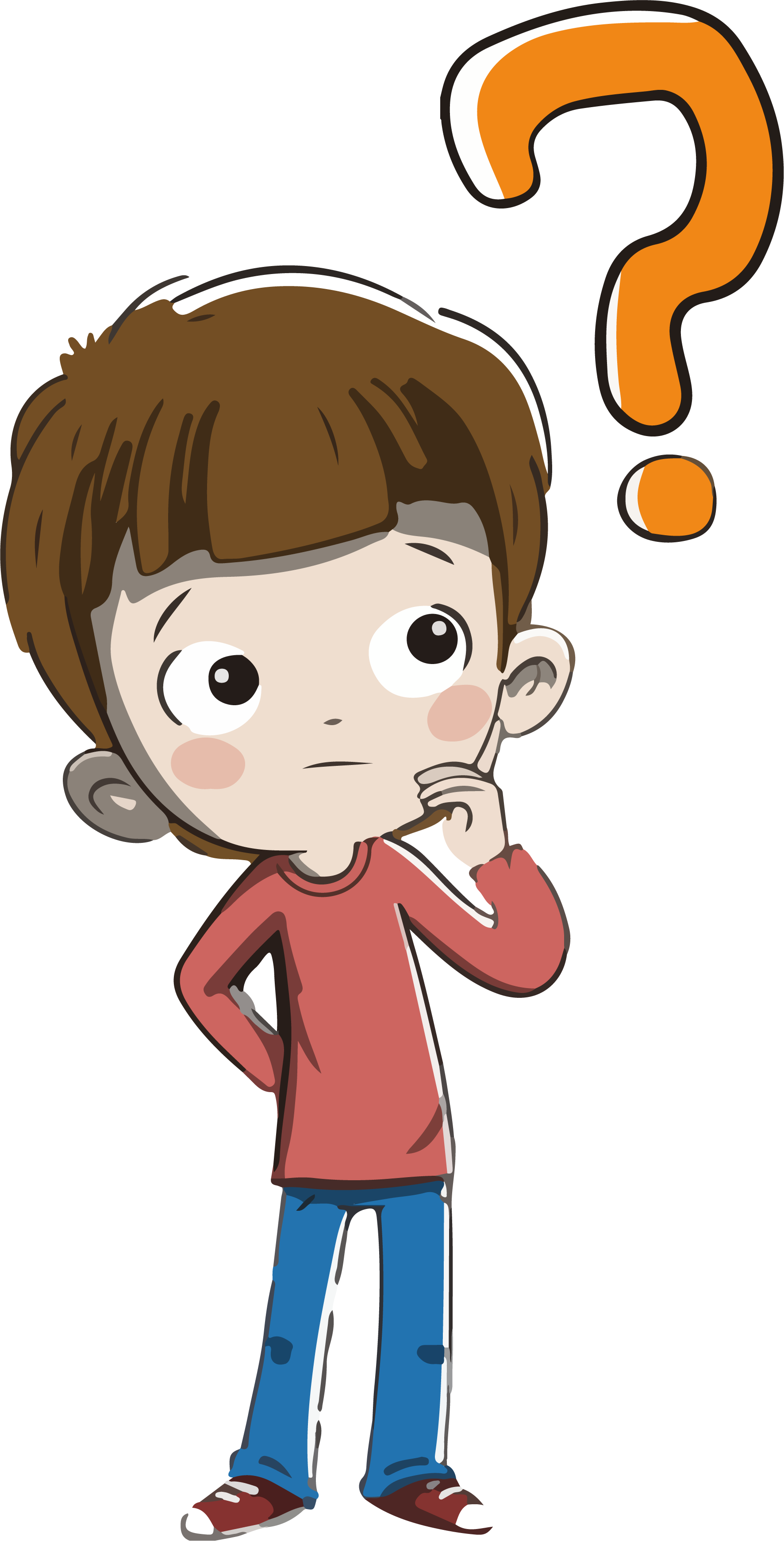 Constructie
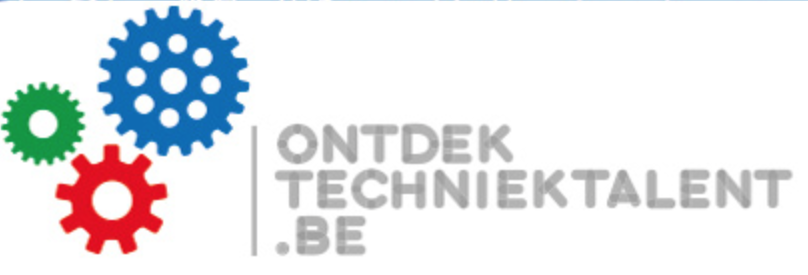 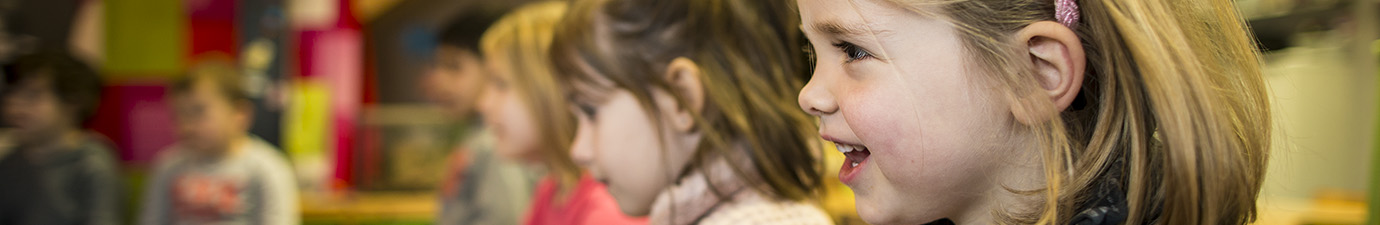 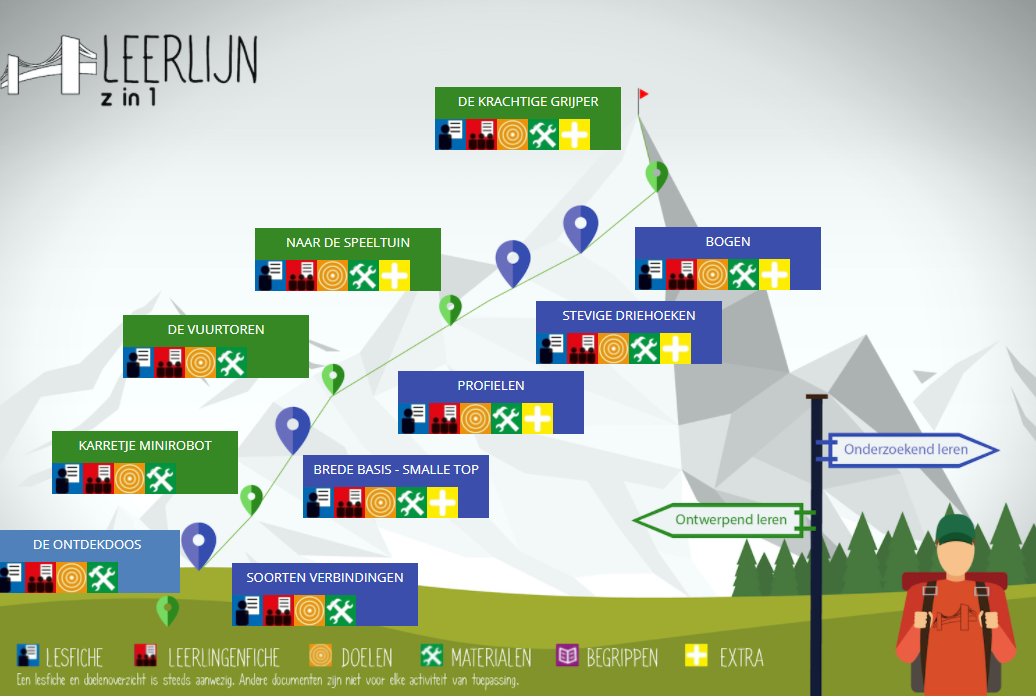 LEERLIJNEN 4.0
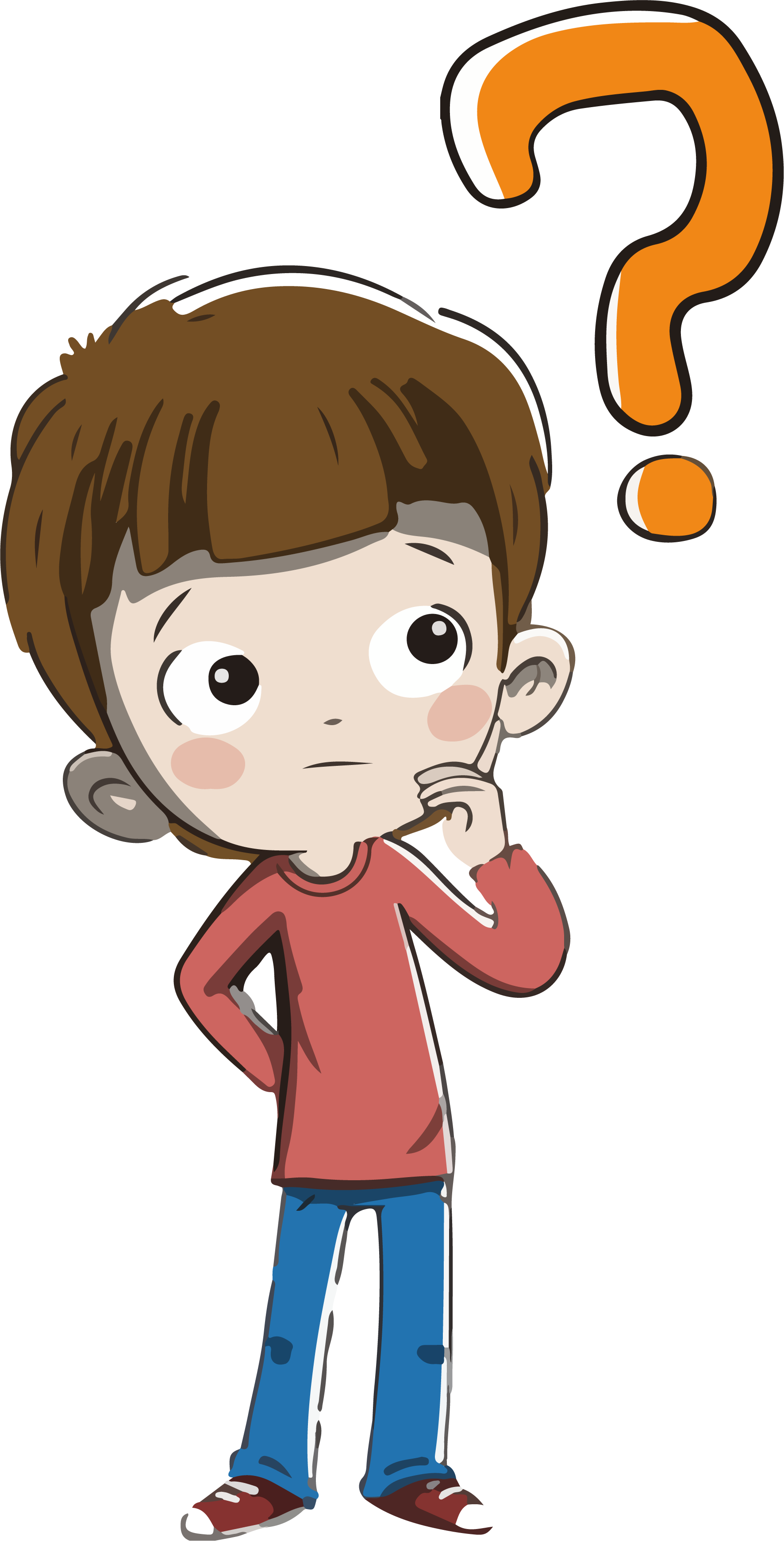 Constructie
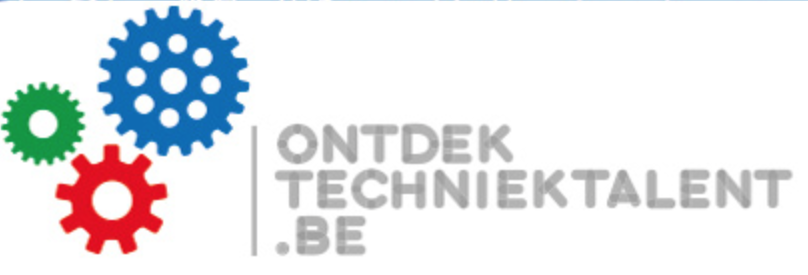 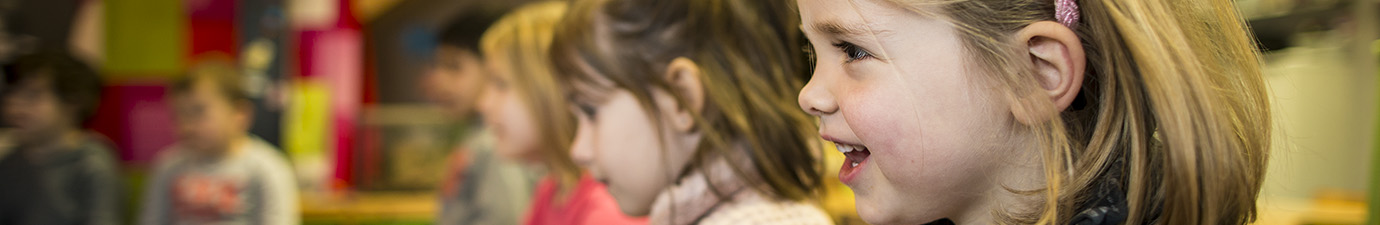 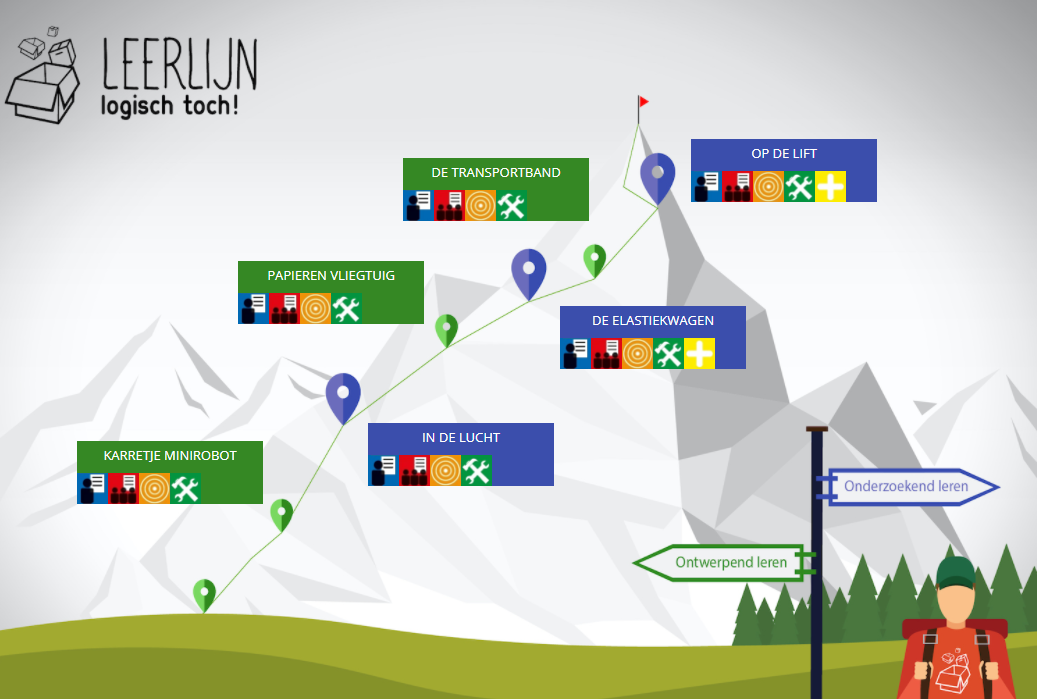 LEERLIJNEN 4.0
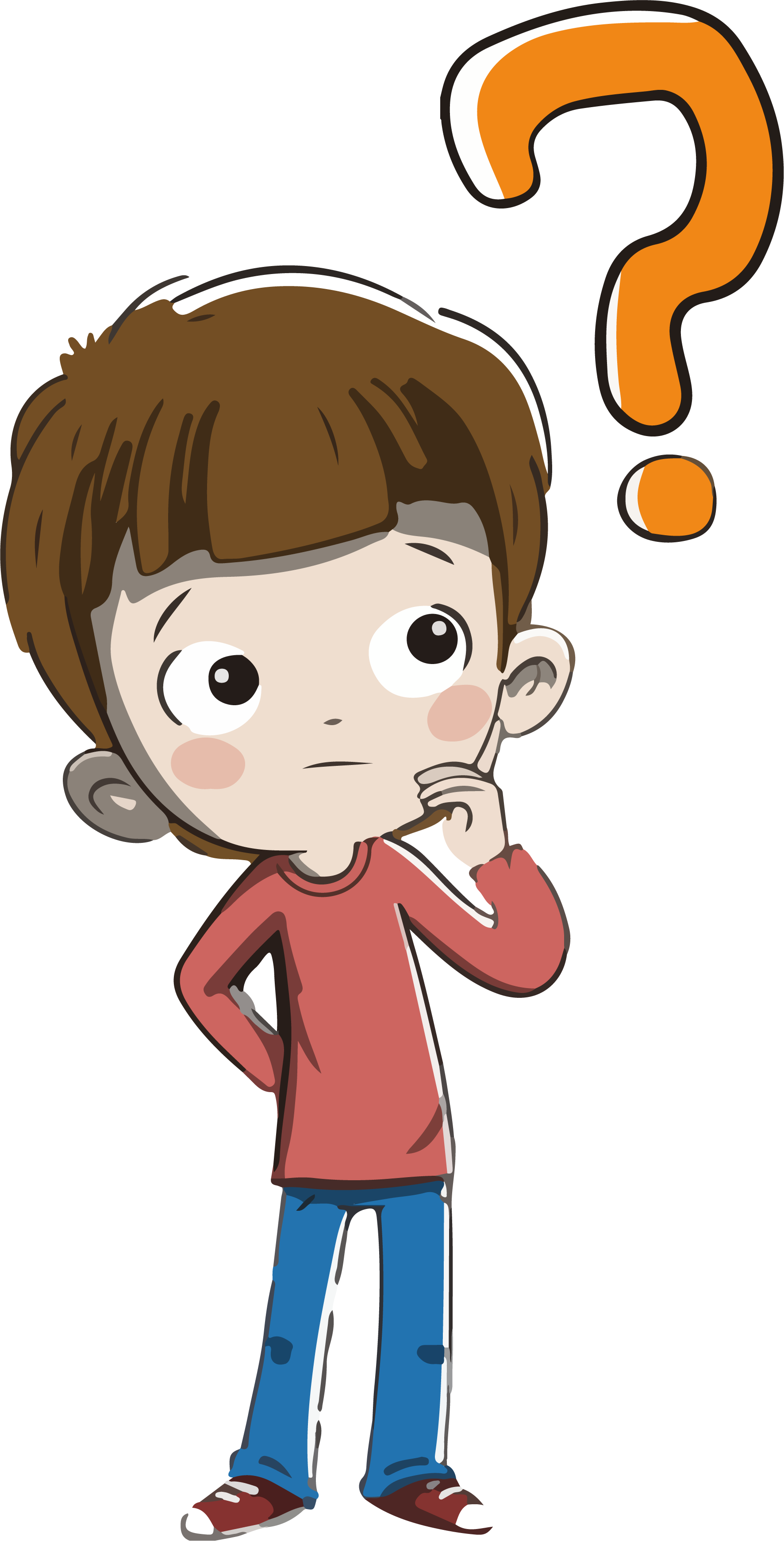 Transport
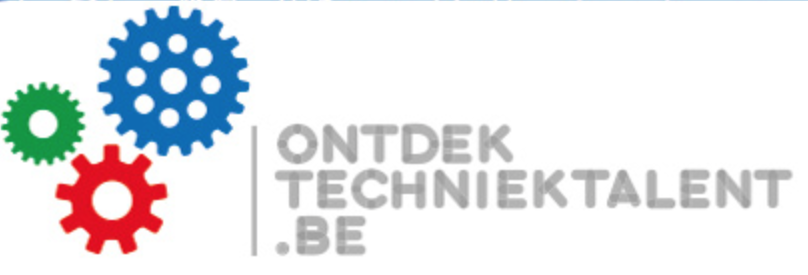 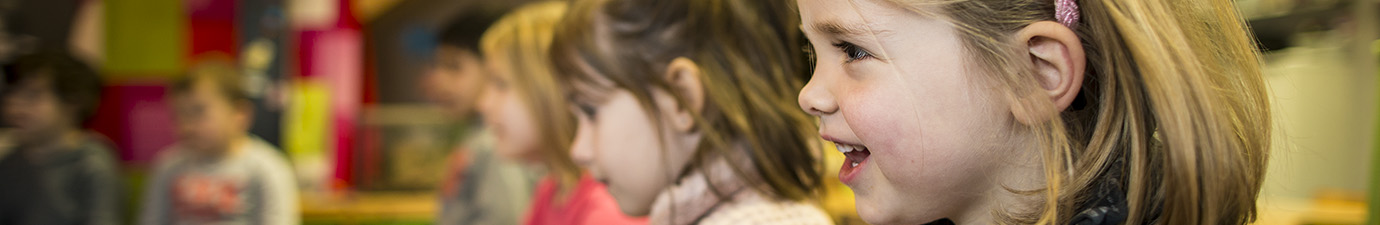 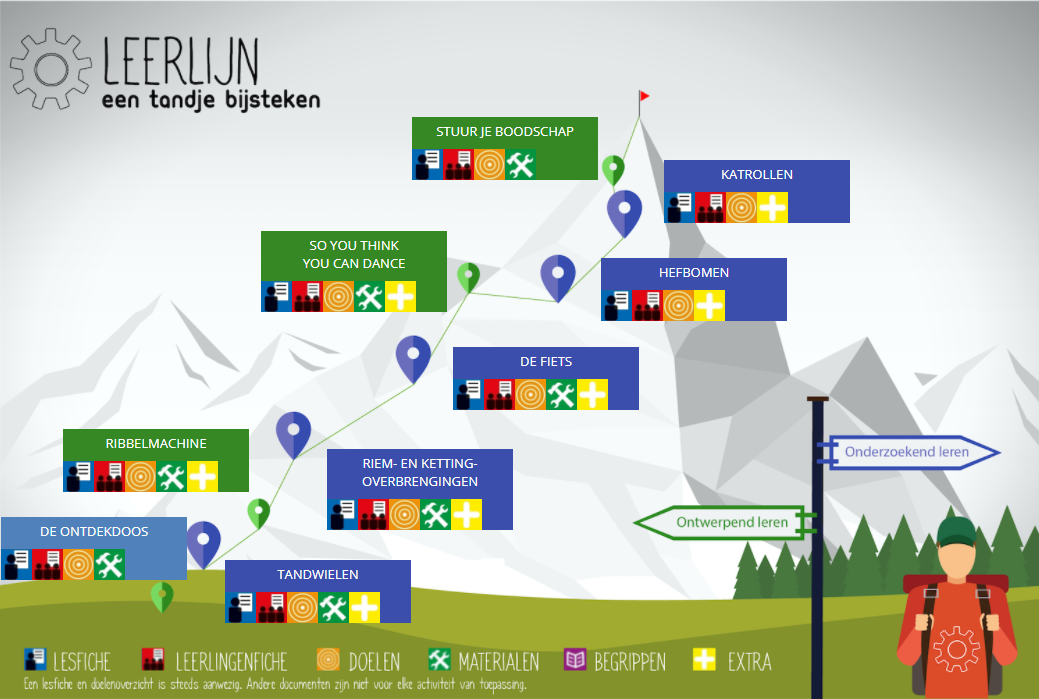 LEERLIJNEN 4.0
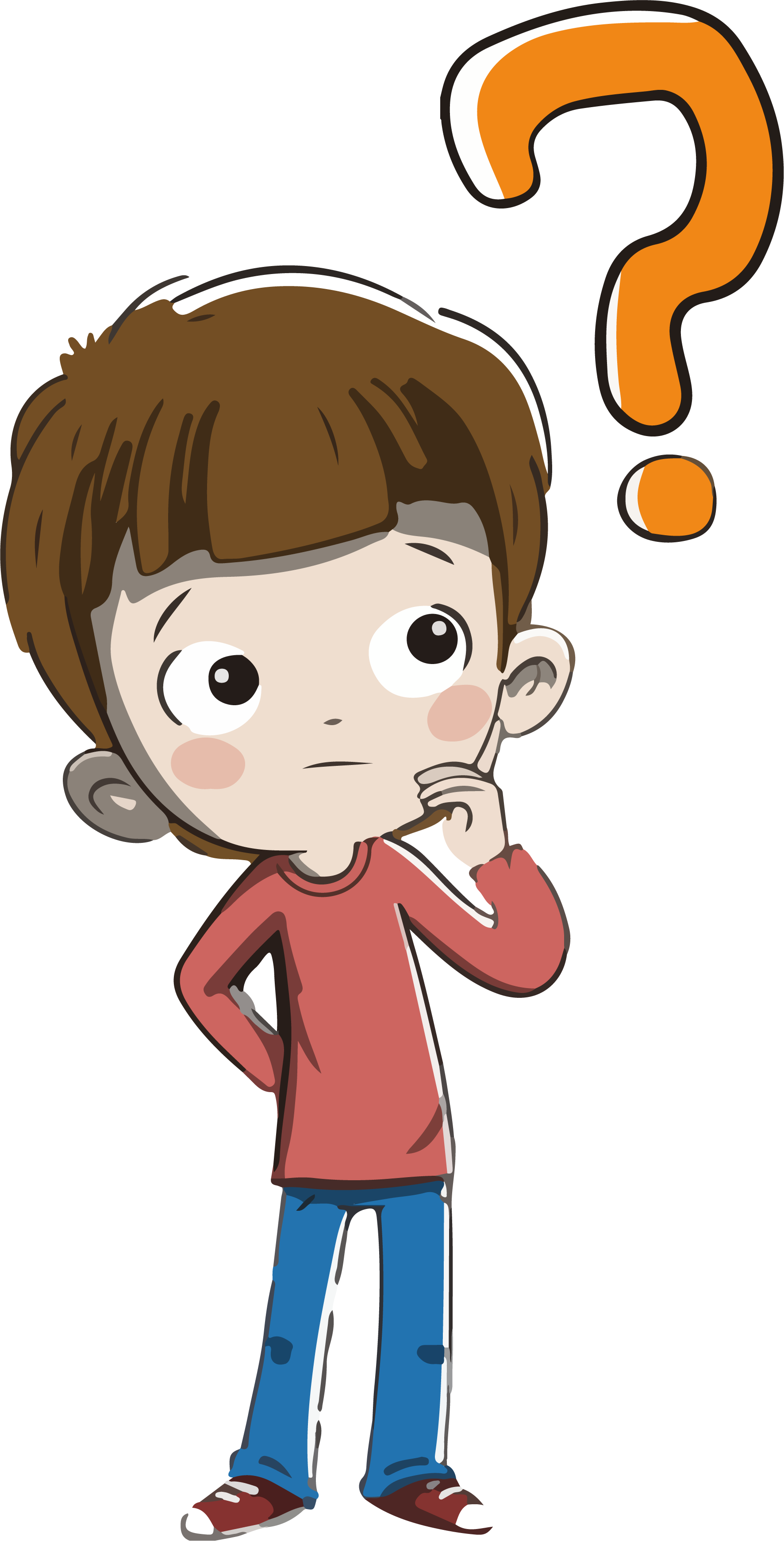 Transport
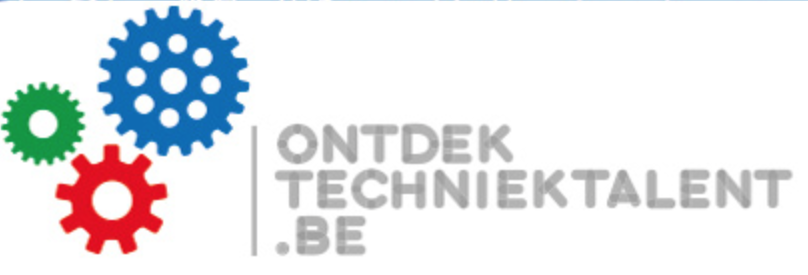 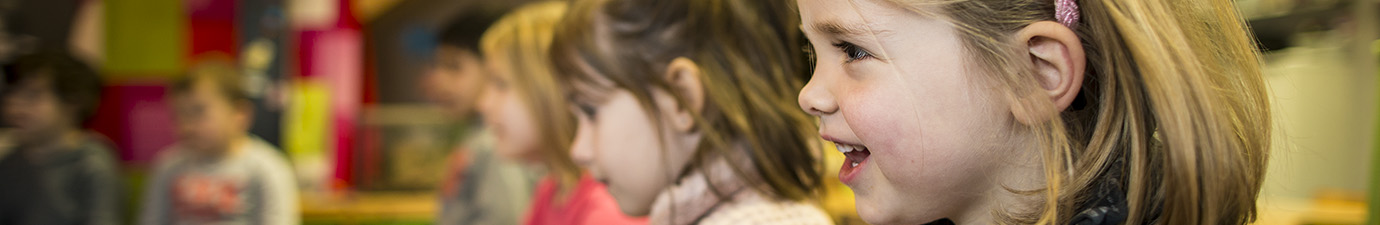 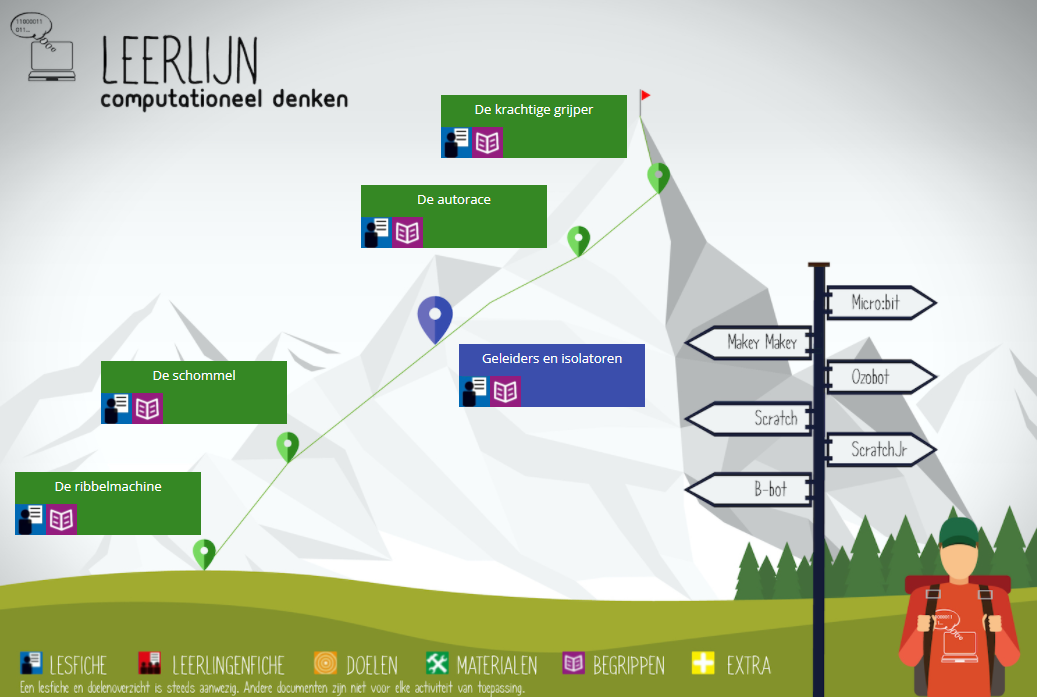 LEERLIJNEN 4.0
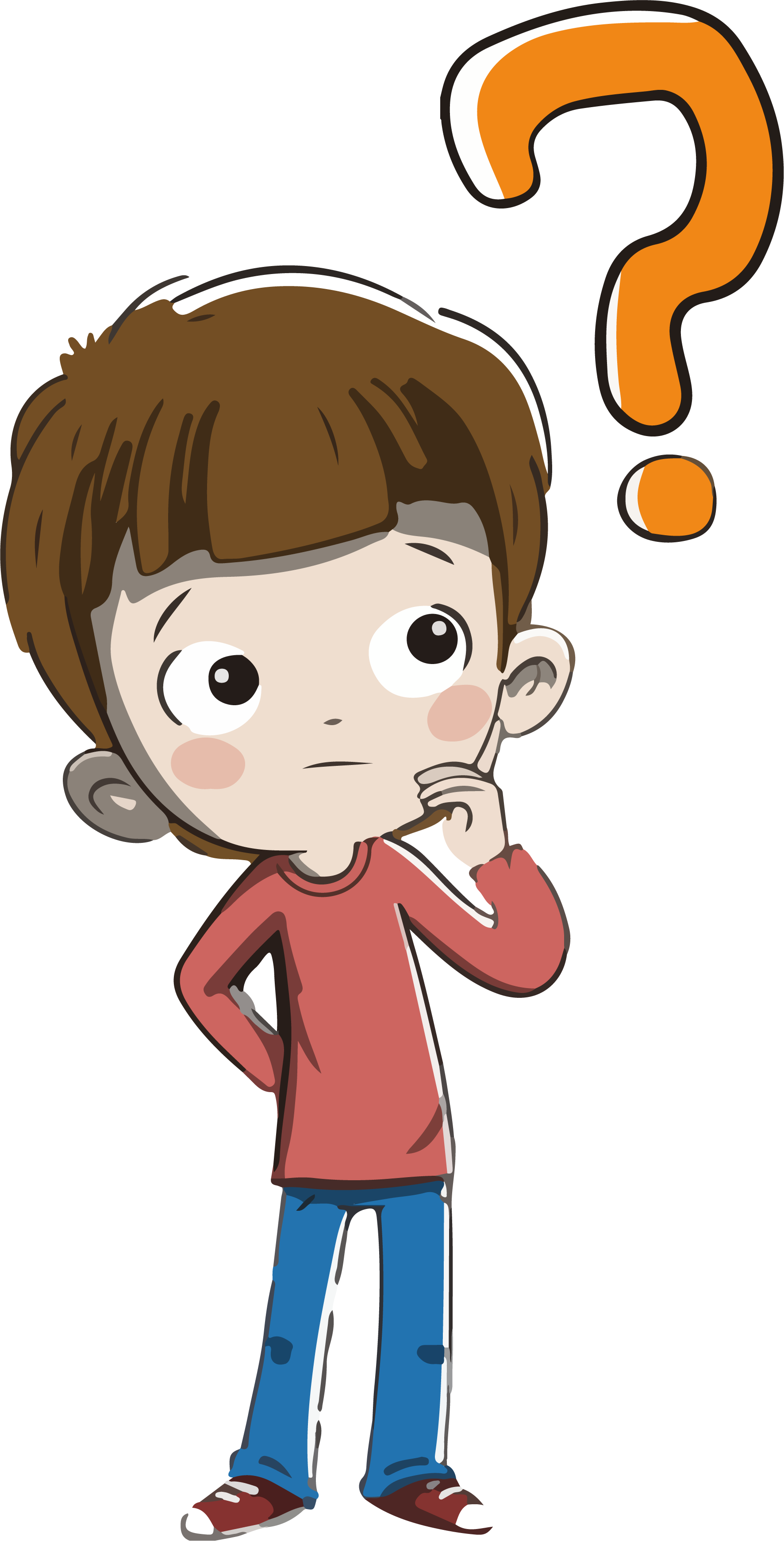 Computationeel denken
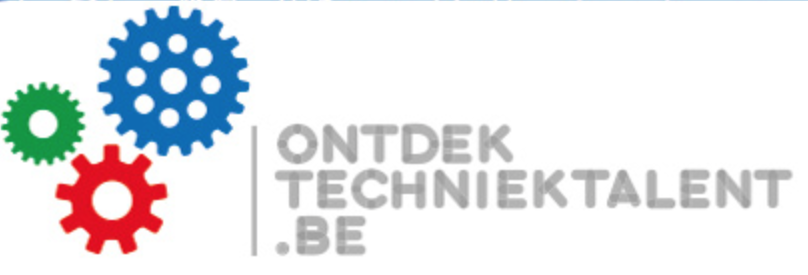 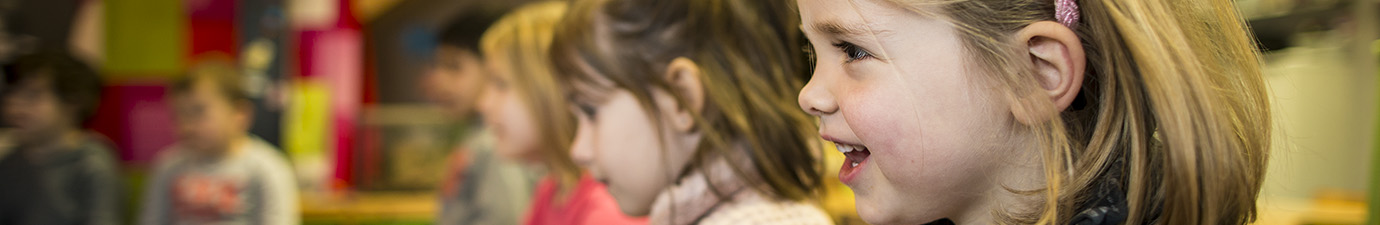 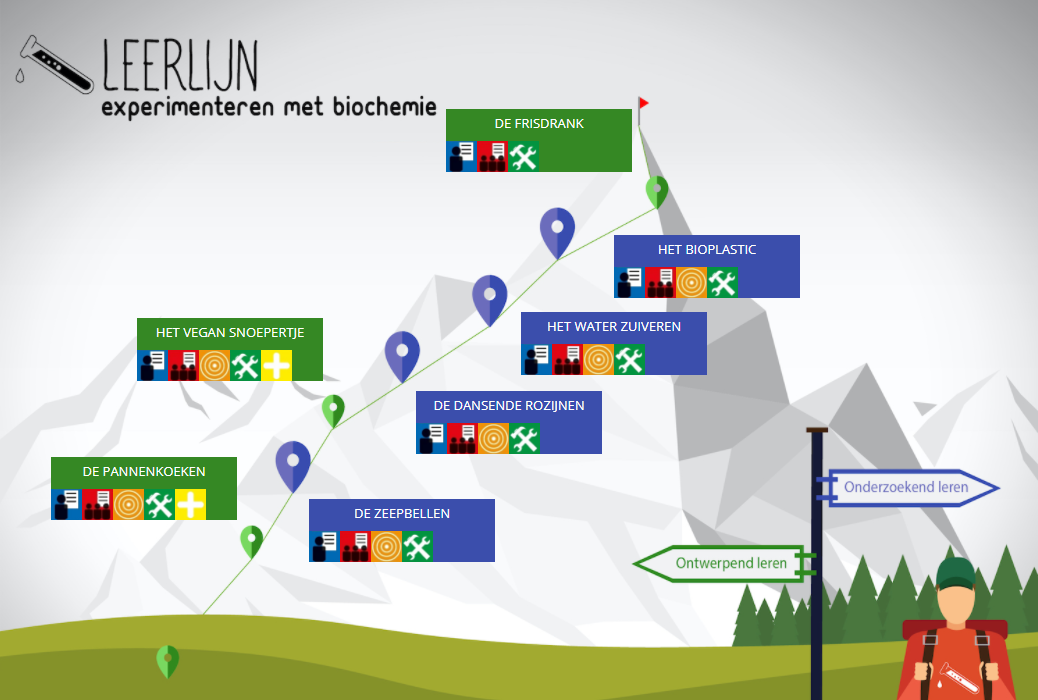 LEERLIJNEN 4.0
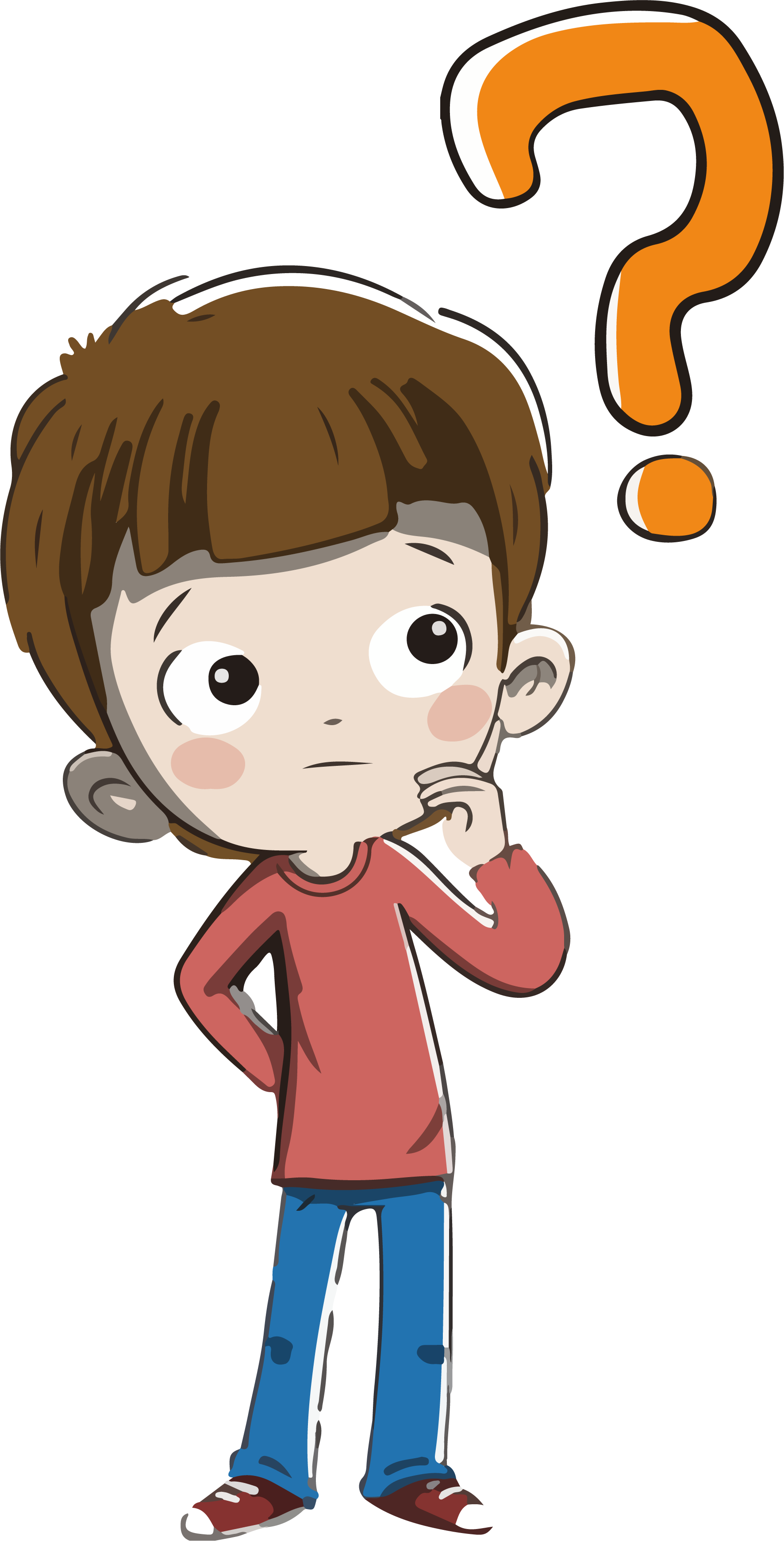 Biochemie
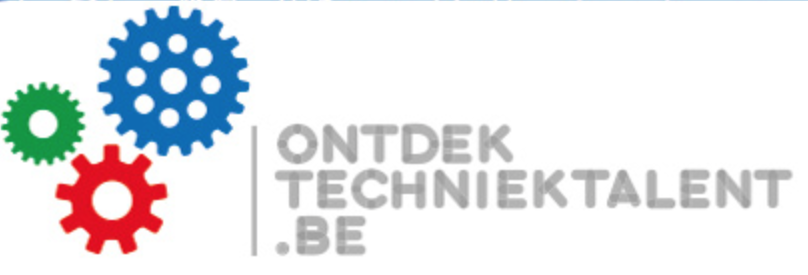 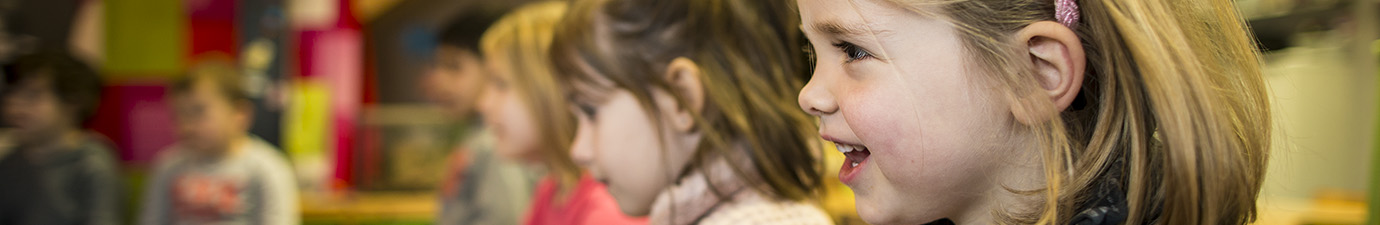 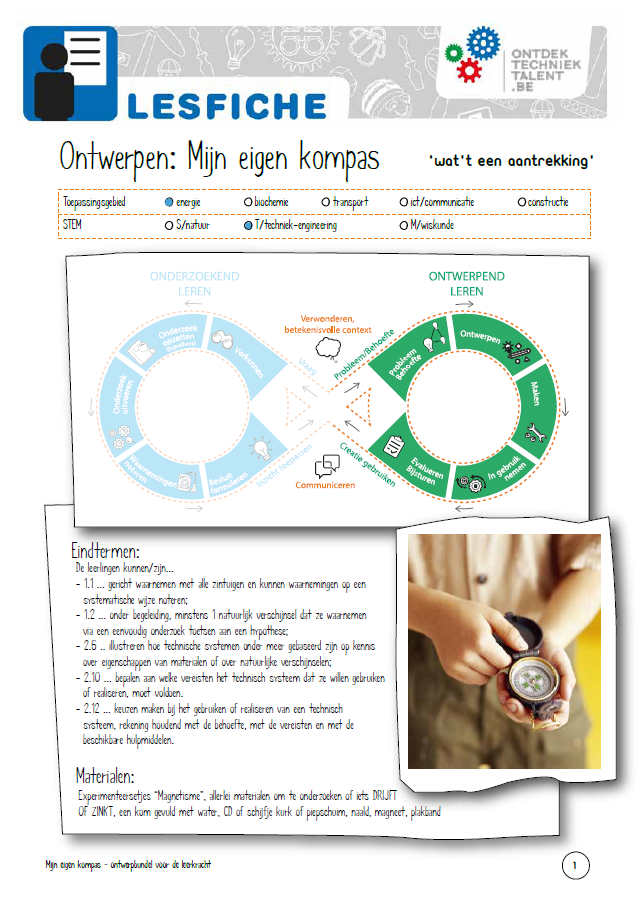 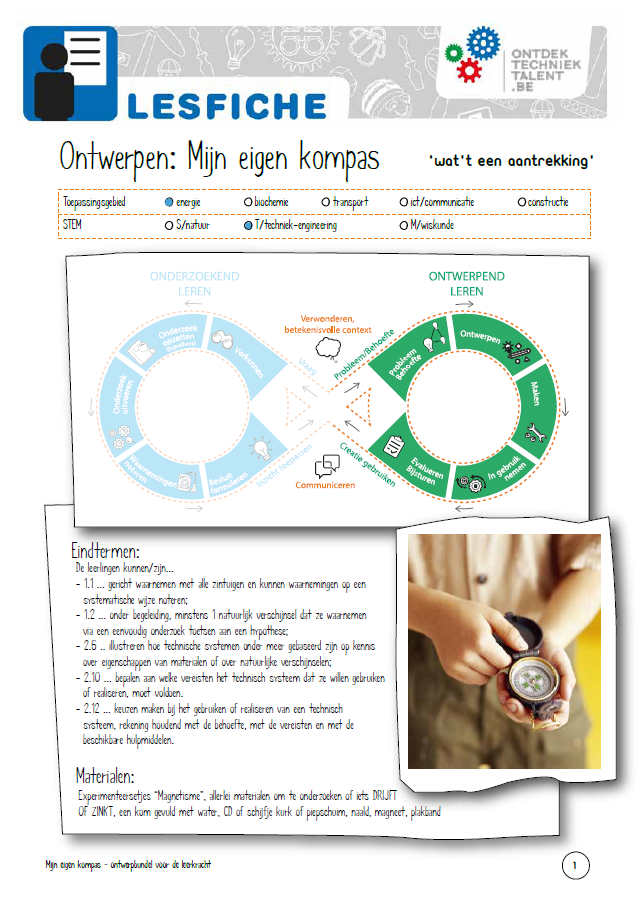 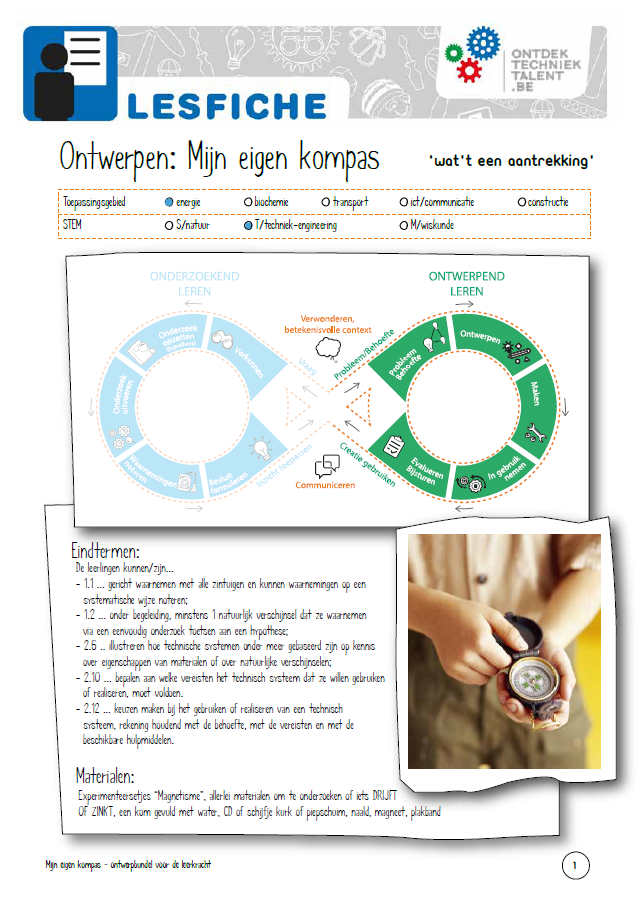 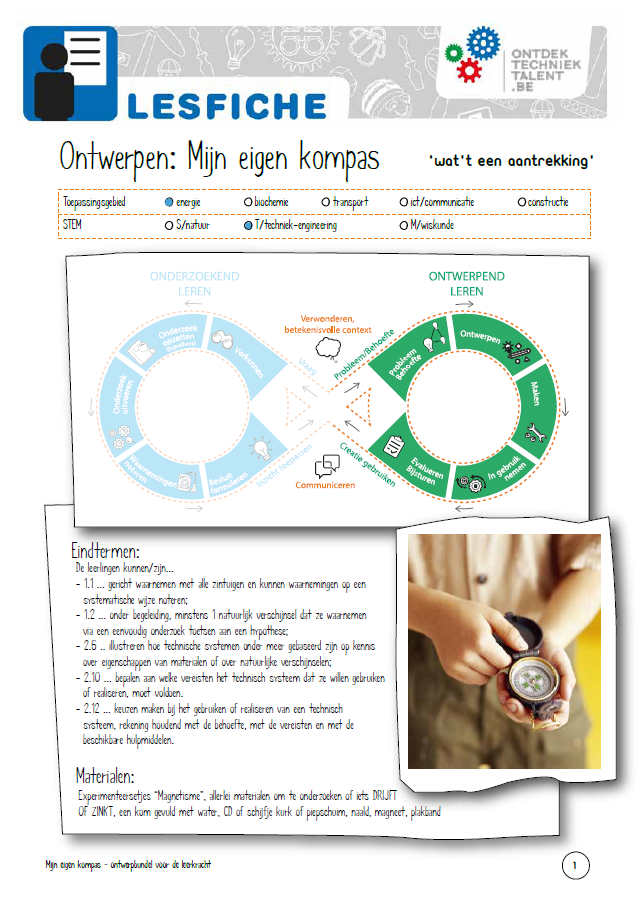 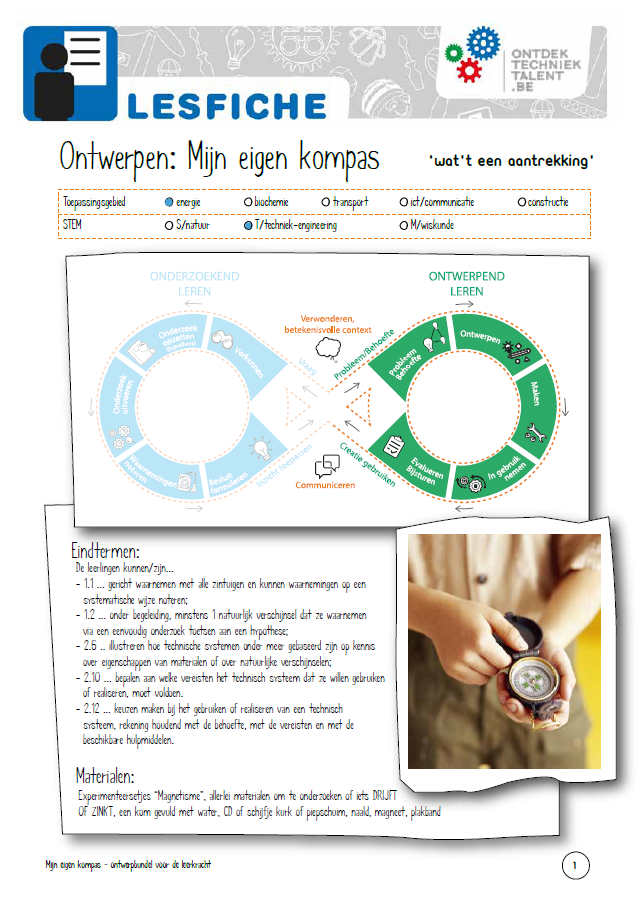 VOORBEELD
Leerkrachtenbundel
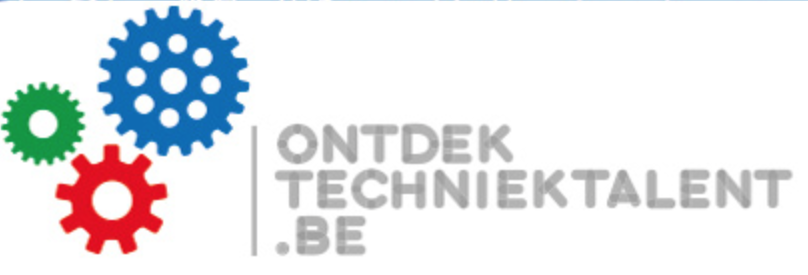 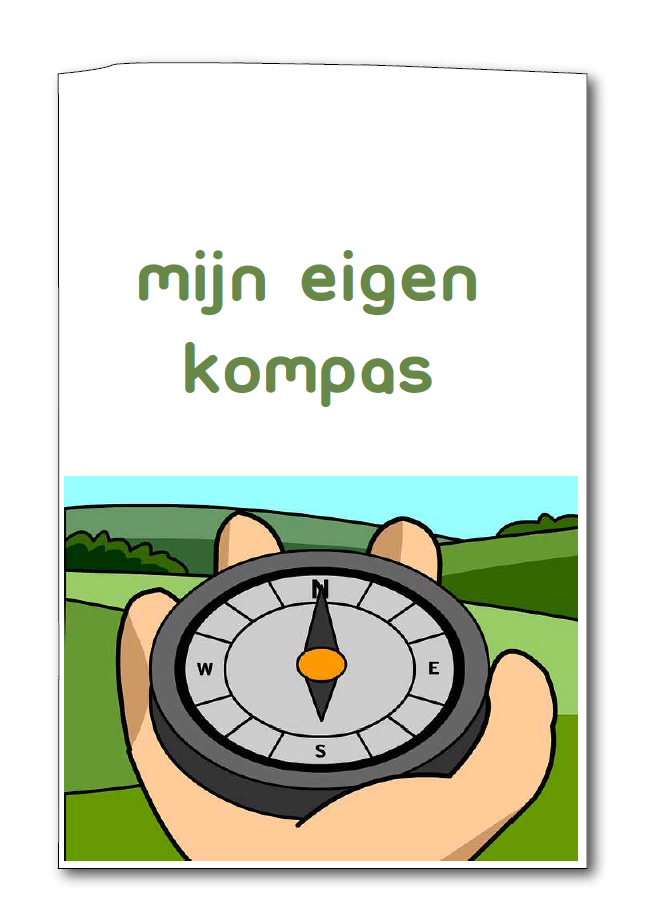 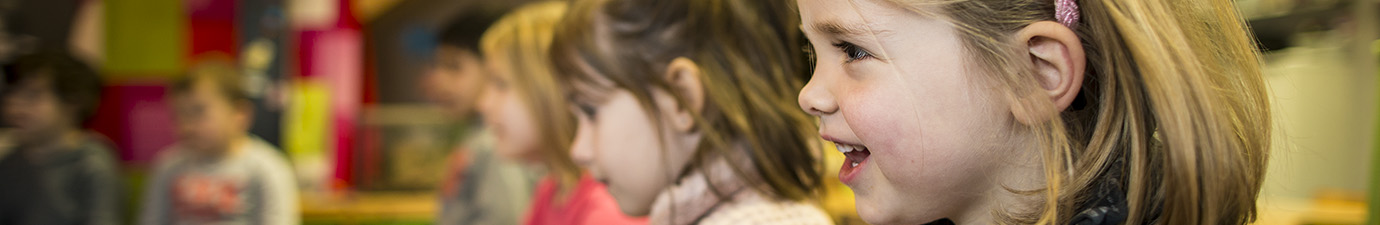 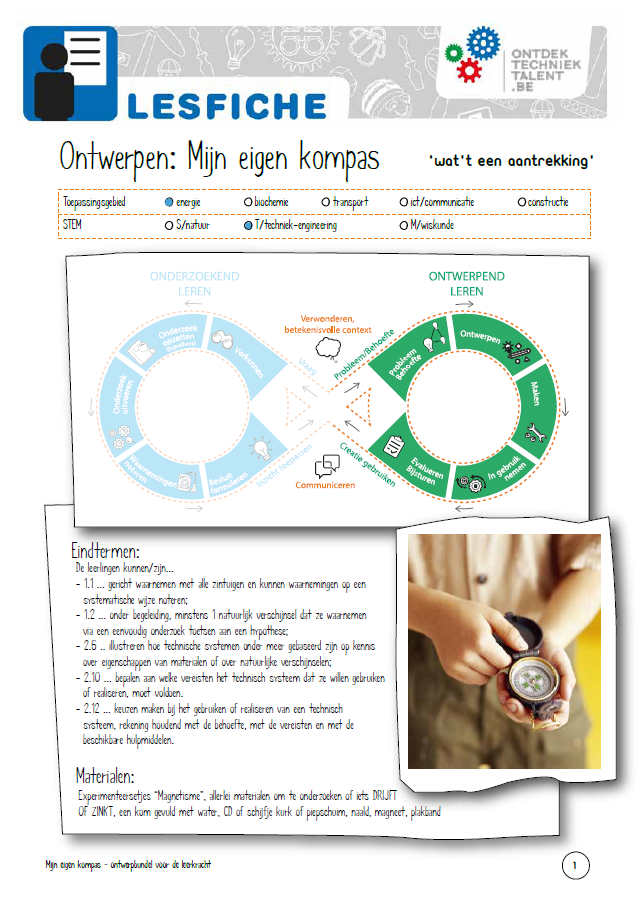 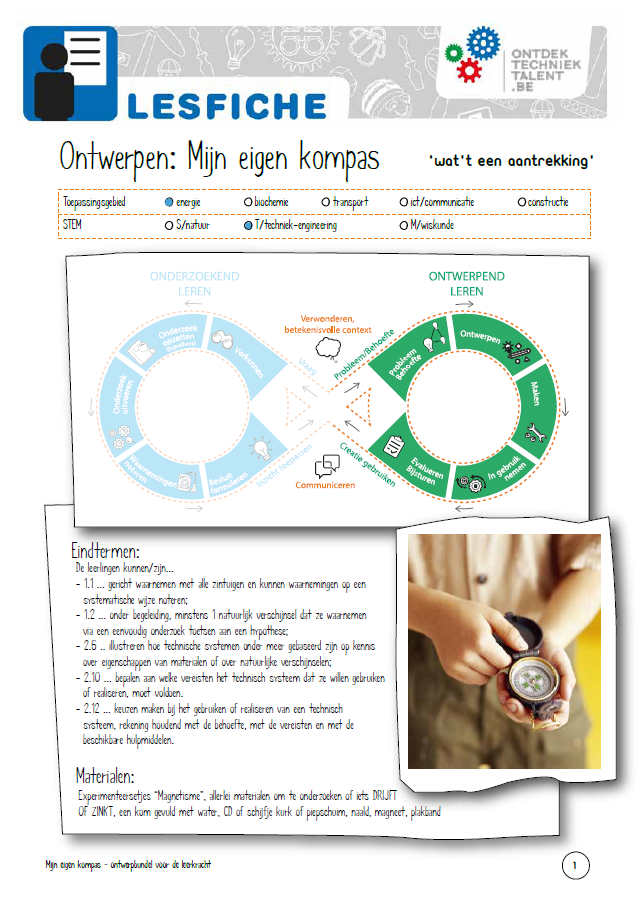 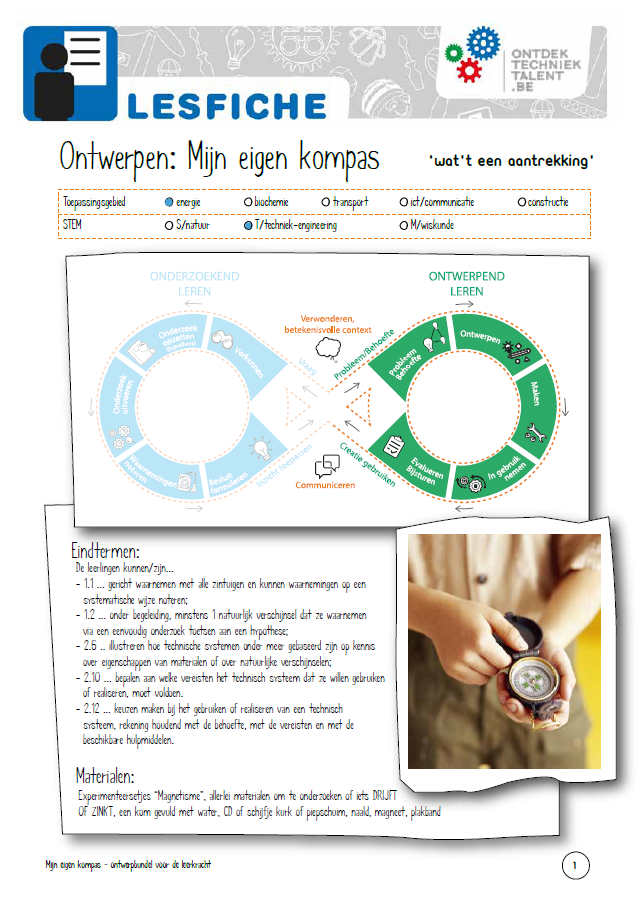 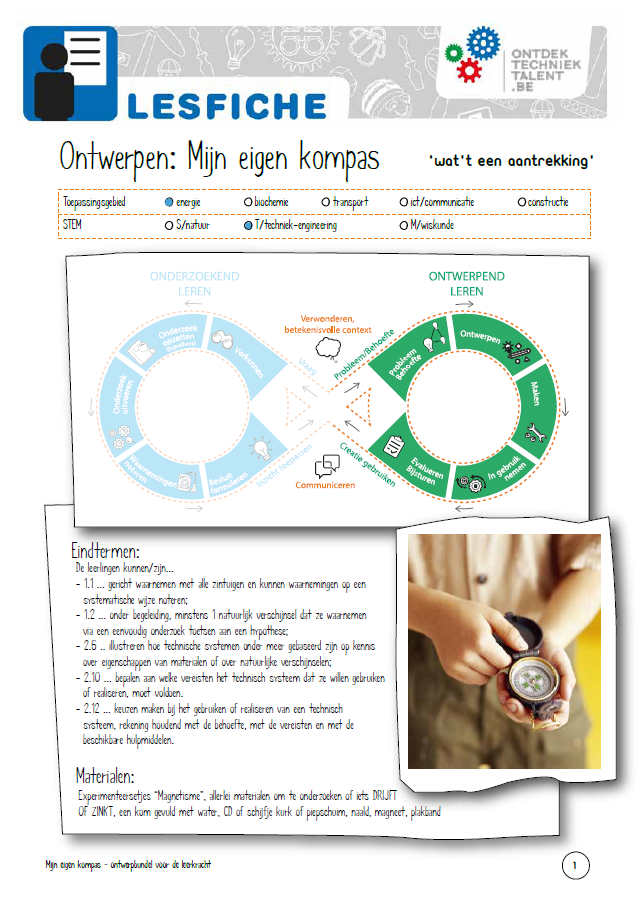 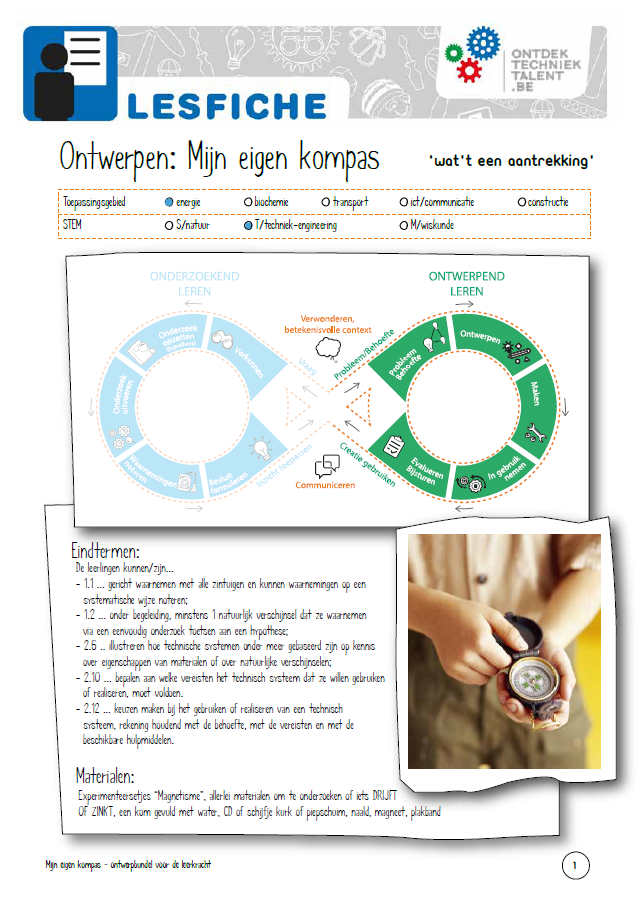 VOORBEELD
Leerlingenbundel
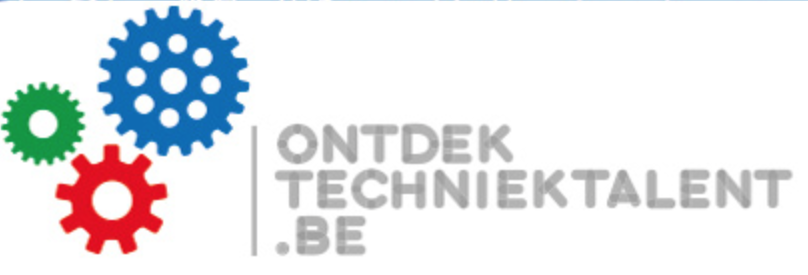 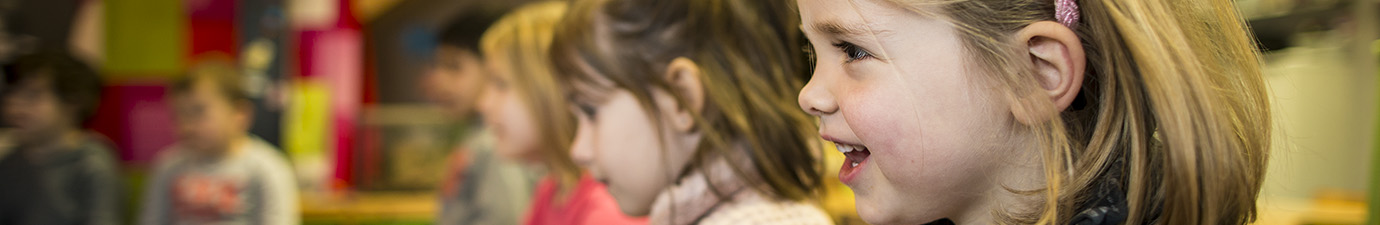 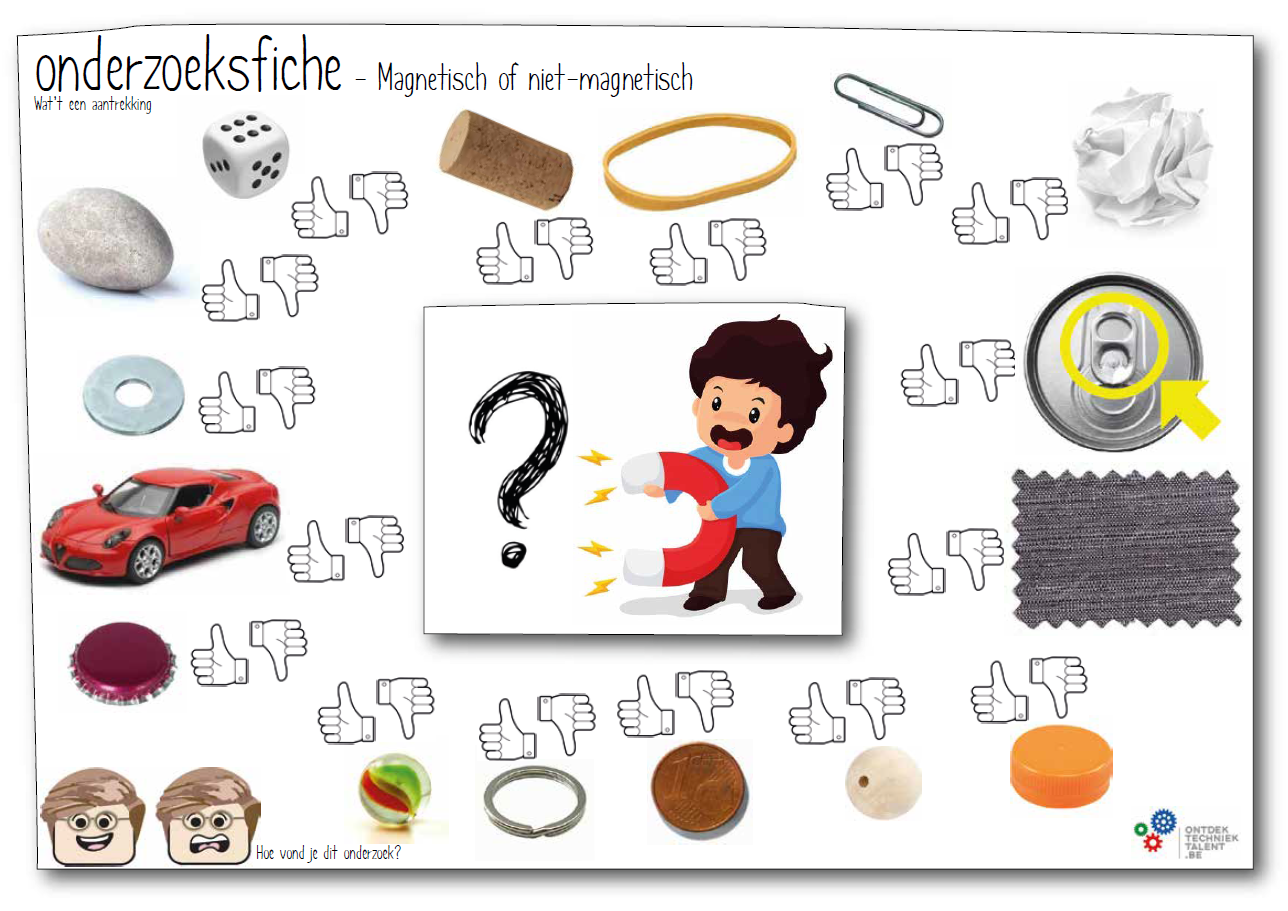 VOORBEELD
Eventueel aanvullende onderzoeksfiche(s)
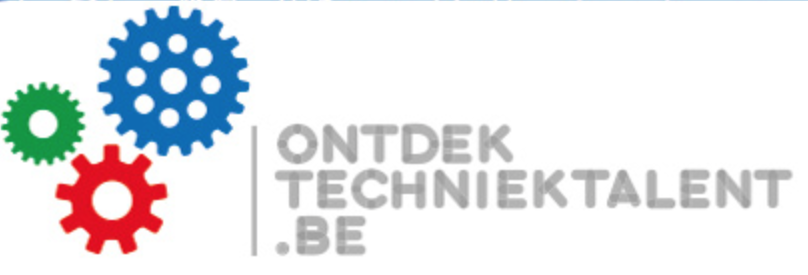 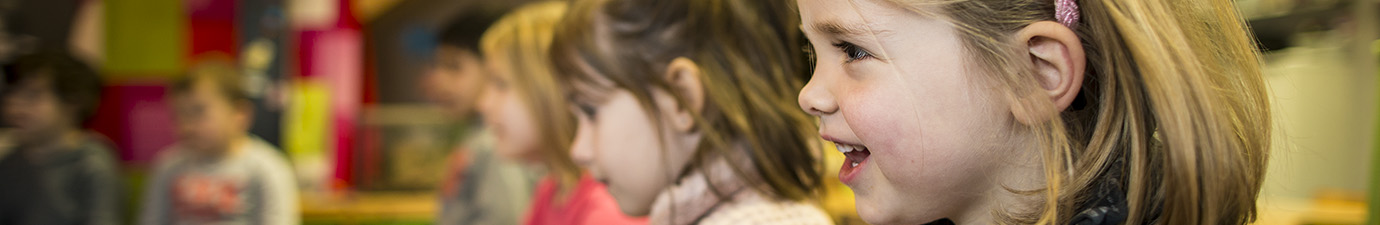 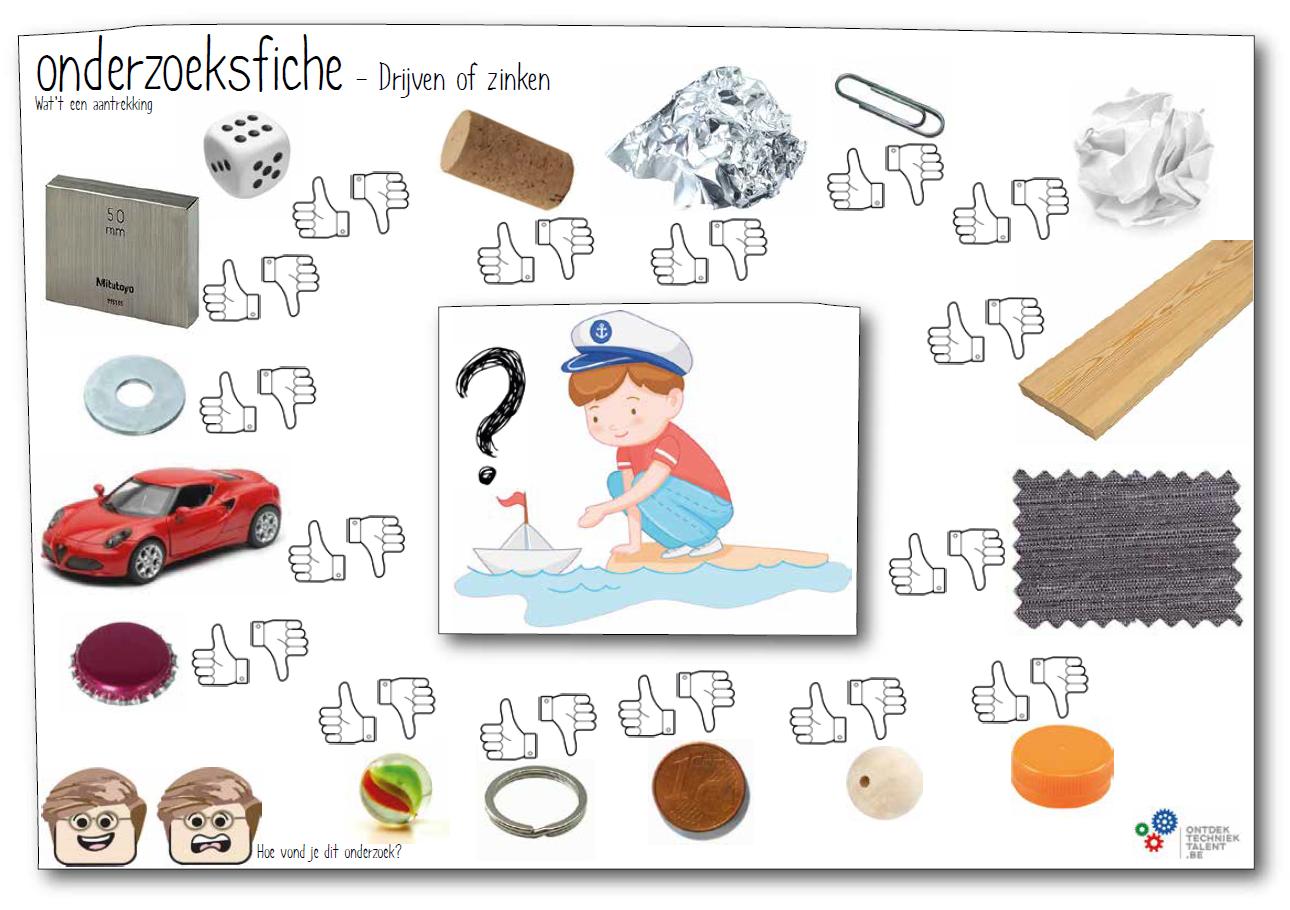 VOORBEELD
Eventueel aanvullende onderzoeksfiche(s)
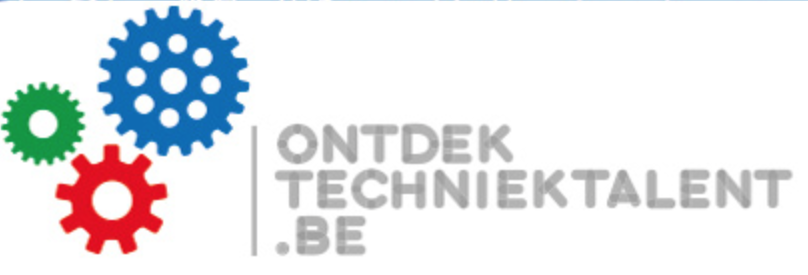 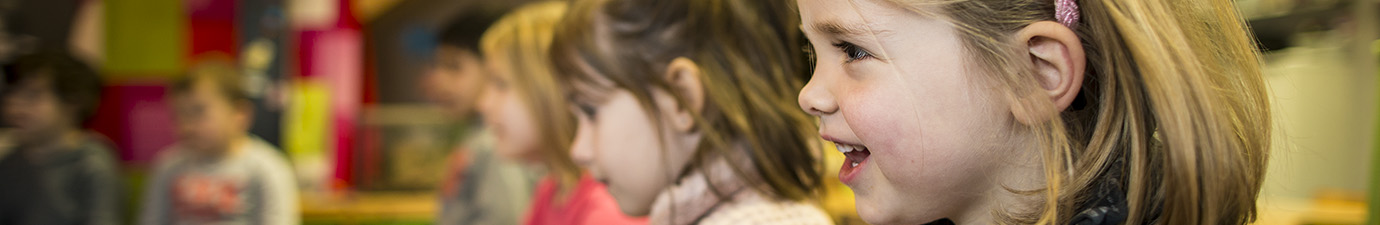 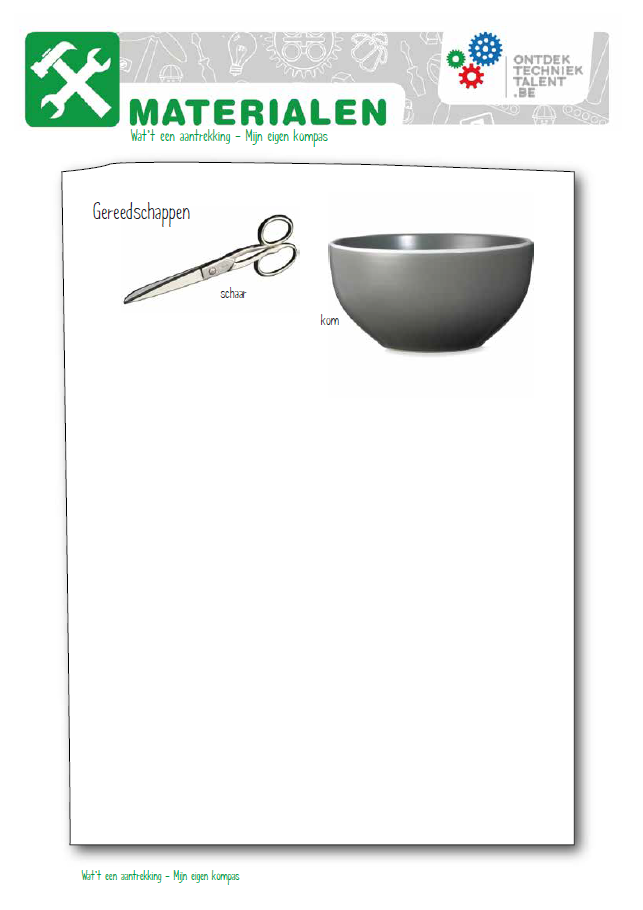 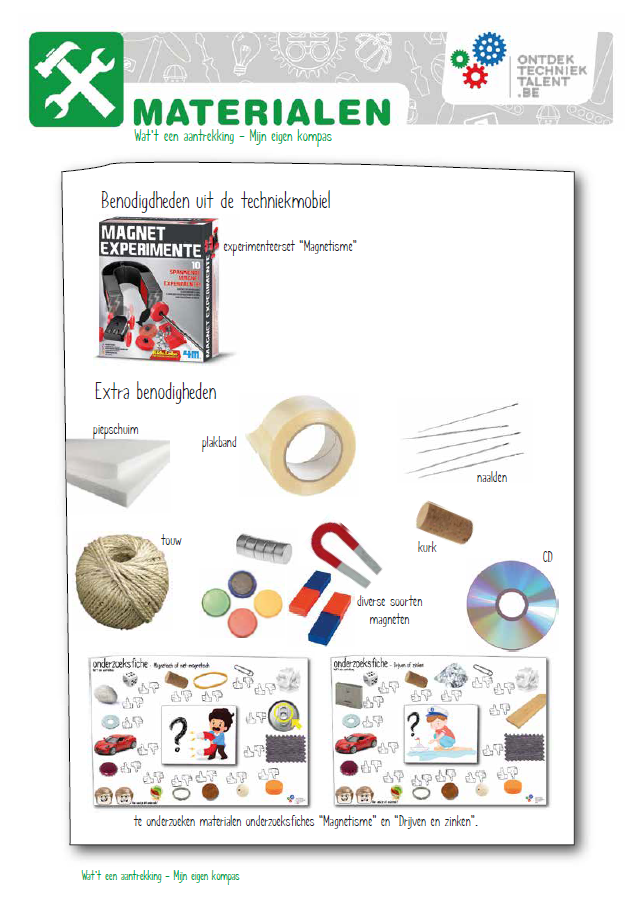 VOORBEELD
Materialenlijst
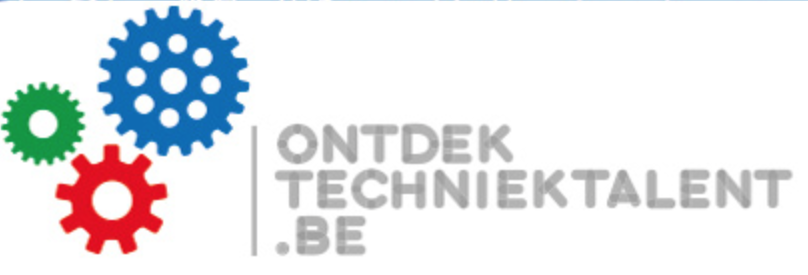 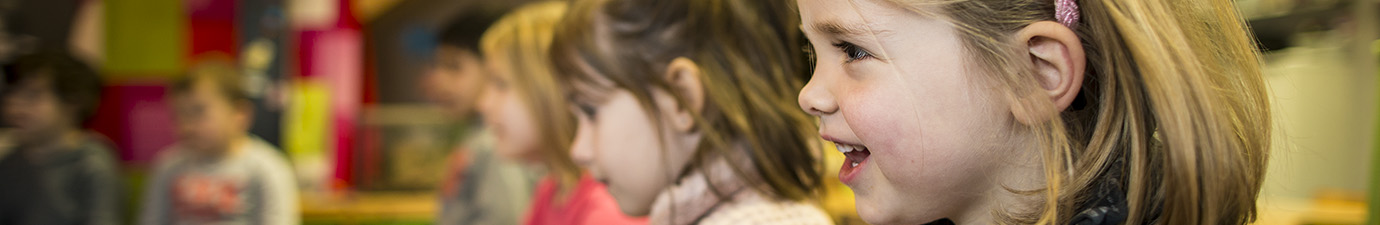 VOORBEELD
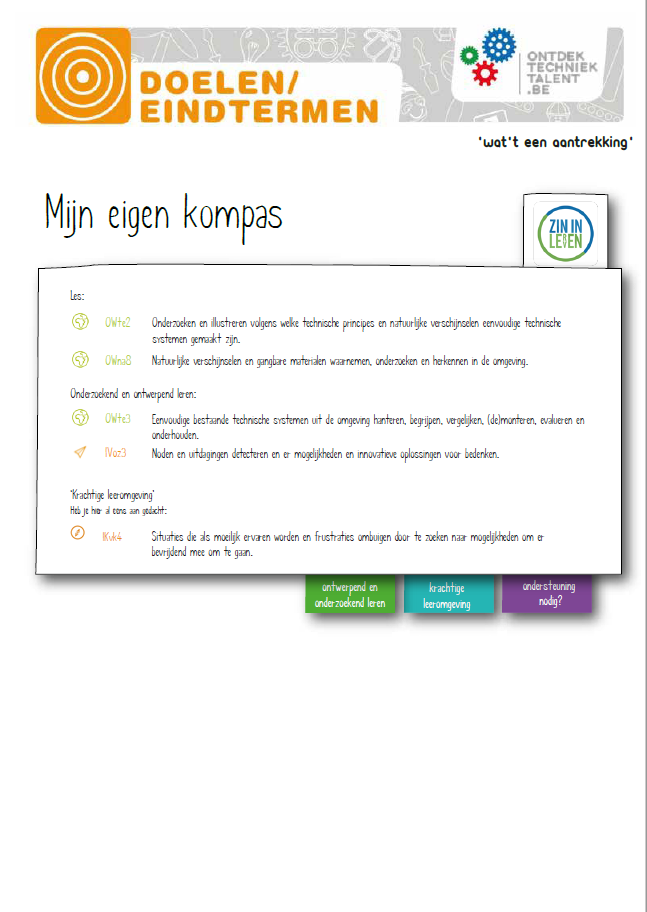 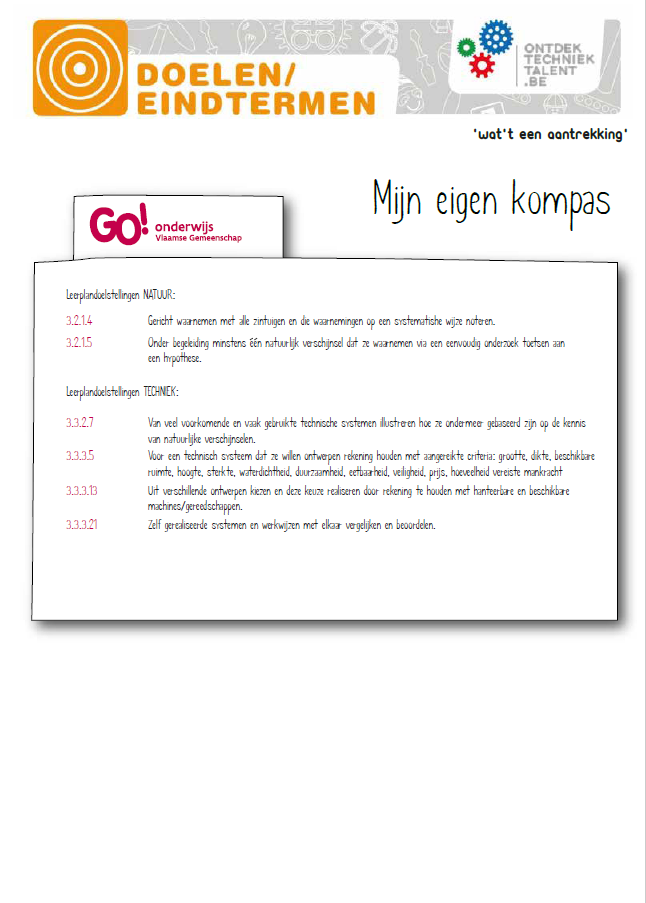 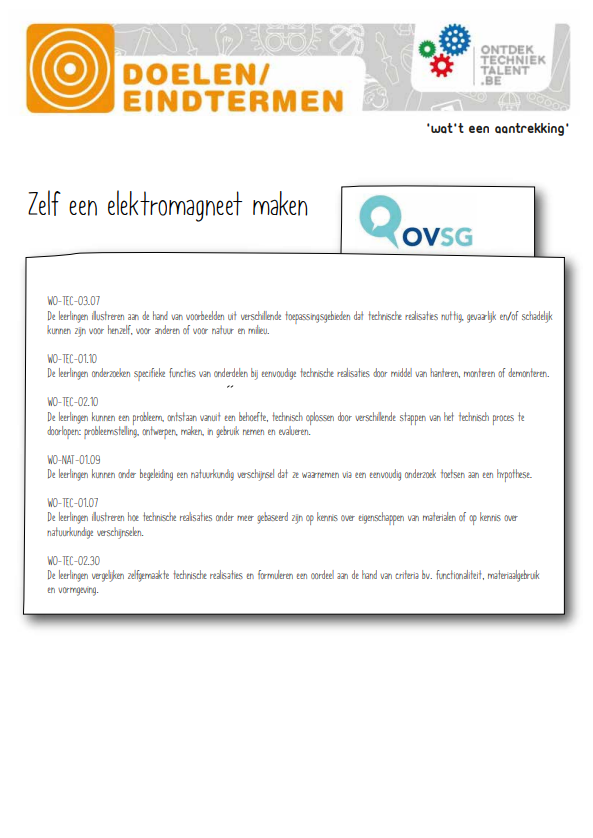 Doelen/eindtermen
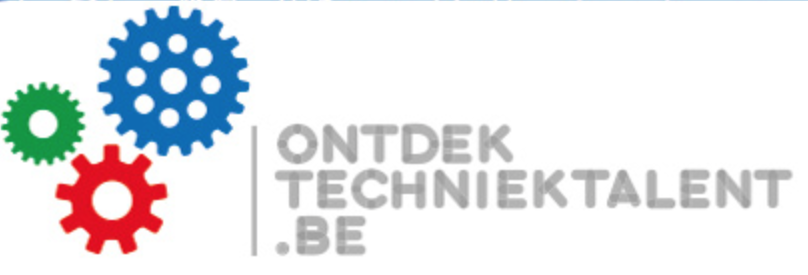 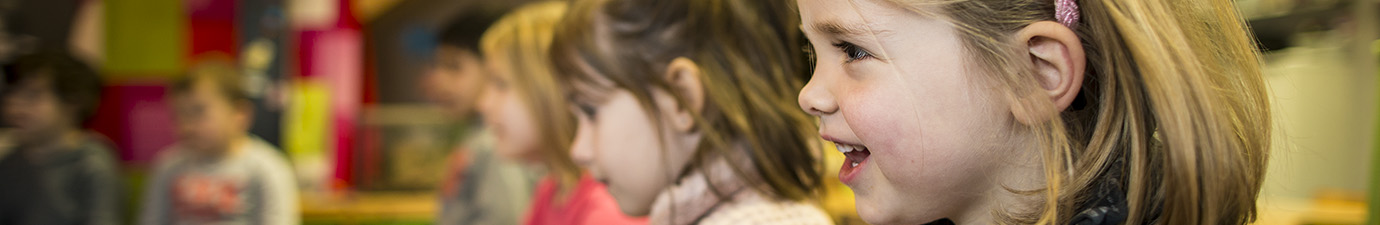 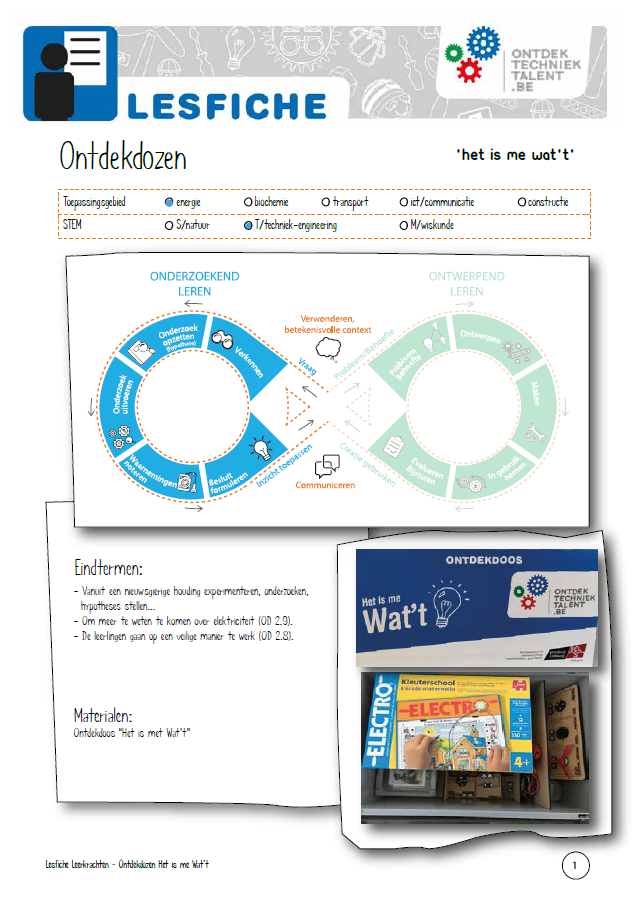 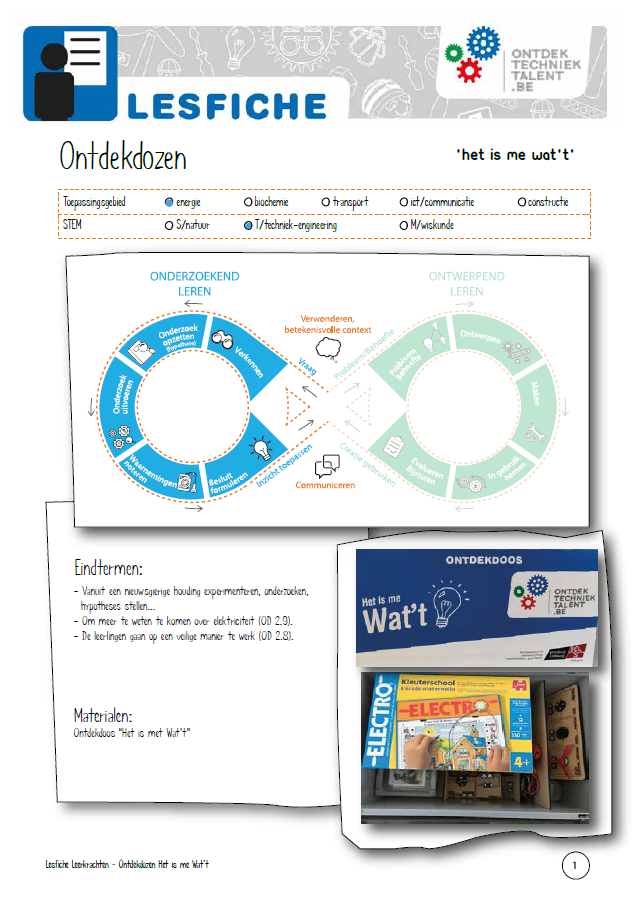 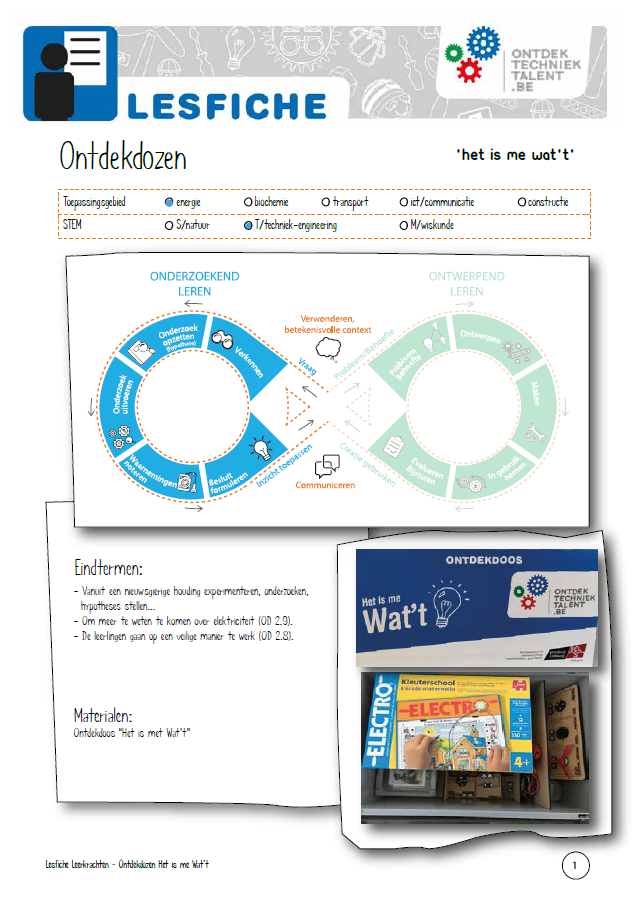 ONTDEKDOZEN KLEUTERS
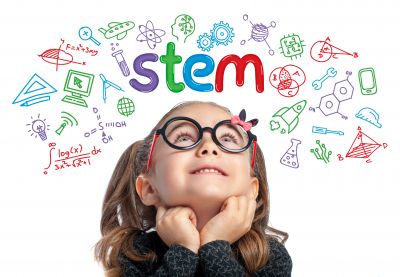 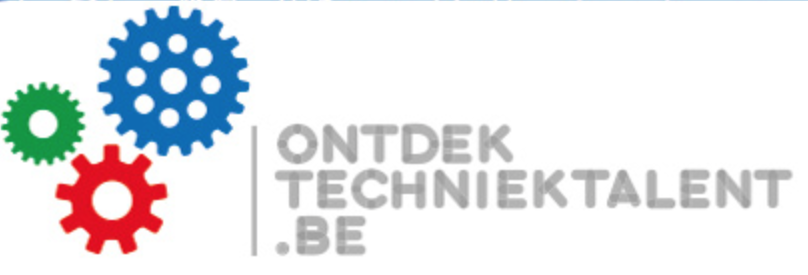 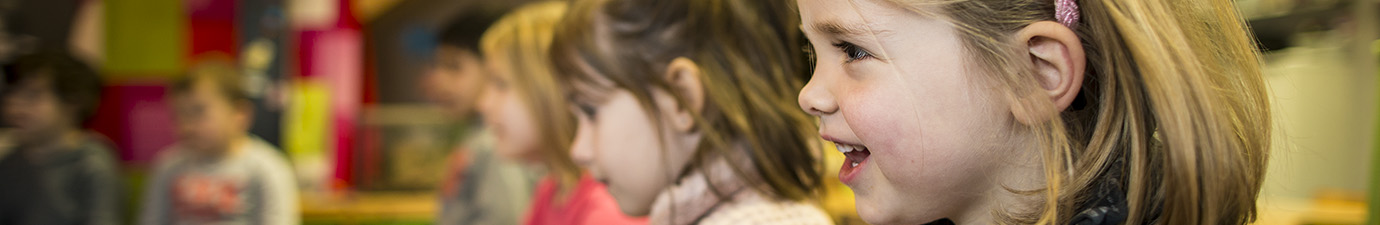 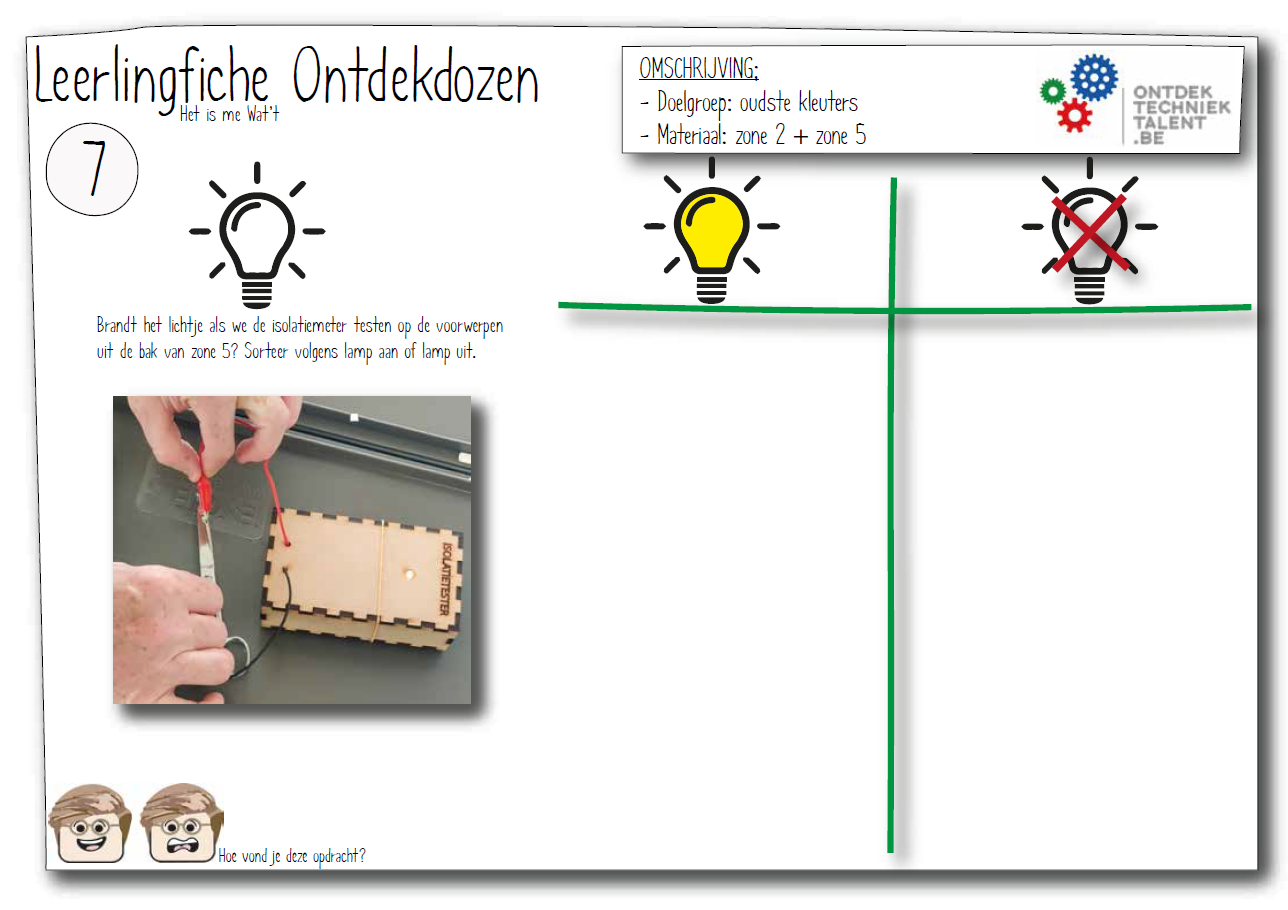 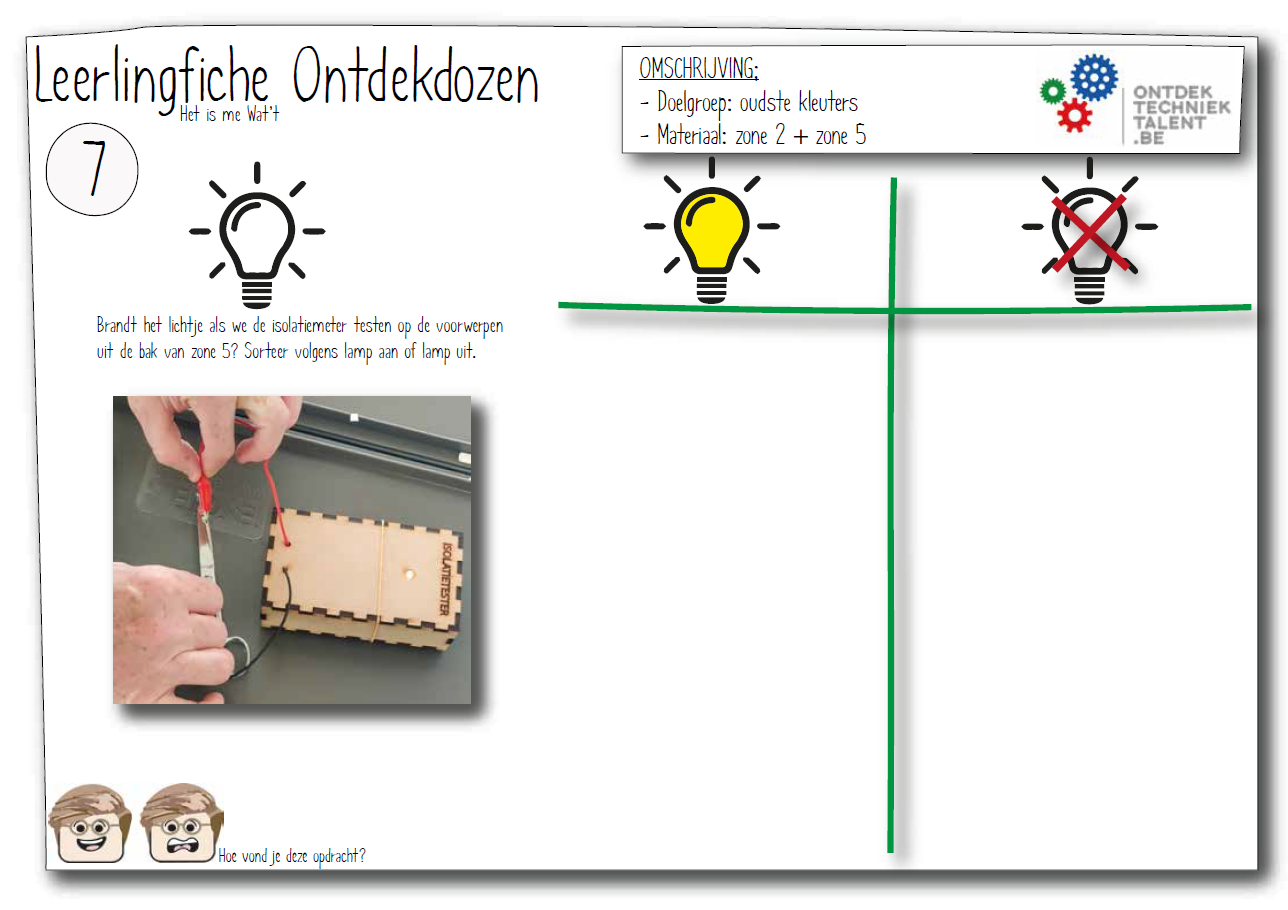 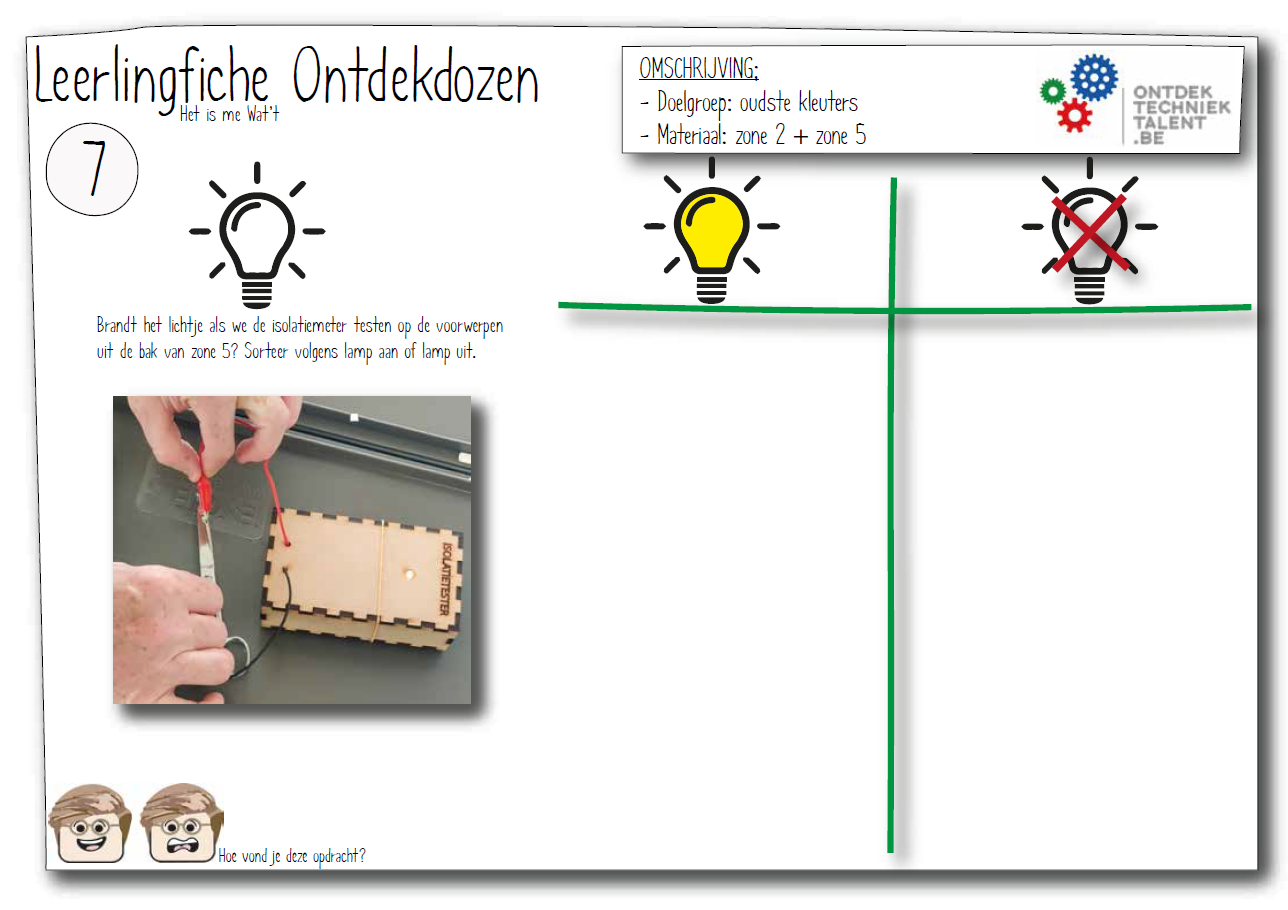 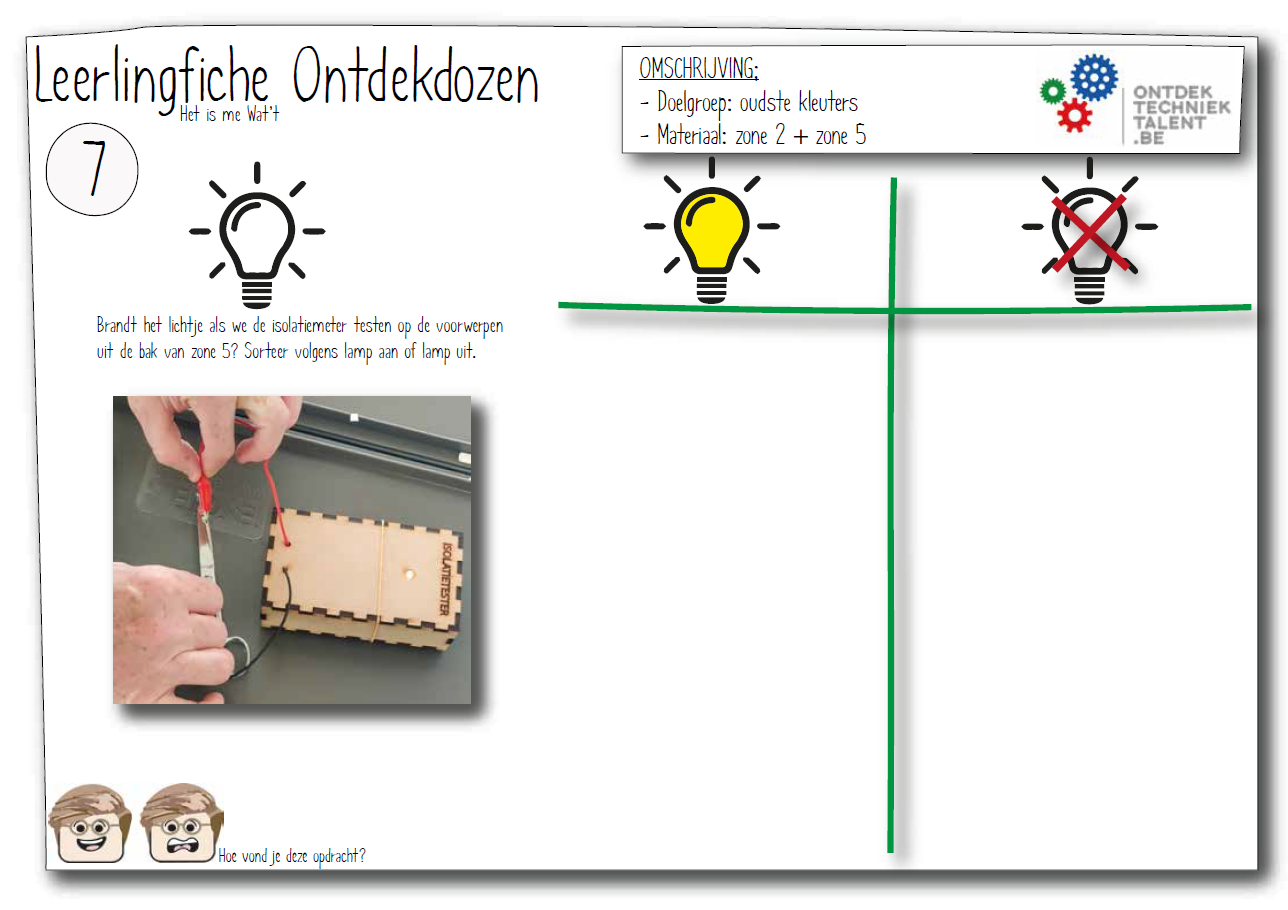 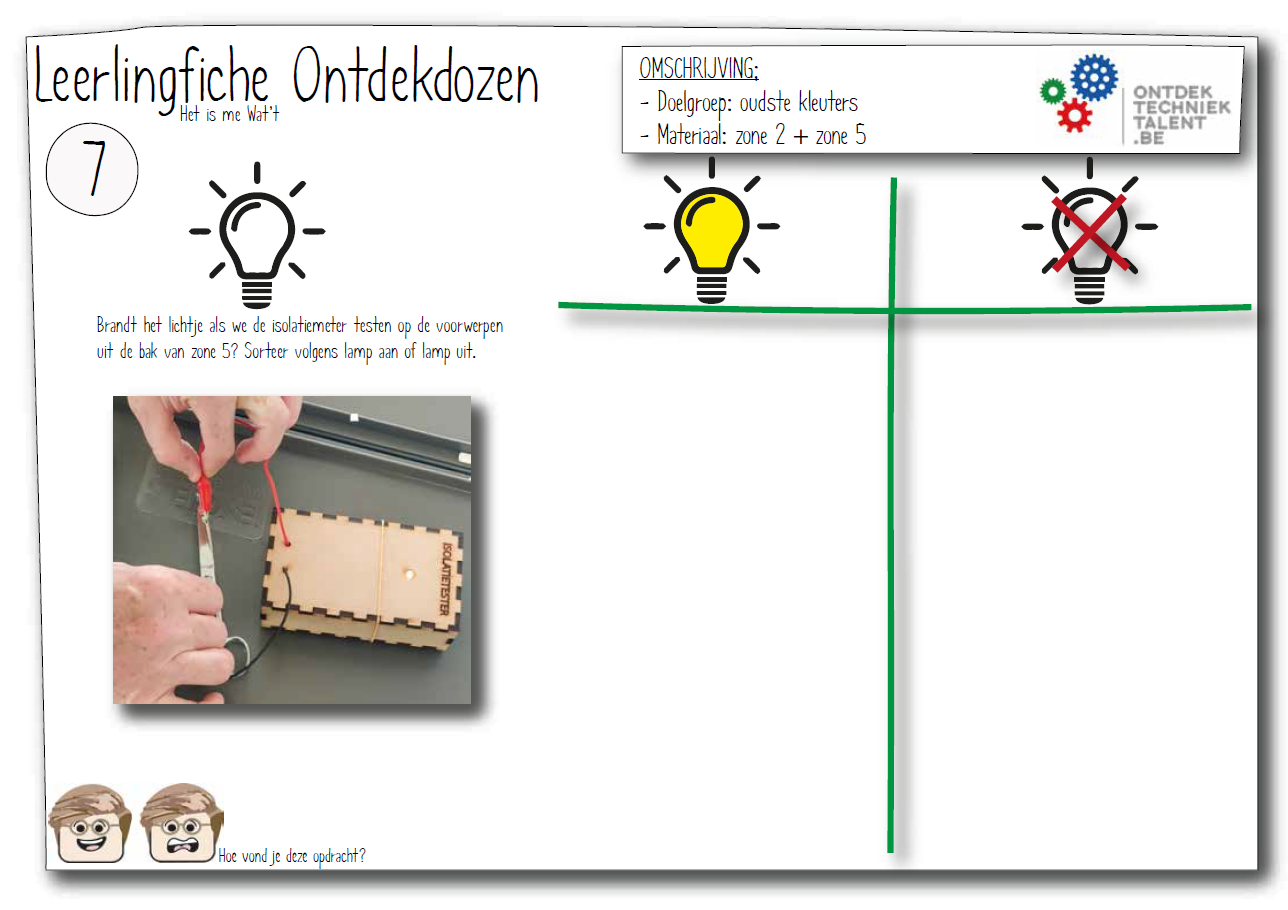 ONTDEKDOZEN KLEUTERS
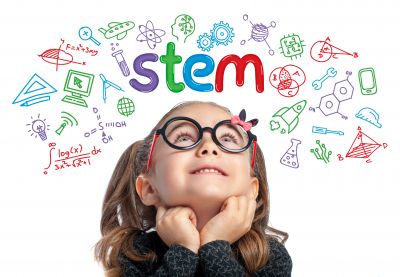 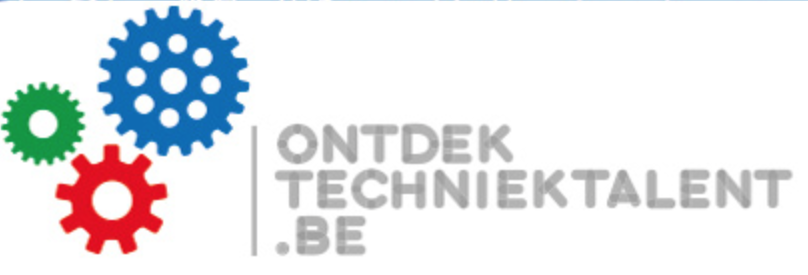 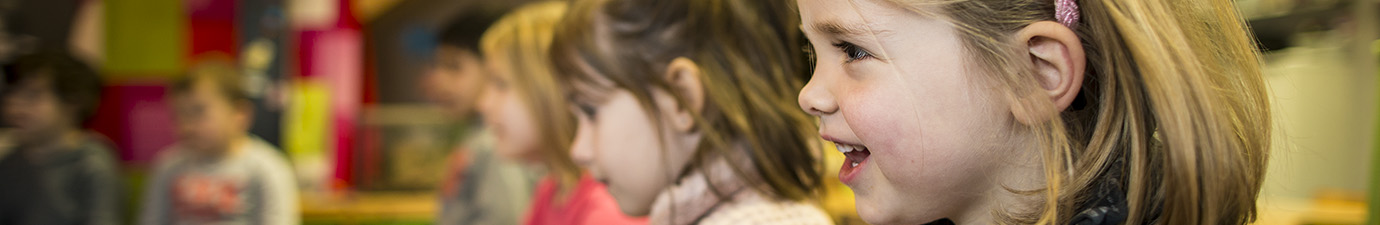 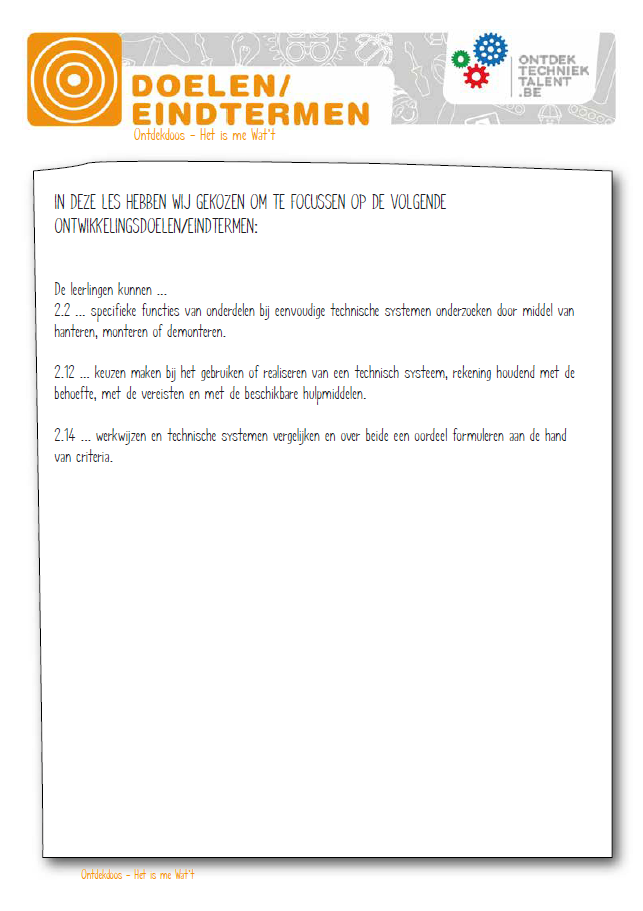 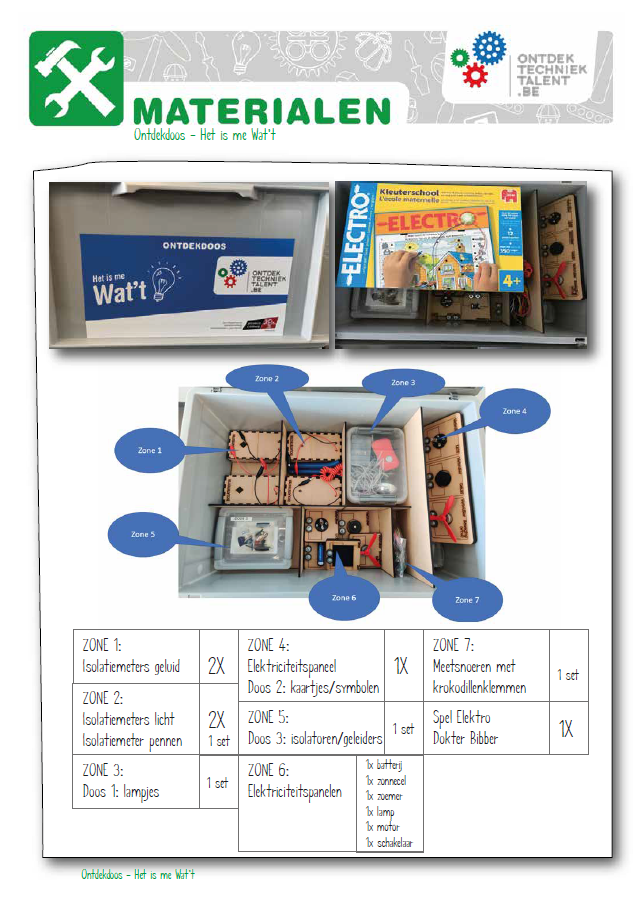 ONTDEKDOZEN KLEUTERS
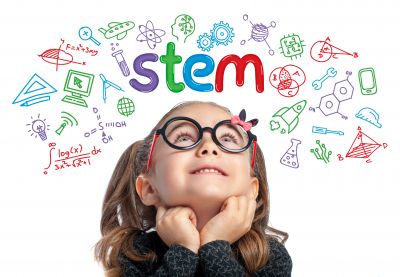 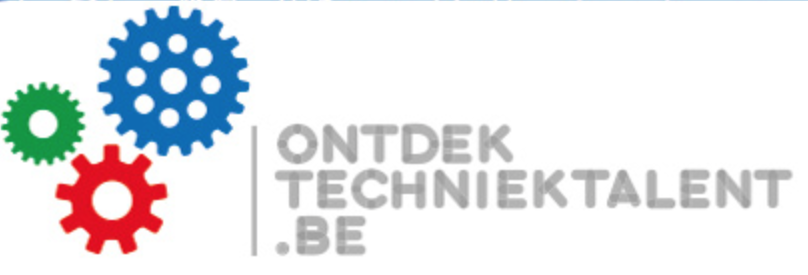 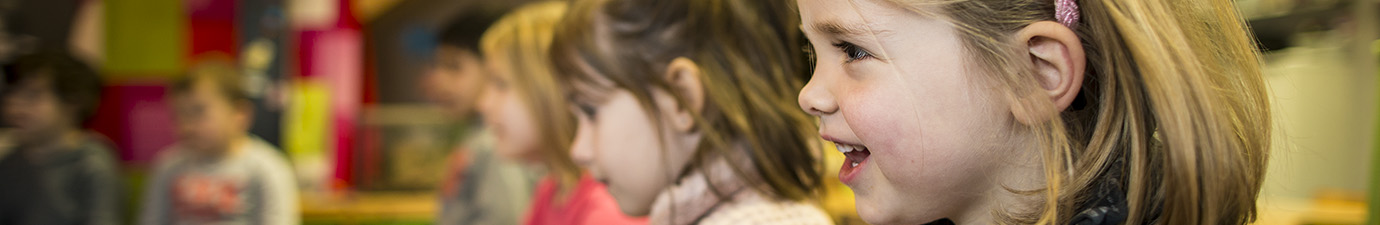 STERK BASISONDERWIJS
STERK en KWALITEITSVOL ONDERWIJS ALS 
BASIS VOOR DE TOEKOMST
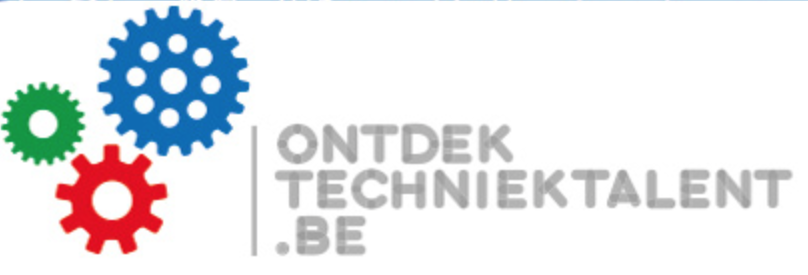